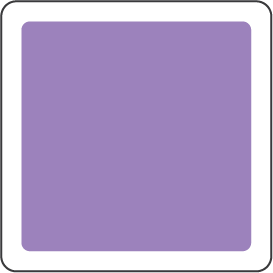 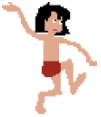 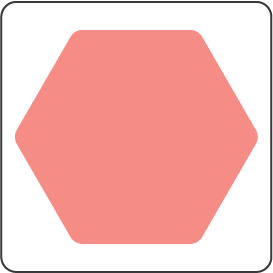 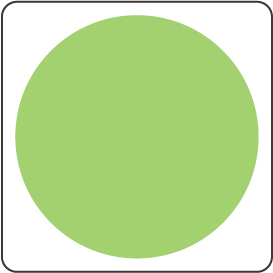 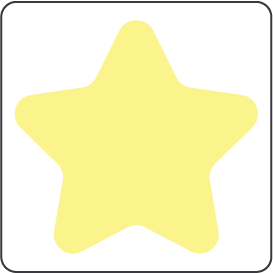 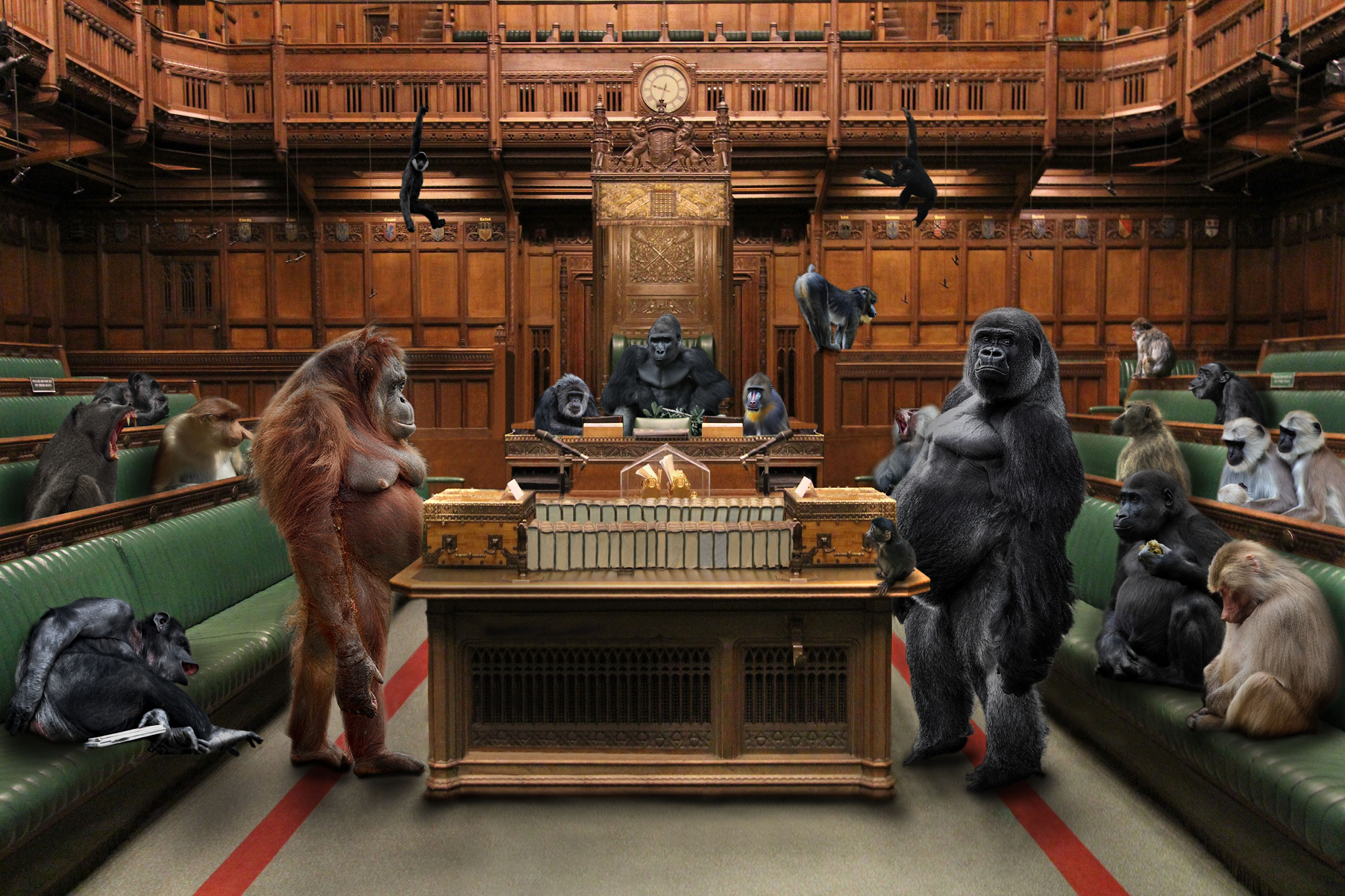 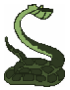 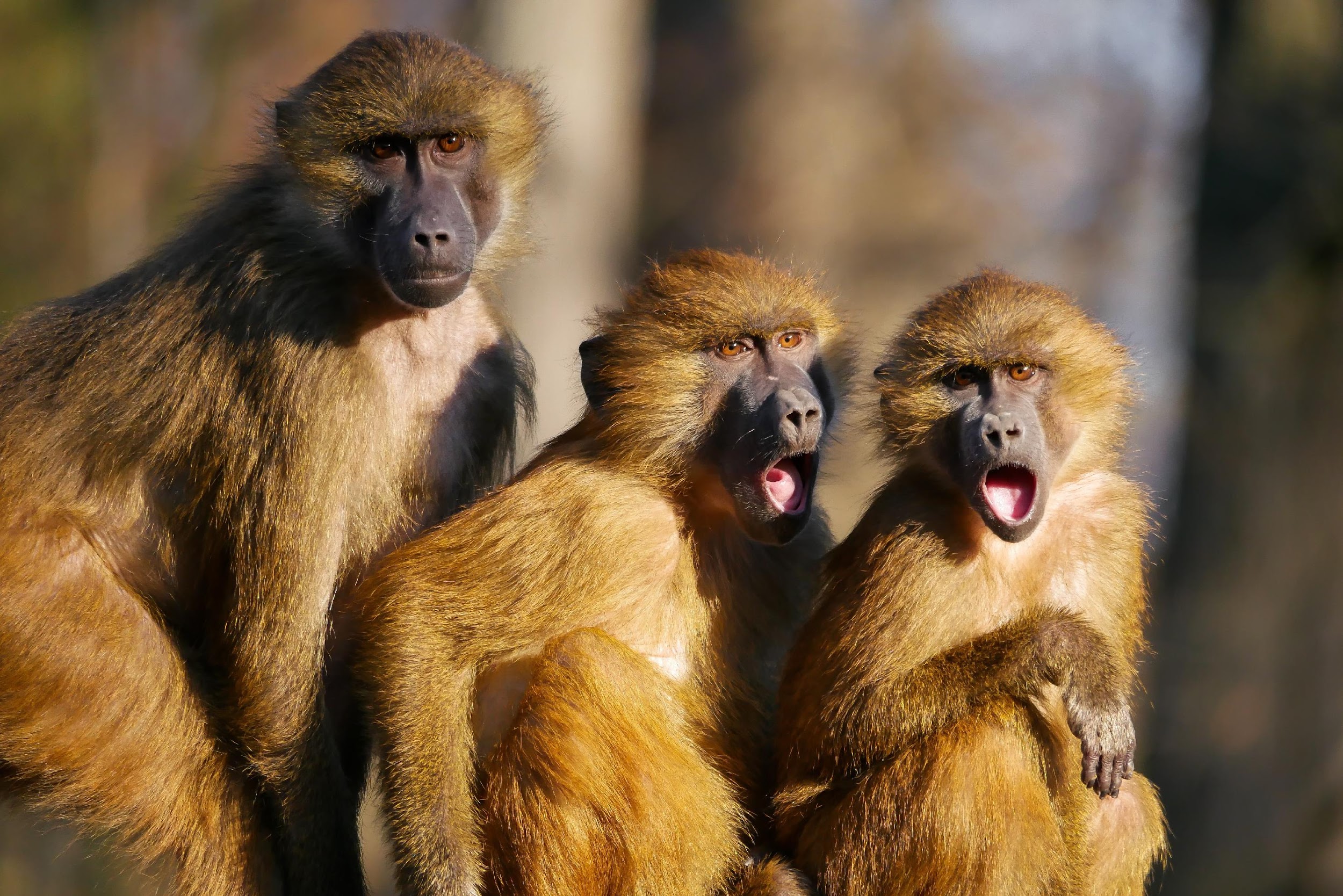 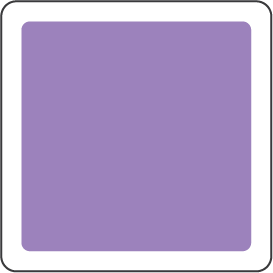 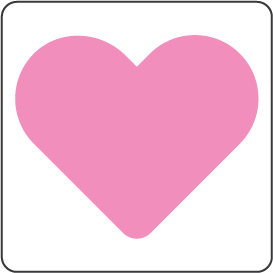 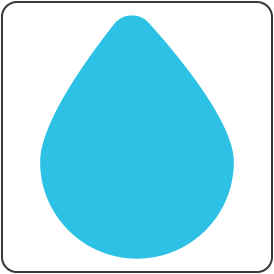 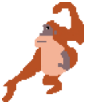 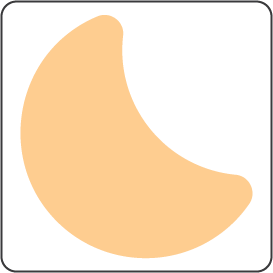 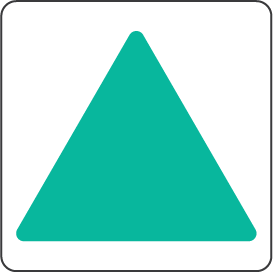 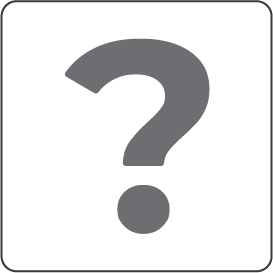 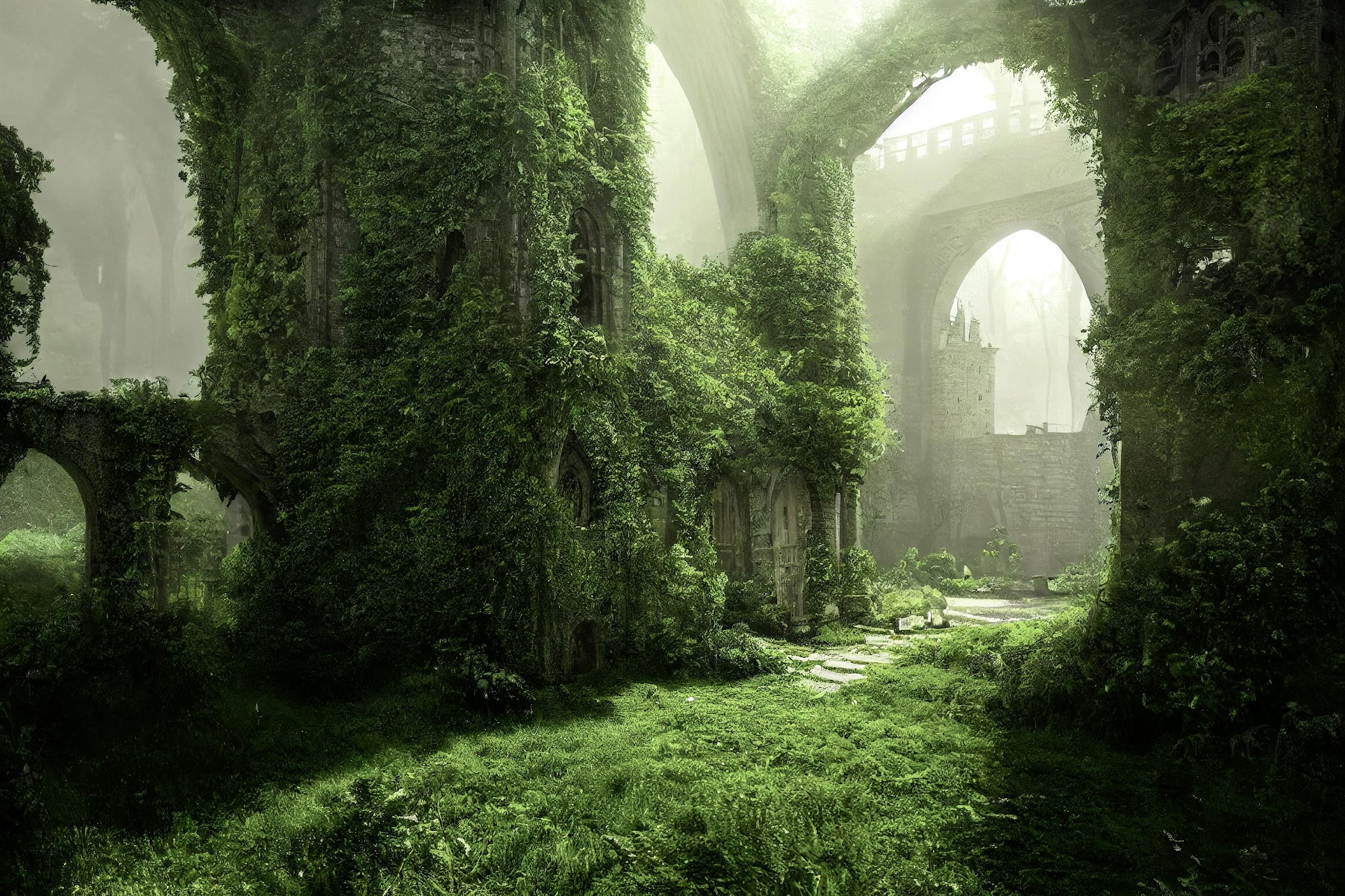 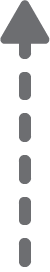 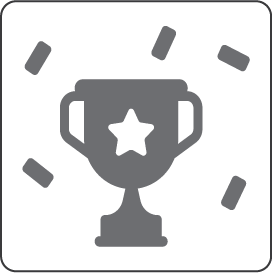 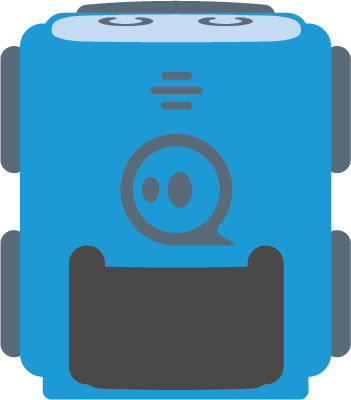 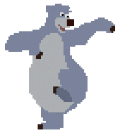 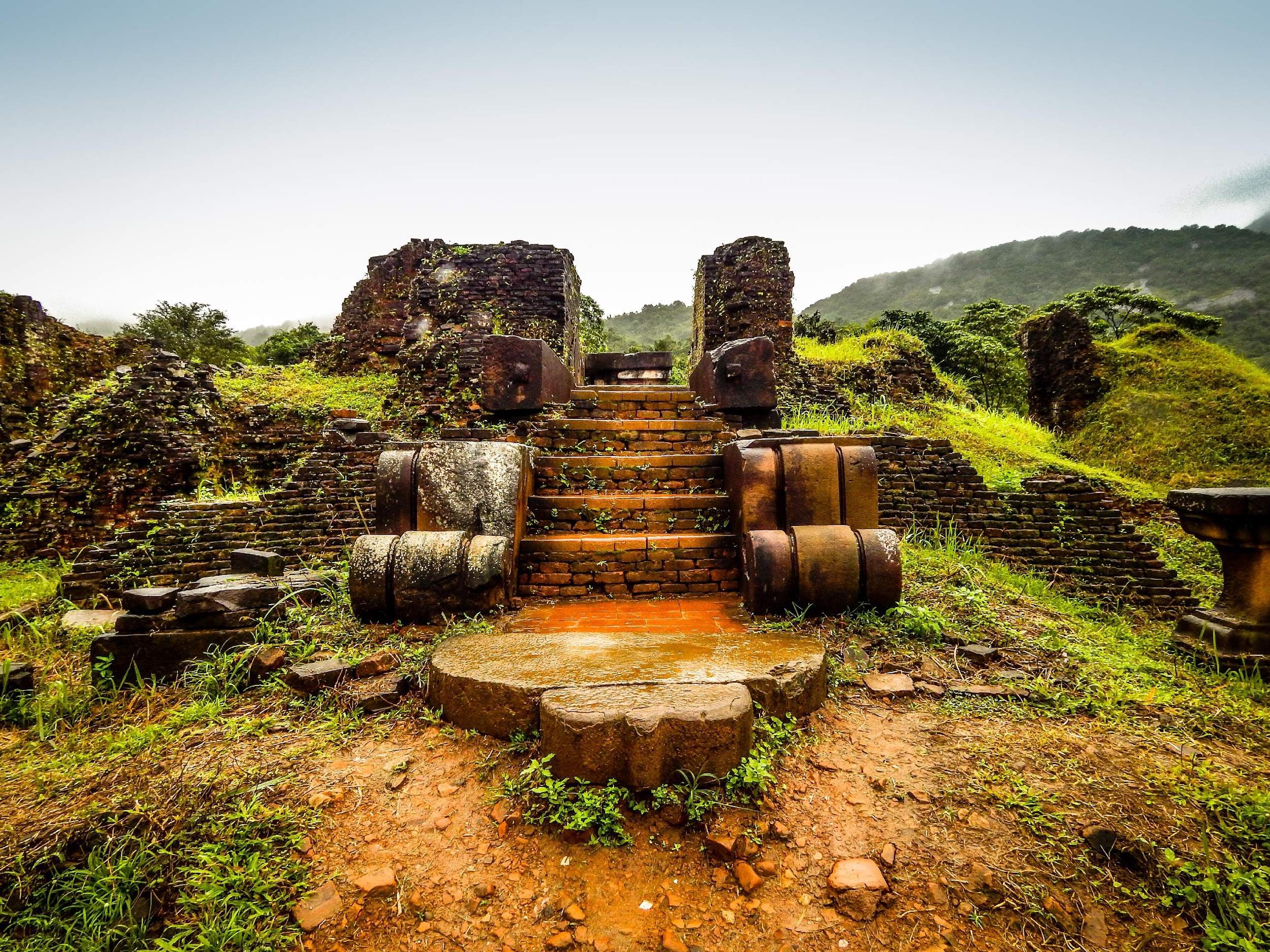 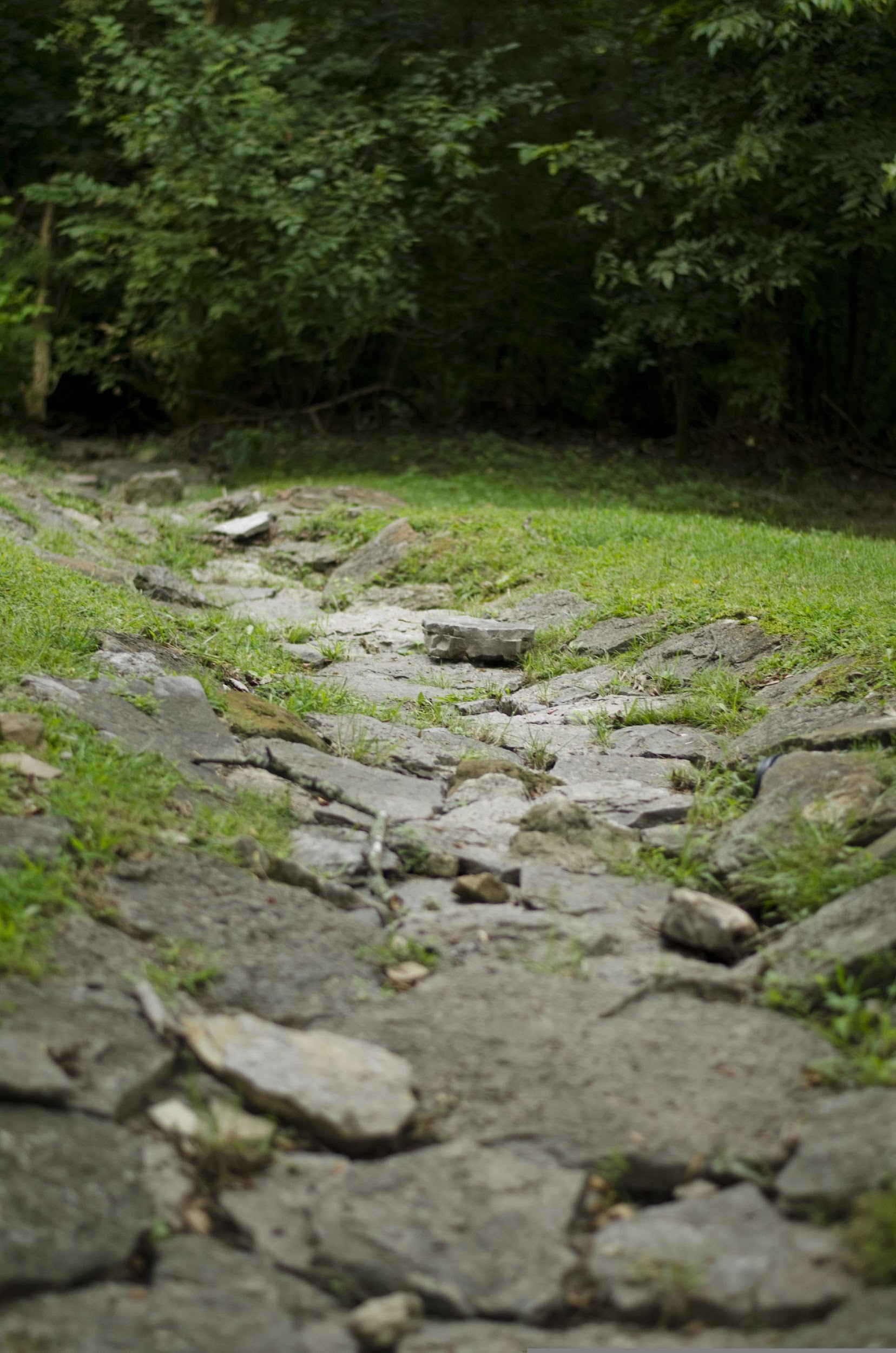 Kihívás: 
Kövesd a történetet!
Olvasd el a történetet és juss végig a pályán a megfelelő sorrendben!
(rövid szöveg 1)
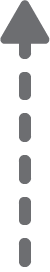 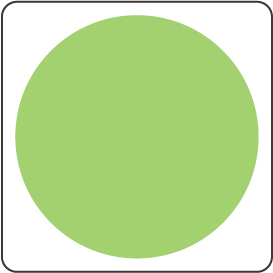 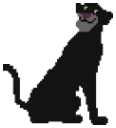 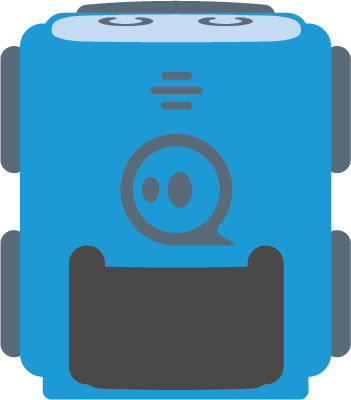 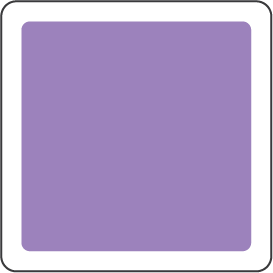 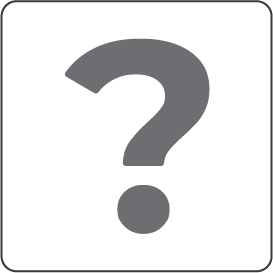 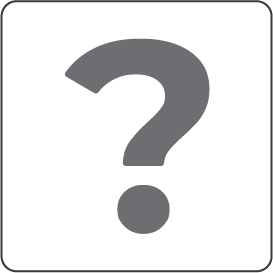 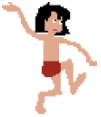 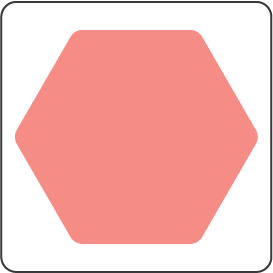 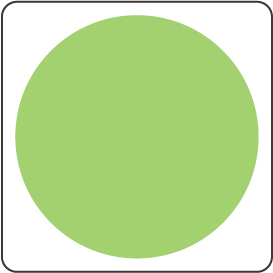 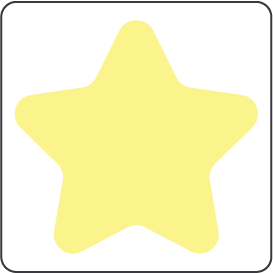 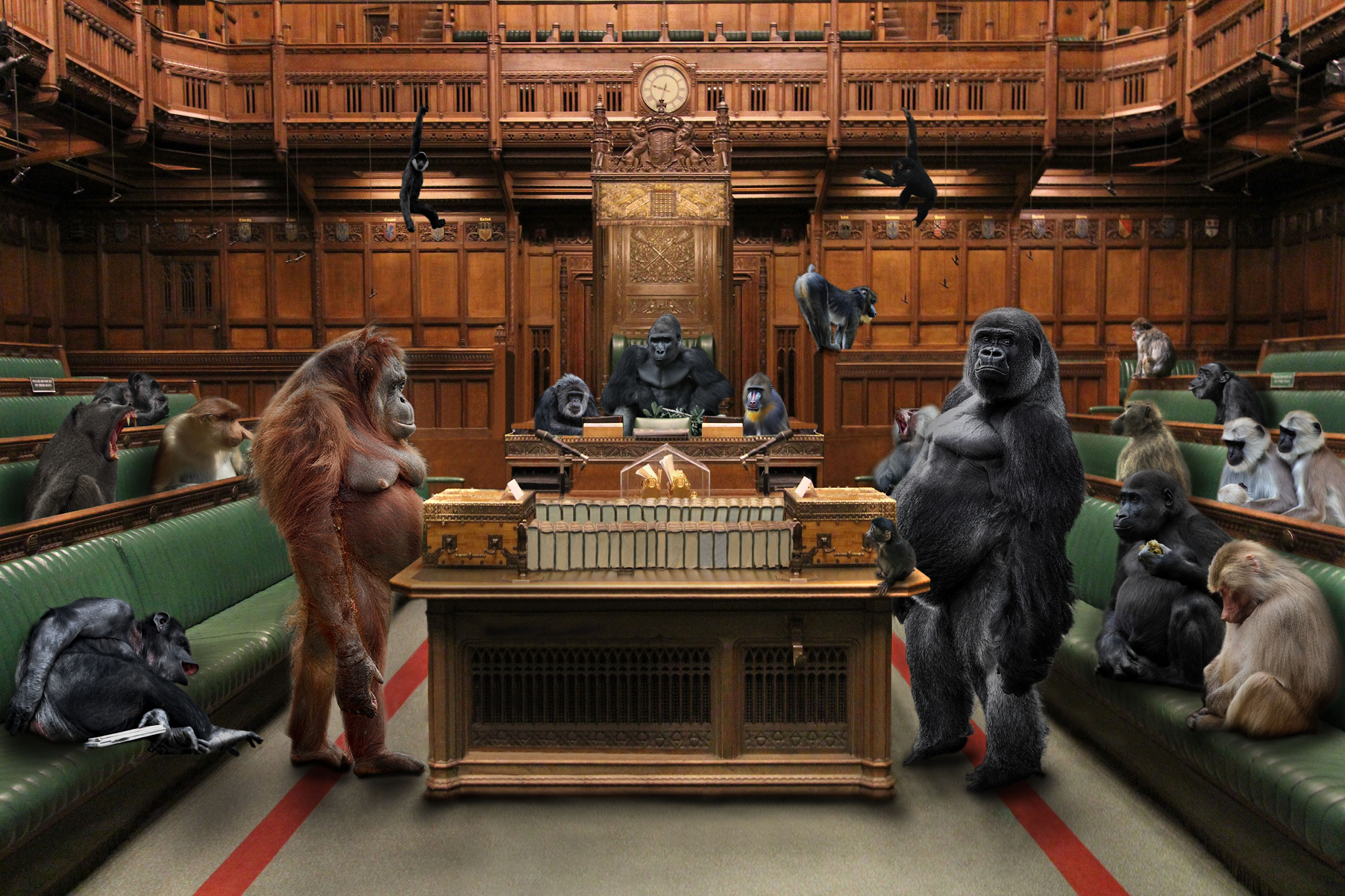 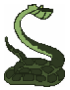 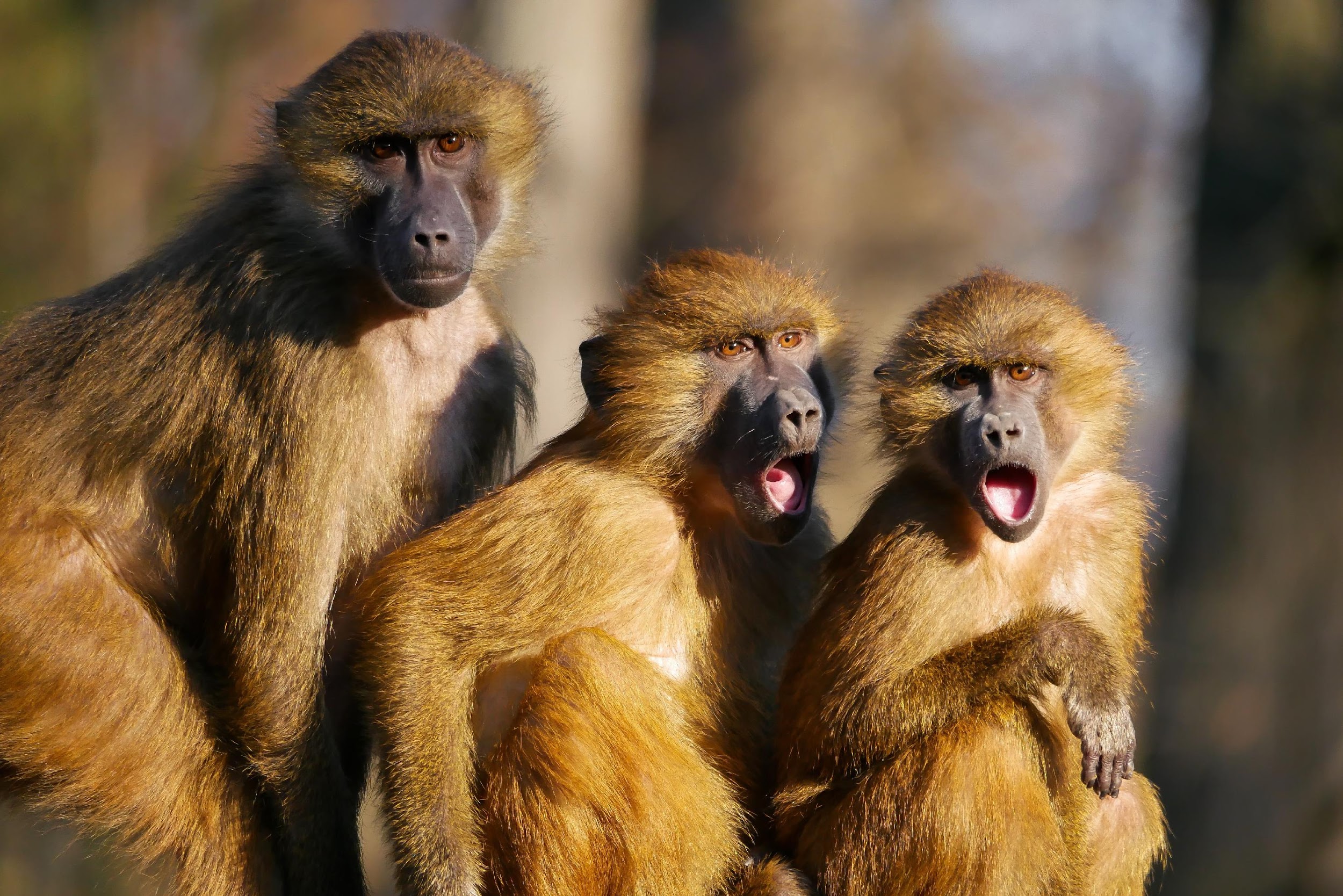 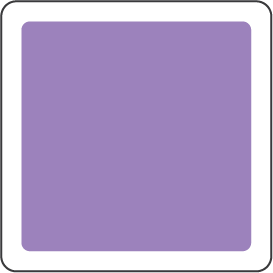 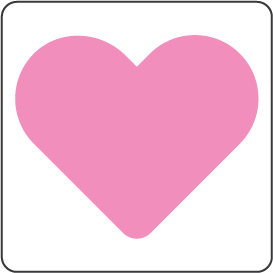 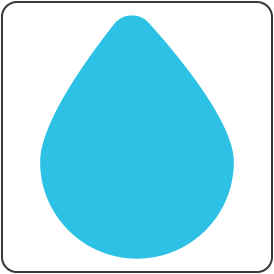 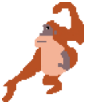 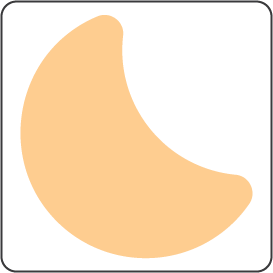 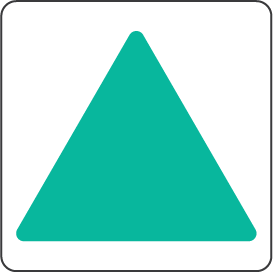 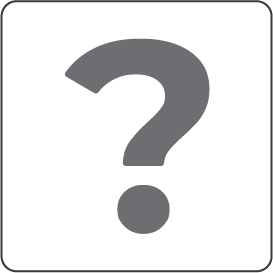 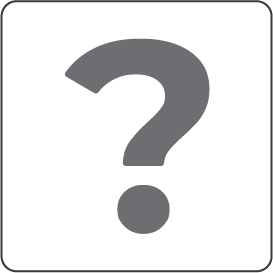 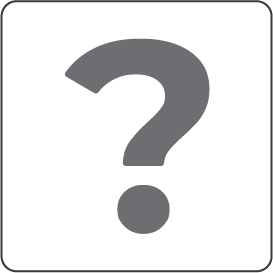 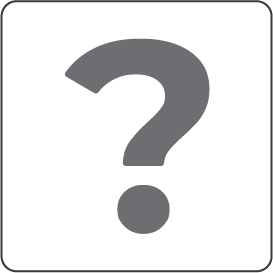 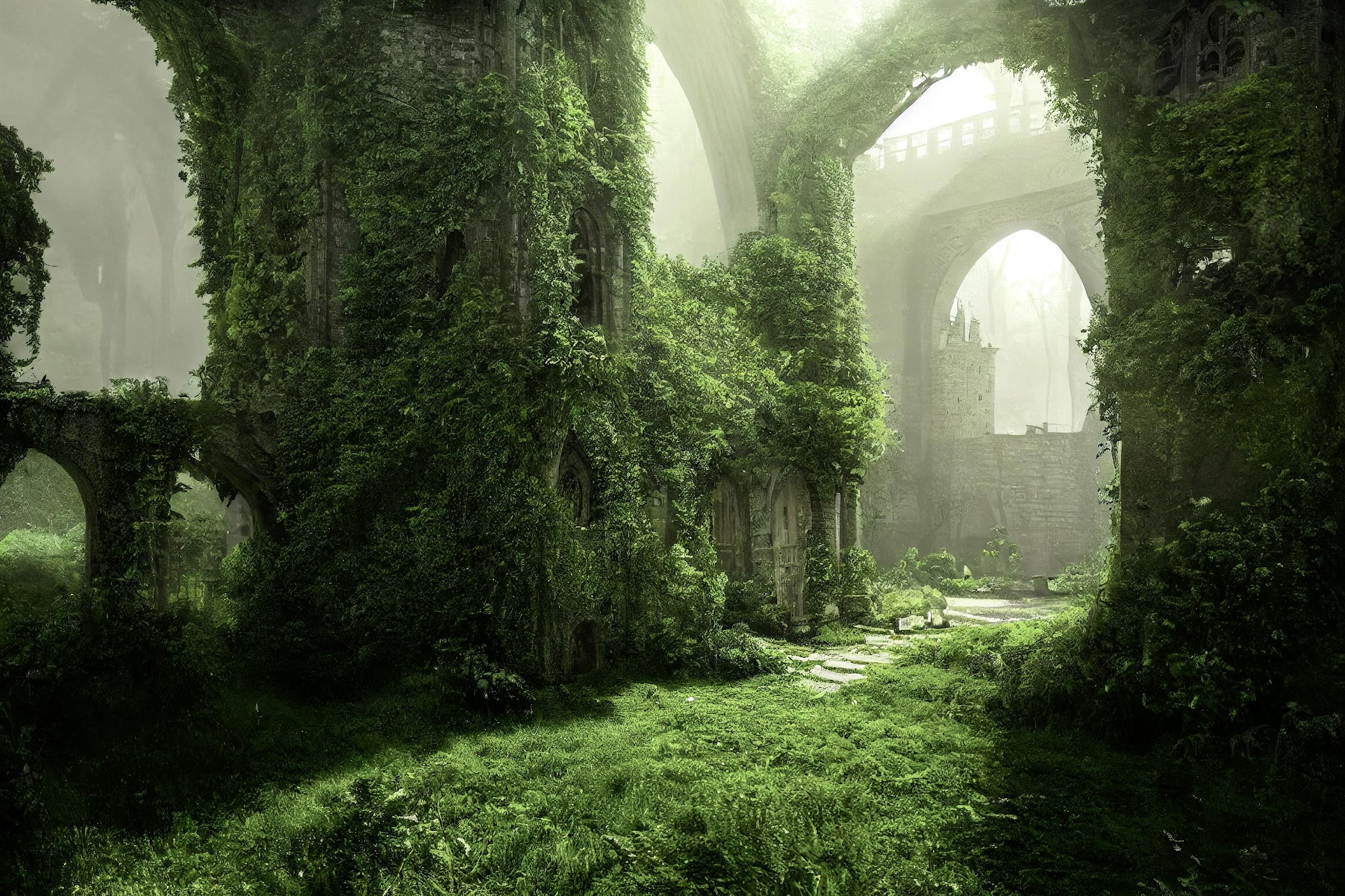 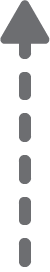 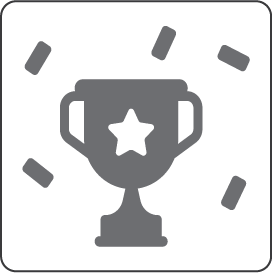 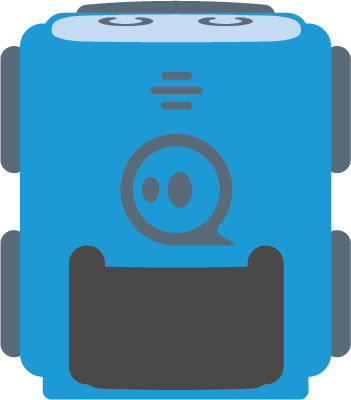 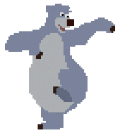 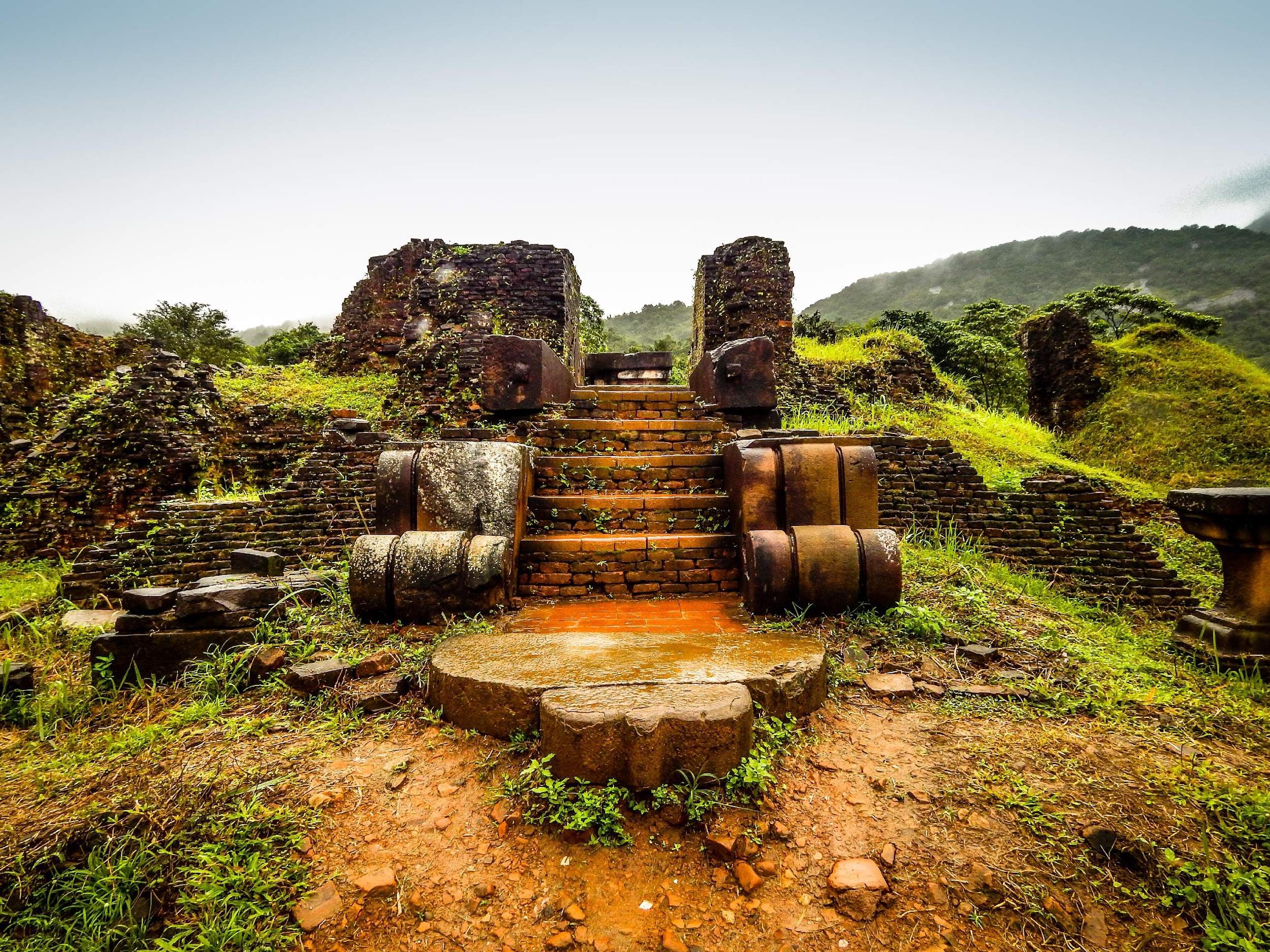 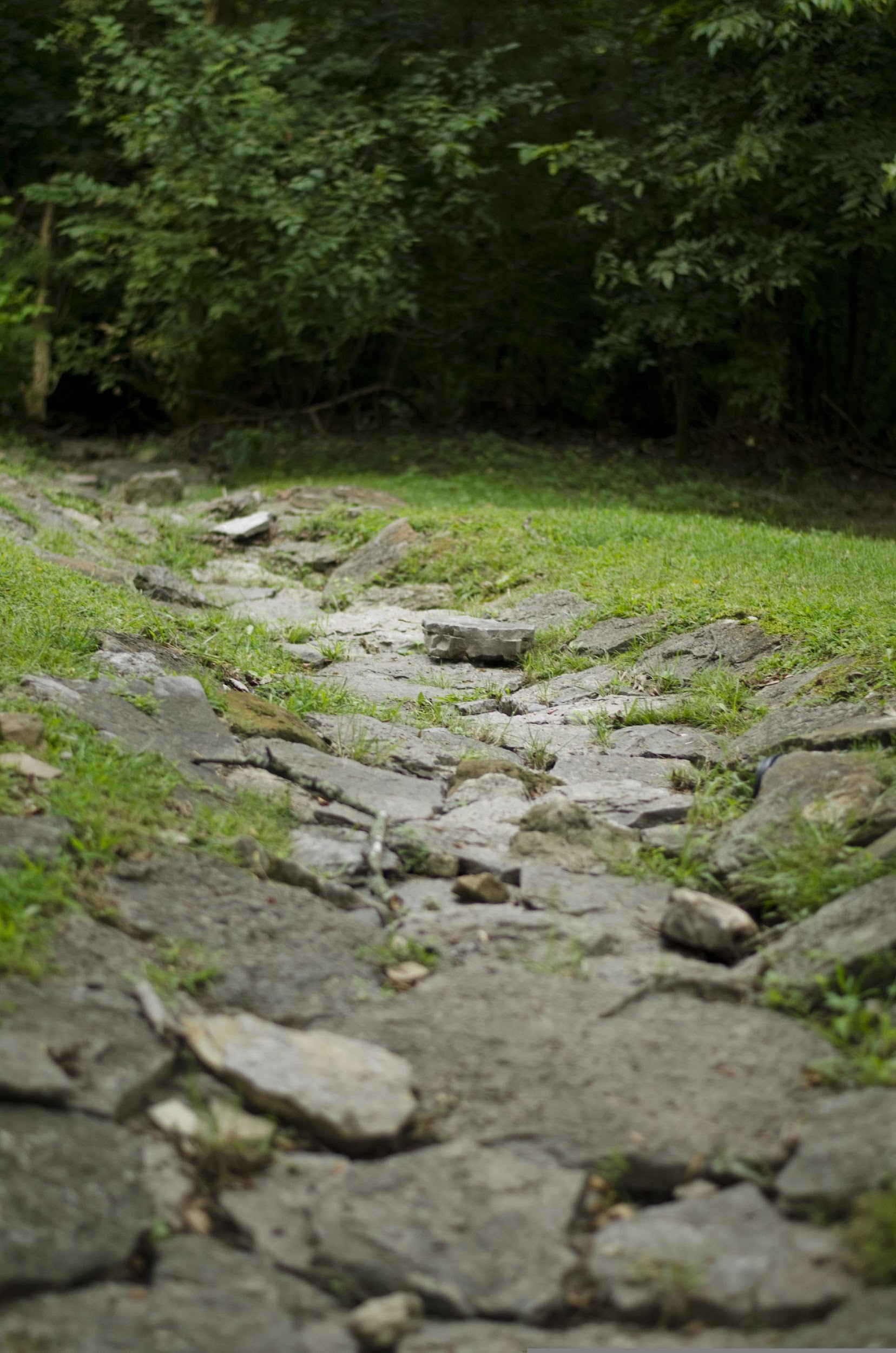 Kihívás: 
Kövesd a történetet!
Olvasd el a történetet és juss végig a pályán a megfelelő sorrendben!
(rövid szöveg 1)
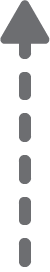 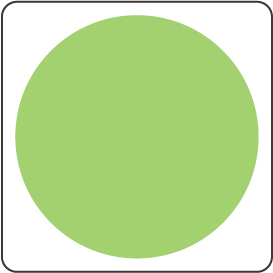 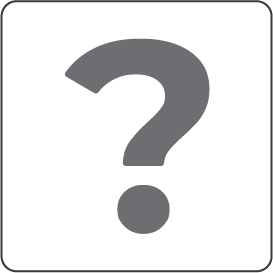 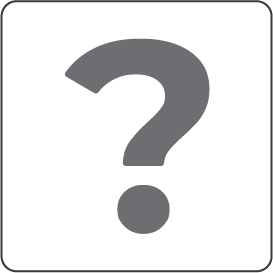 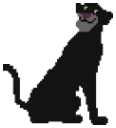 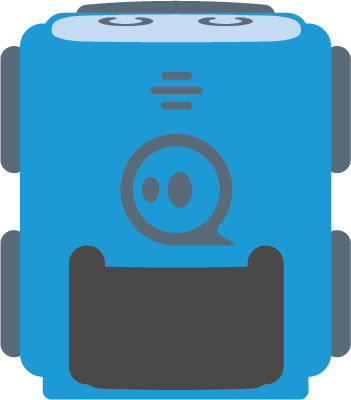 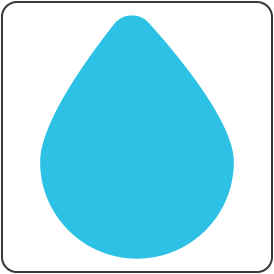 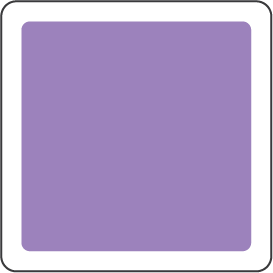 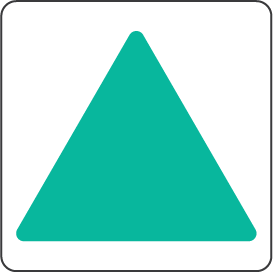 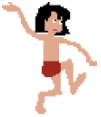 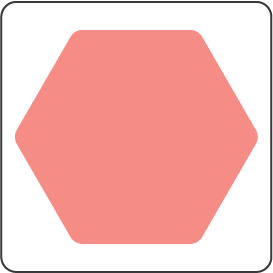 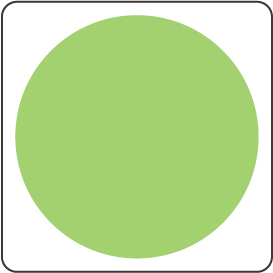 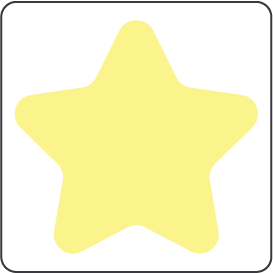 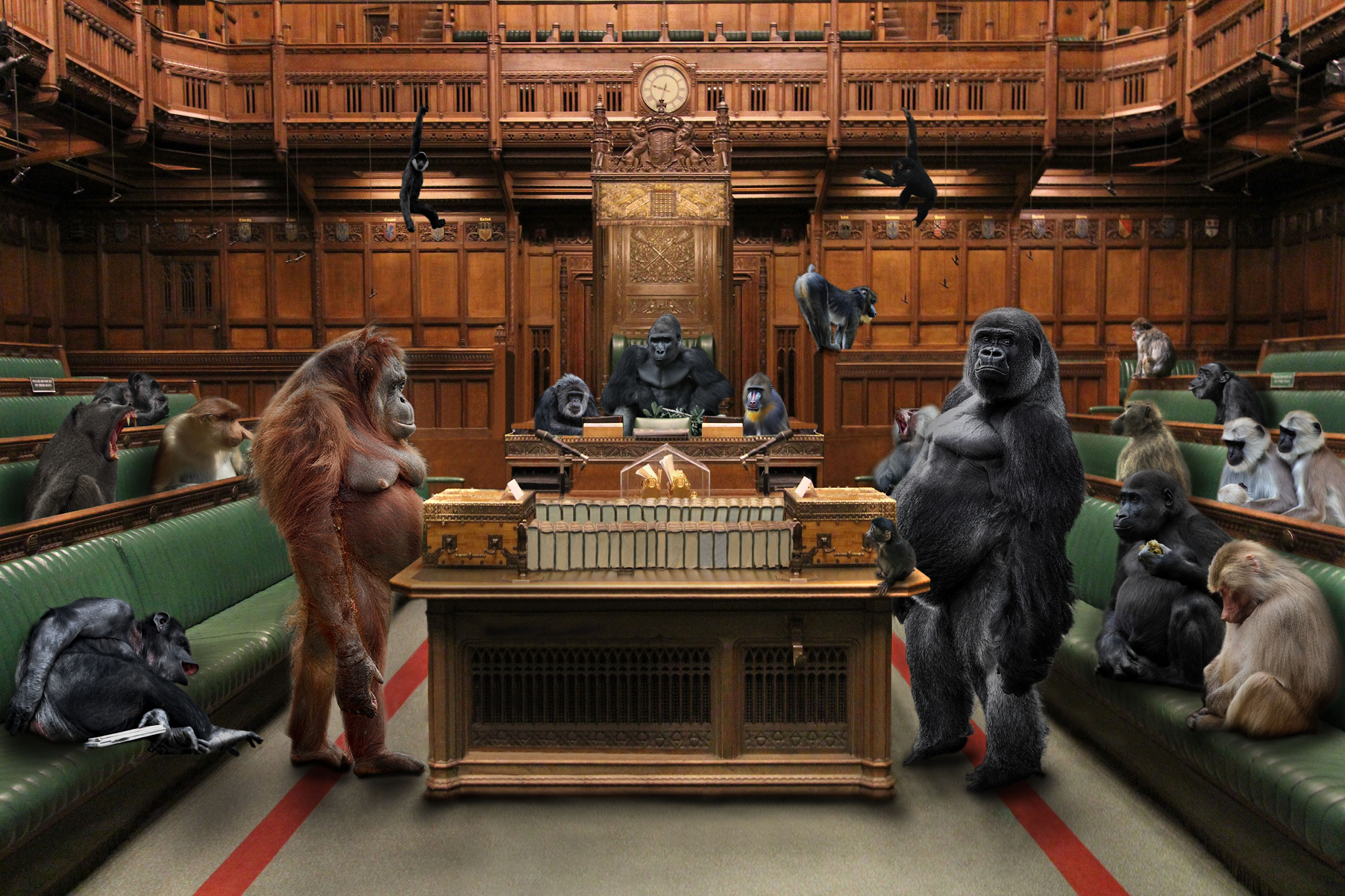 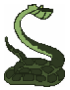 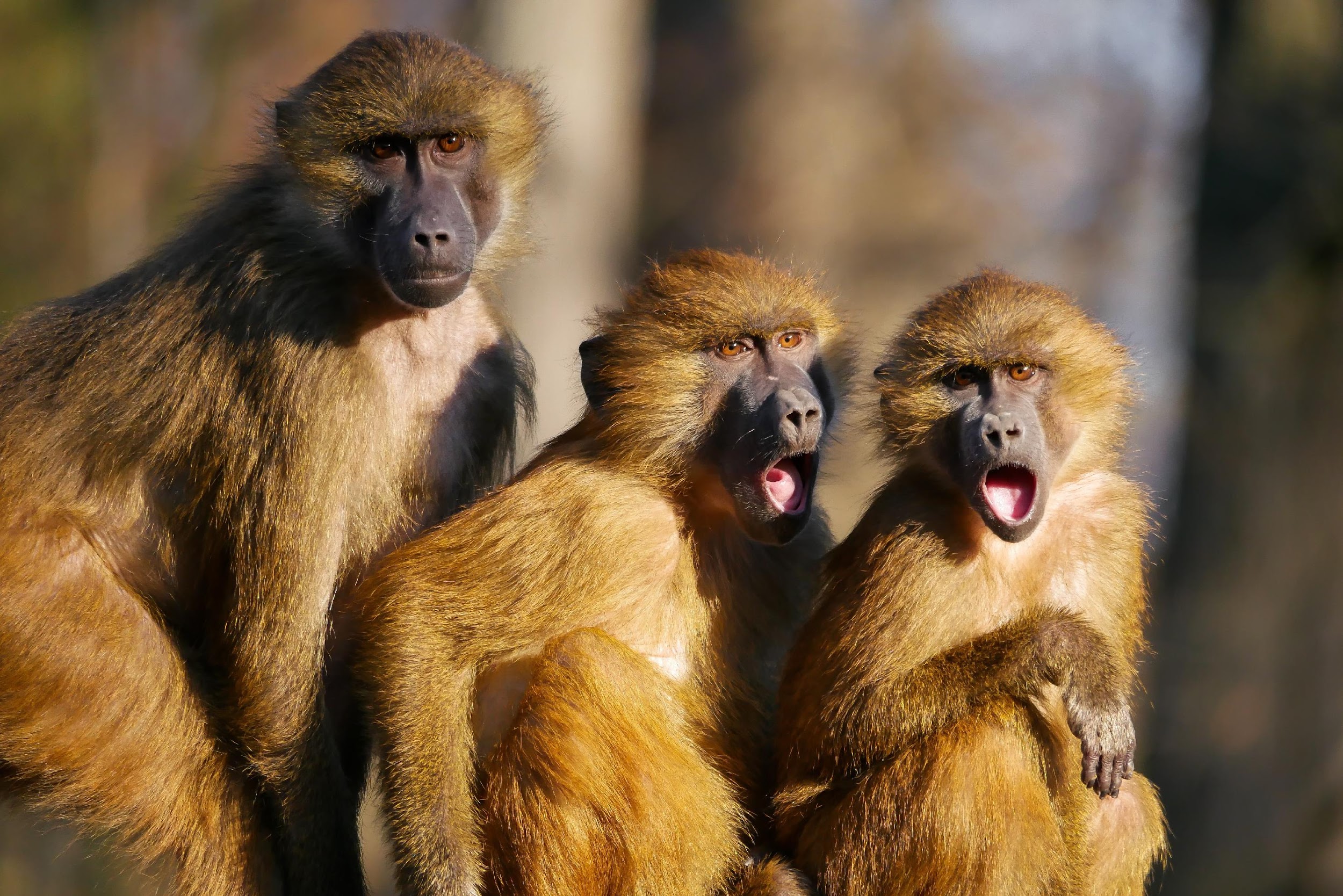 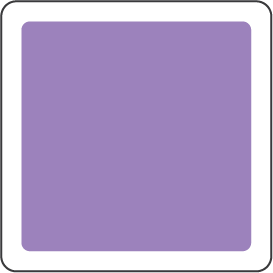 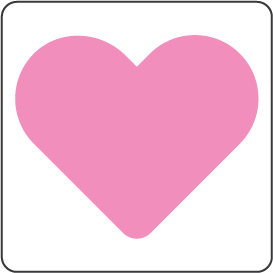 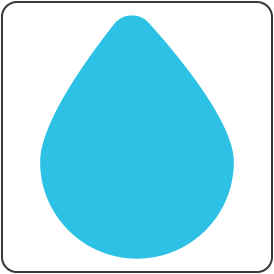 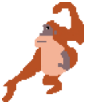 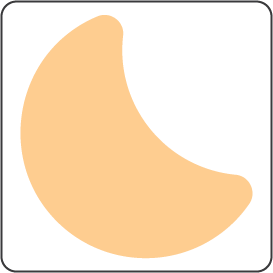 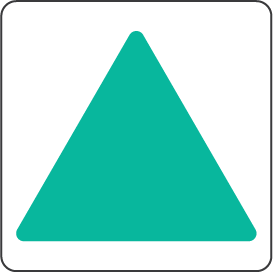 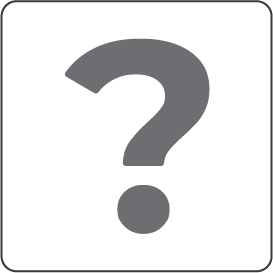 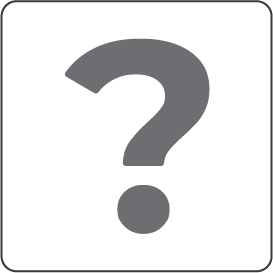 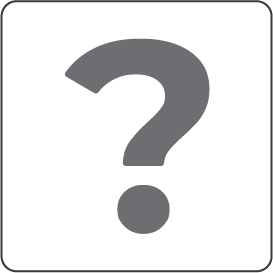 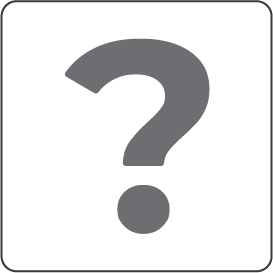 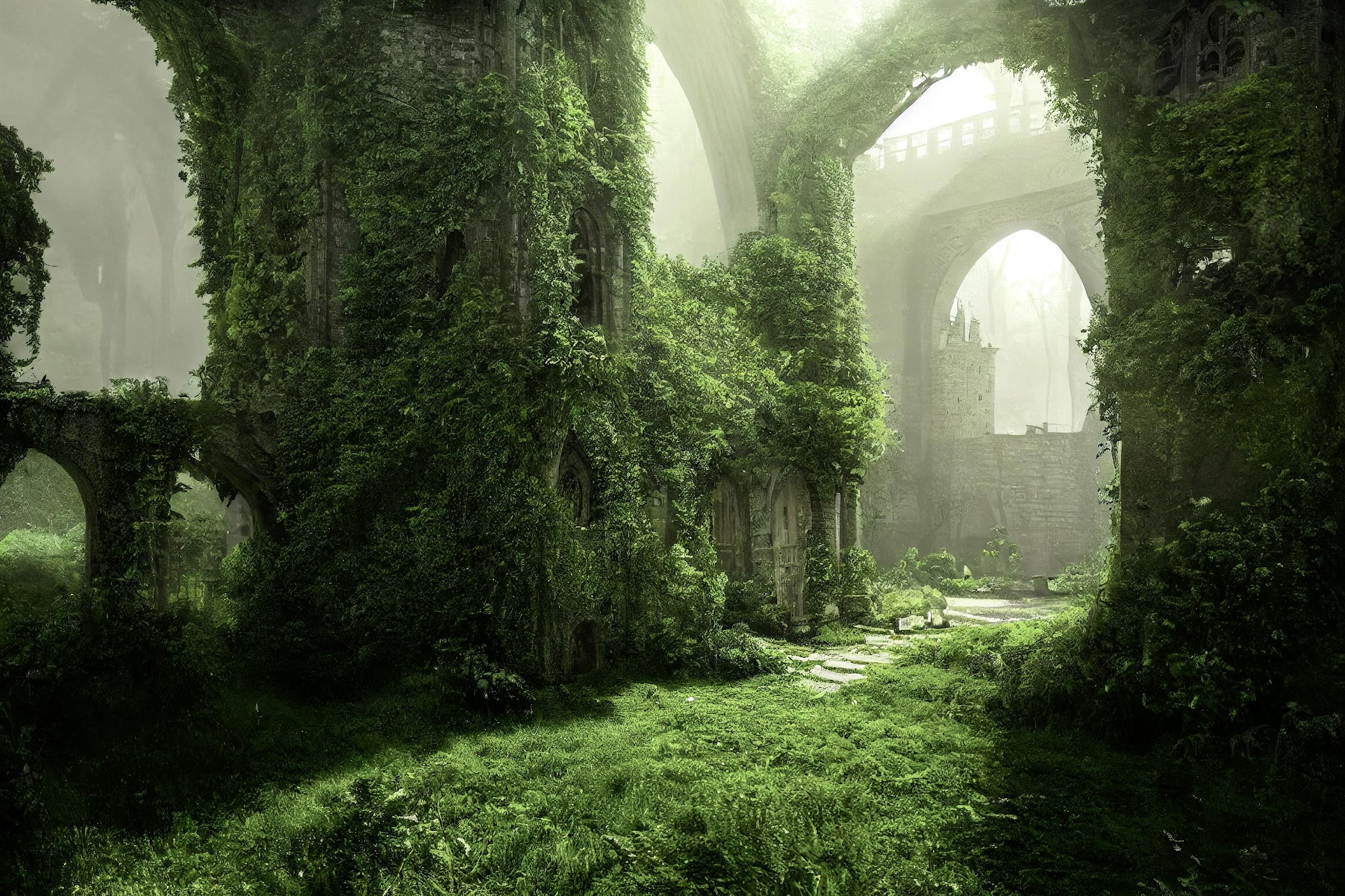 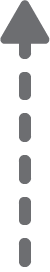 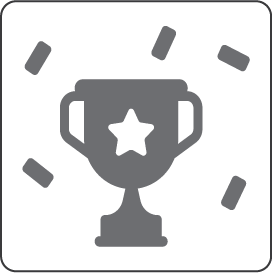 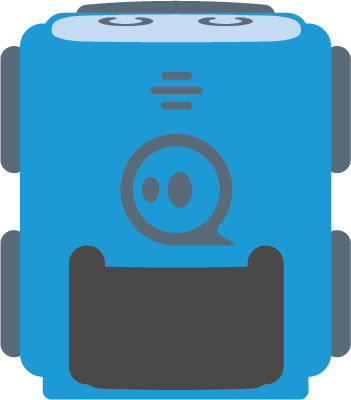 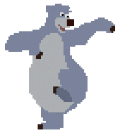 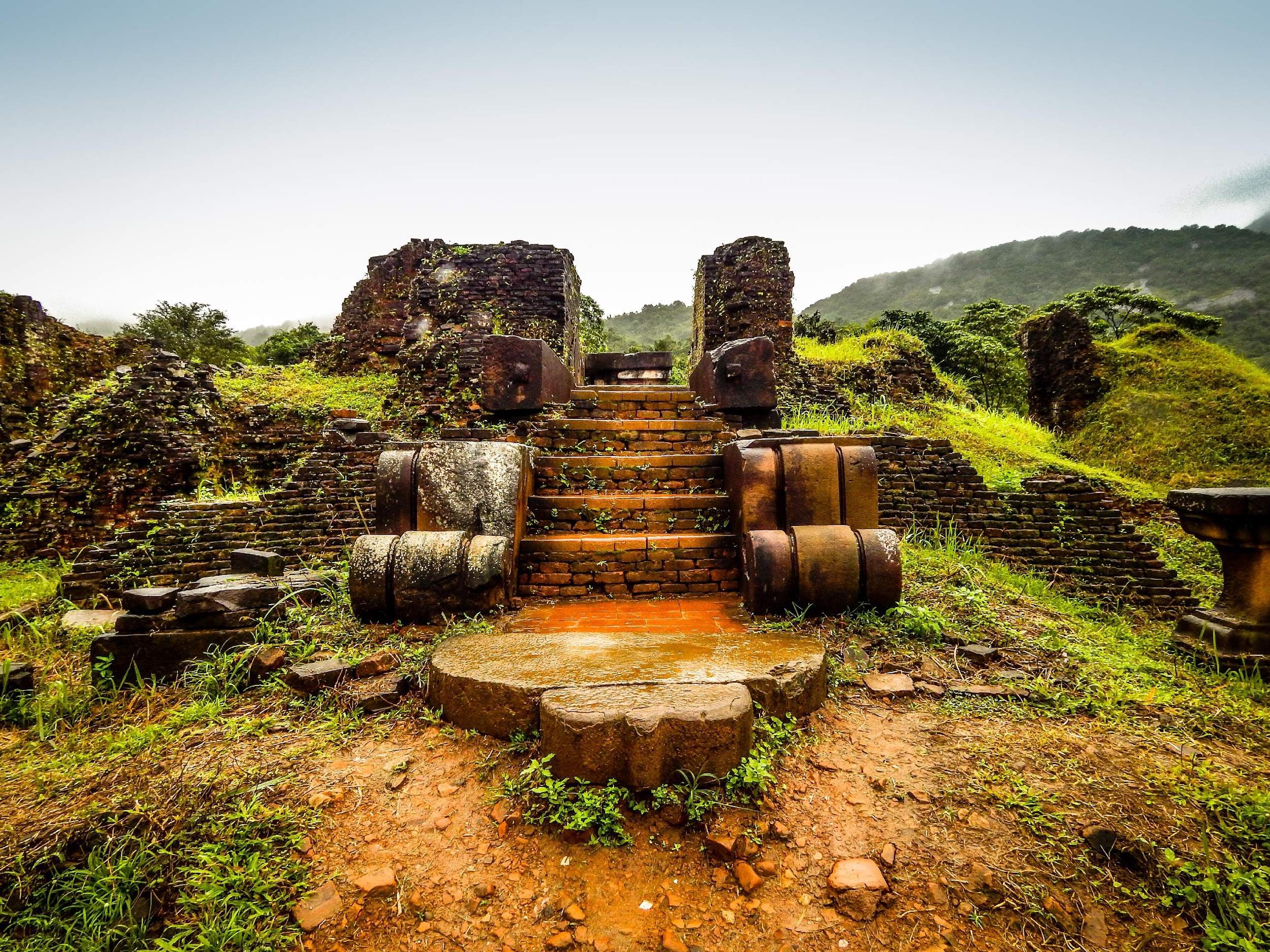 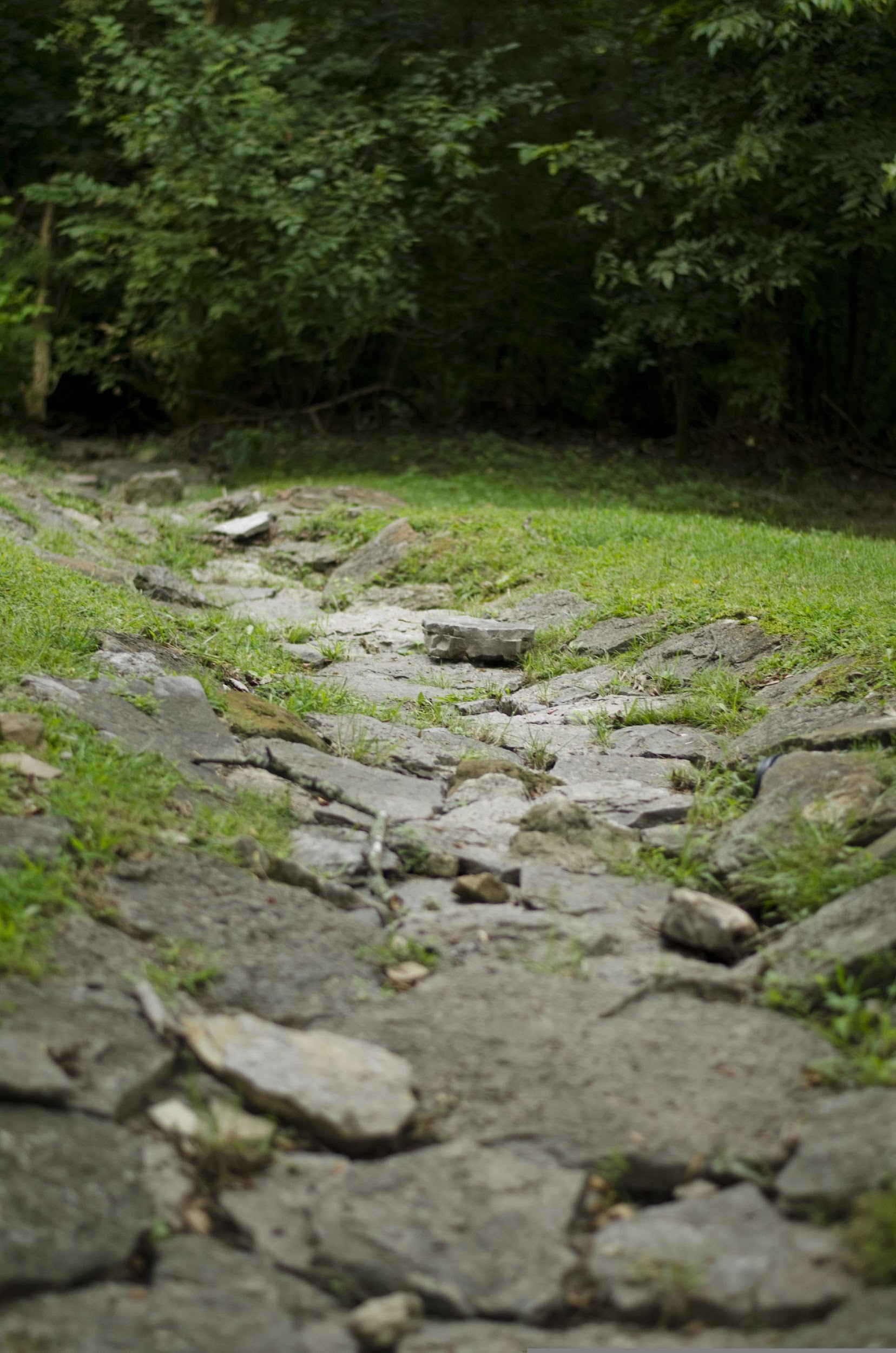 Kihívás: 
Kövesd a történetet!
Olvasd el a történetet és juss végig a pályán a megfelelő sorrendben!
(rövid szöveg 1)
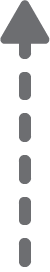 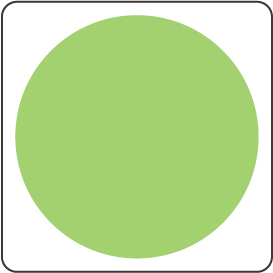 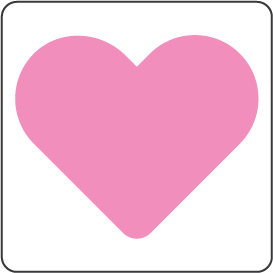 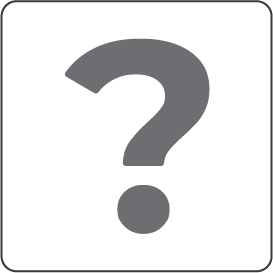 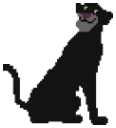 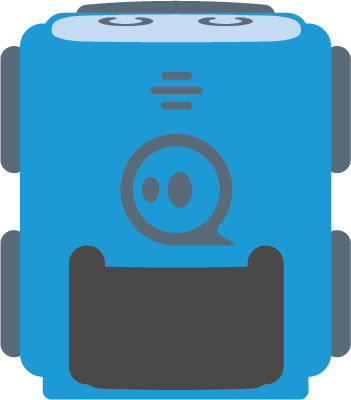 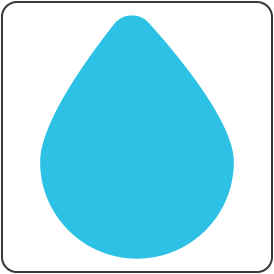 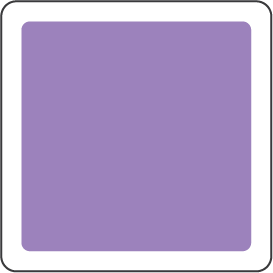 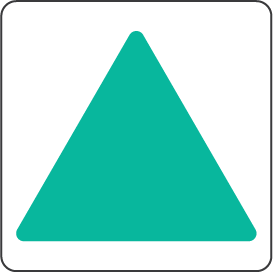 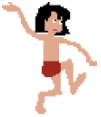 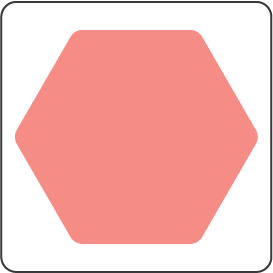 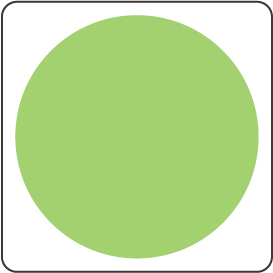 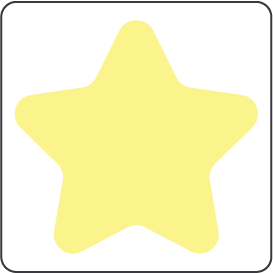 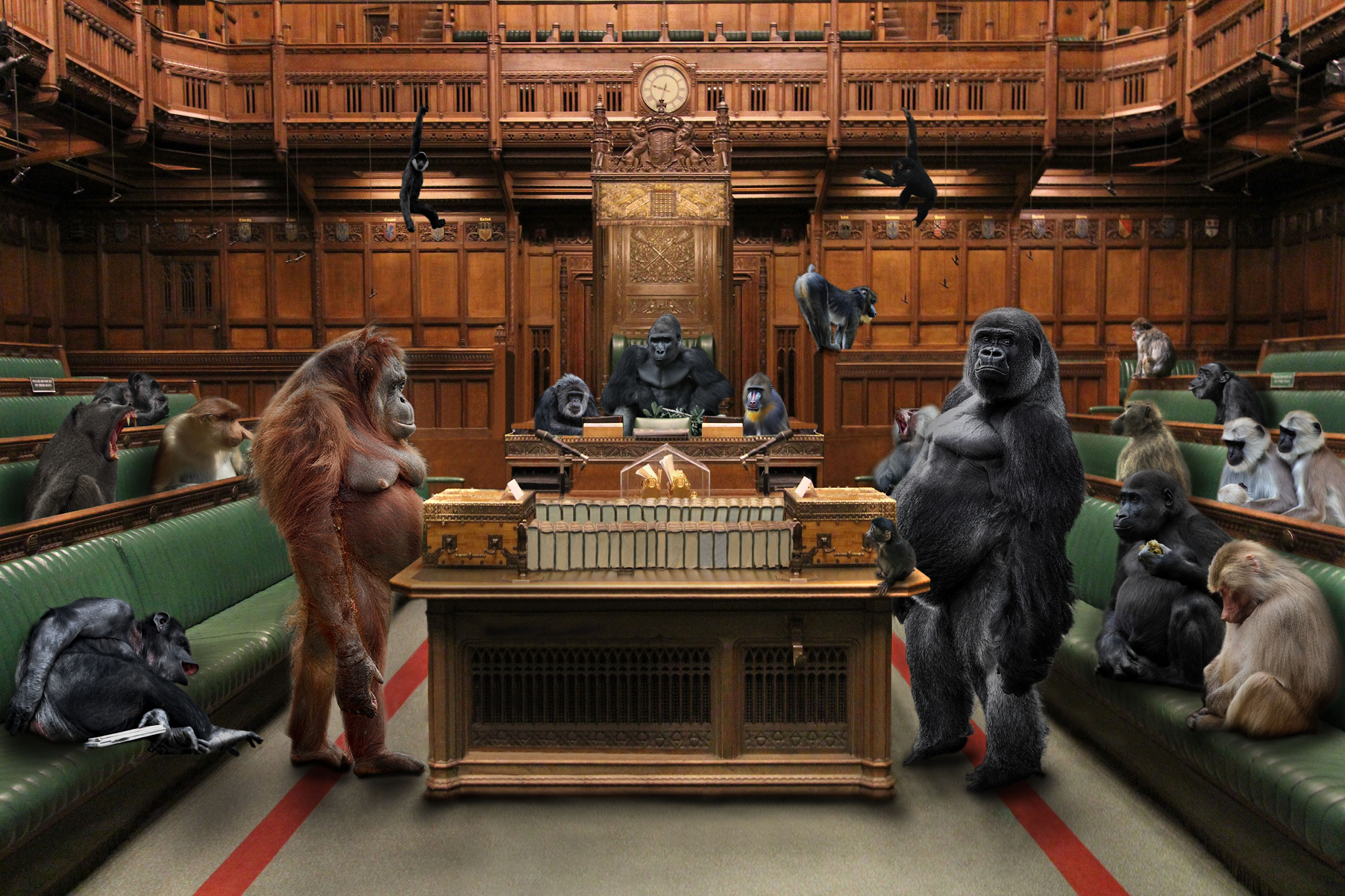 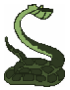 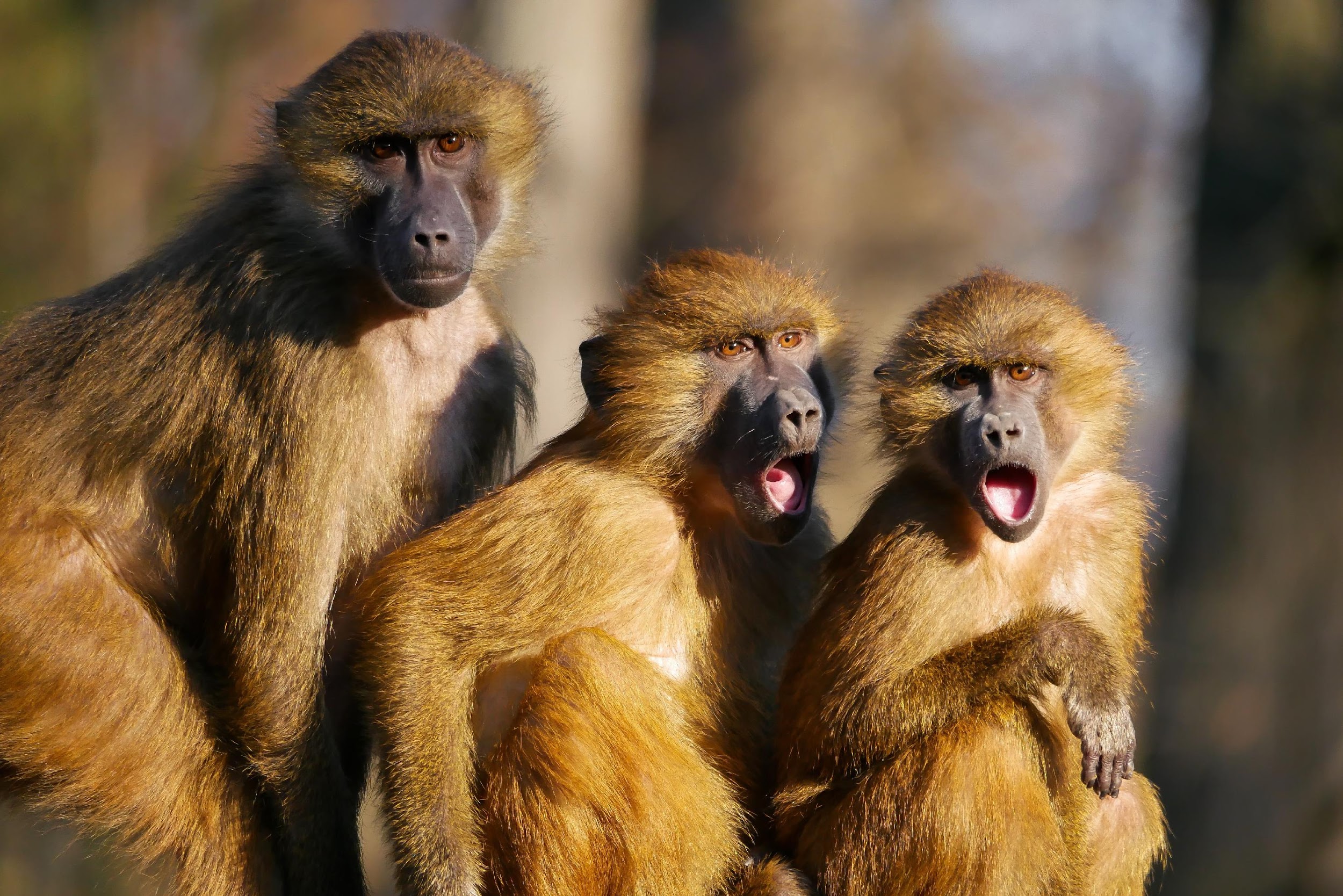 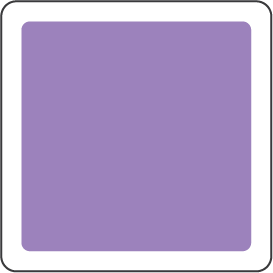 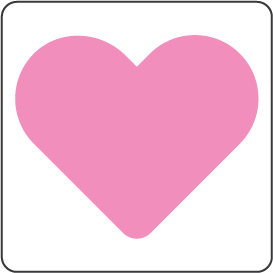 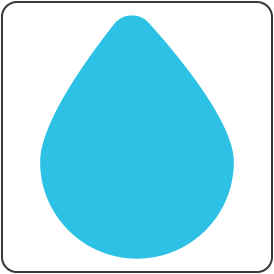 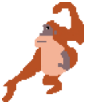 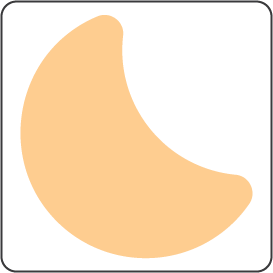 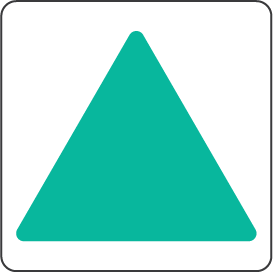 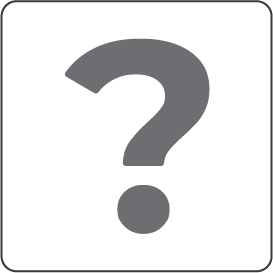 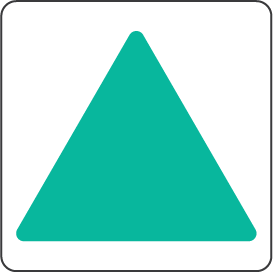 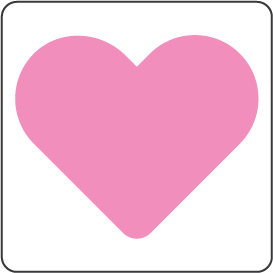 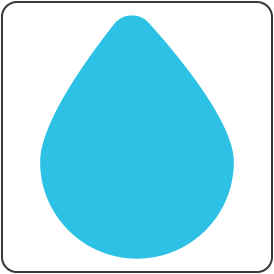 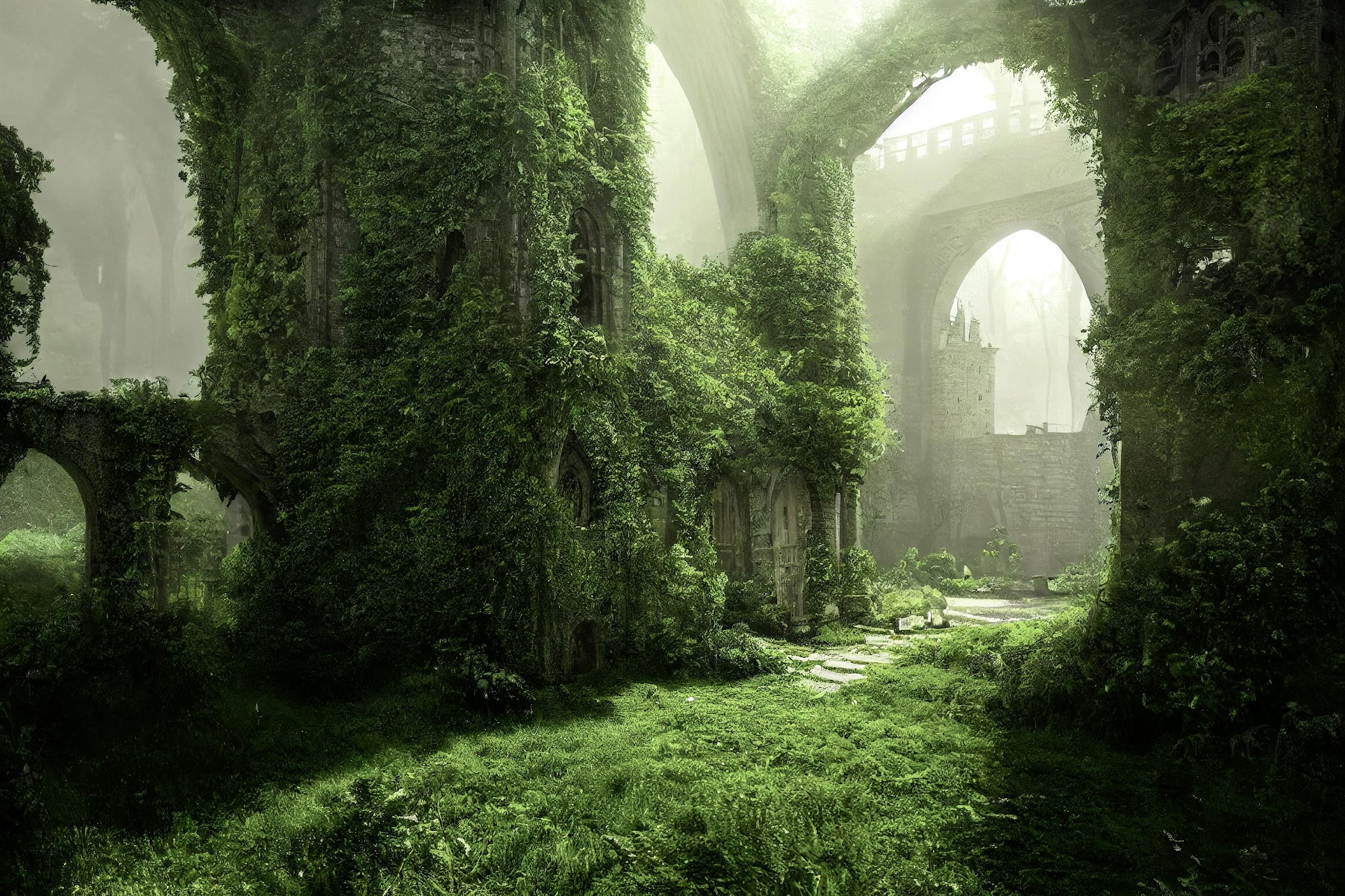 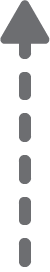 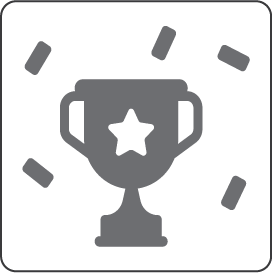 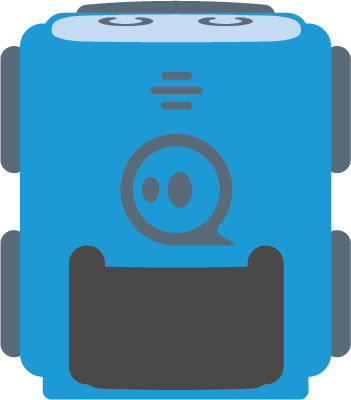 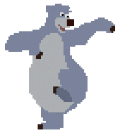 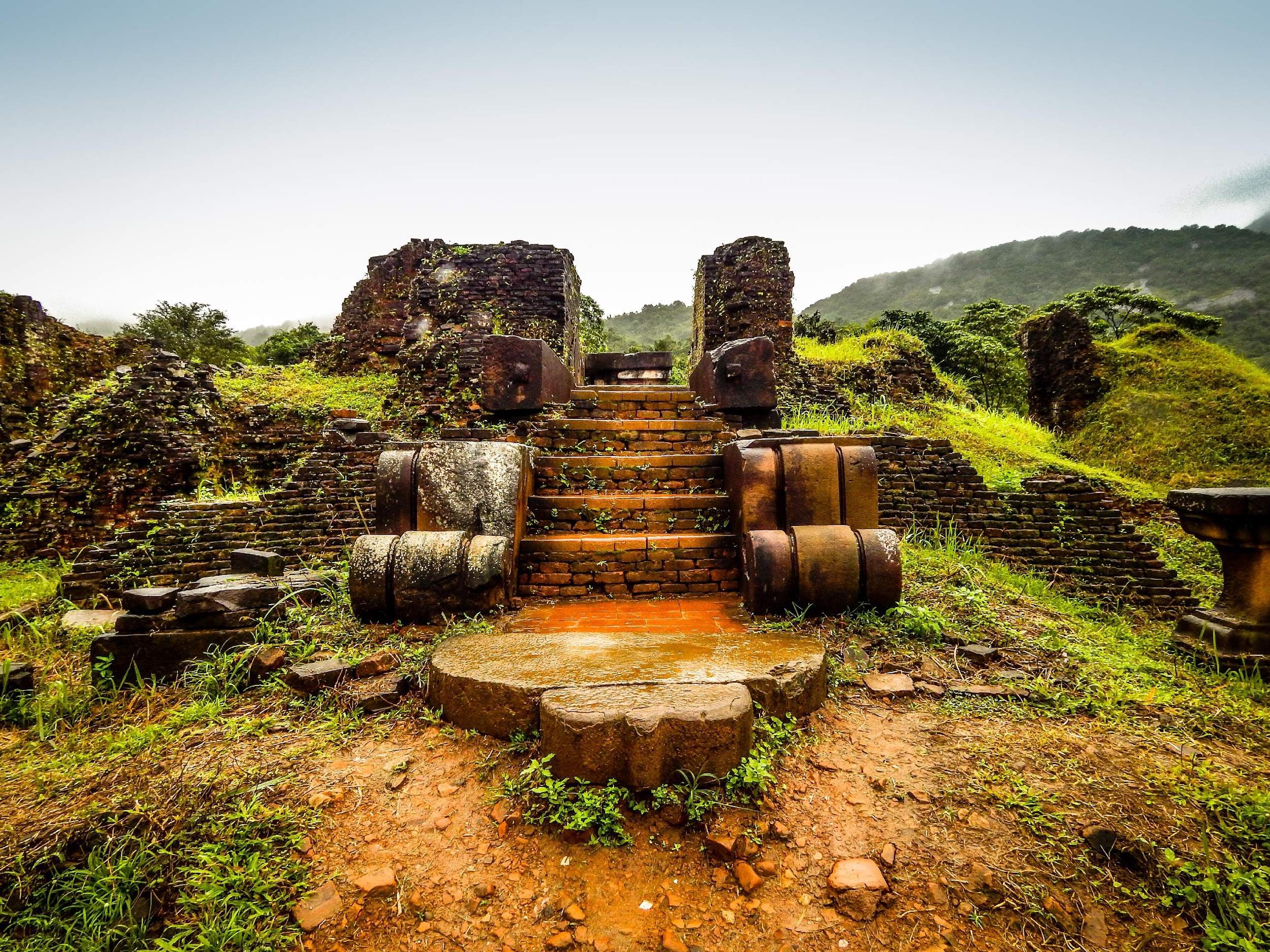 Megoldás
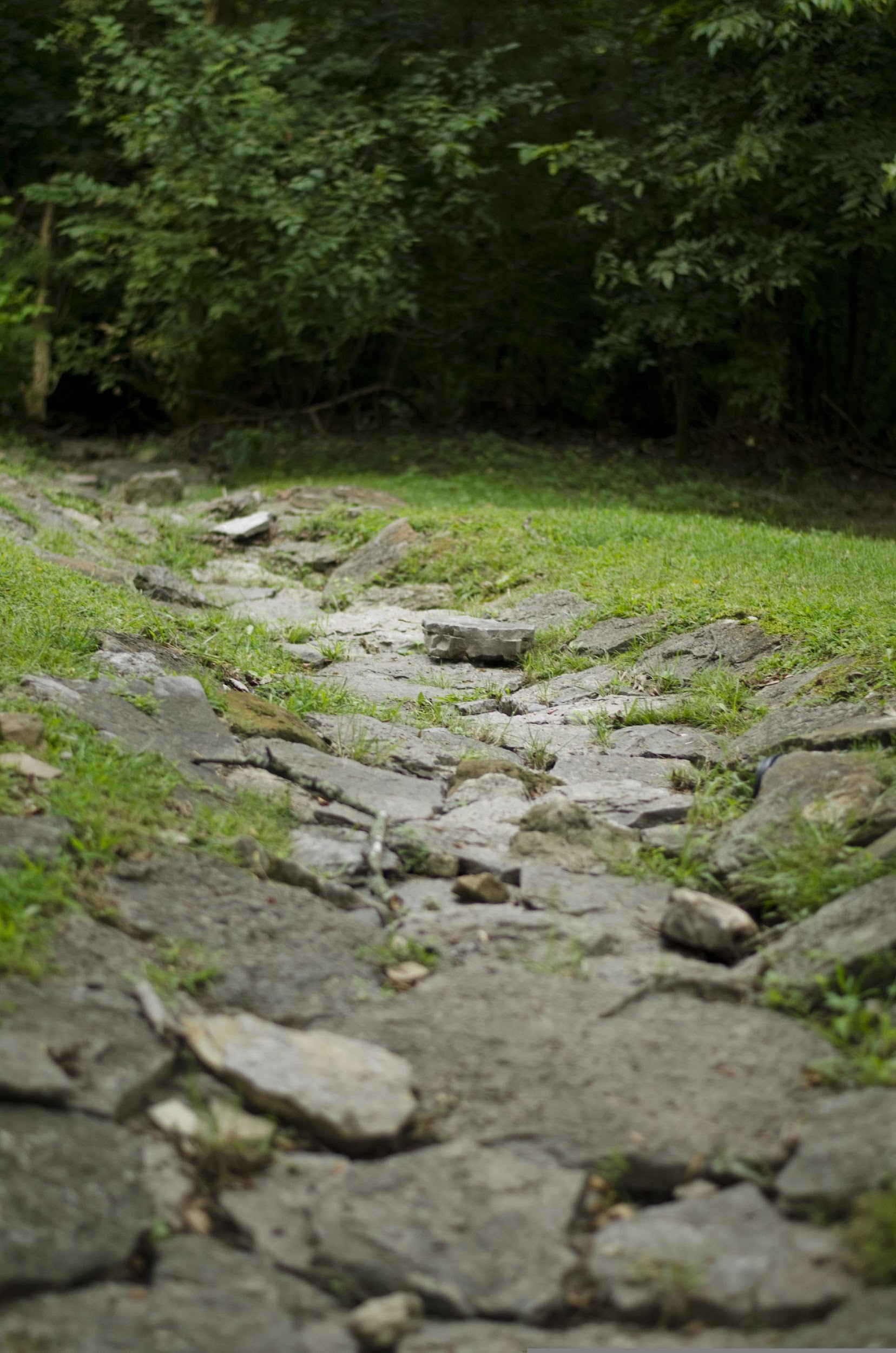 Kihívás: 
Kövesd a történetet!
Olvasd el a történetet és juss végig a pályán a megfelelő sorrendben!
(rövid szöveg 1)
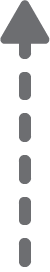 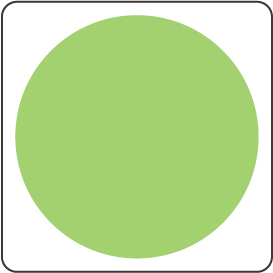 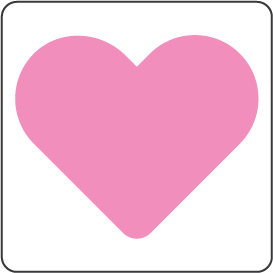 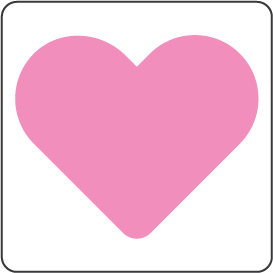 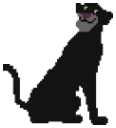 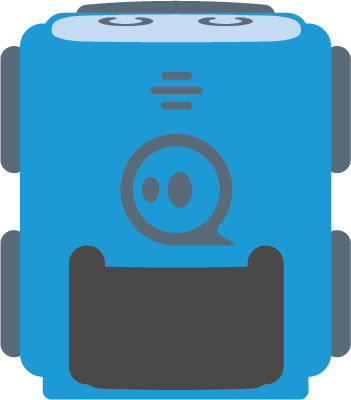 Kihívás: 
Kövesd a történetet!
Olvasd el a történetet és juss végig a pályán a megfelelő sorrendben!
(hosszú szöveg 1)
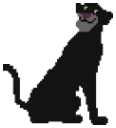 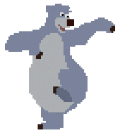 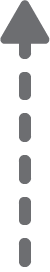 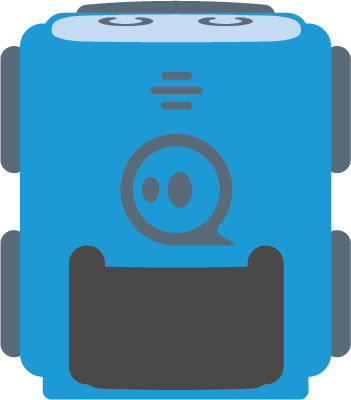 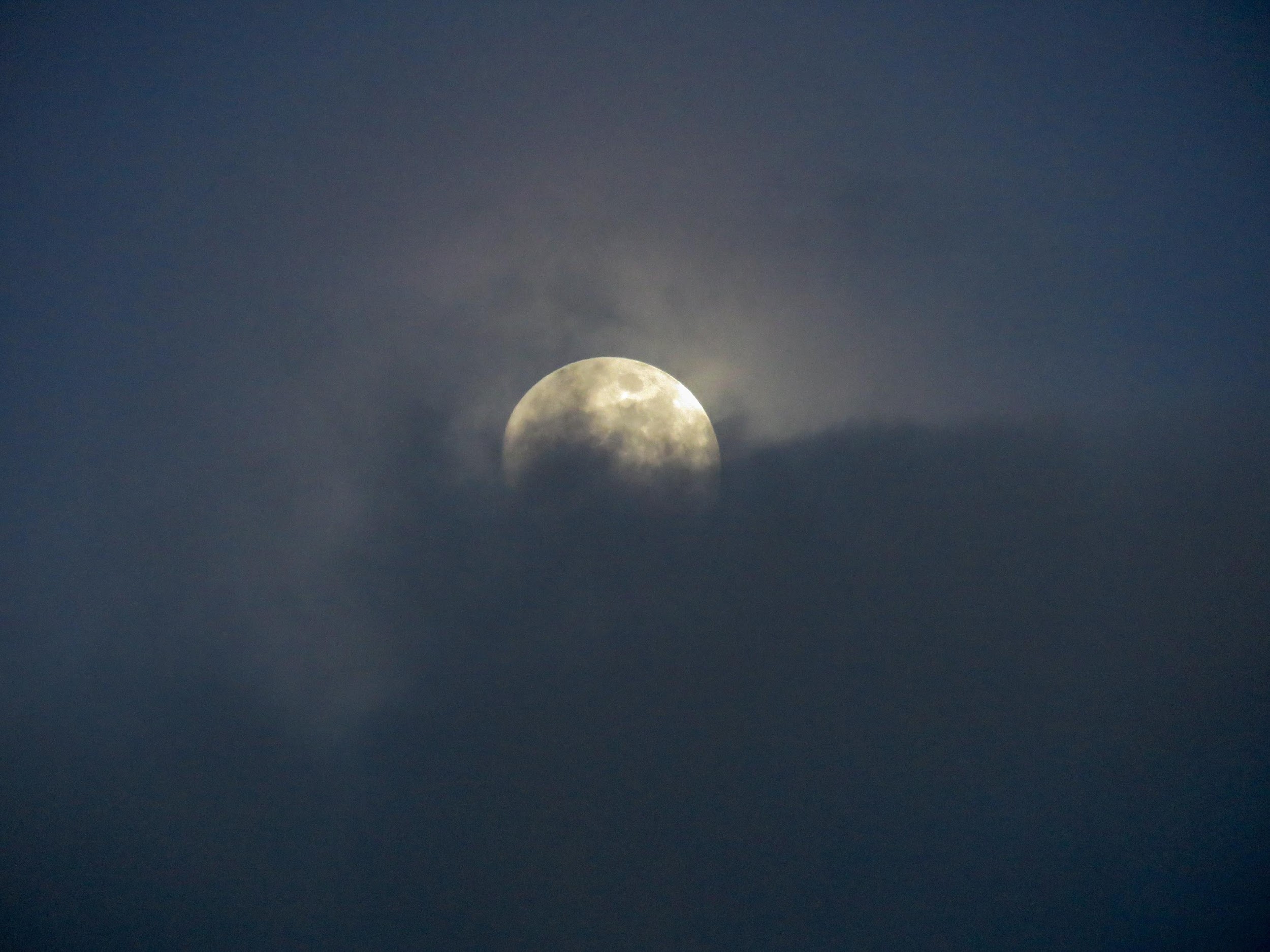 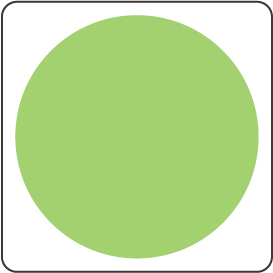 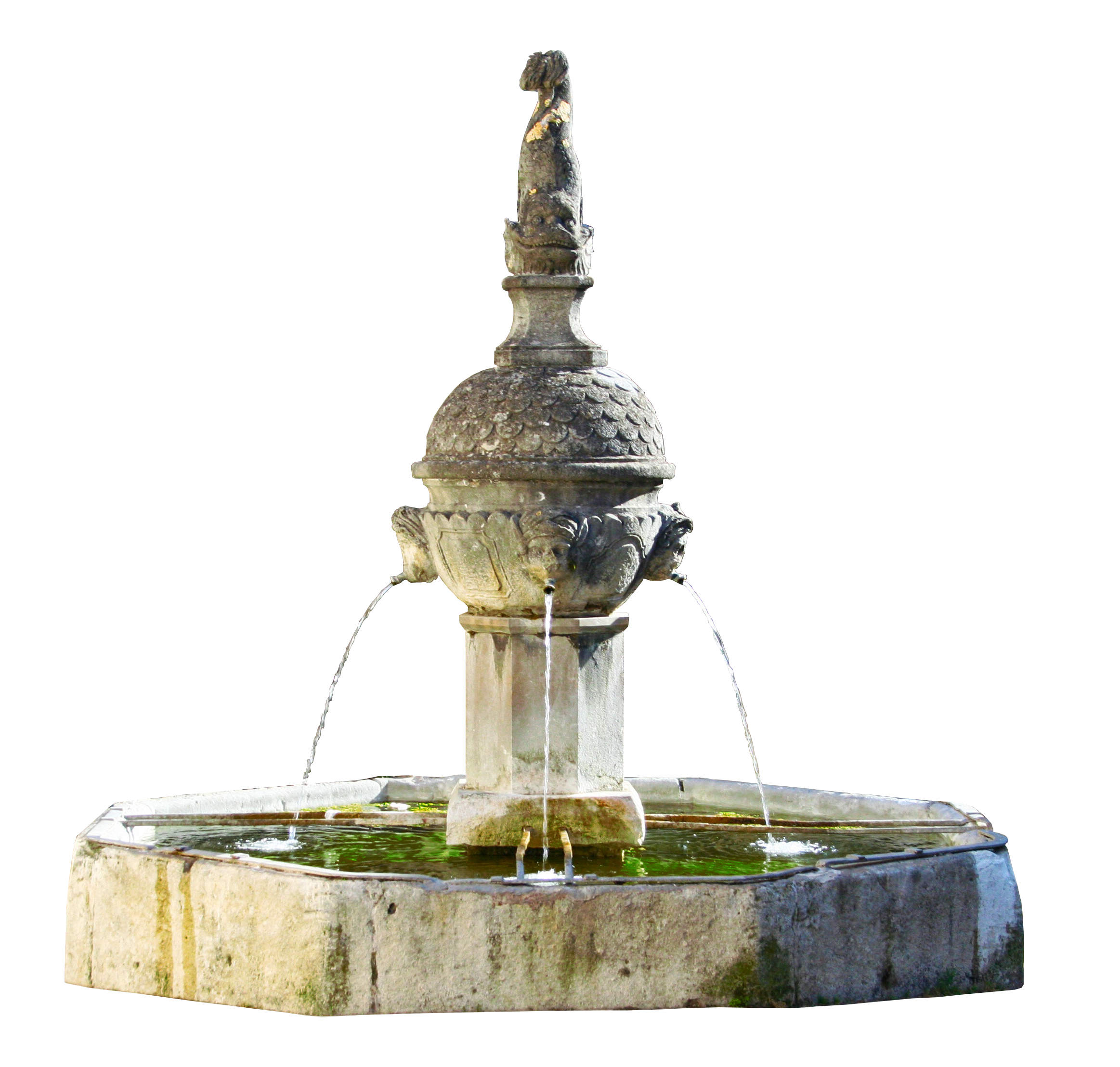 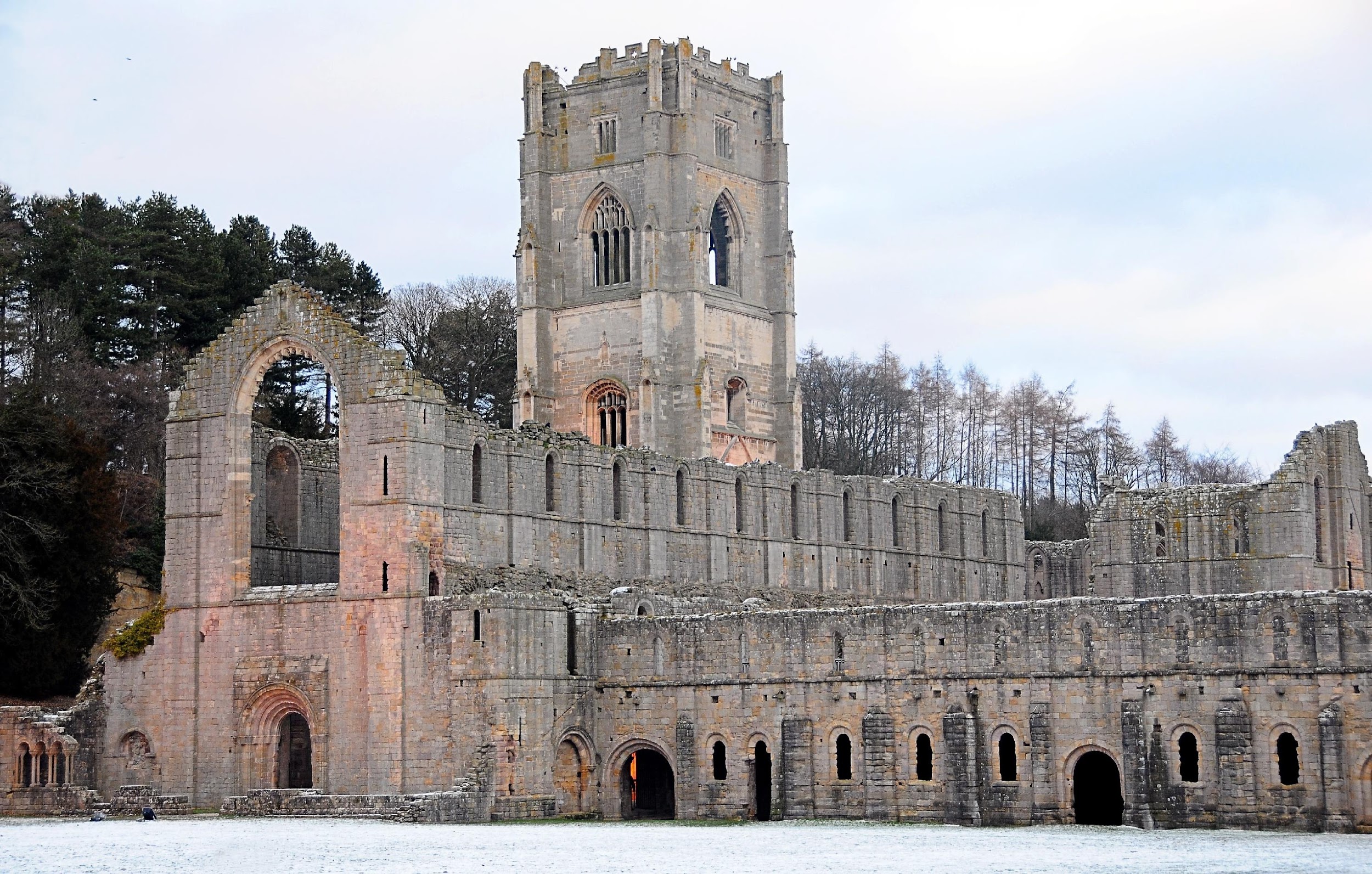 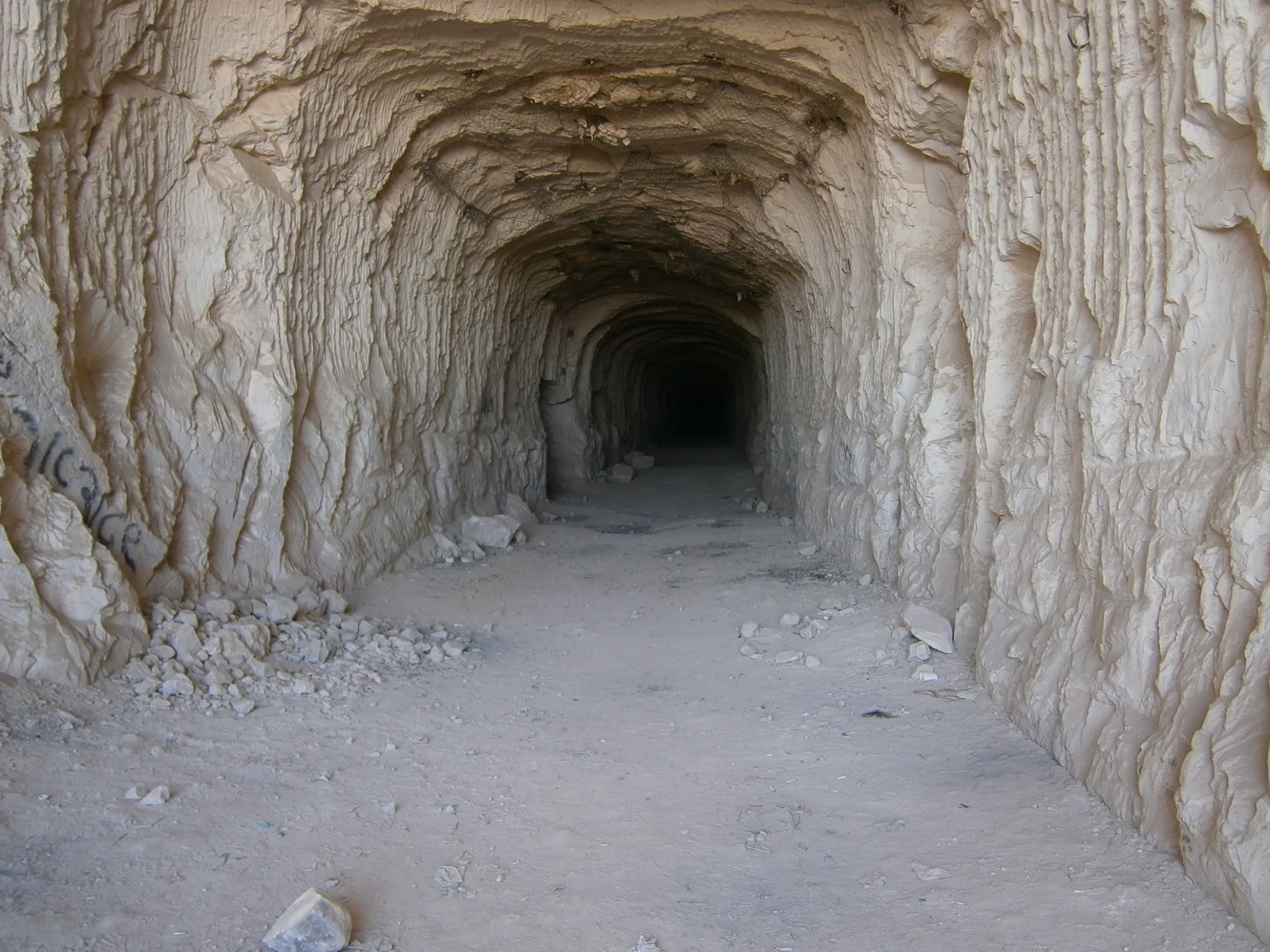 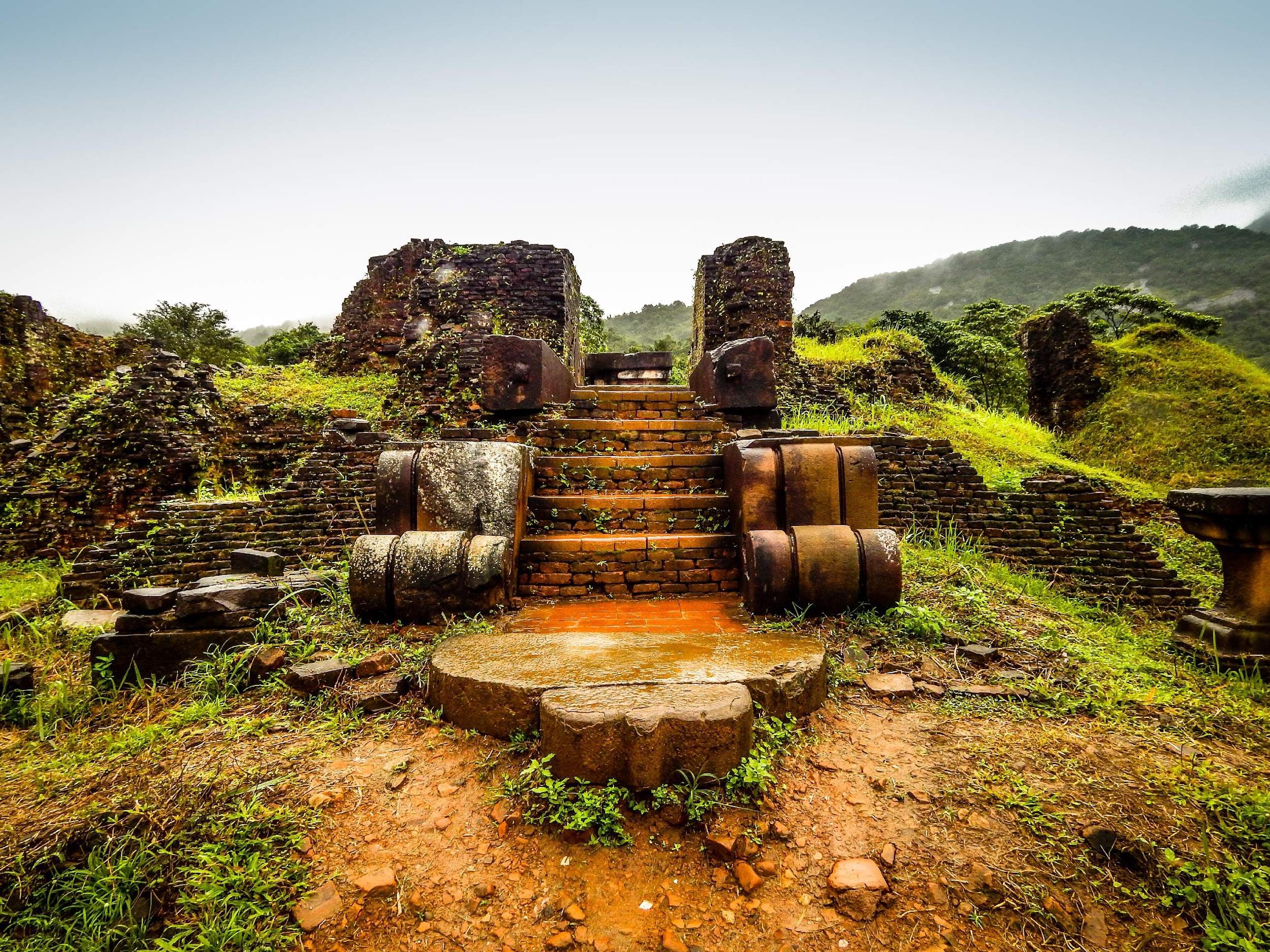 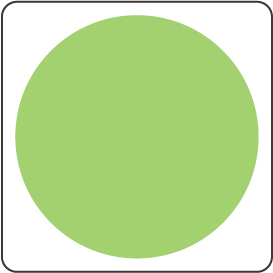 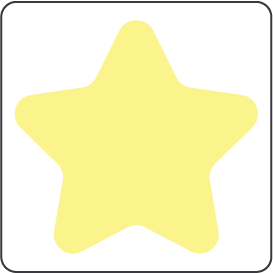 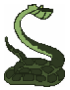 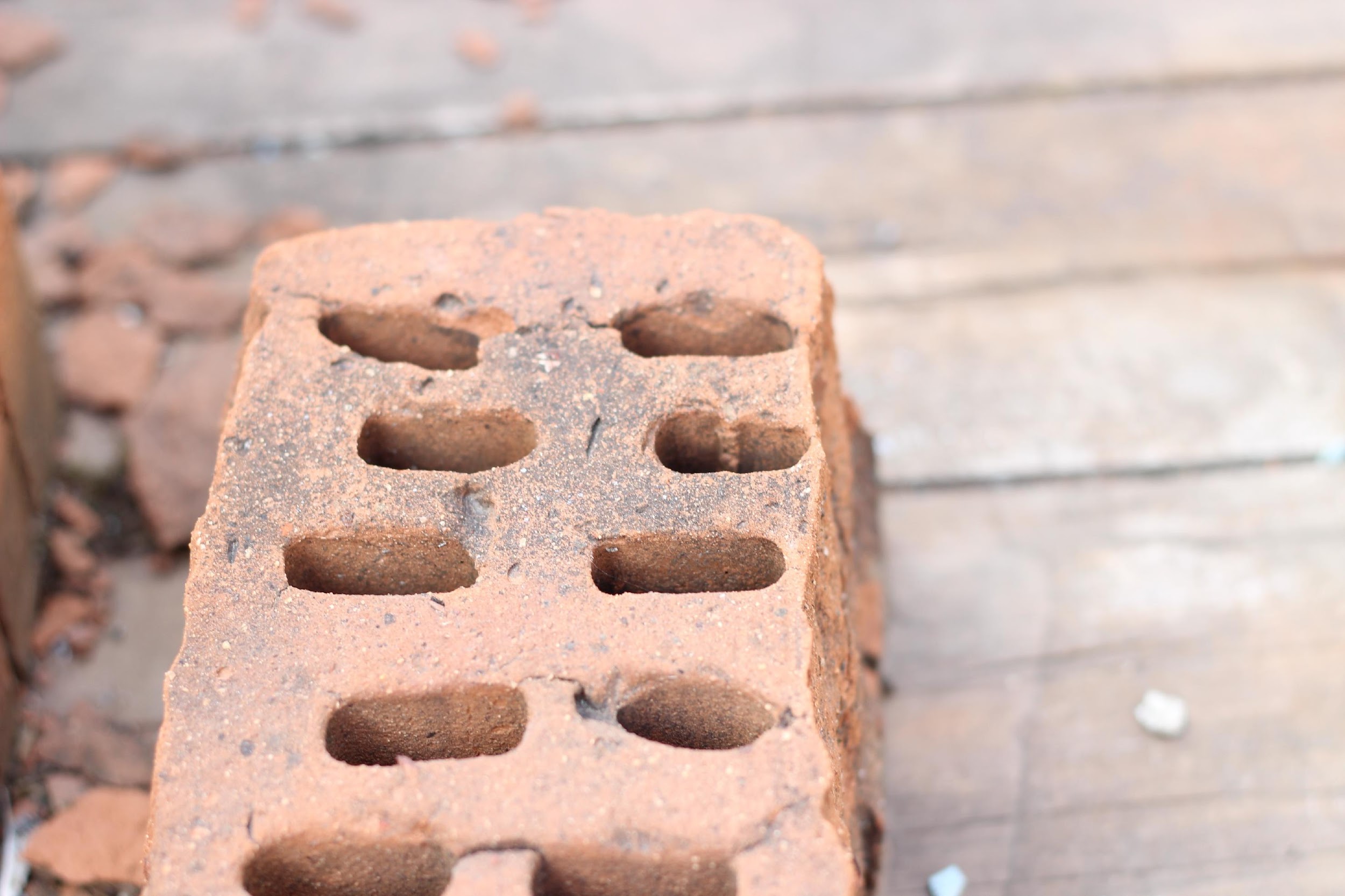 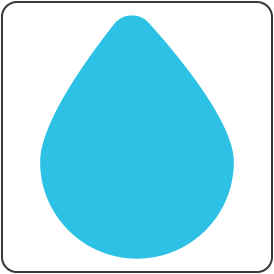 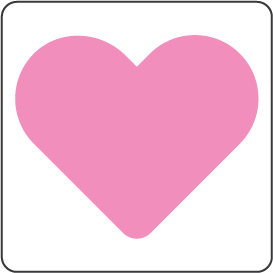 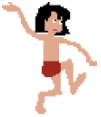 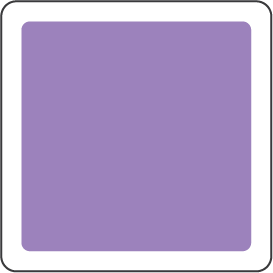 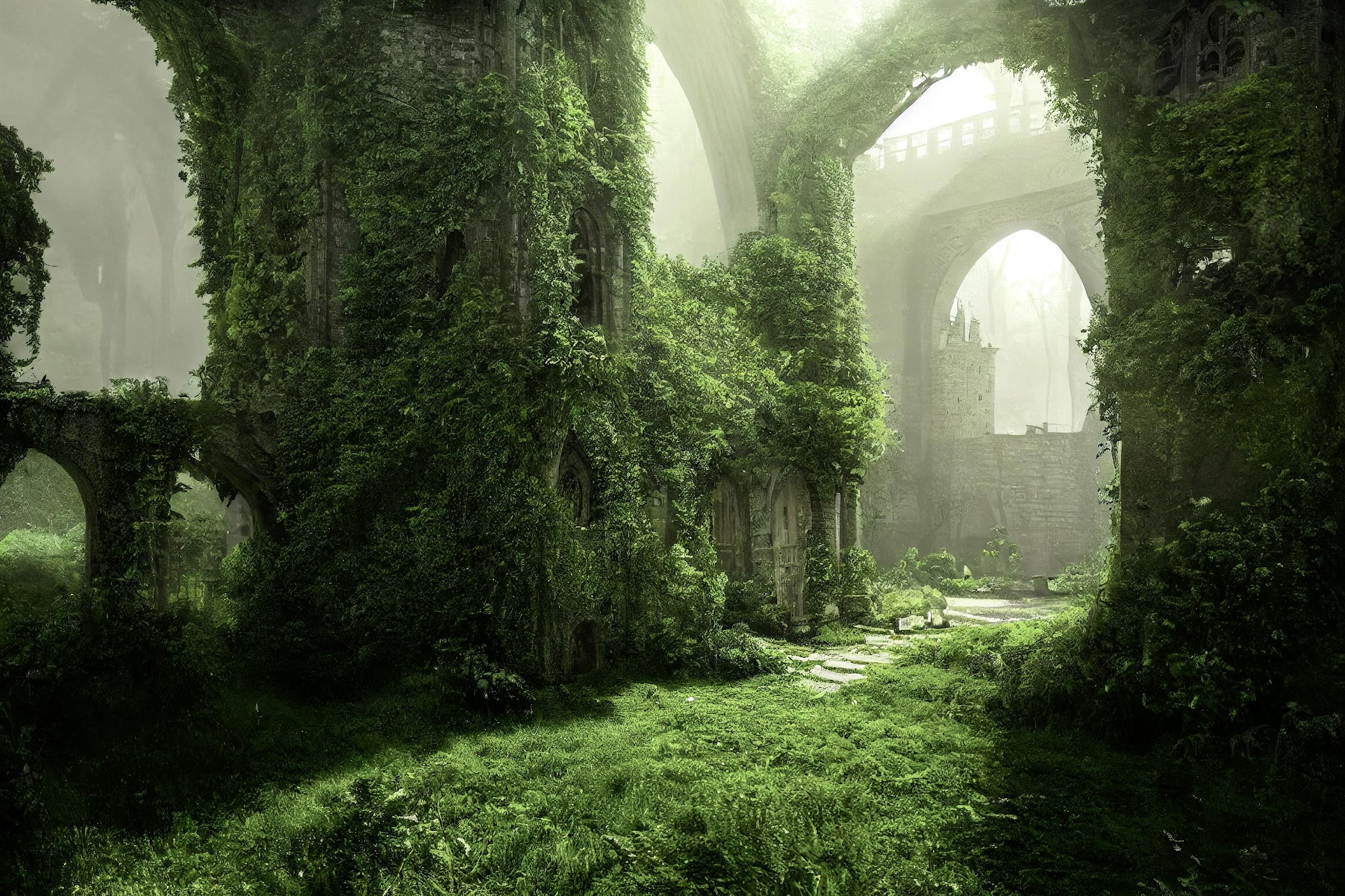 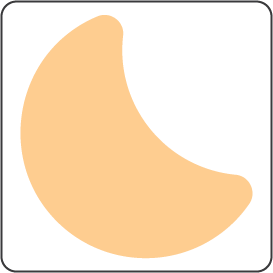 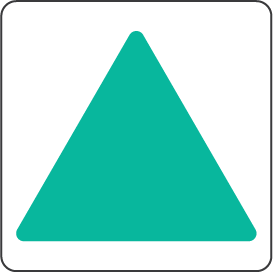 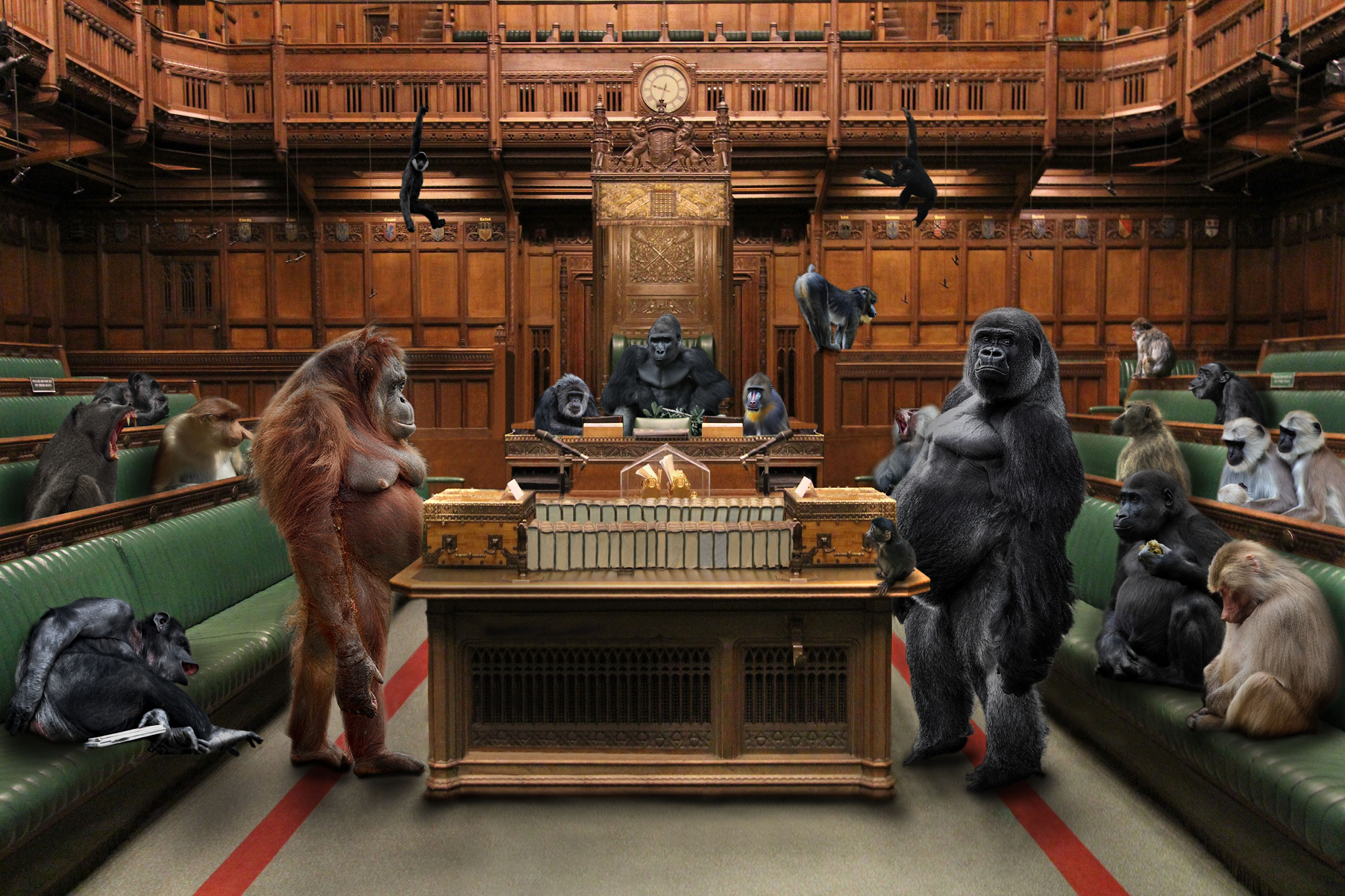 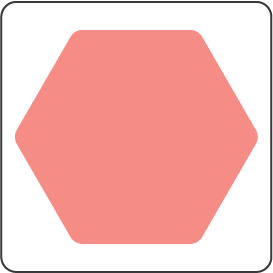 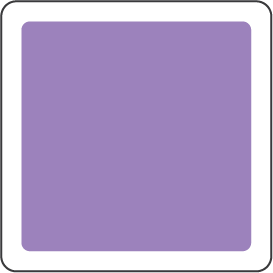 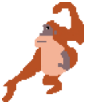 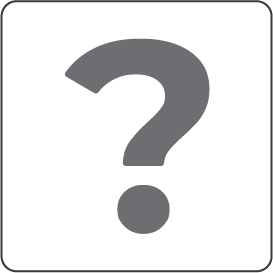 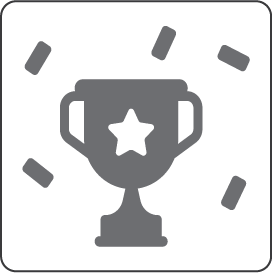 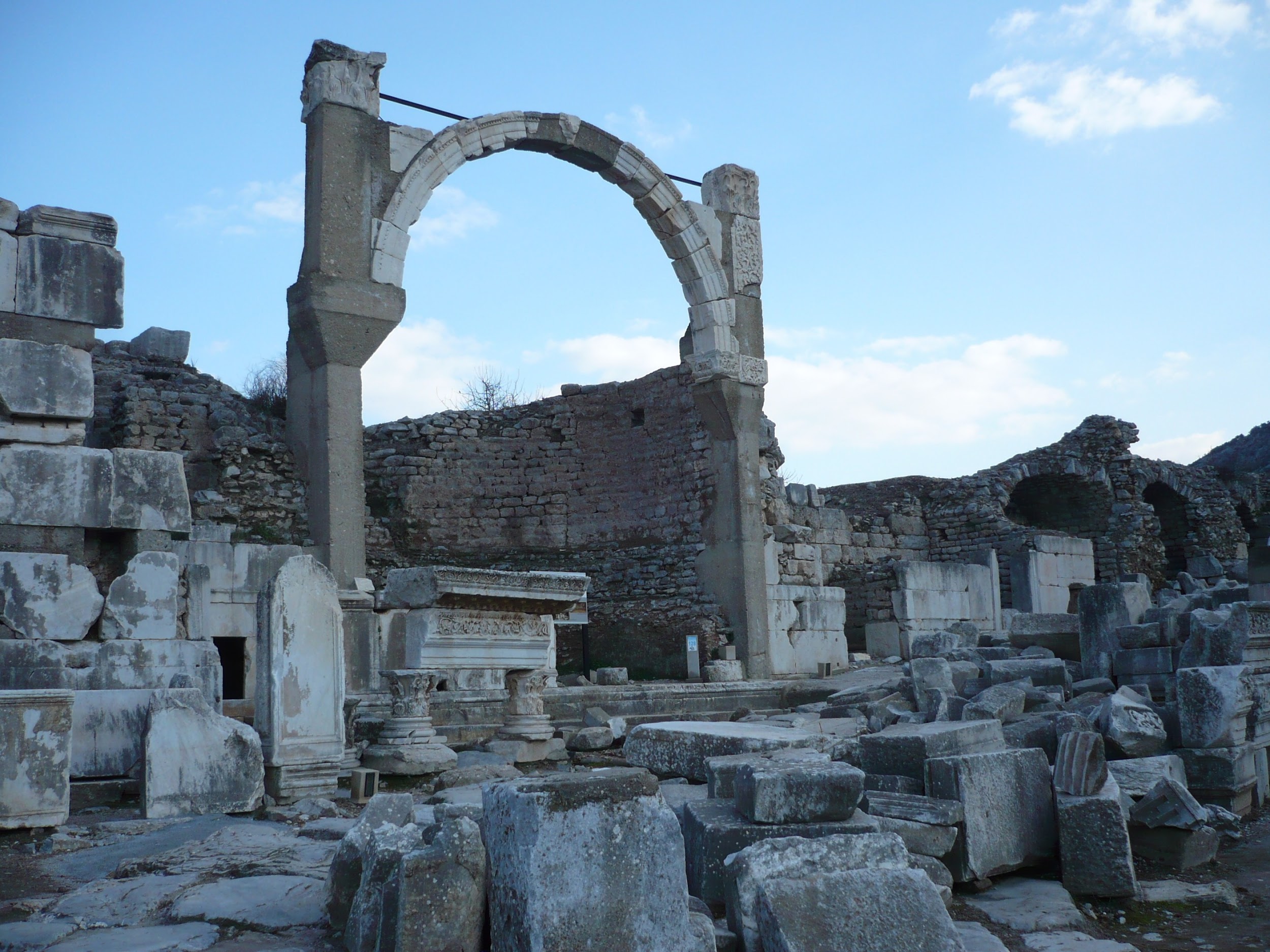 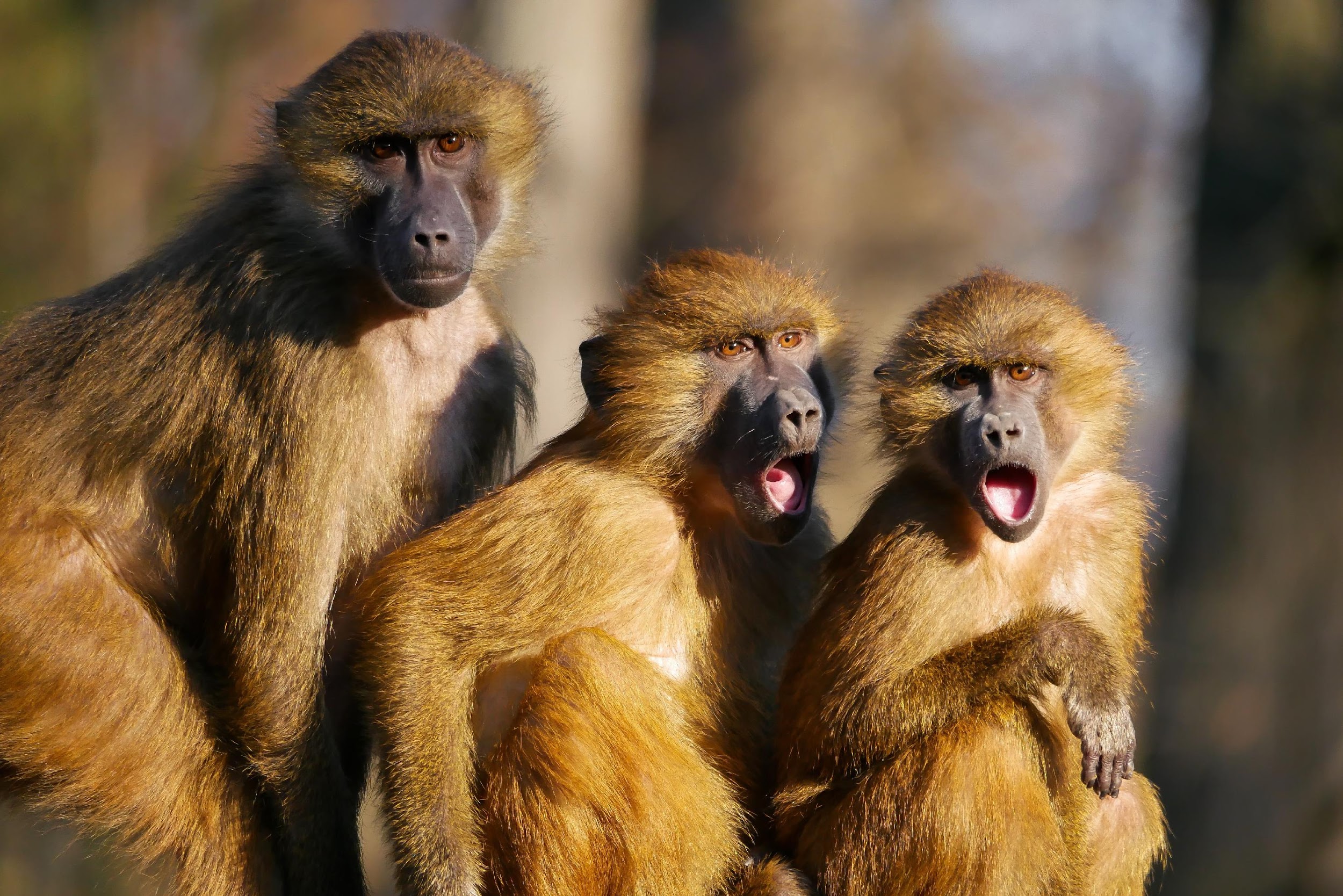 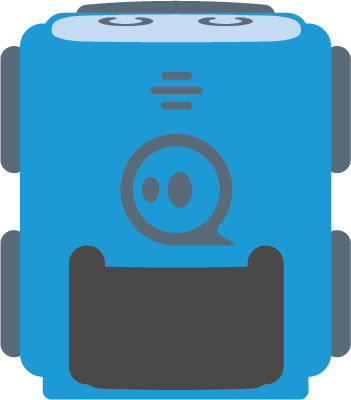 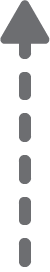 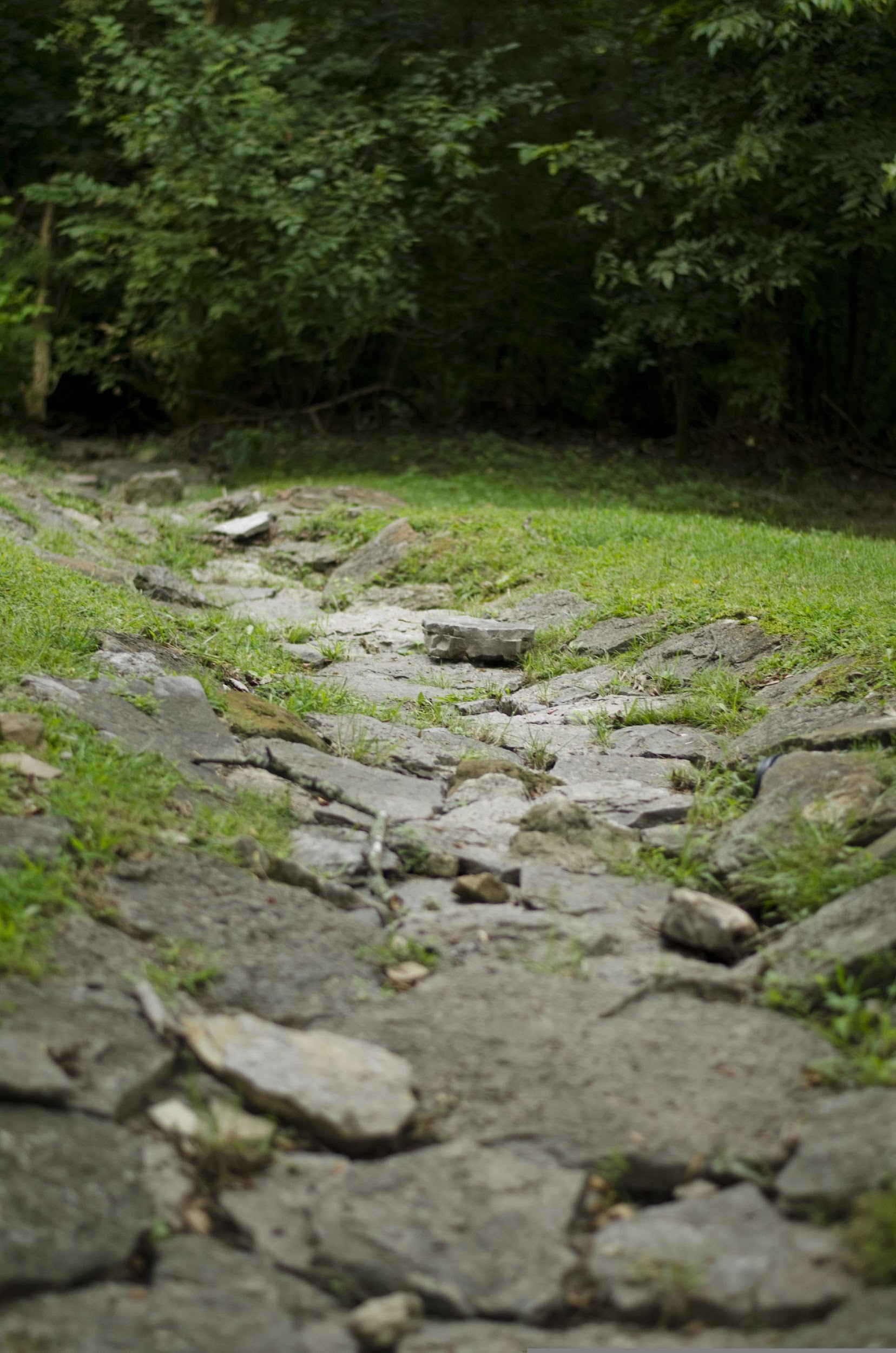 Kihívás: 
Kövesd a történetet!
Olvasd el a történetet és juss végig a pályán a megfelelő sorrendben!
(hosszú szöveg 1)
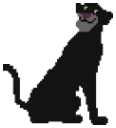 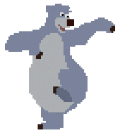 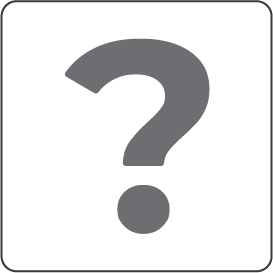 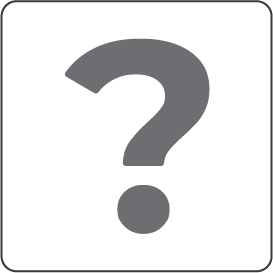 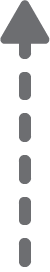 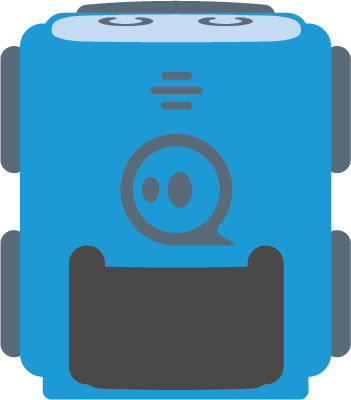 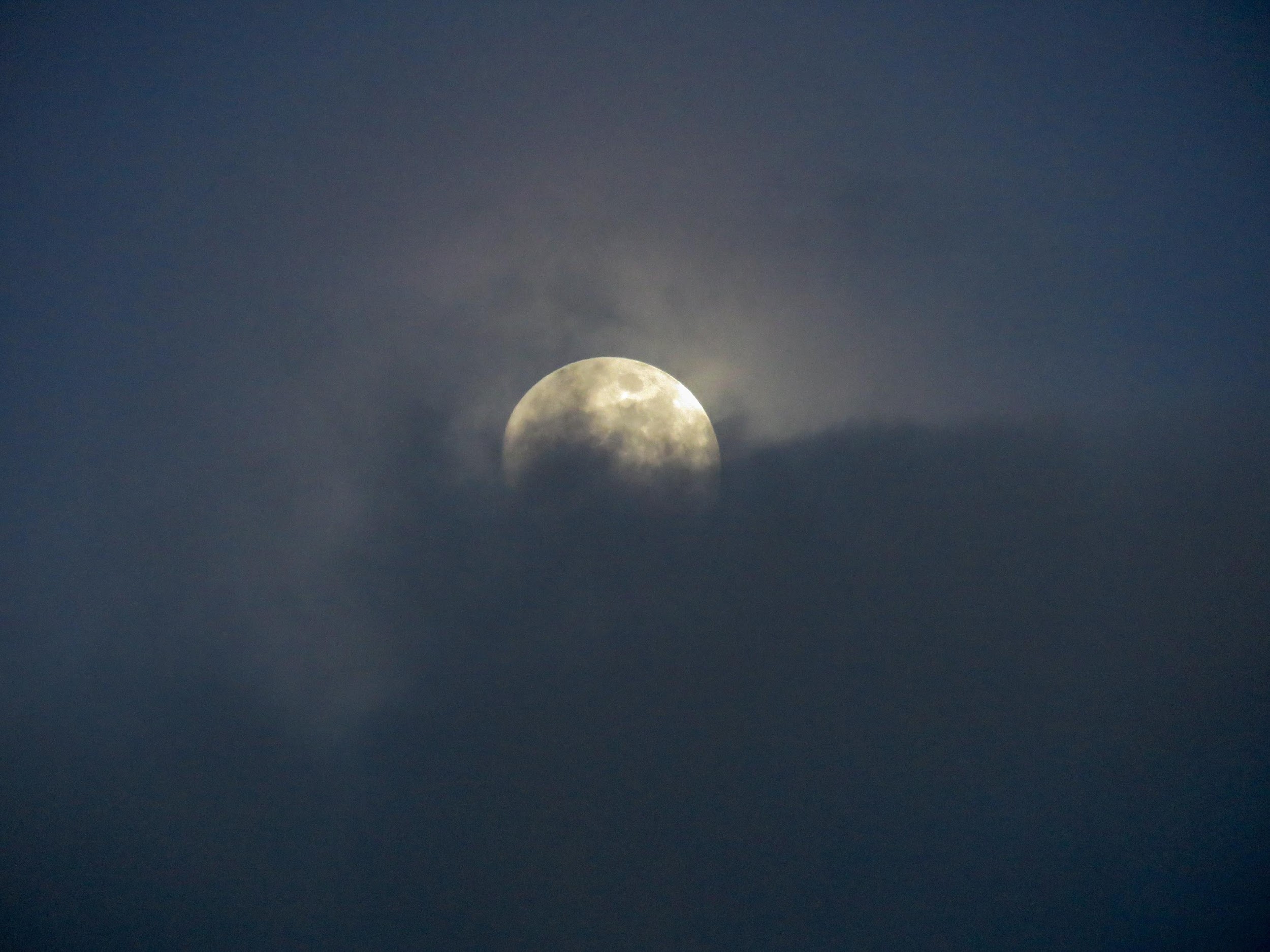 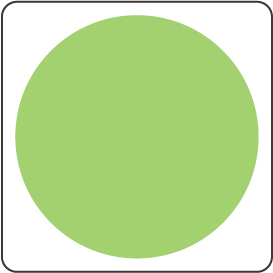 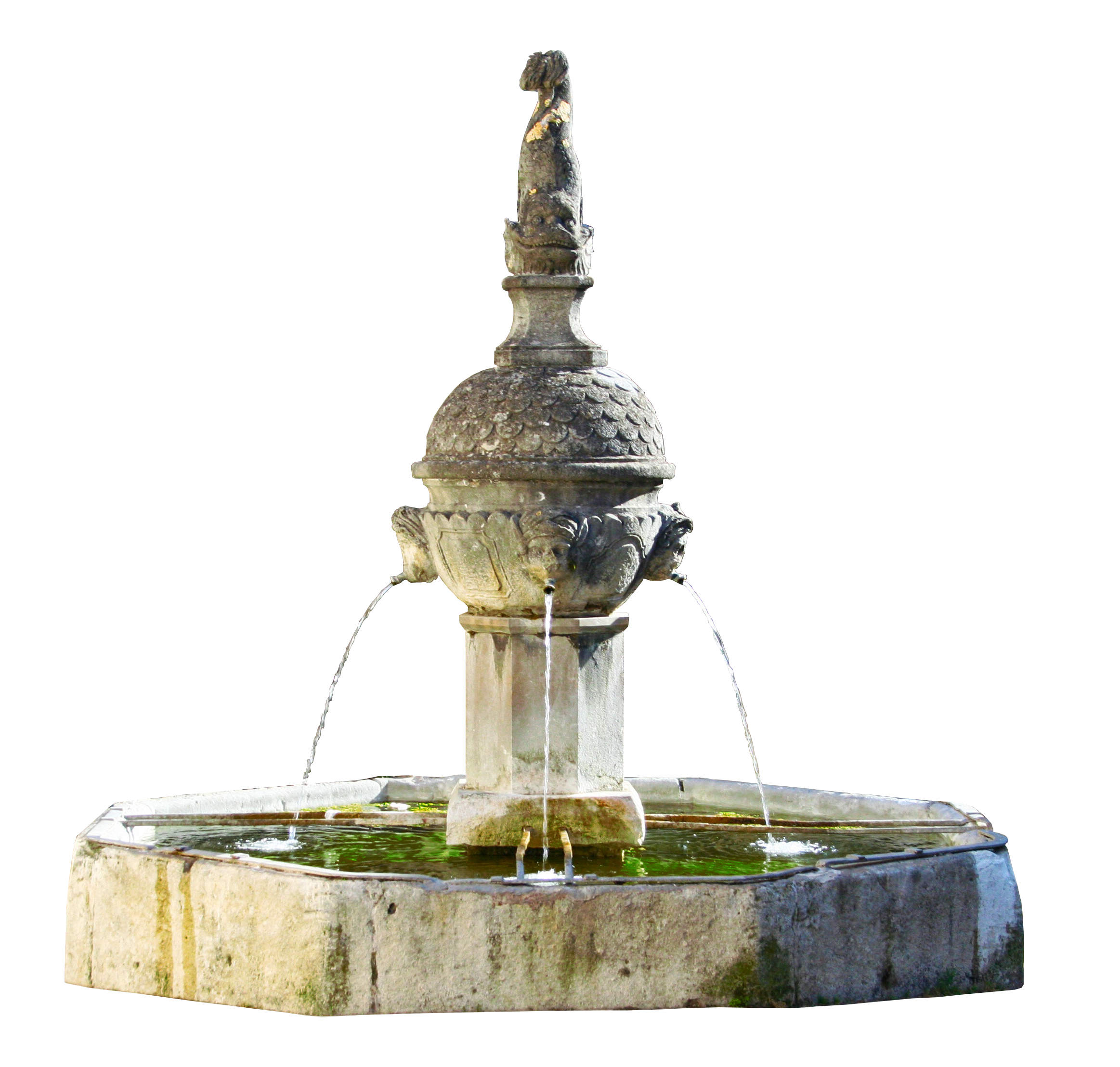 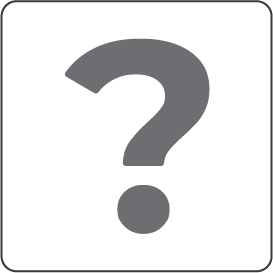 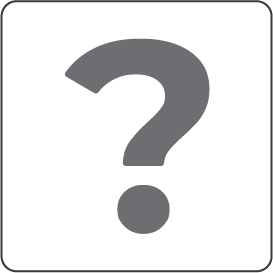 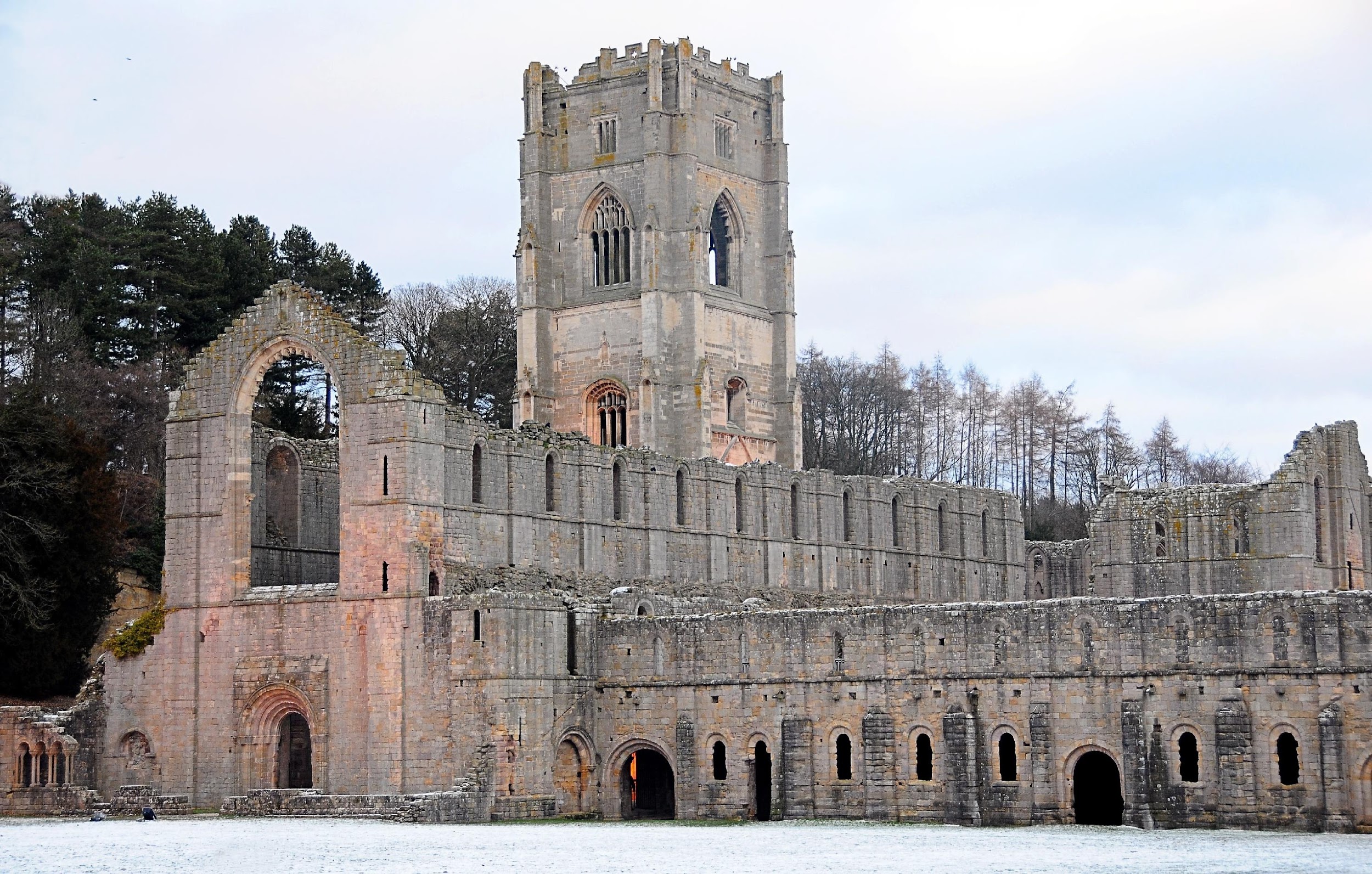 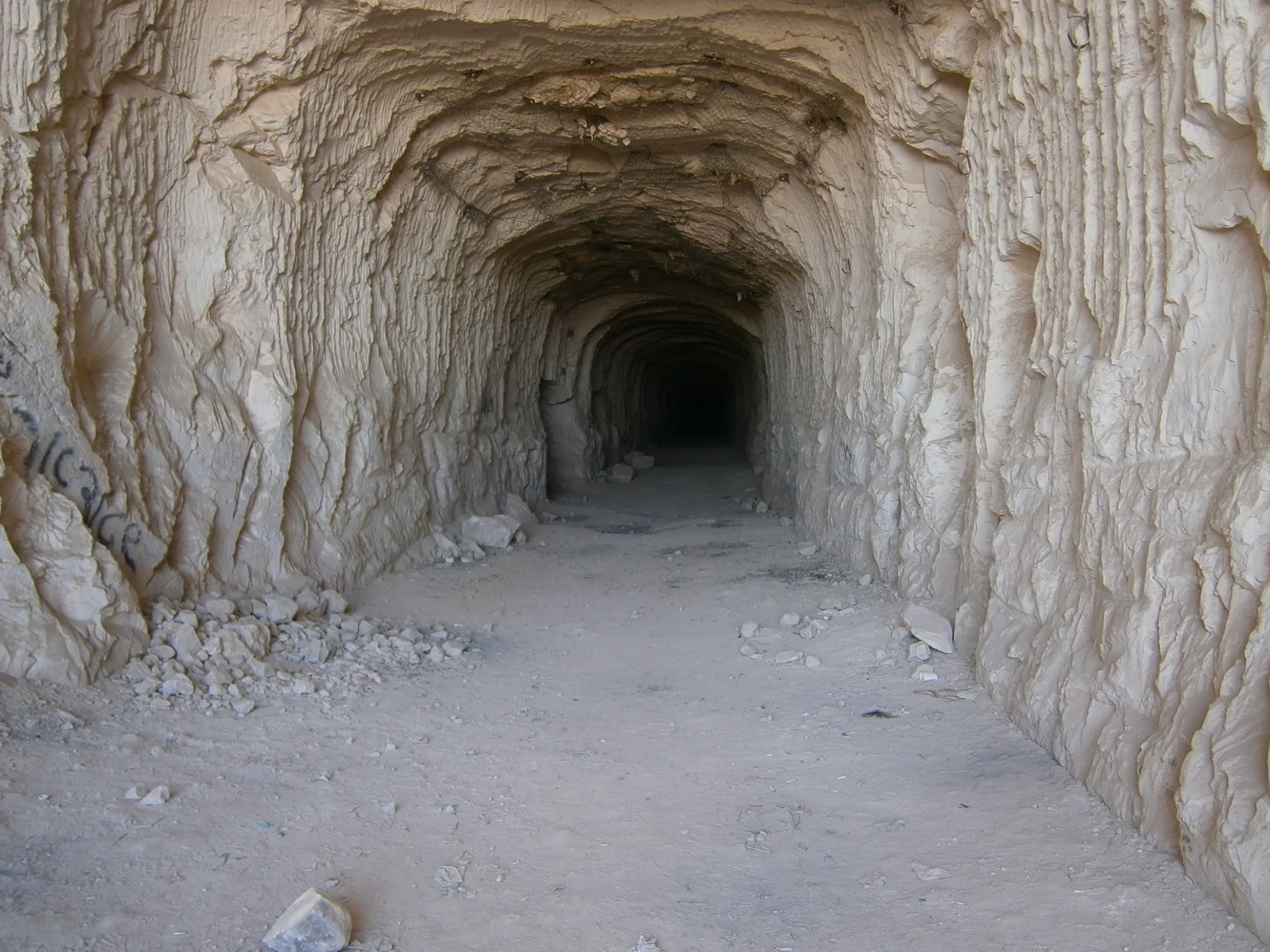 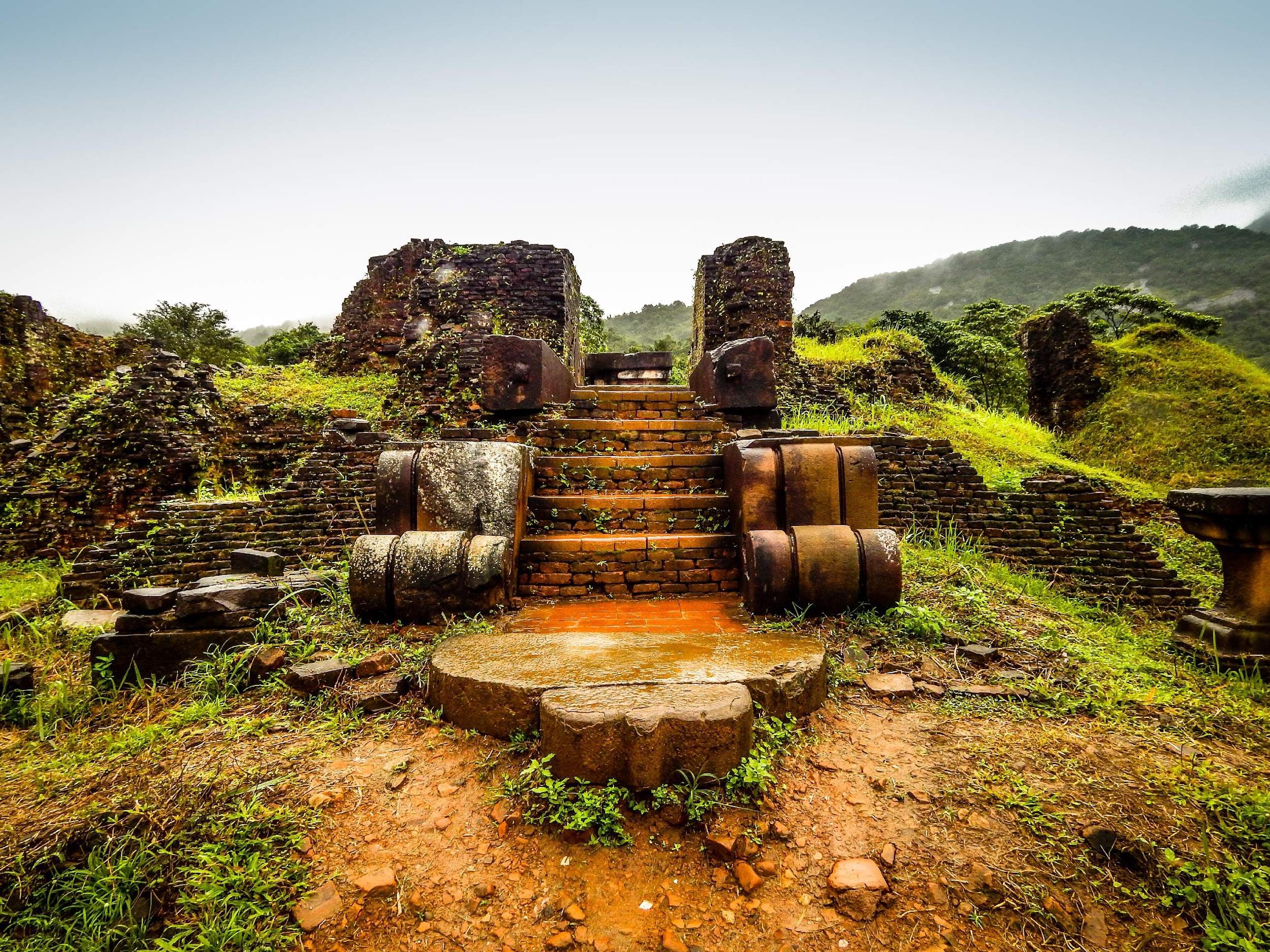 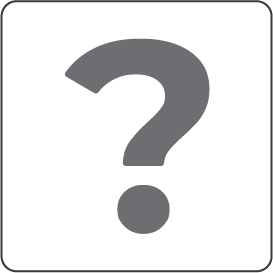 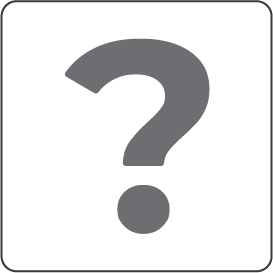 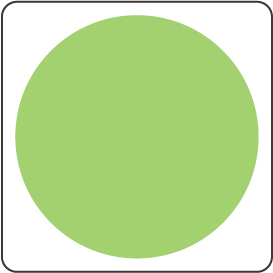 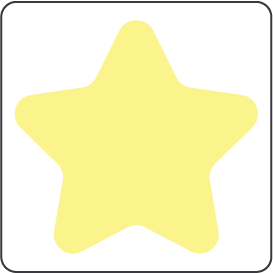 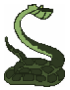 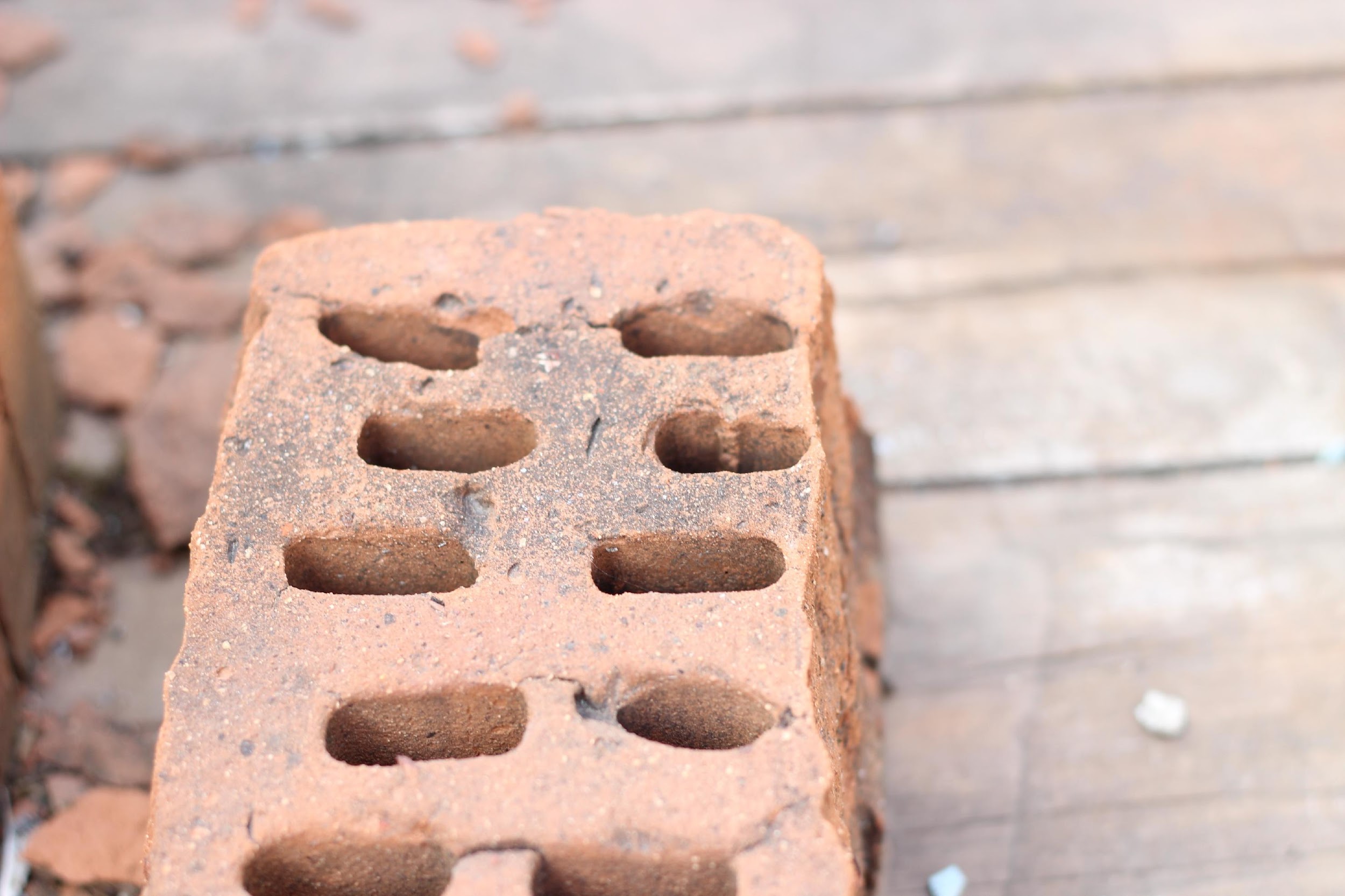 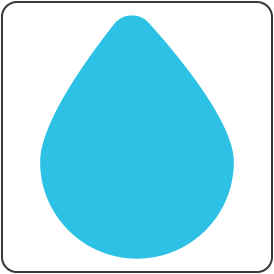 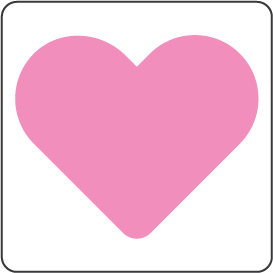 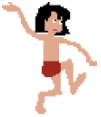 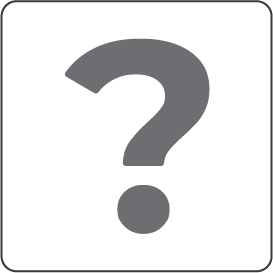 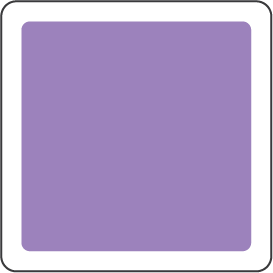 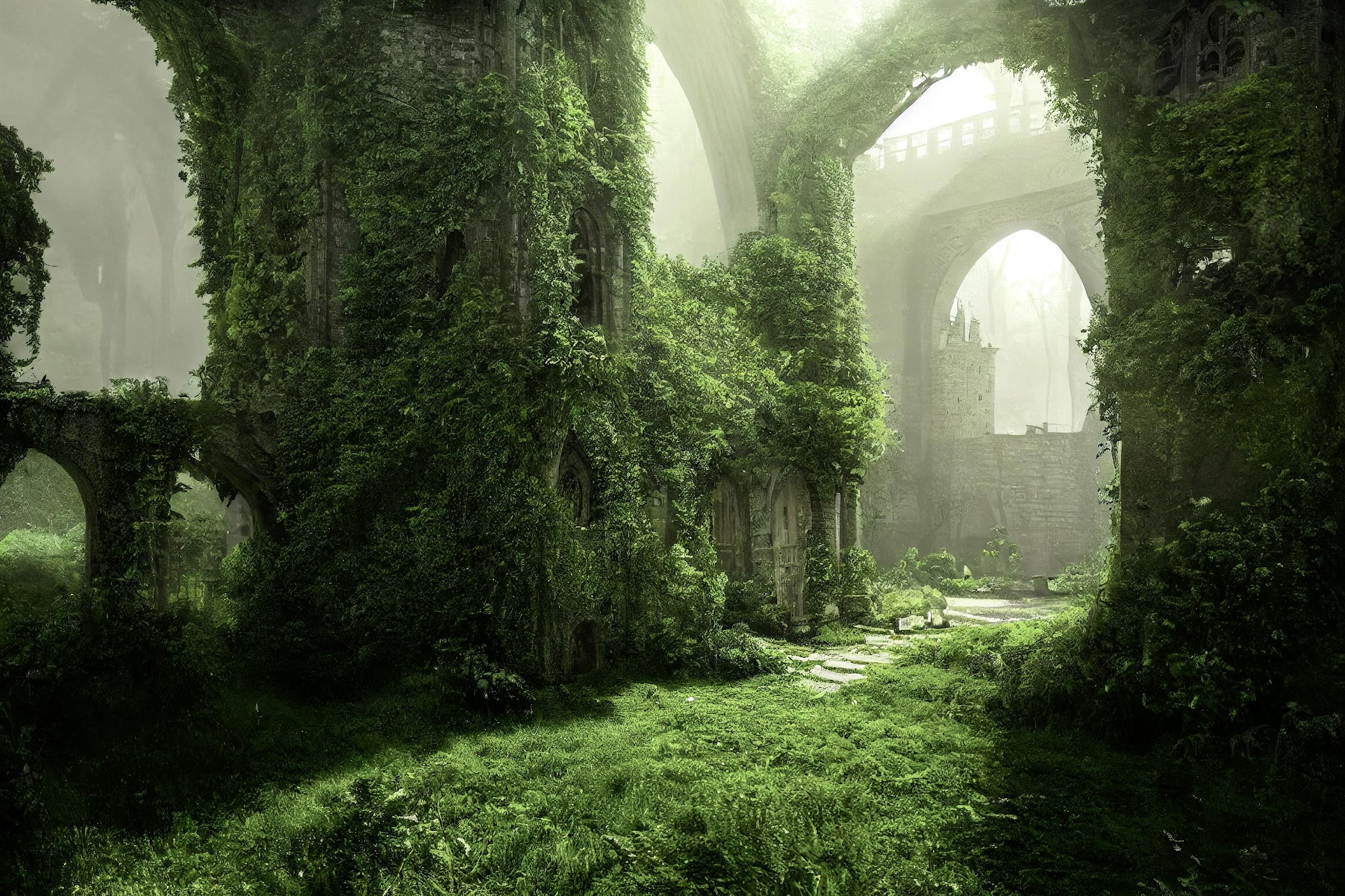 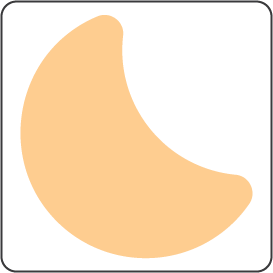 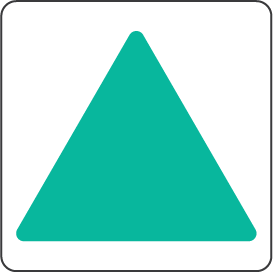 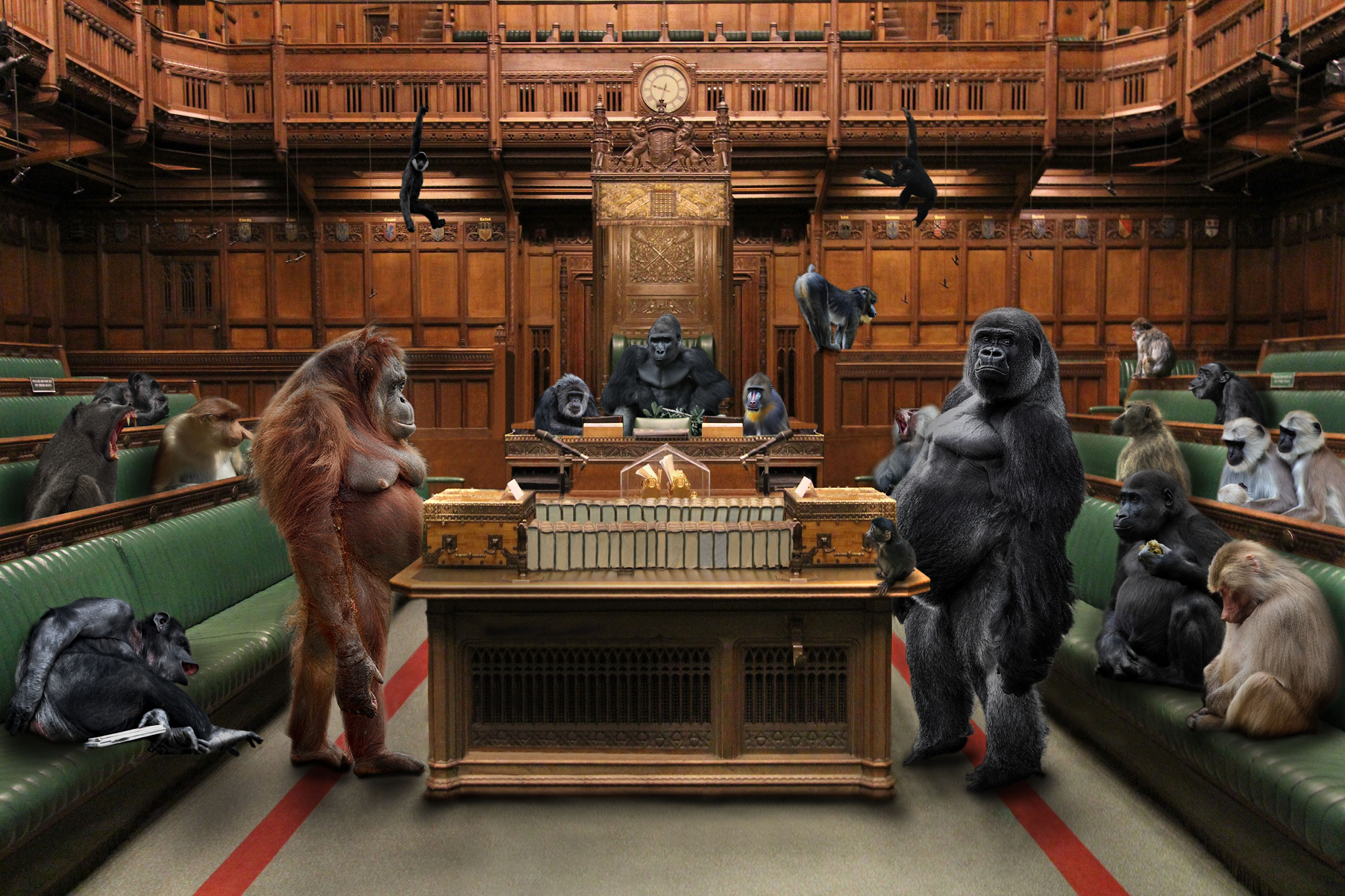 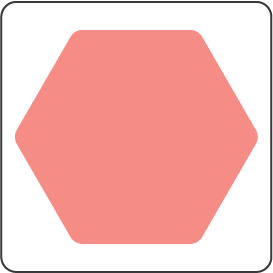 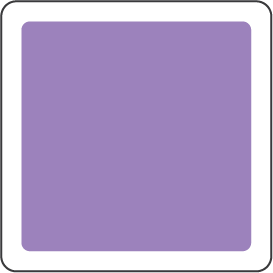 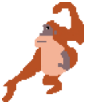 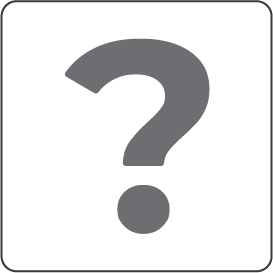 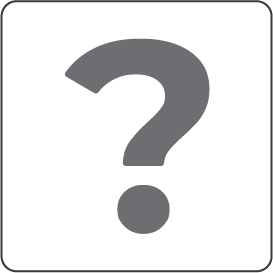 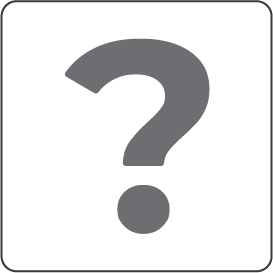 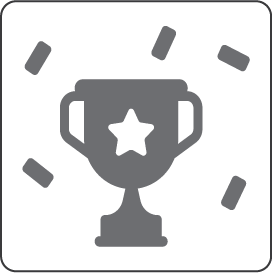 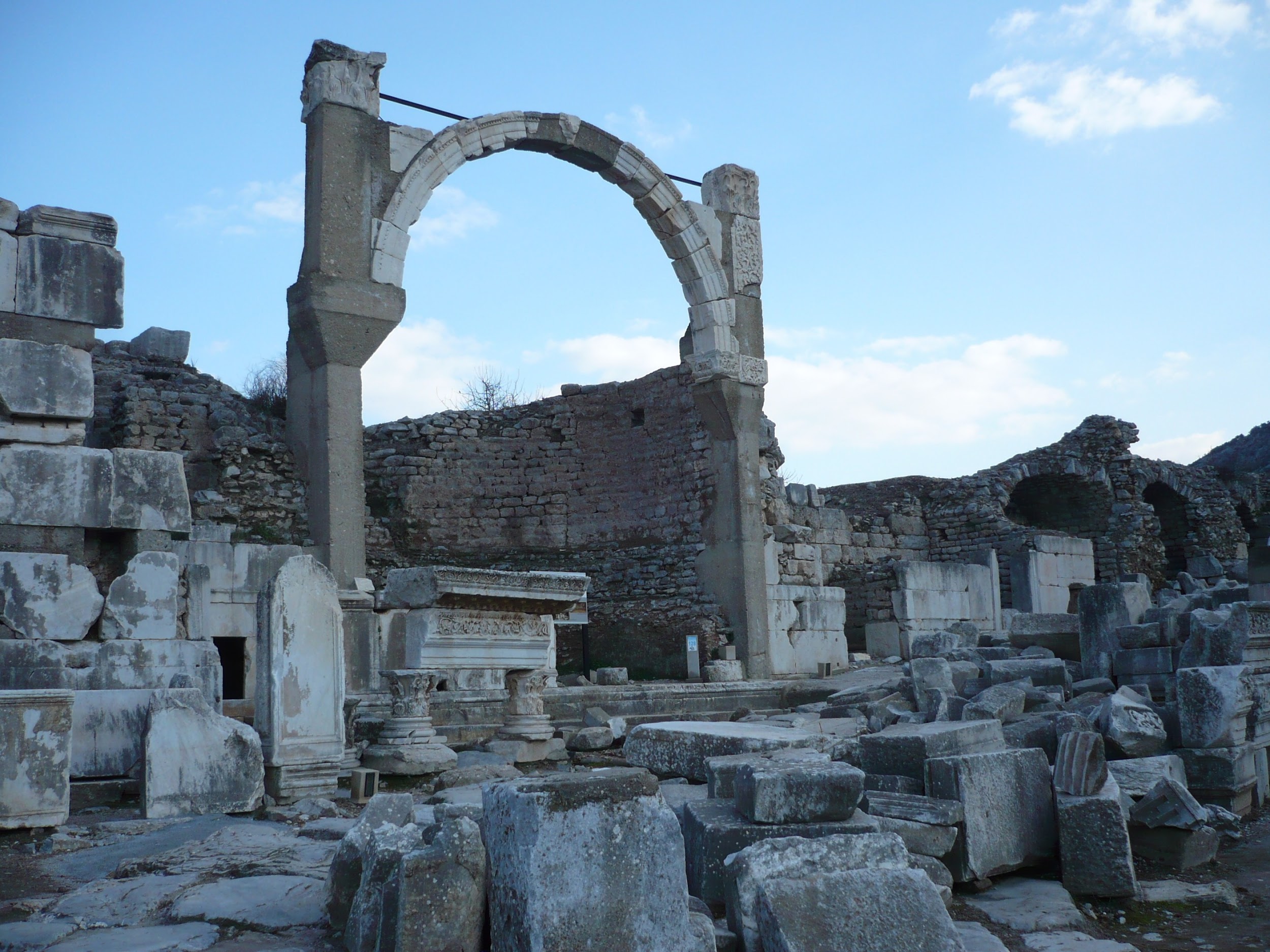 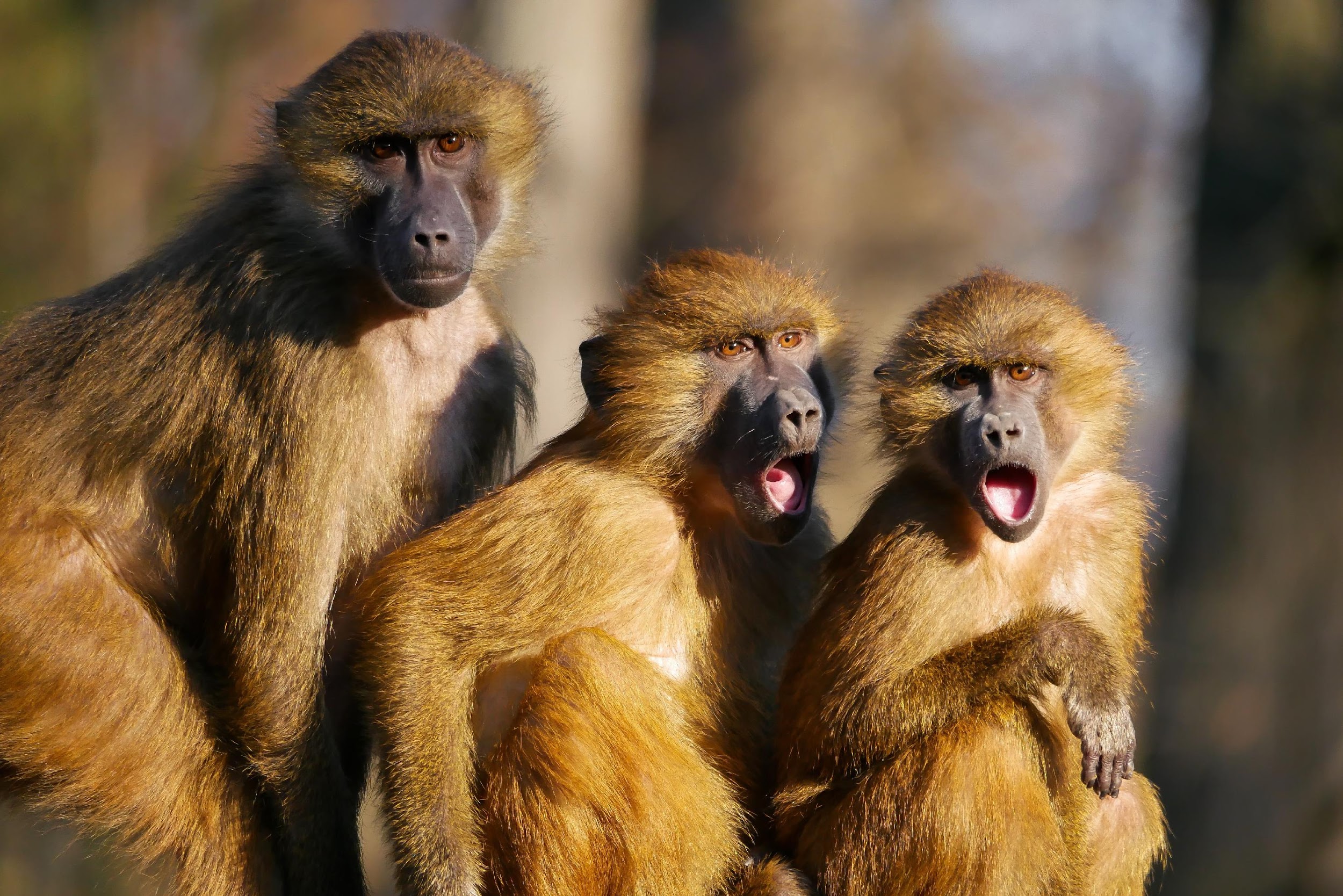 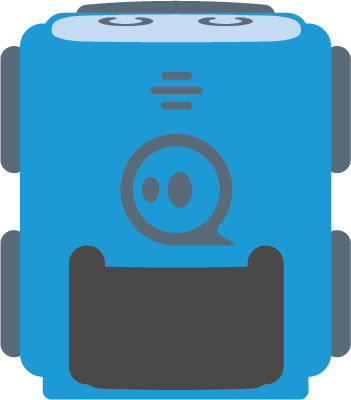 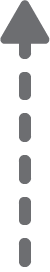 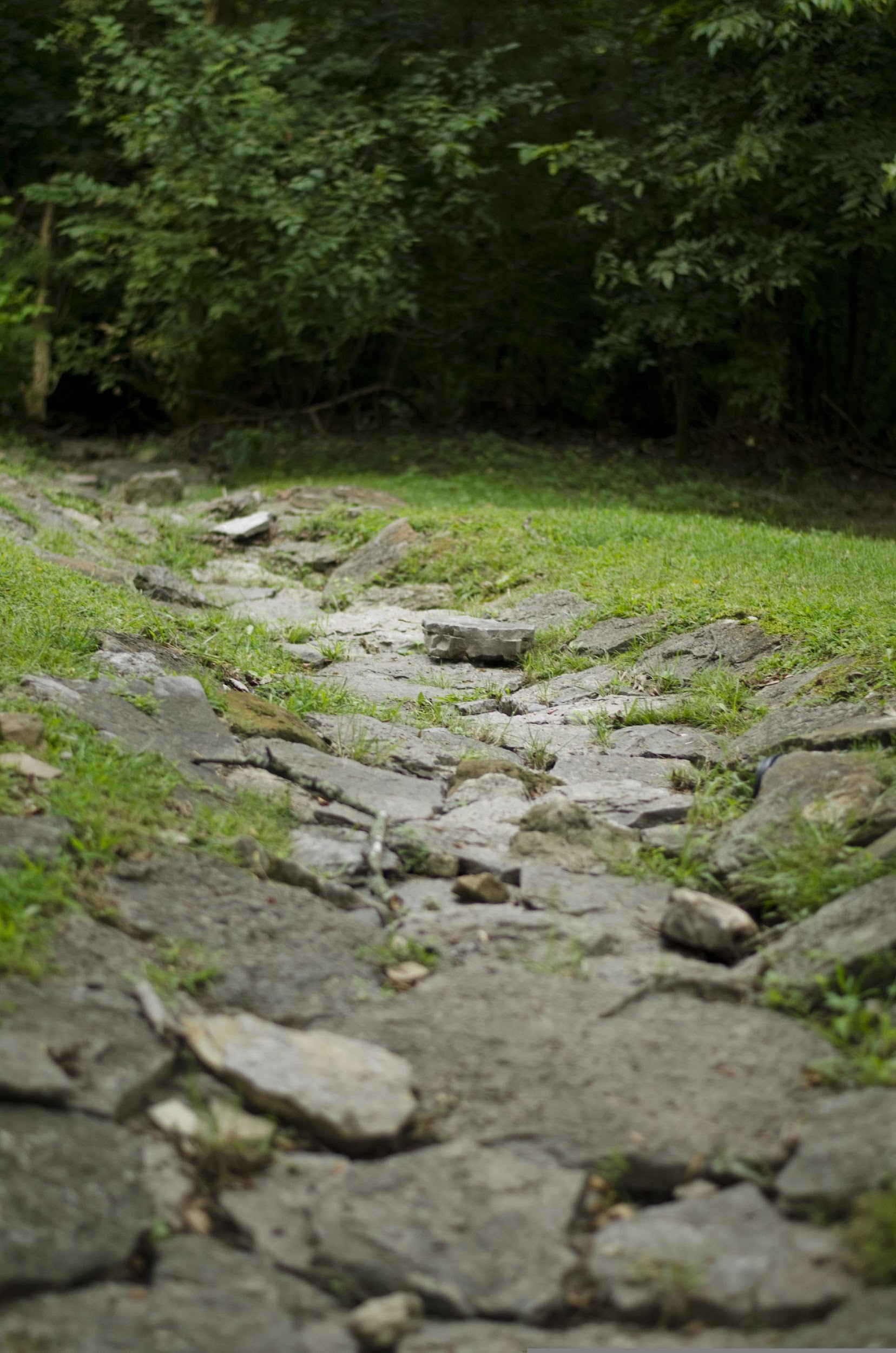 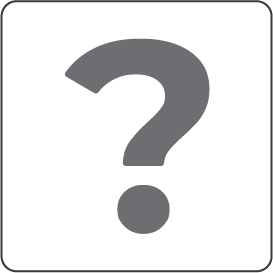 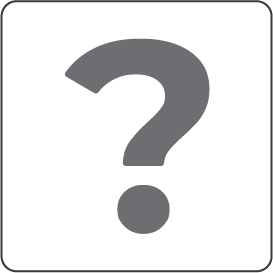 Kihívás: 
Kövesd a történetet!
Olvasd el a történetet és juss végig a pályán a megfelelő sorrendben!
(hosszú szöveg 1)
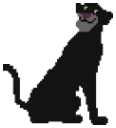 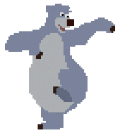 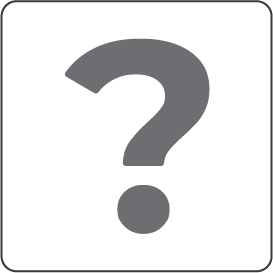 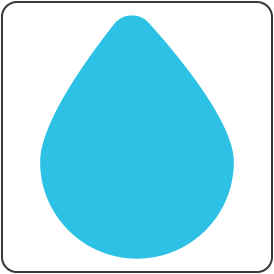 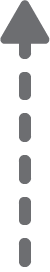 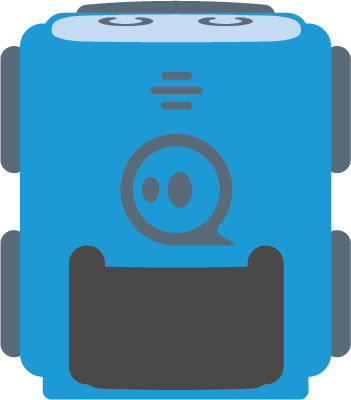 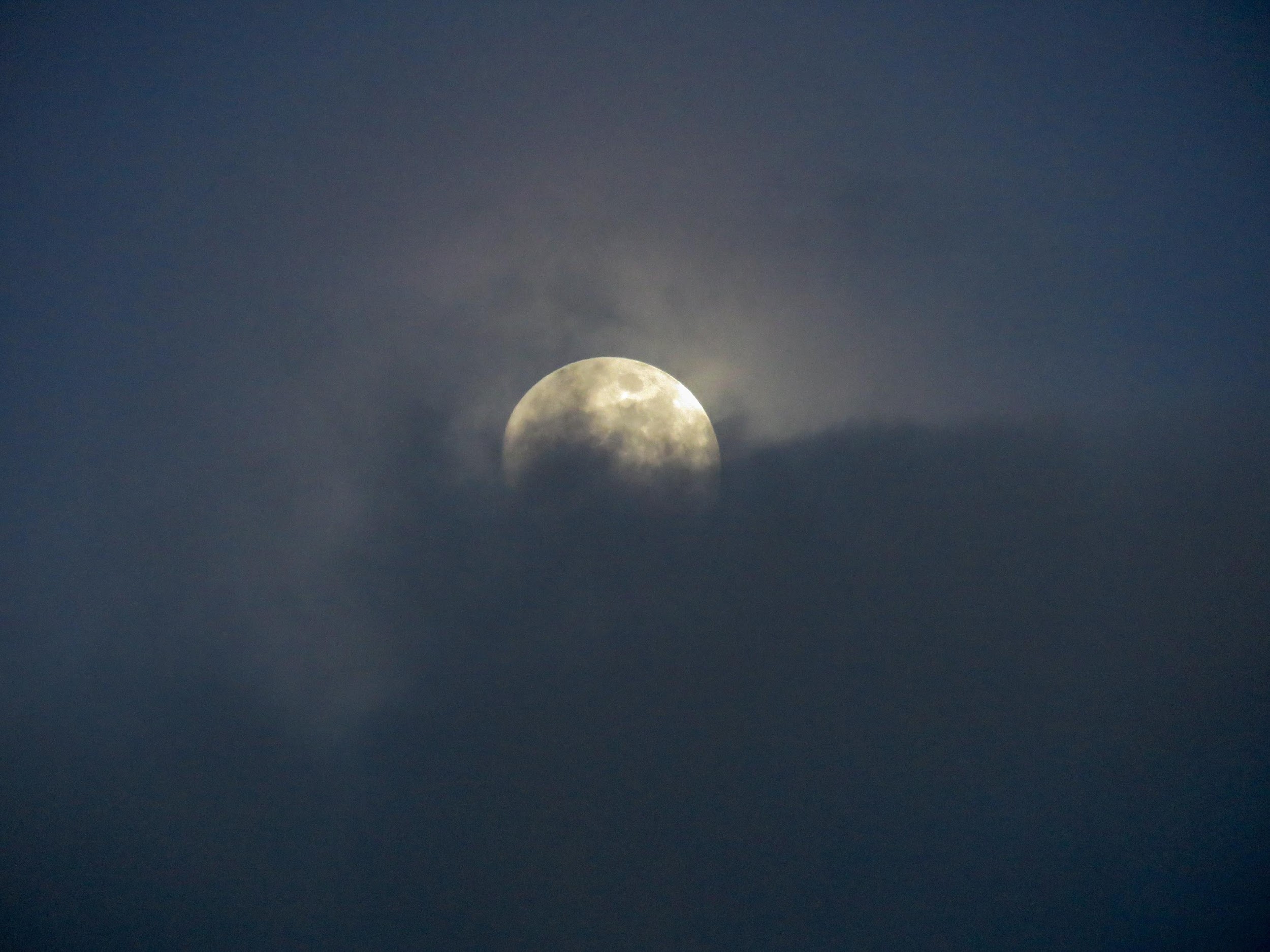 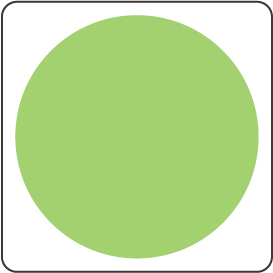 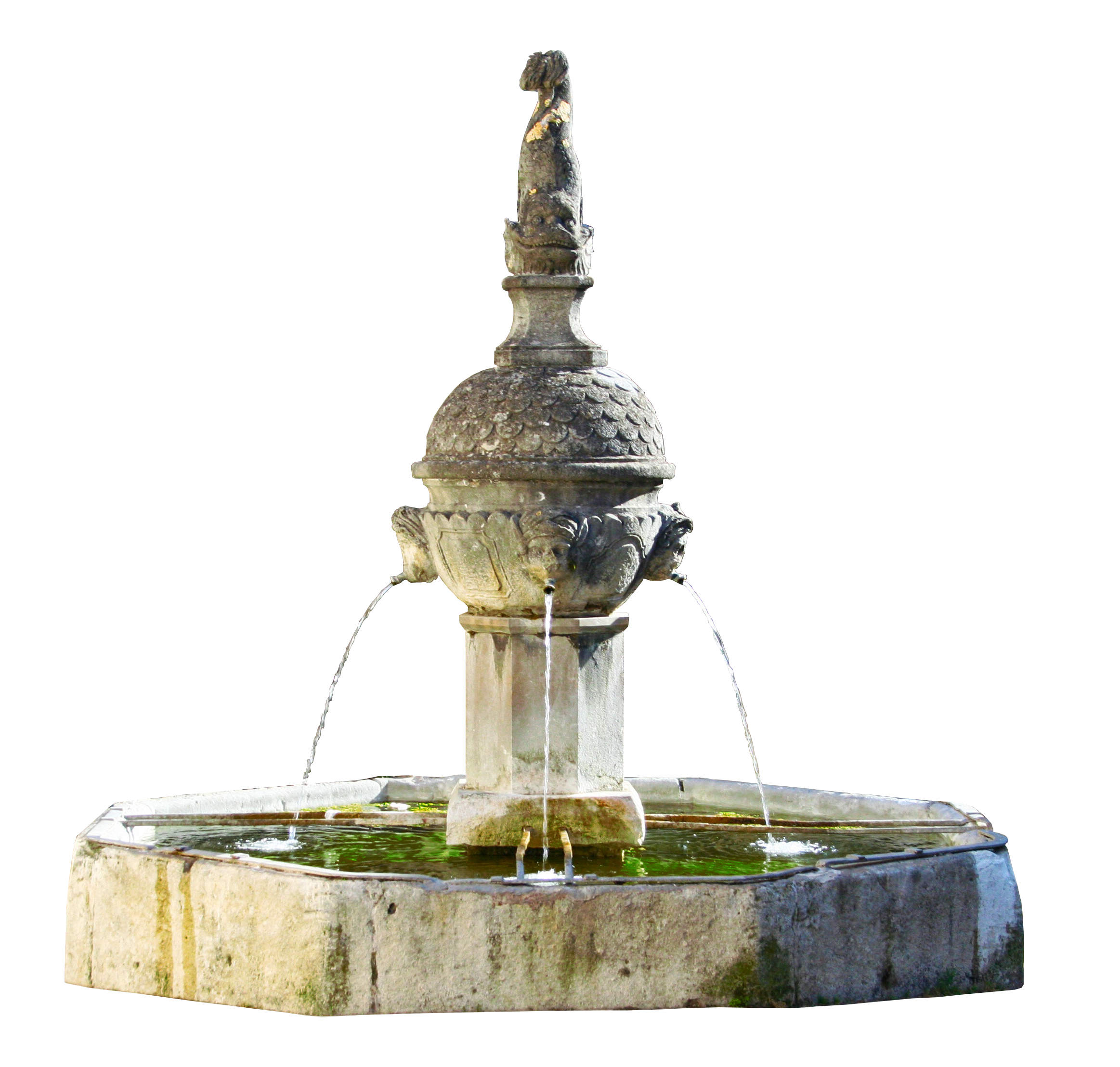 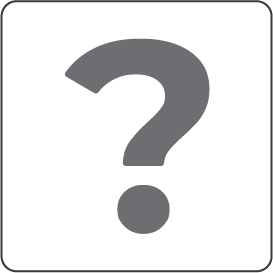 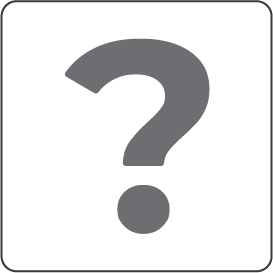 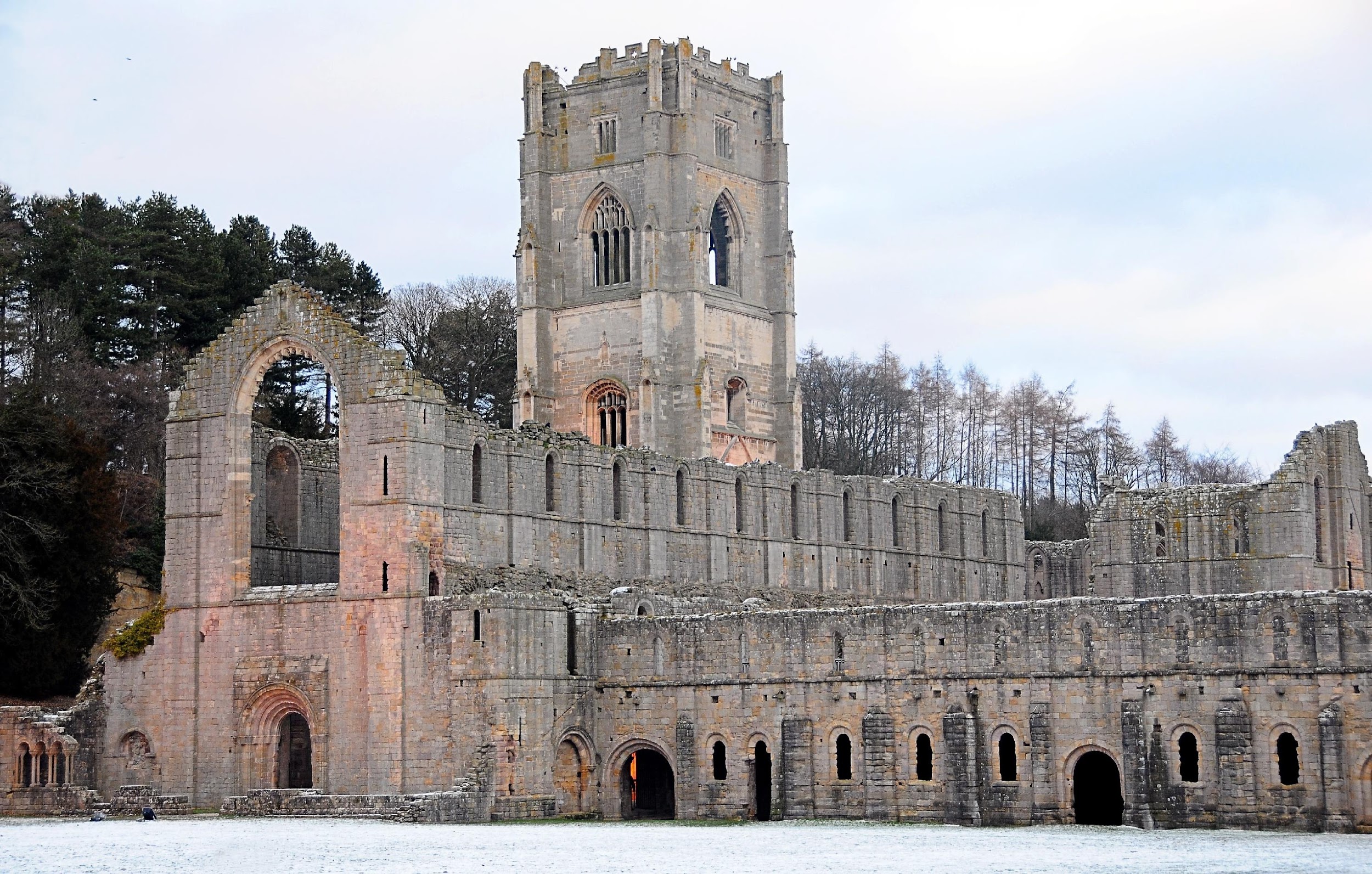 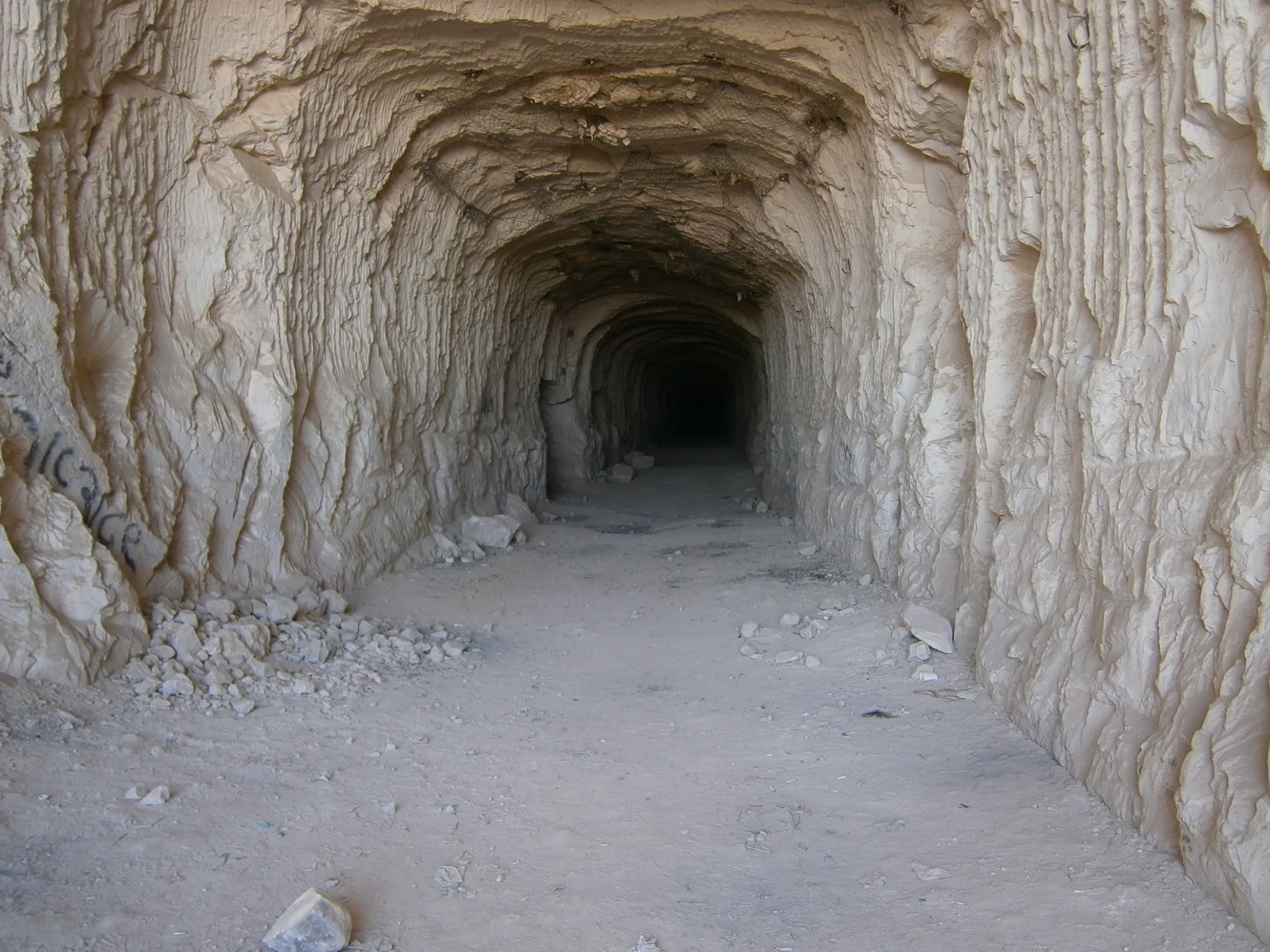 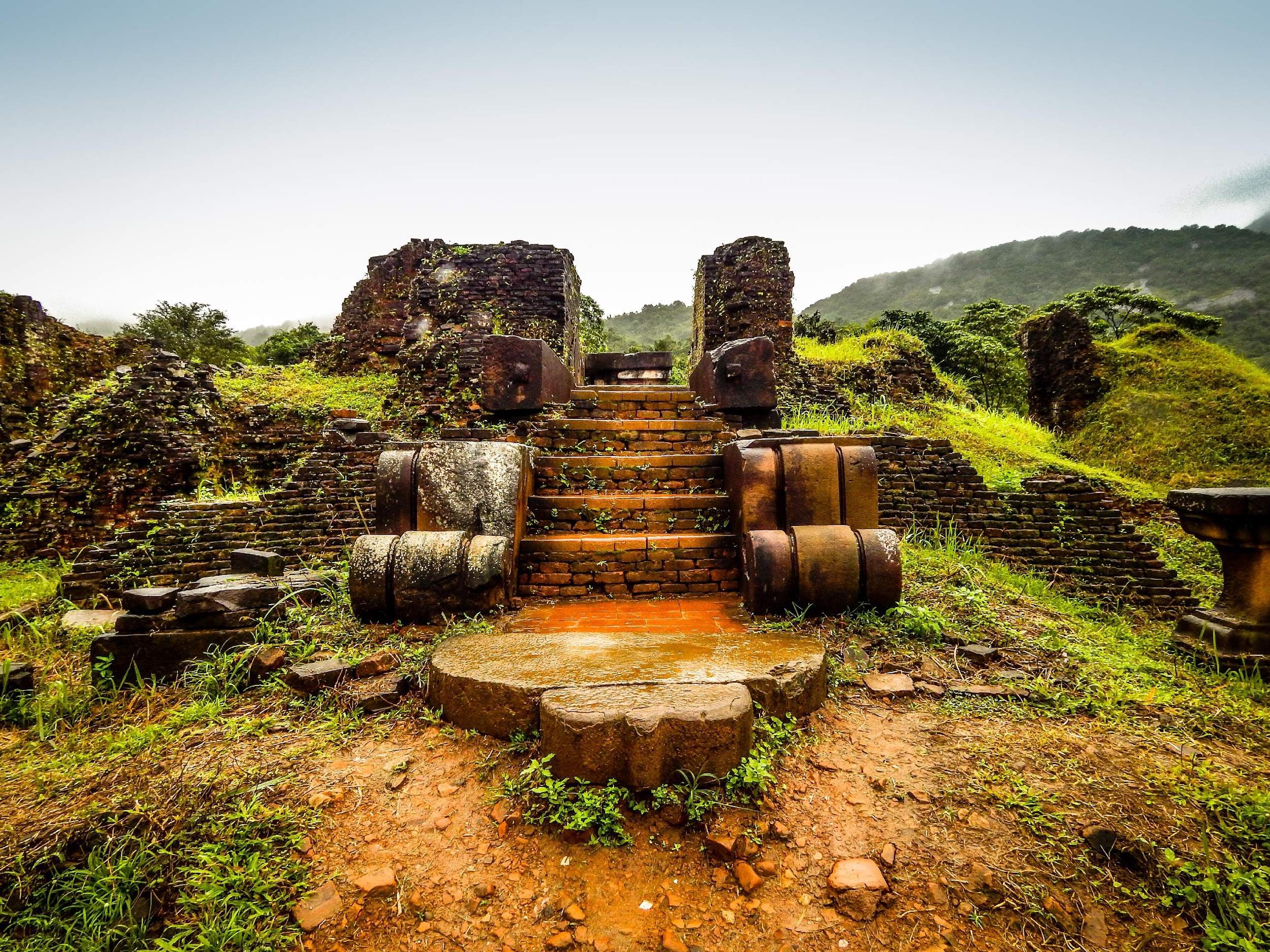 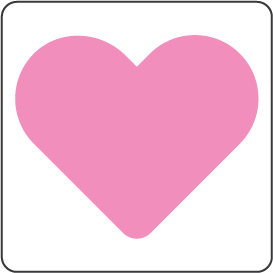 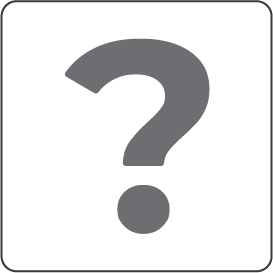 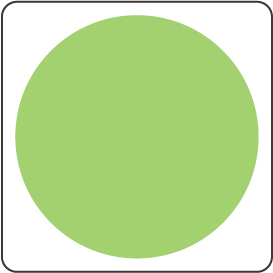 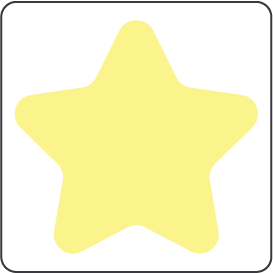 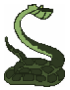 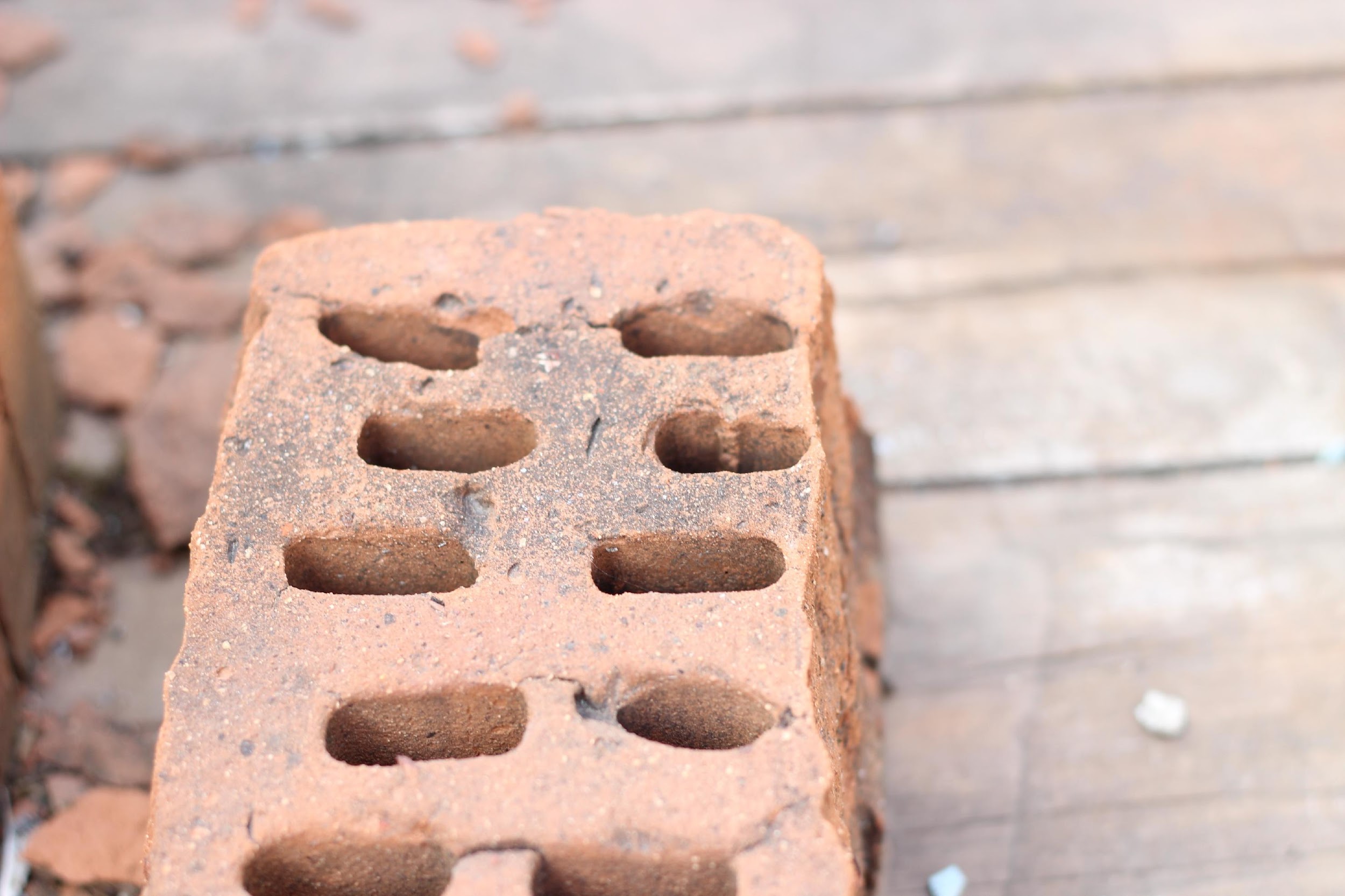 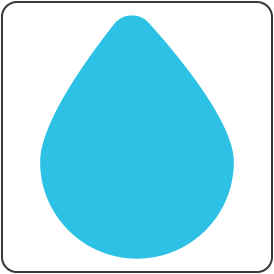 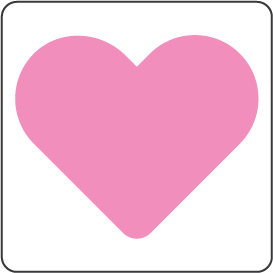 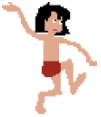 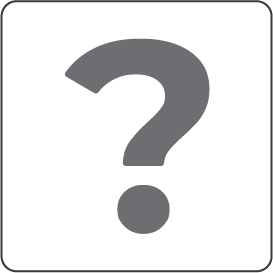 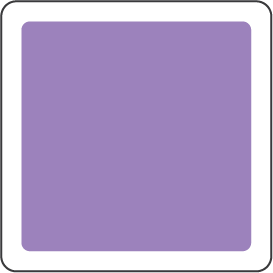 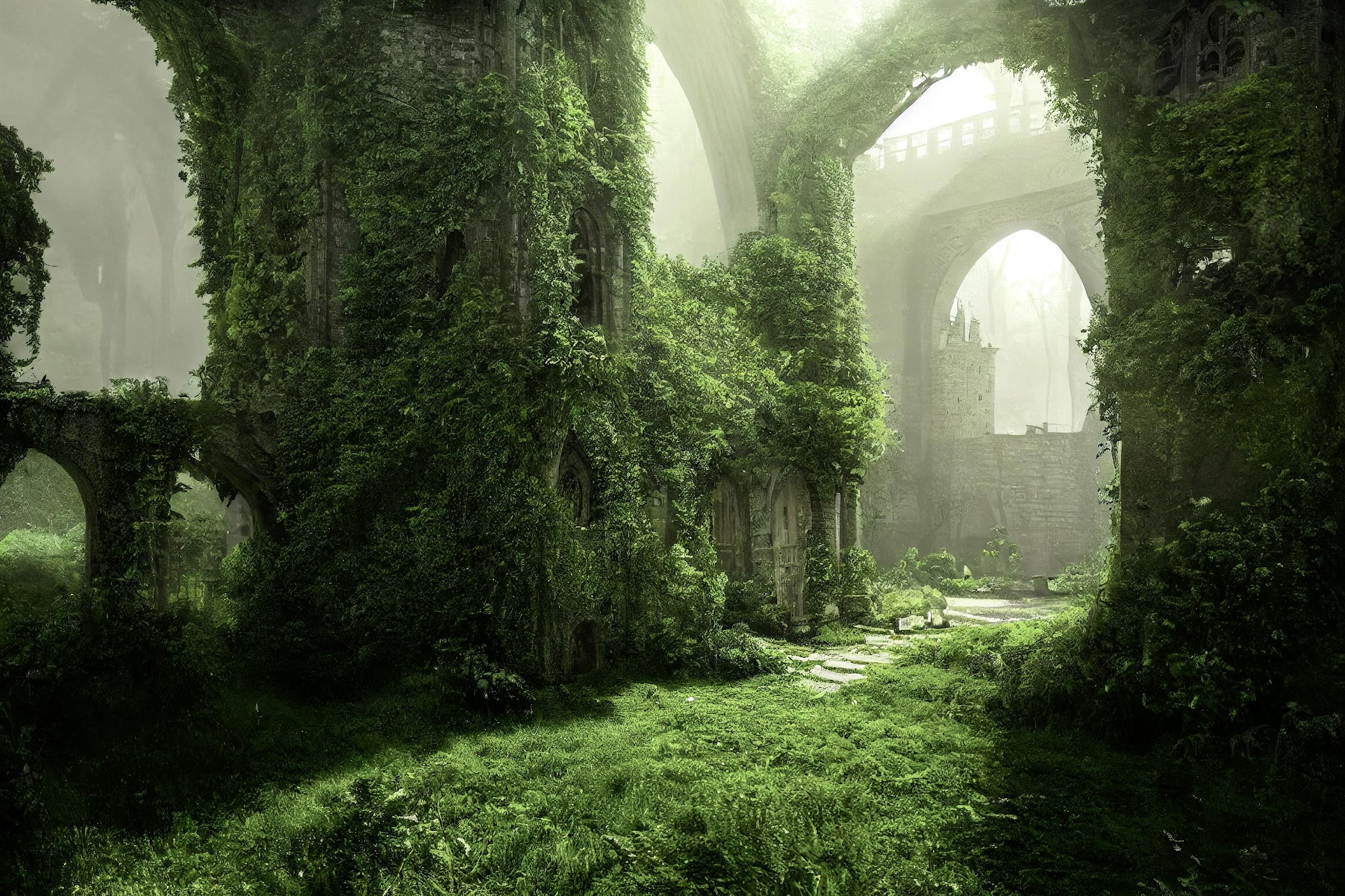 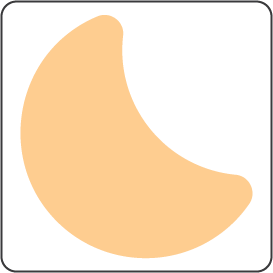 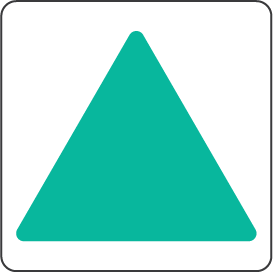 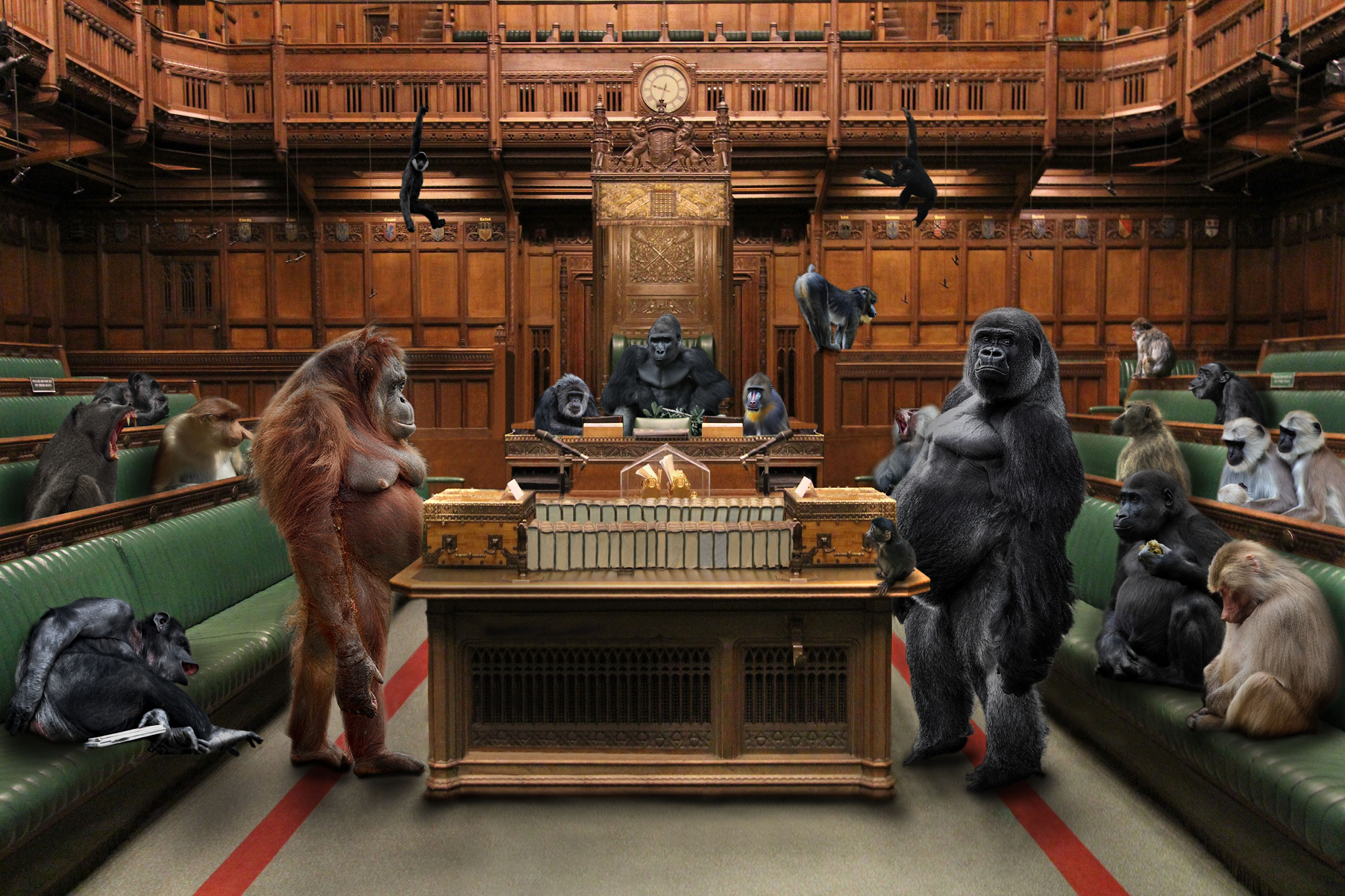 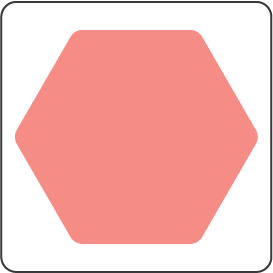 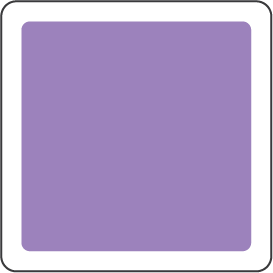 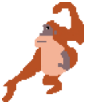 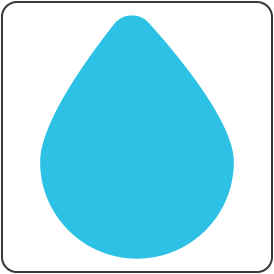 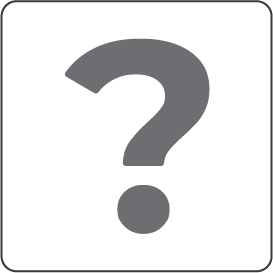 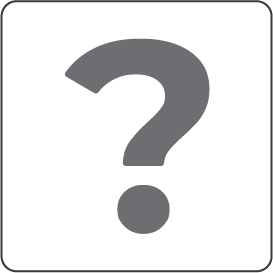 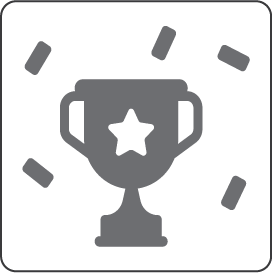 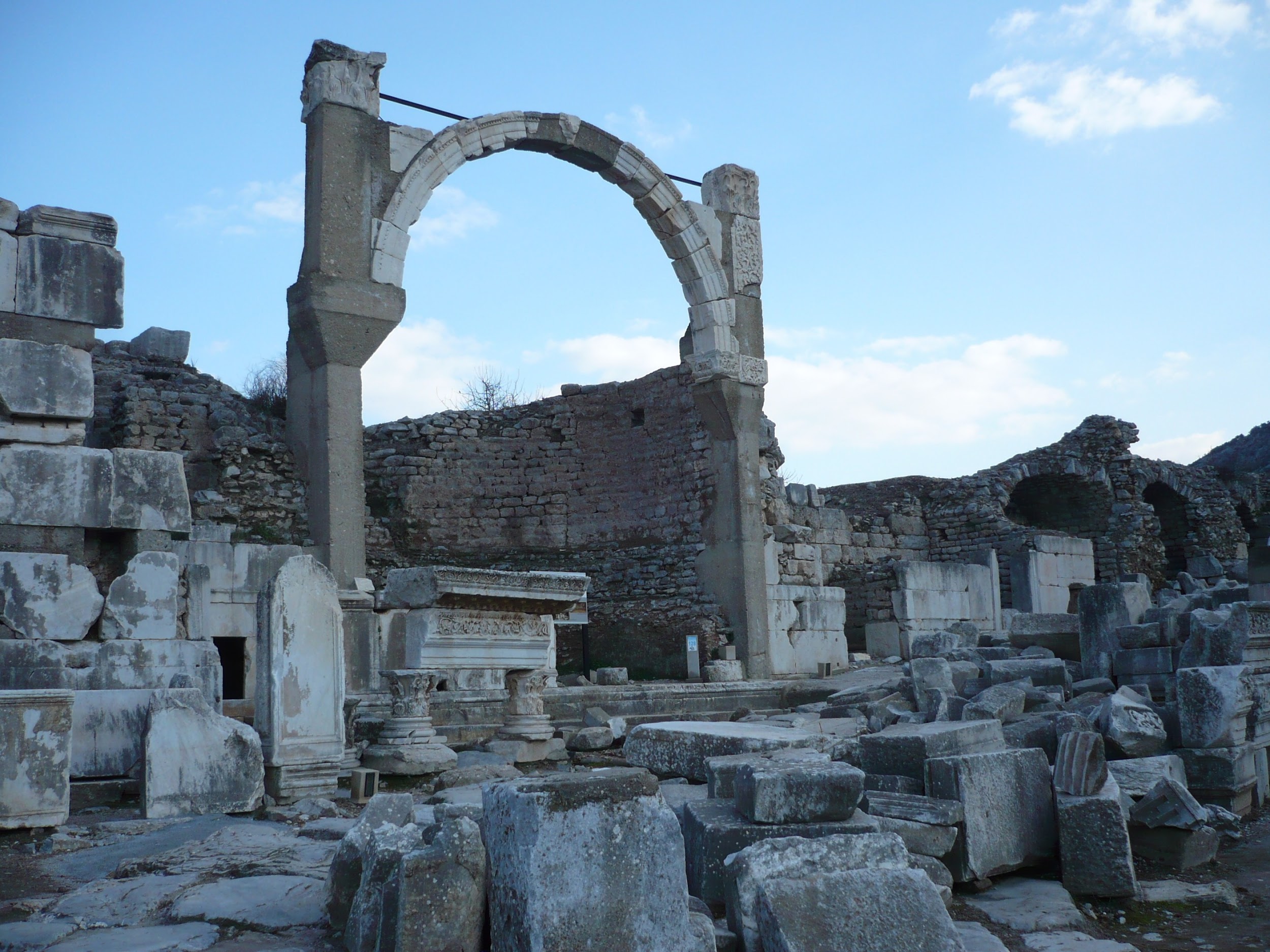 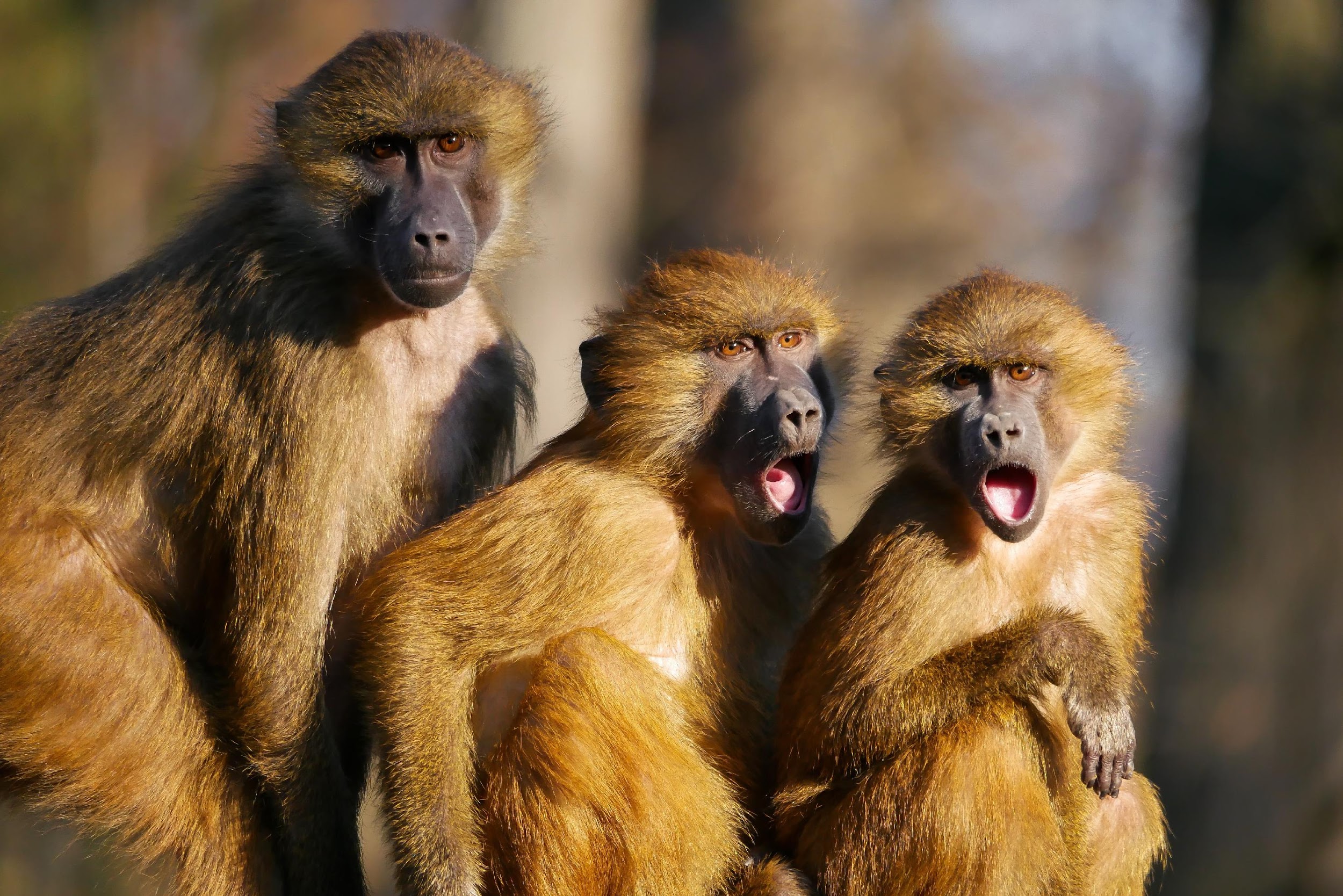 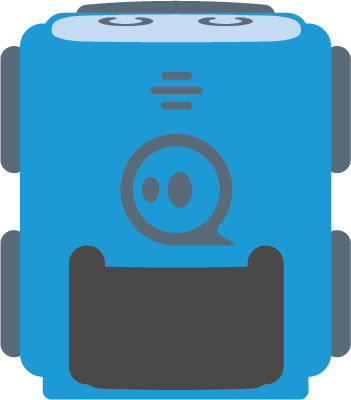 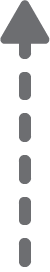 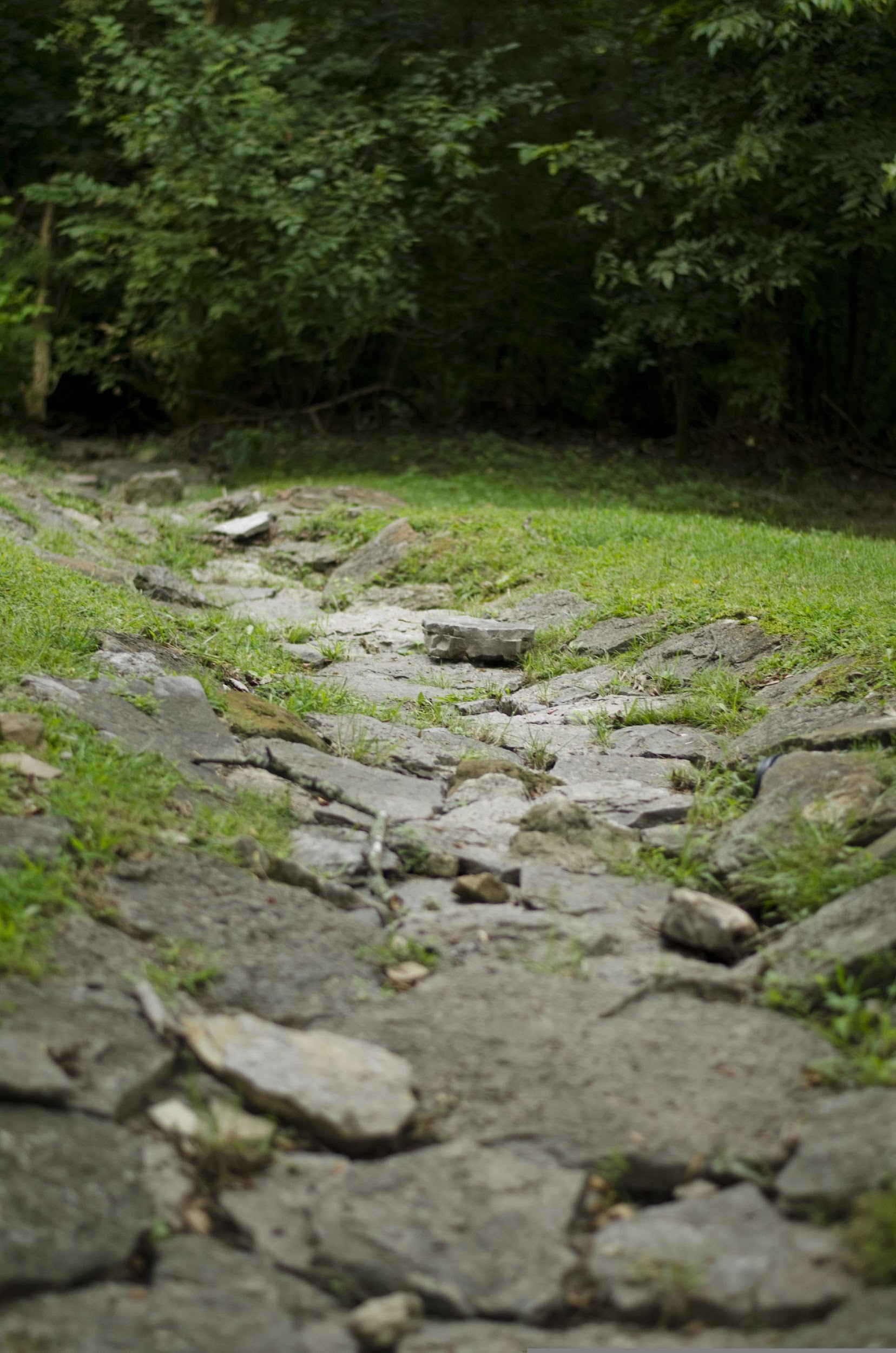 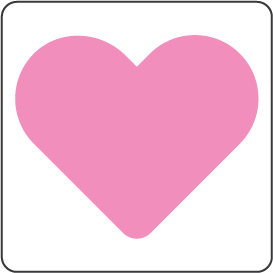 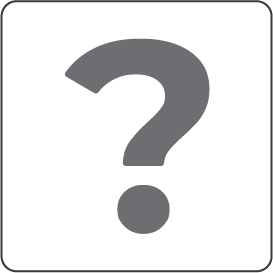 Kihívás: 
Kövesd a történetet!
Olvasd el a történetet és juss végig a pályán a megfelelő sorrendben!
(hosszú szöveg 1)
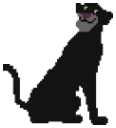 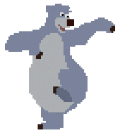 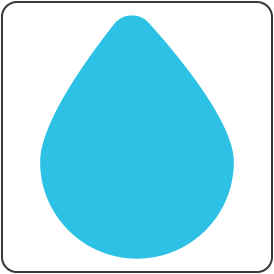 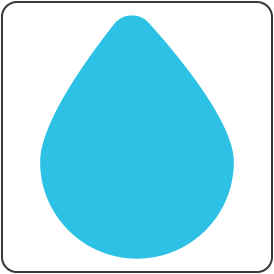 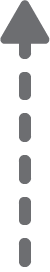 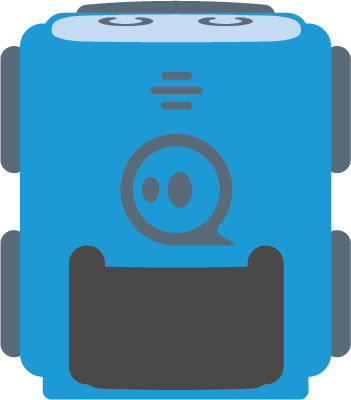 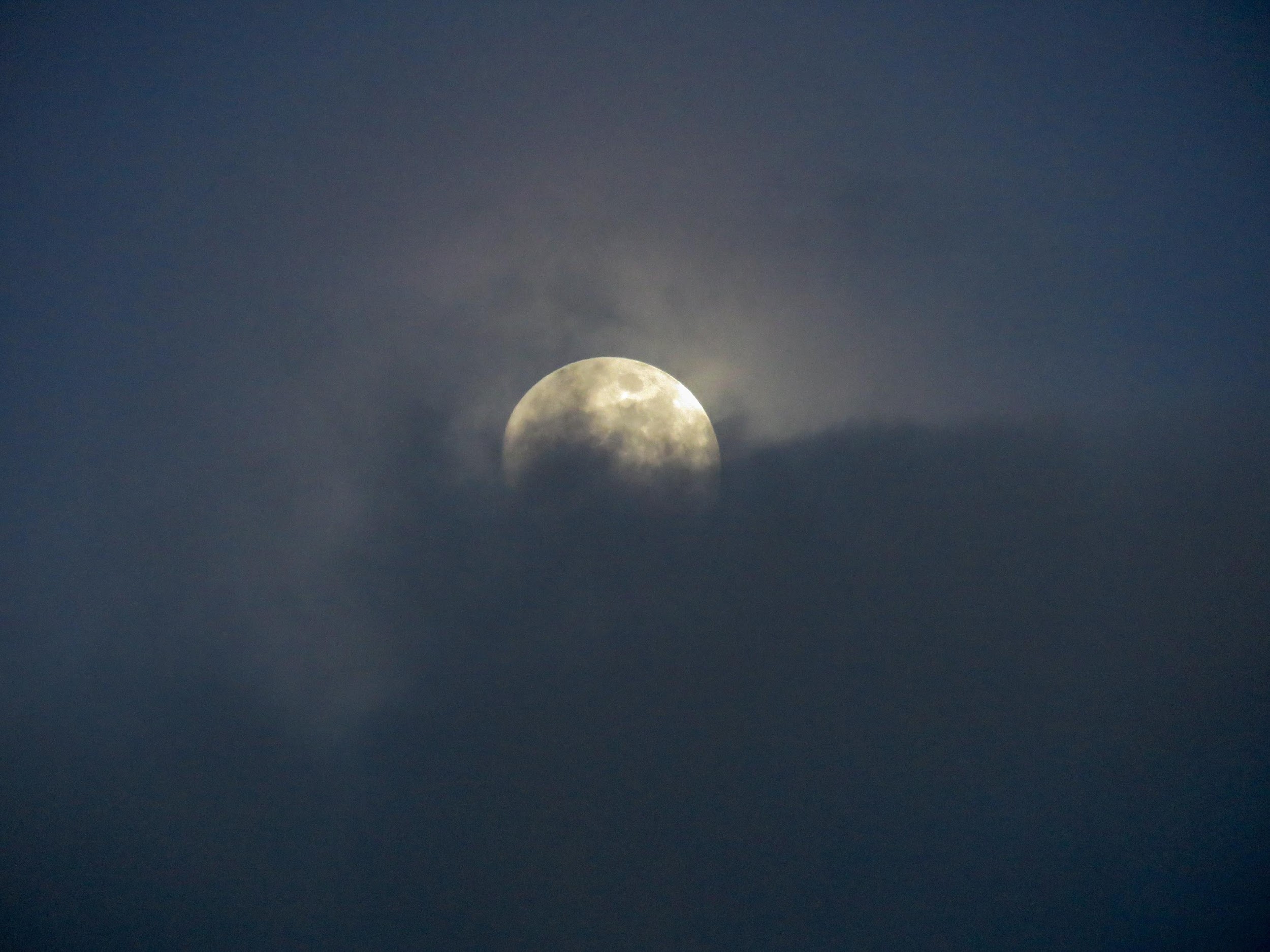 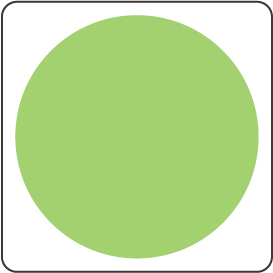 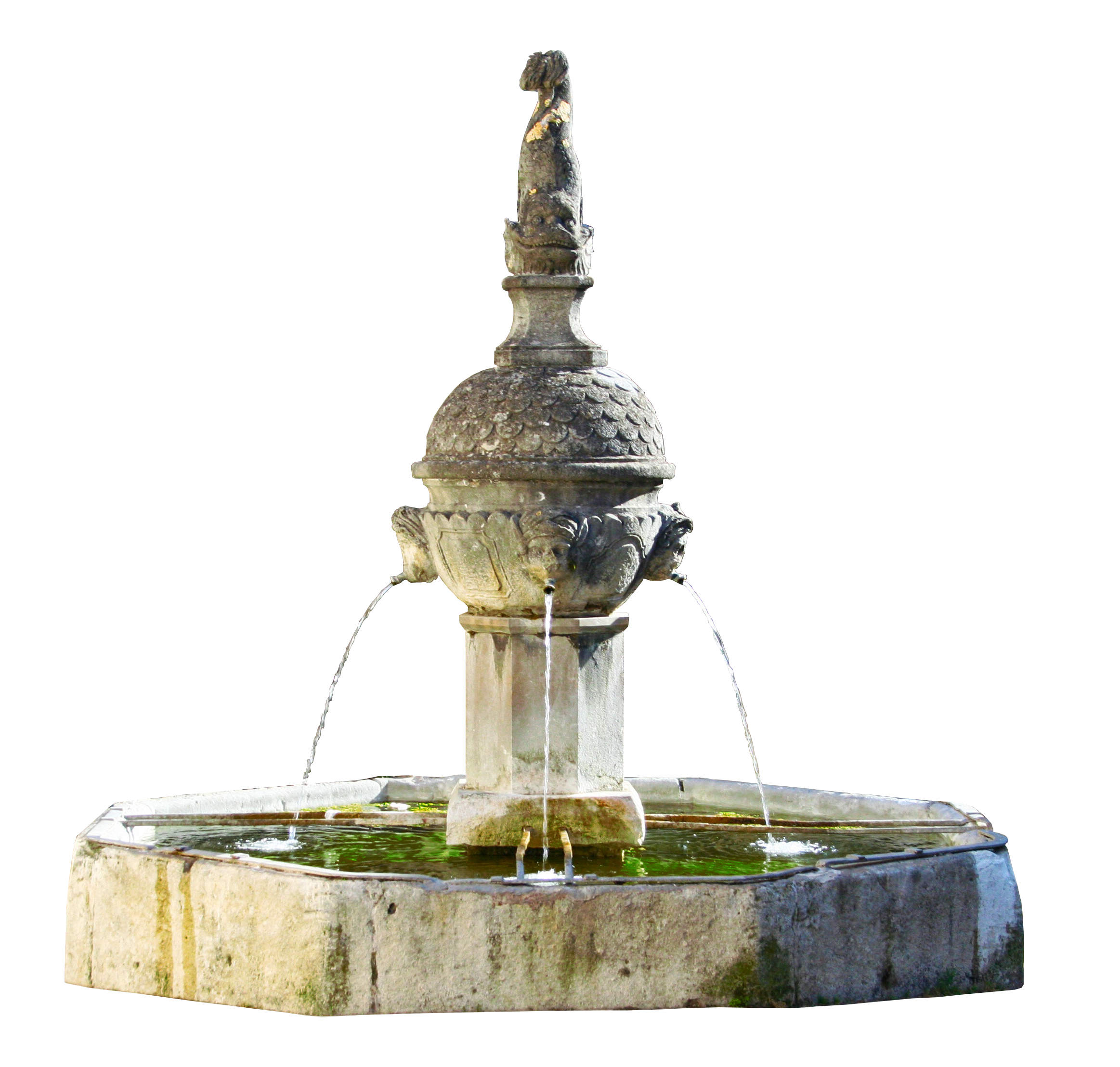 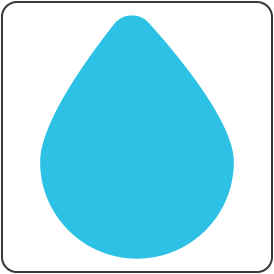 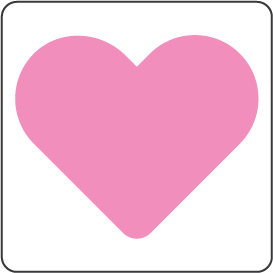 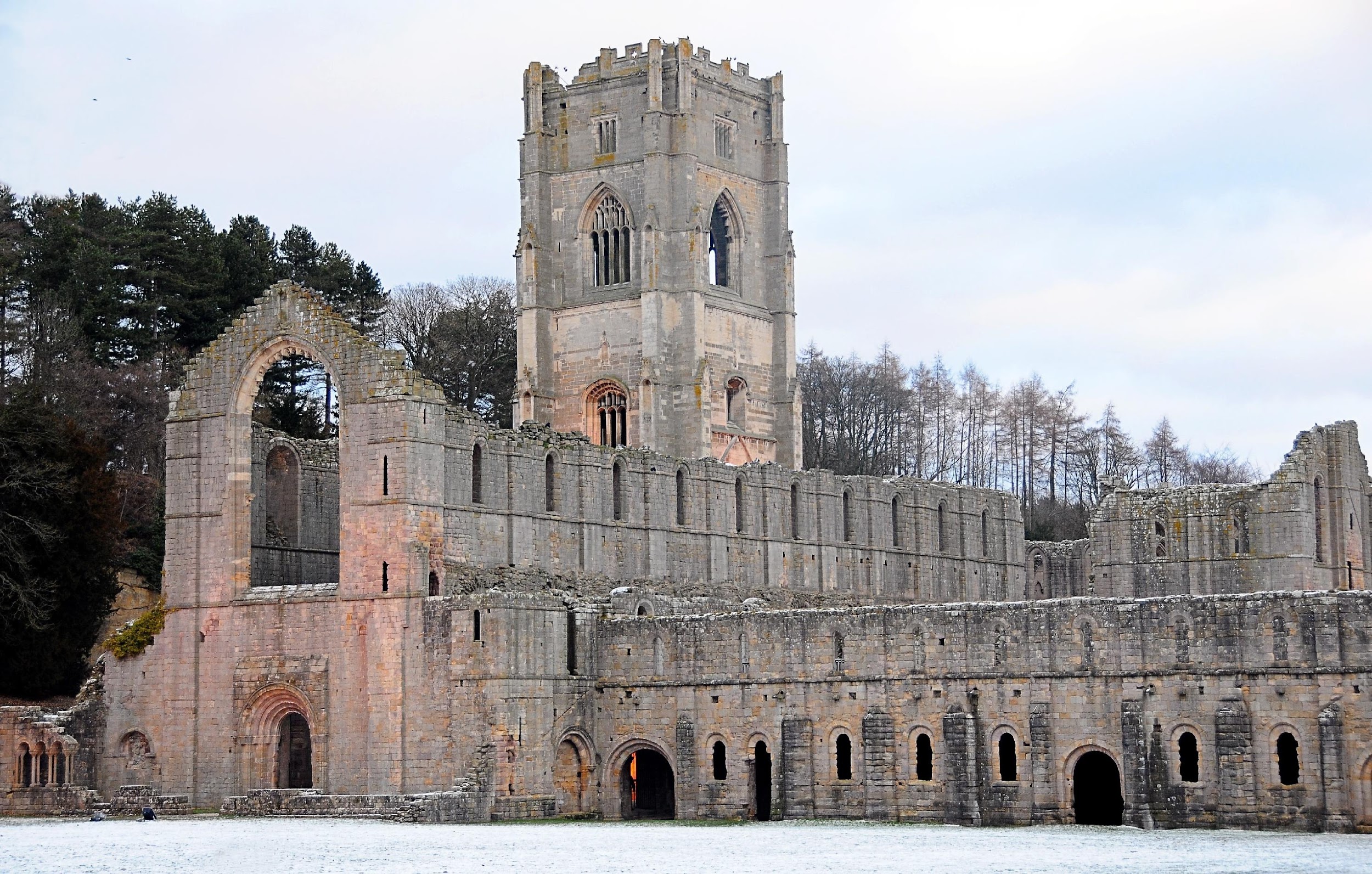 Megoldás
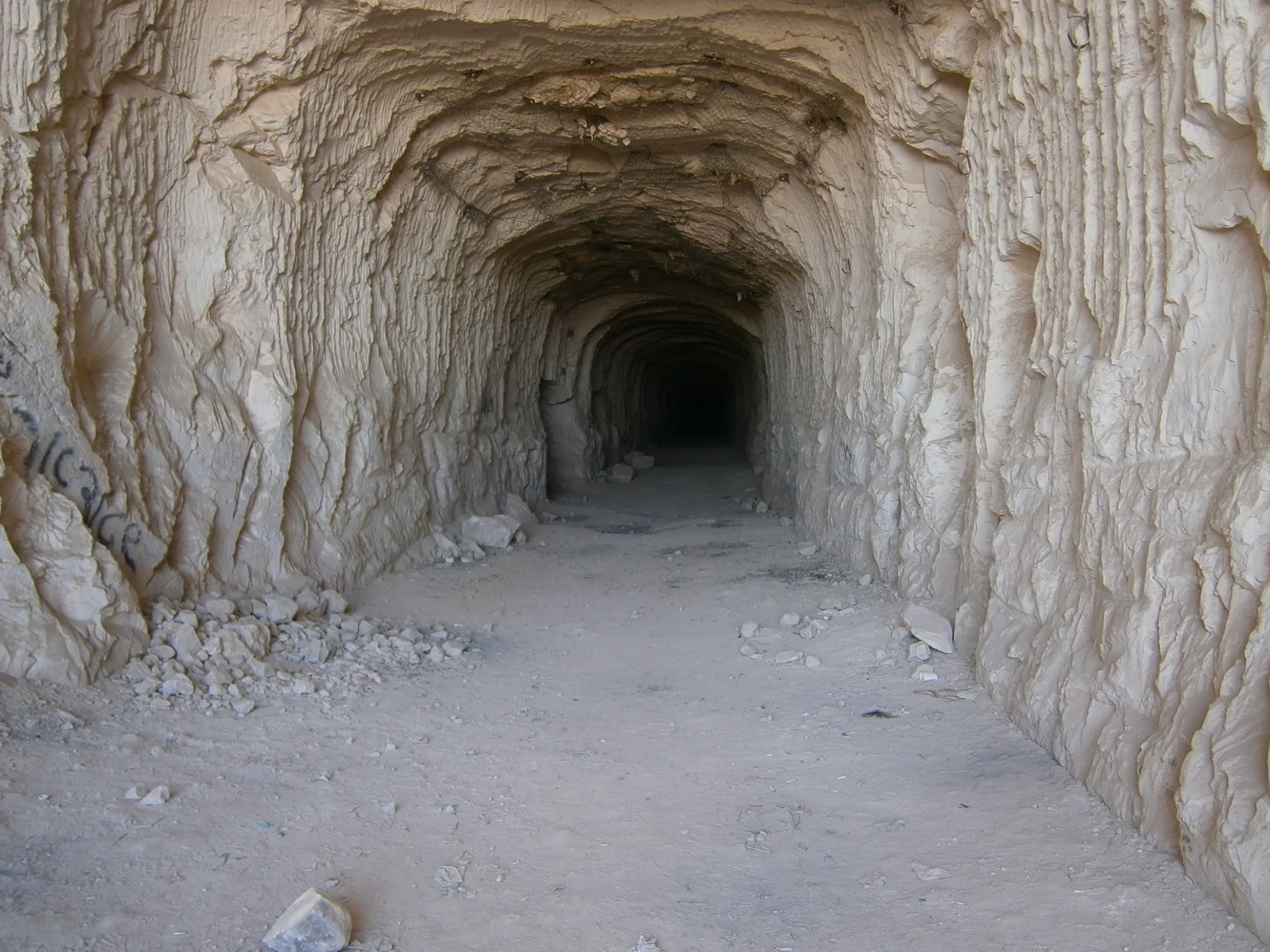 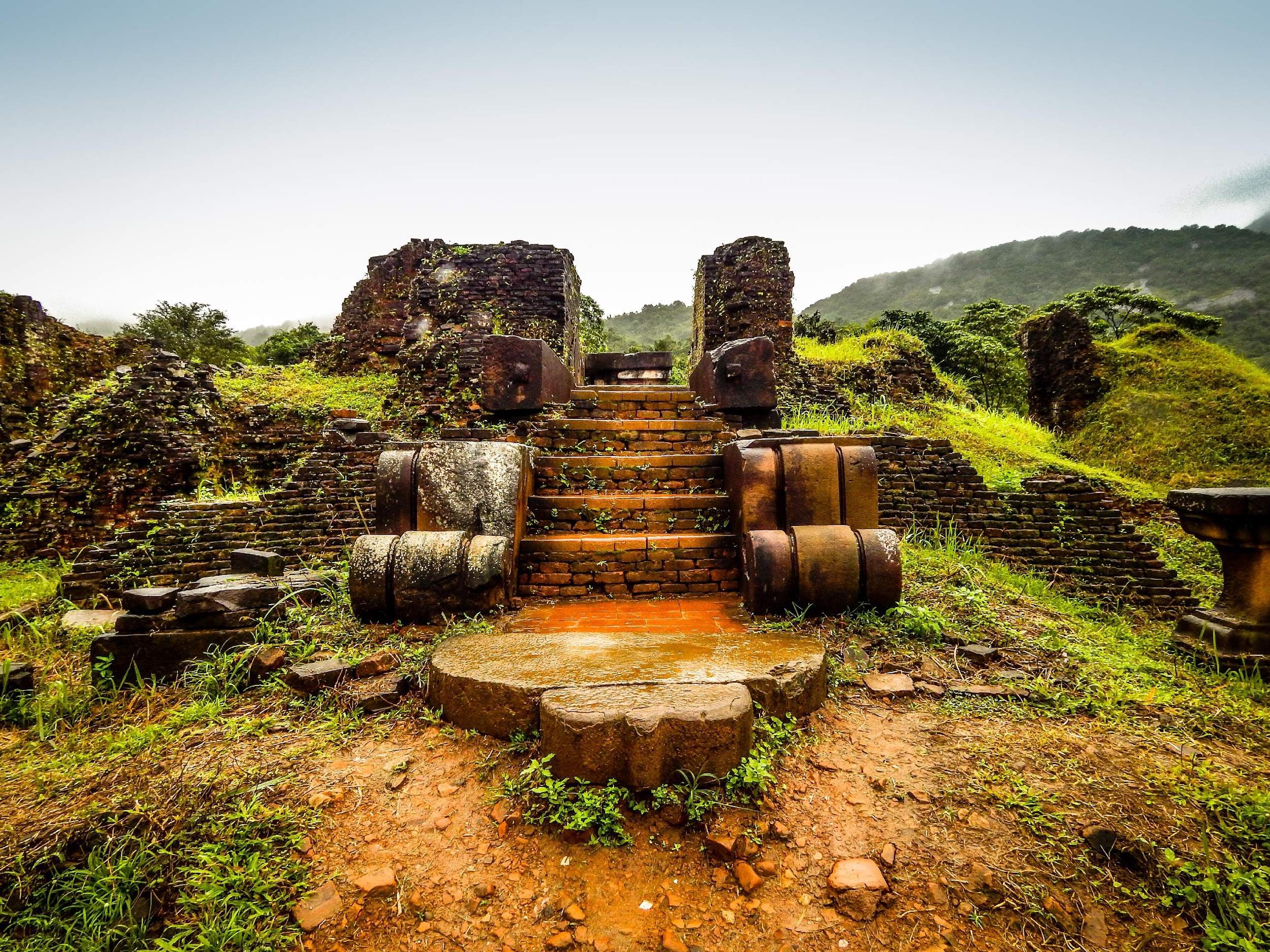 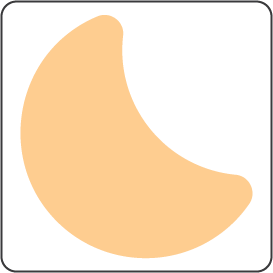 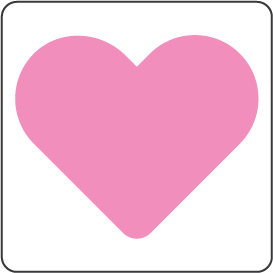 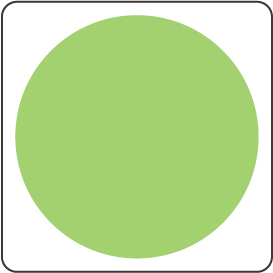 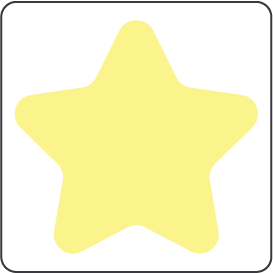 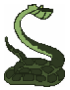 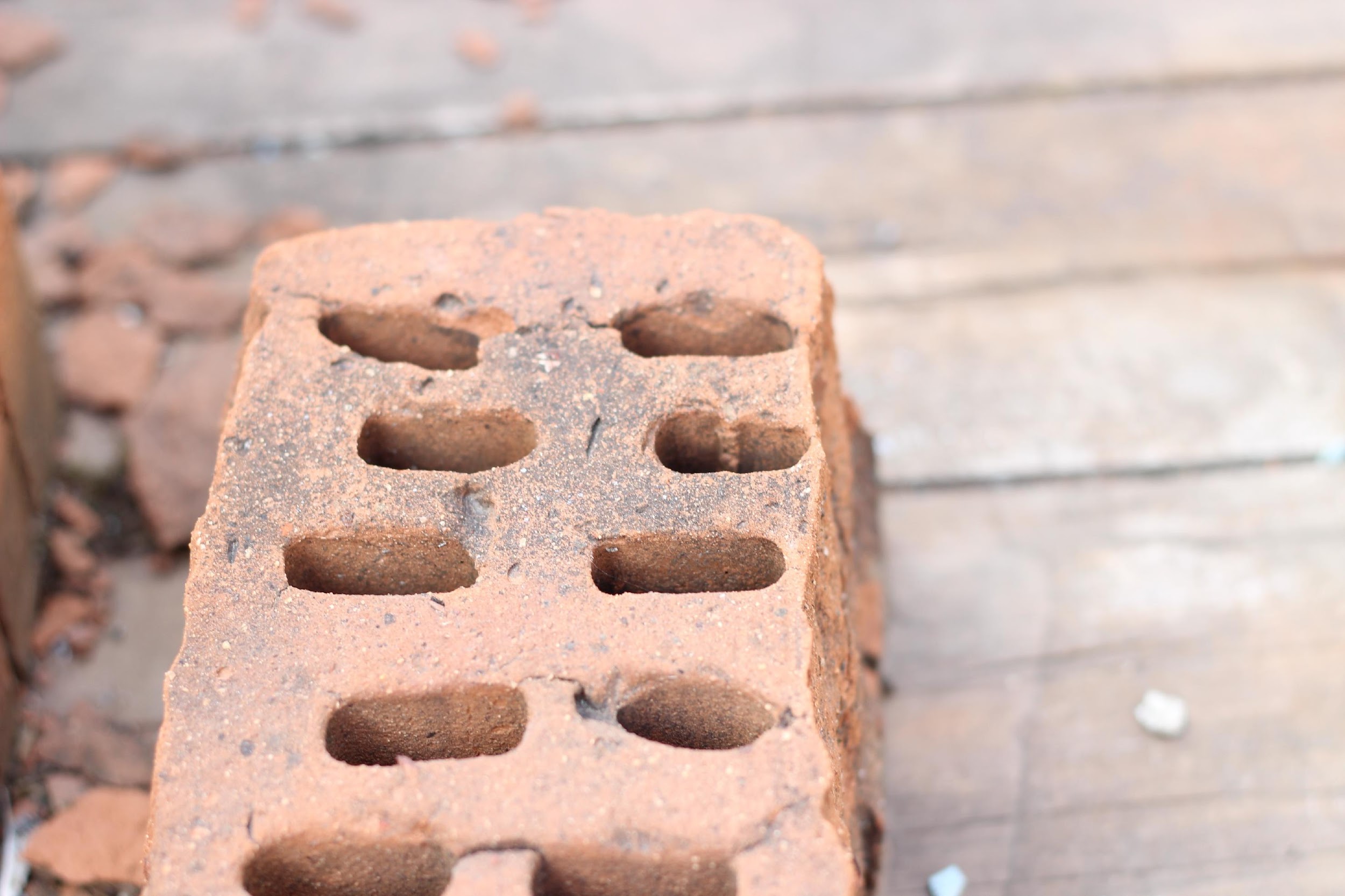 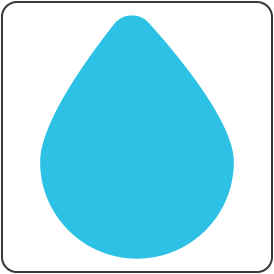 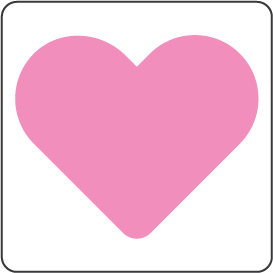 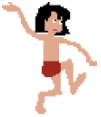 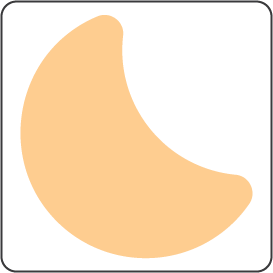 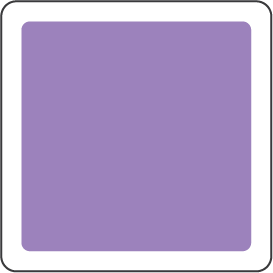 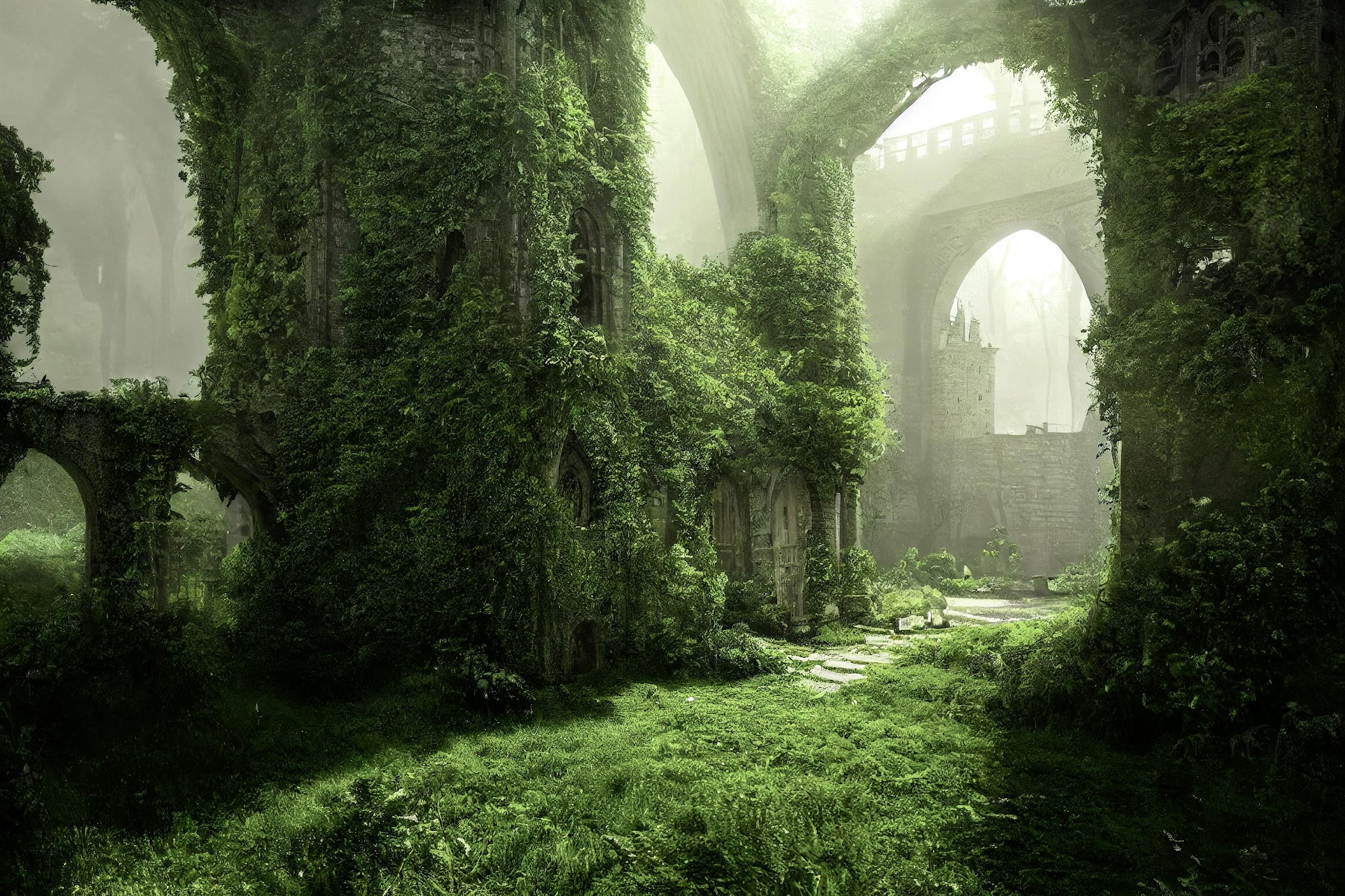 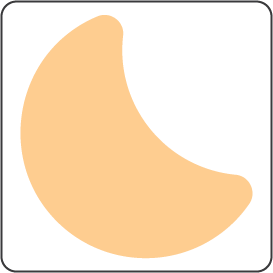 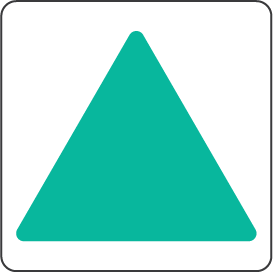 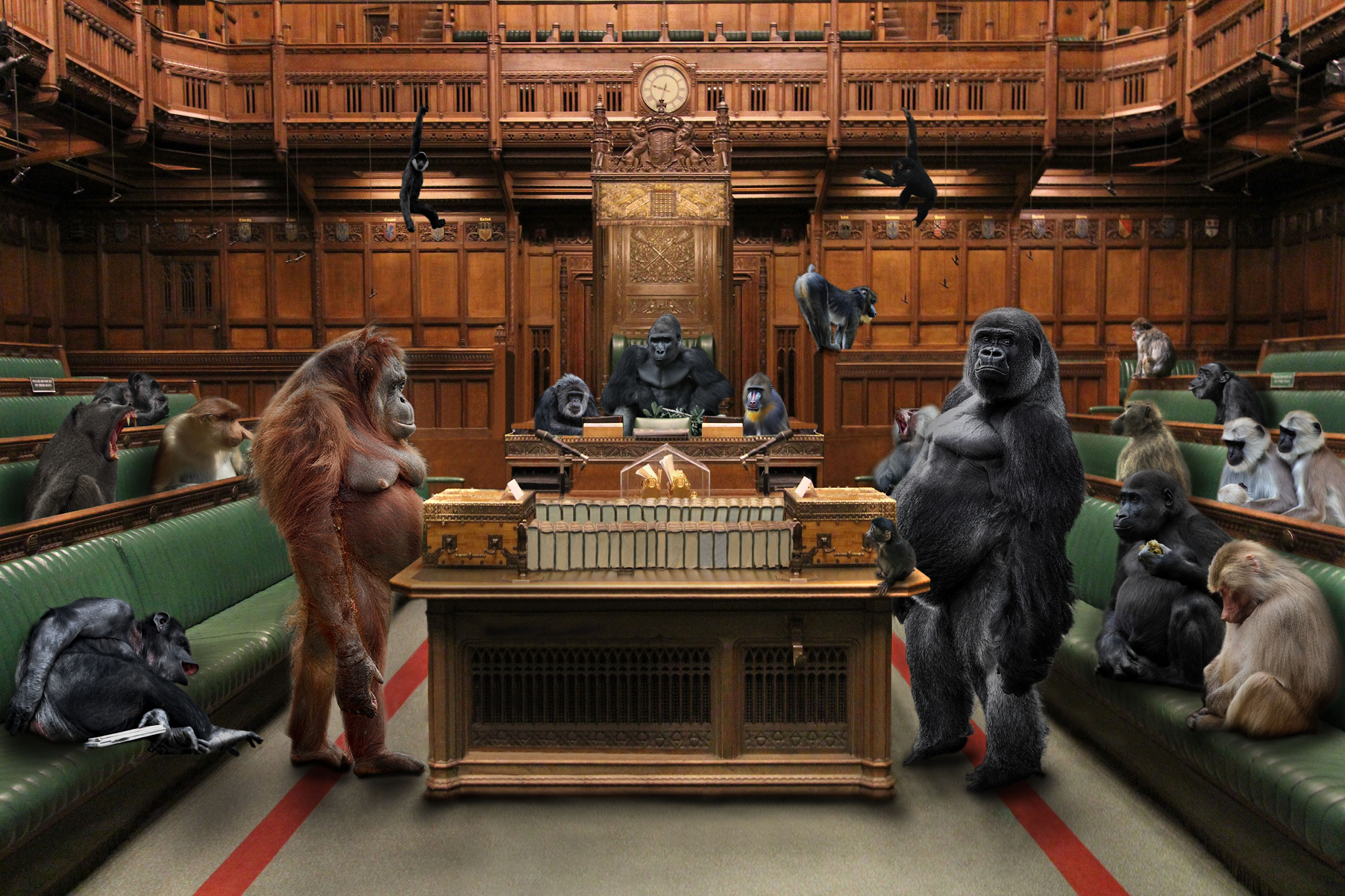 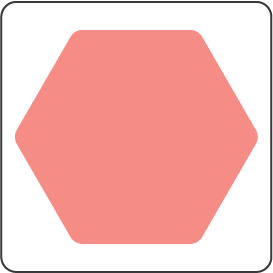 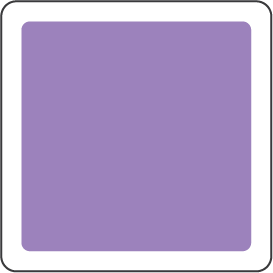 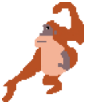 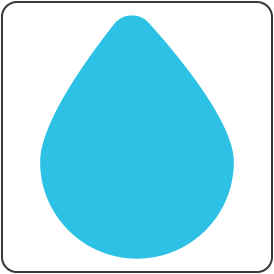 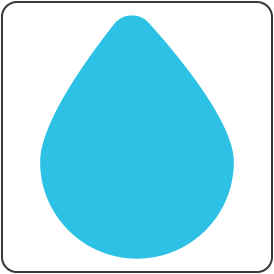 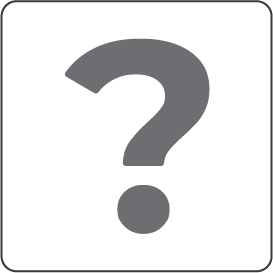 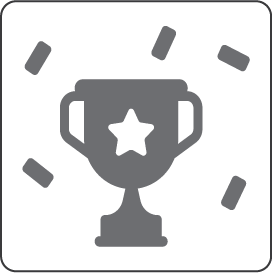 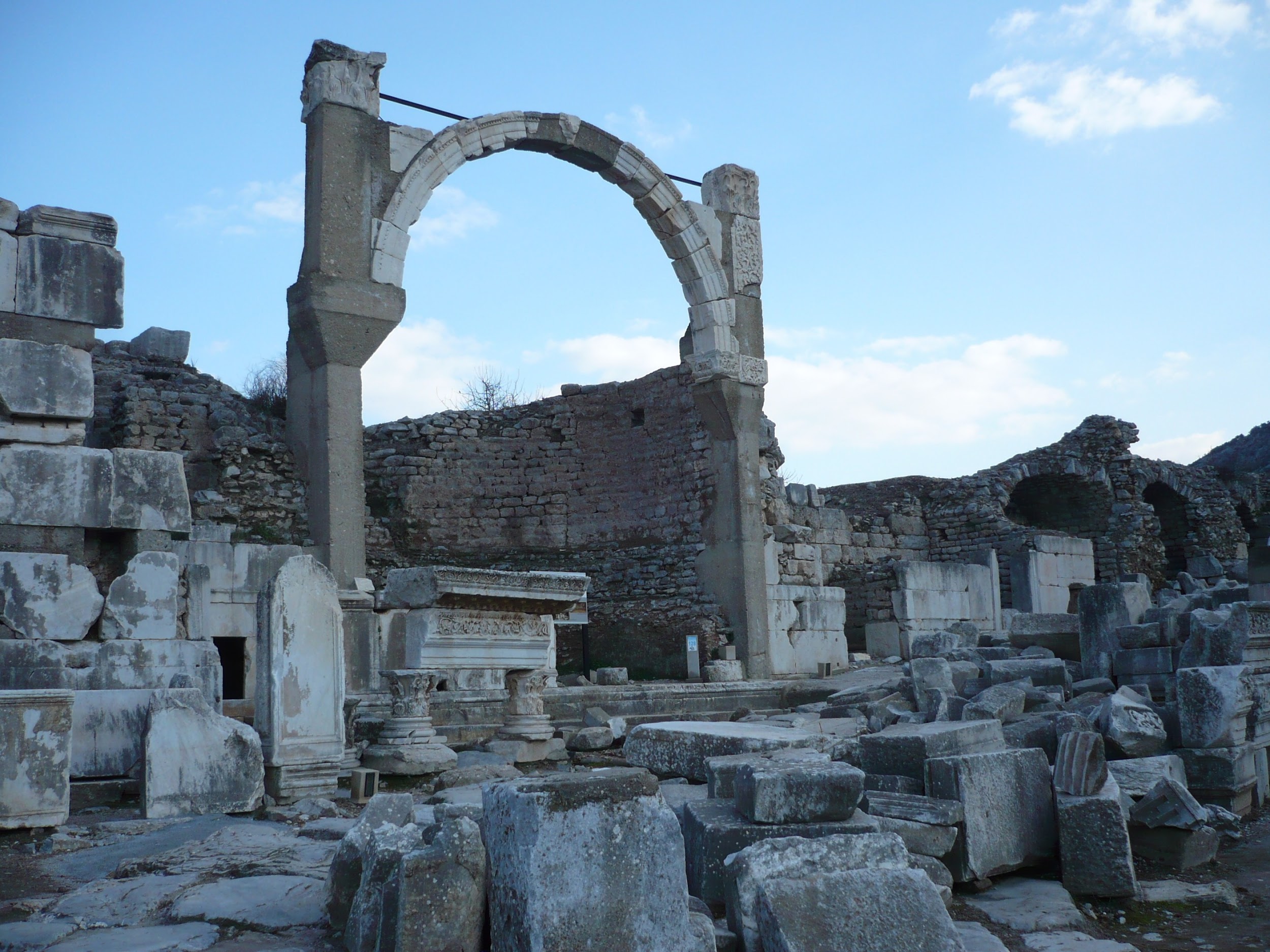 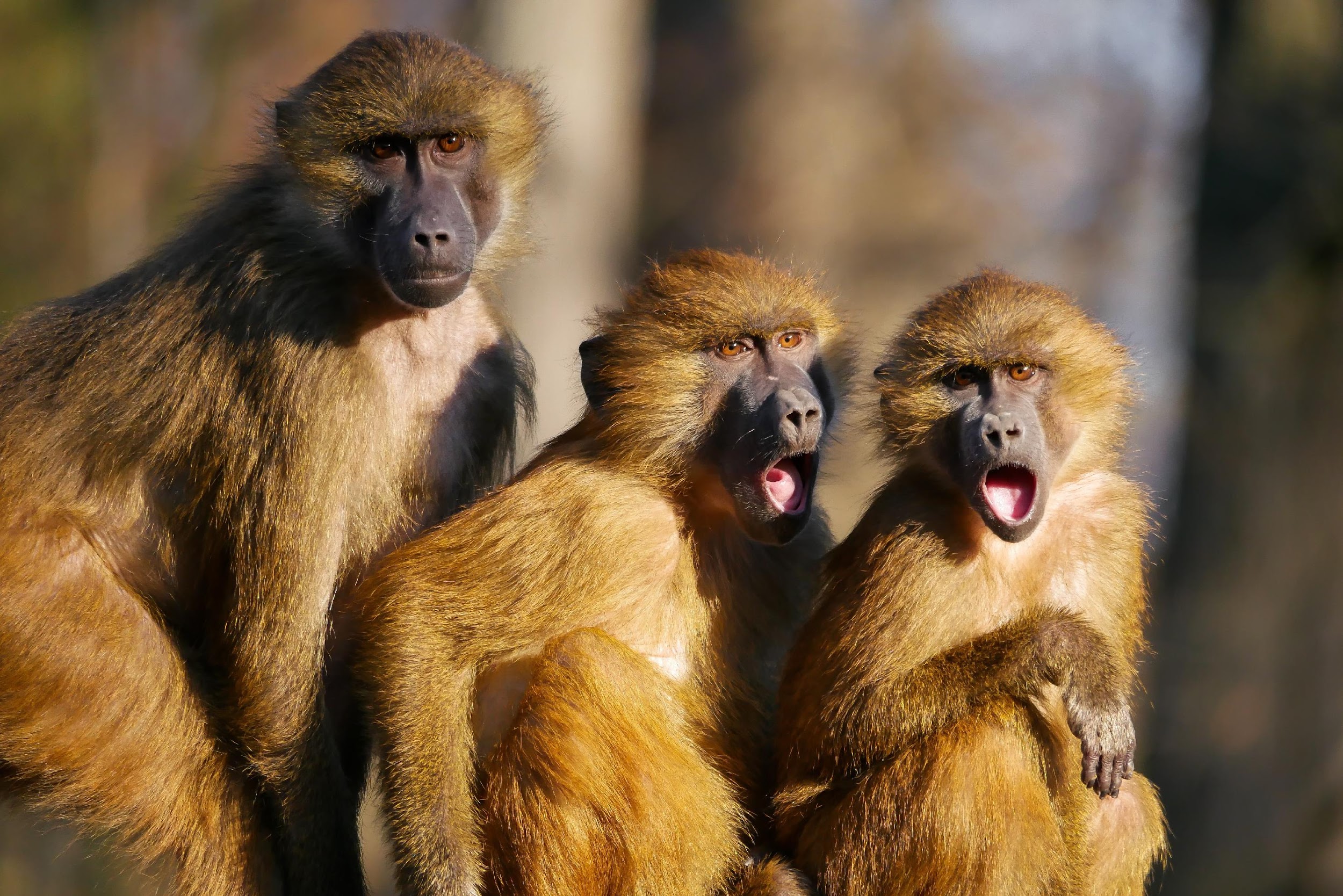 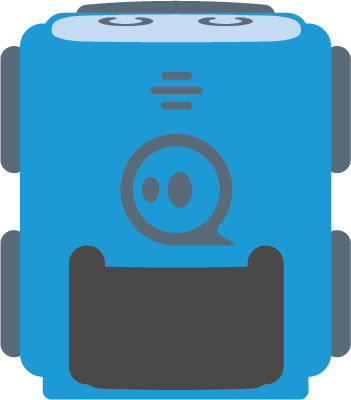 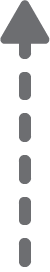 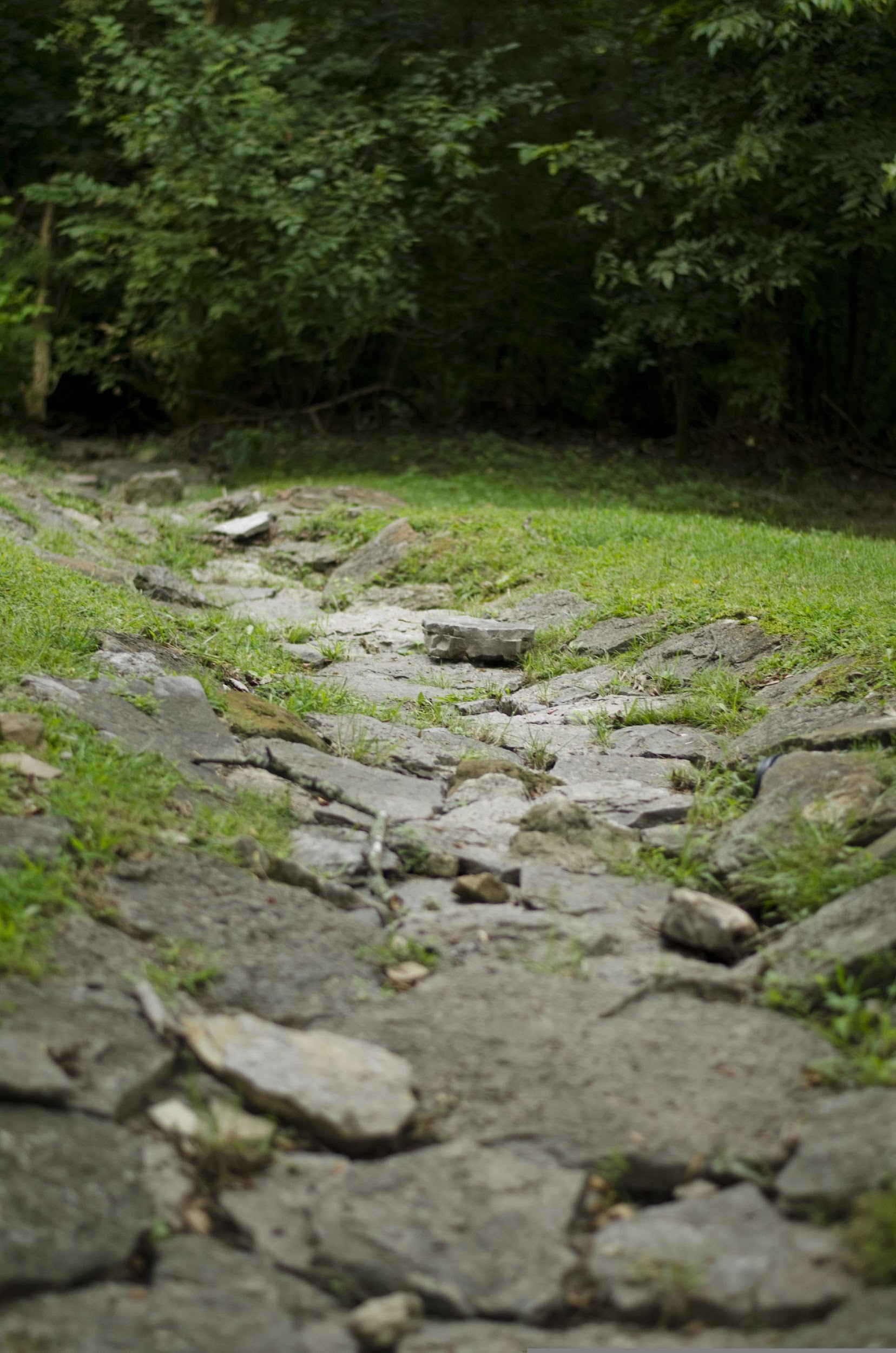 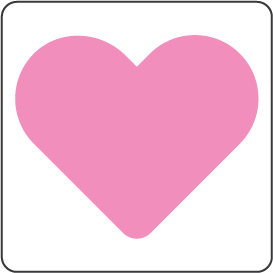 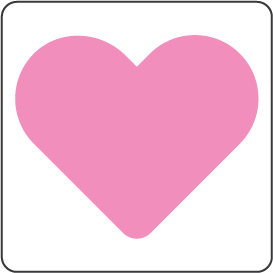 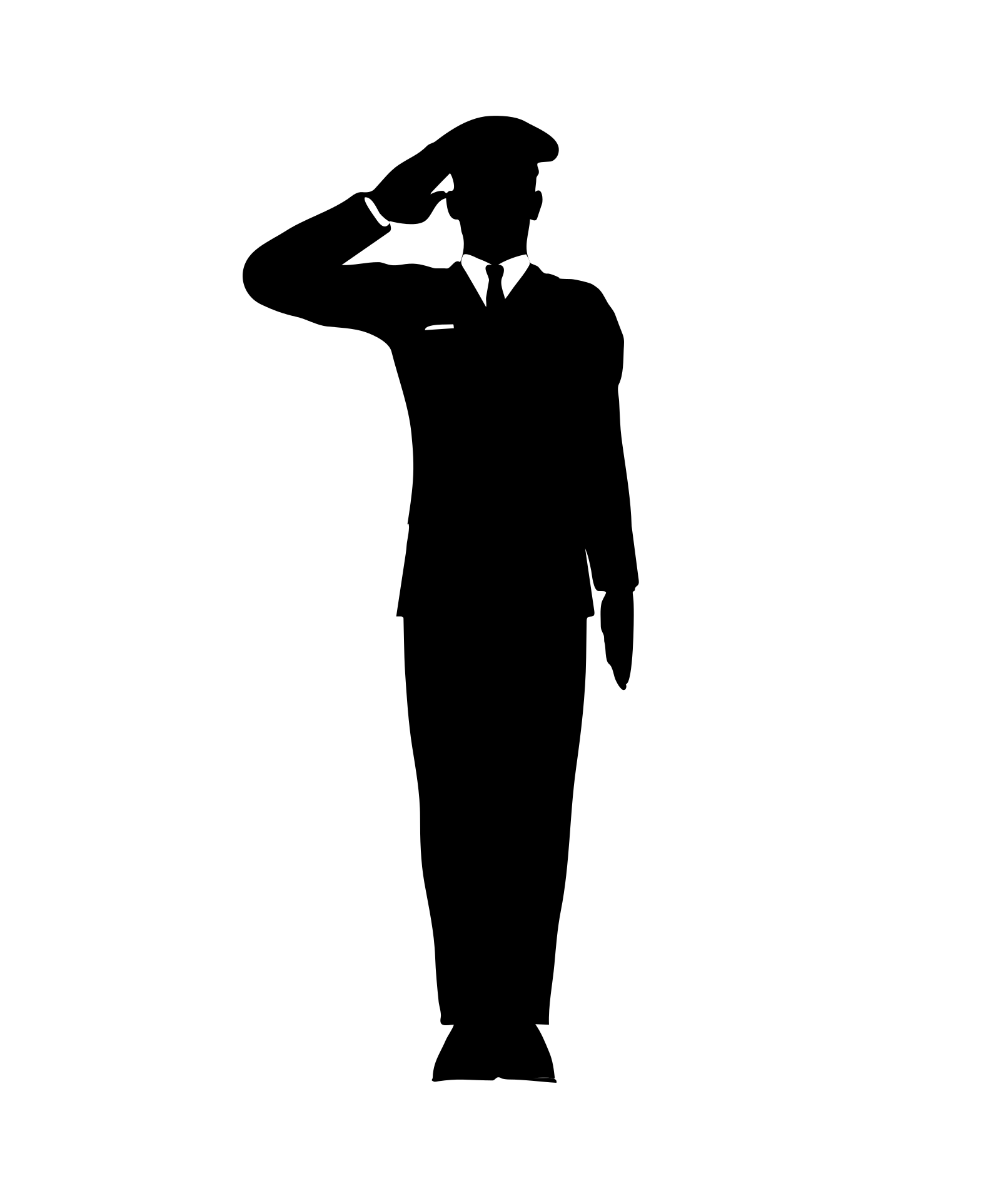 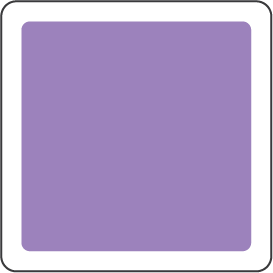 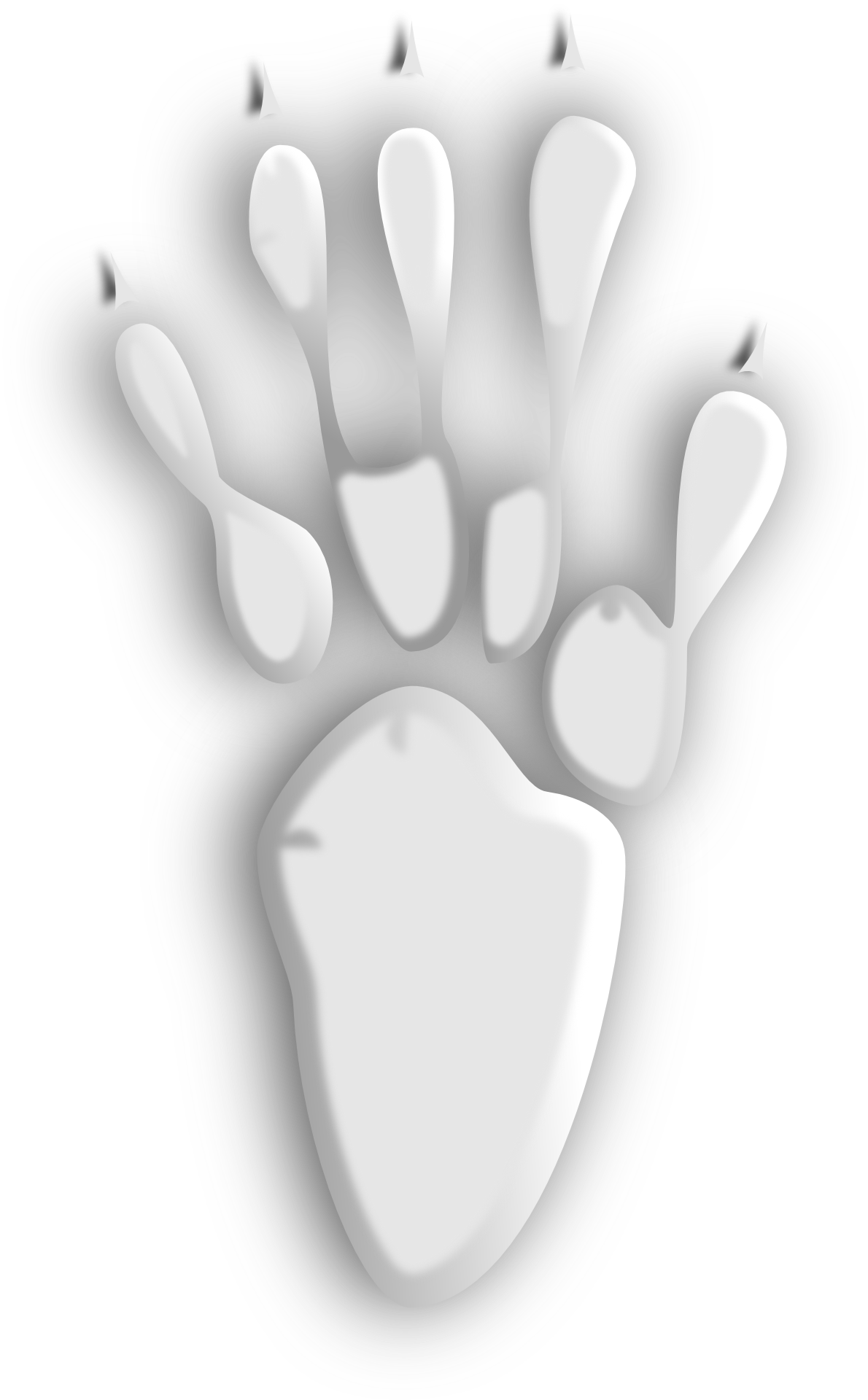 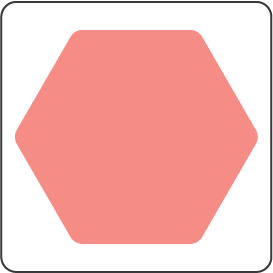 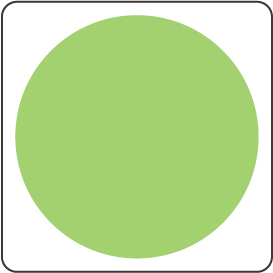 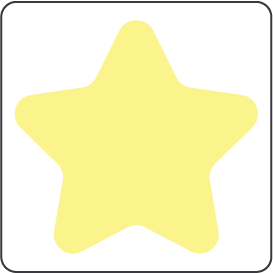 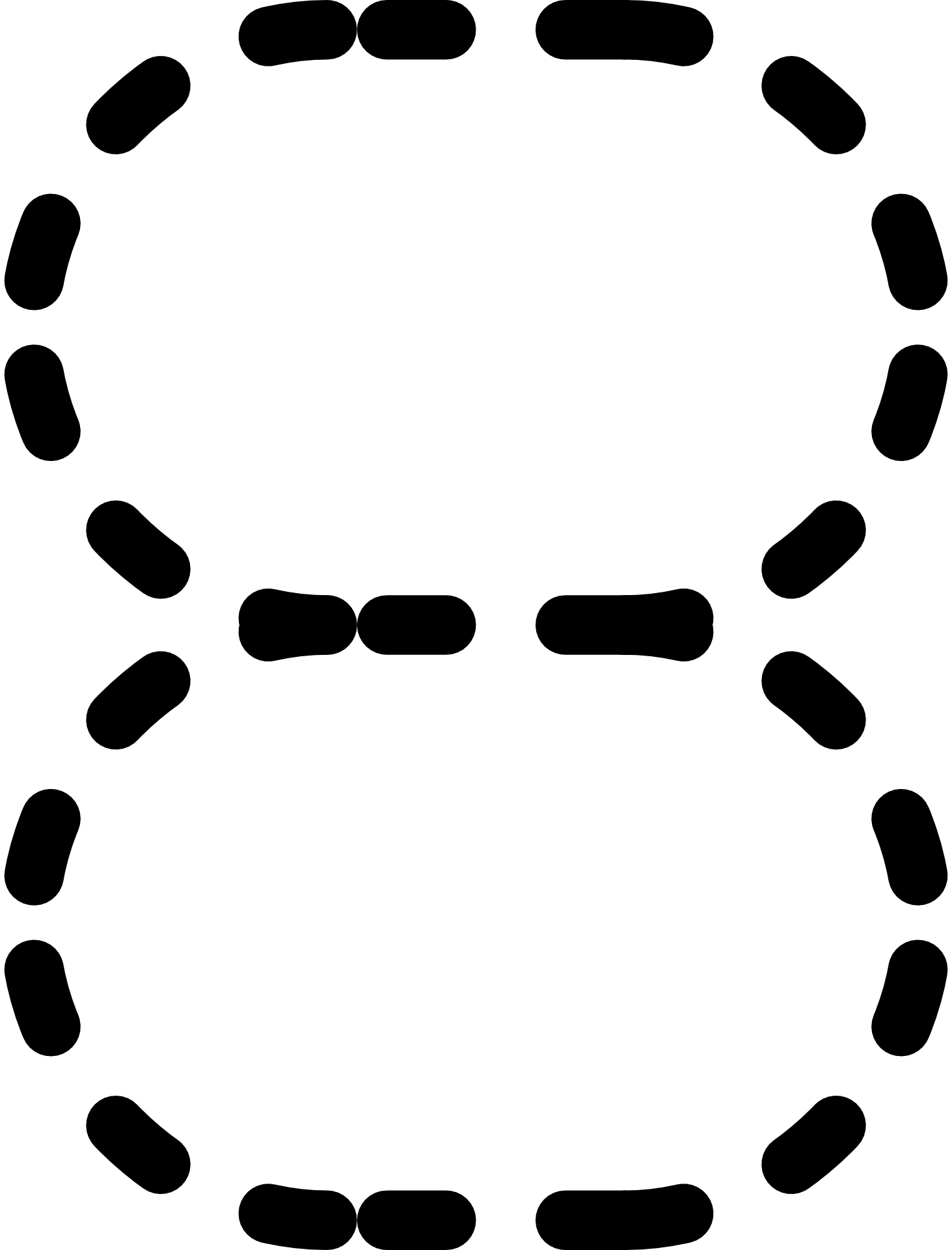 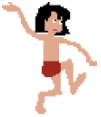 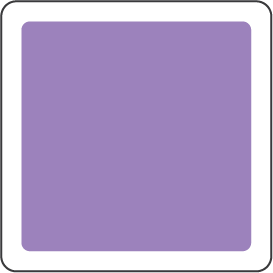 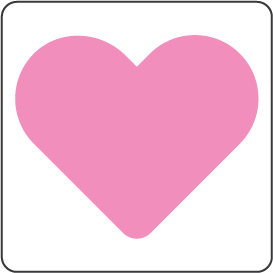 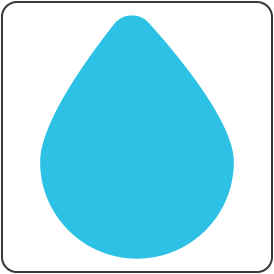 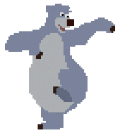 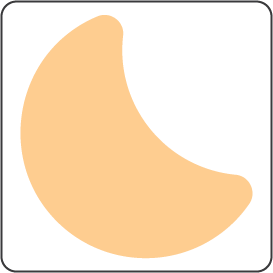 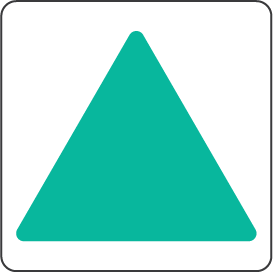 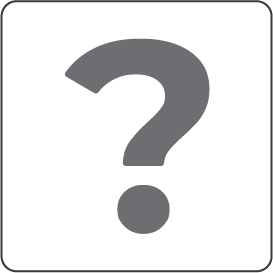 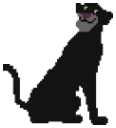 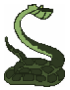 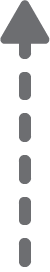 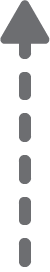 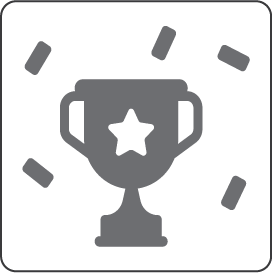 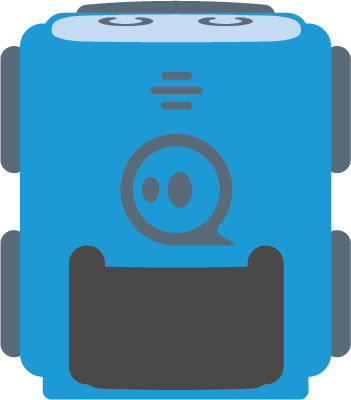 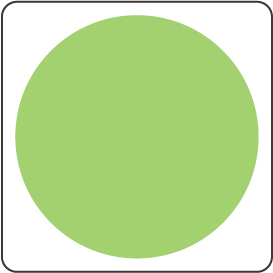 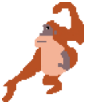 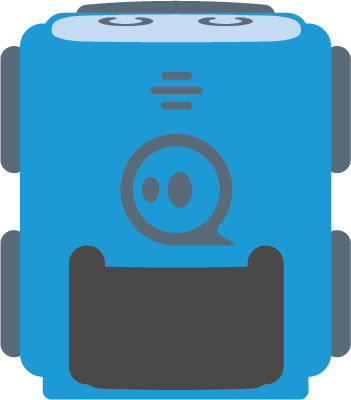 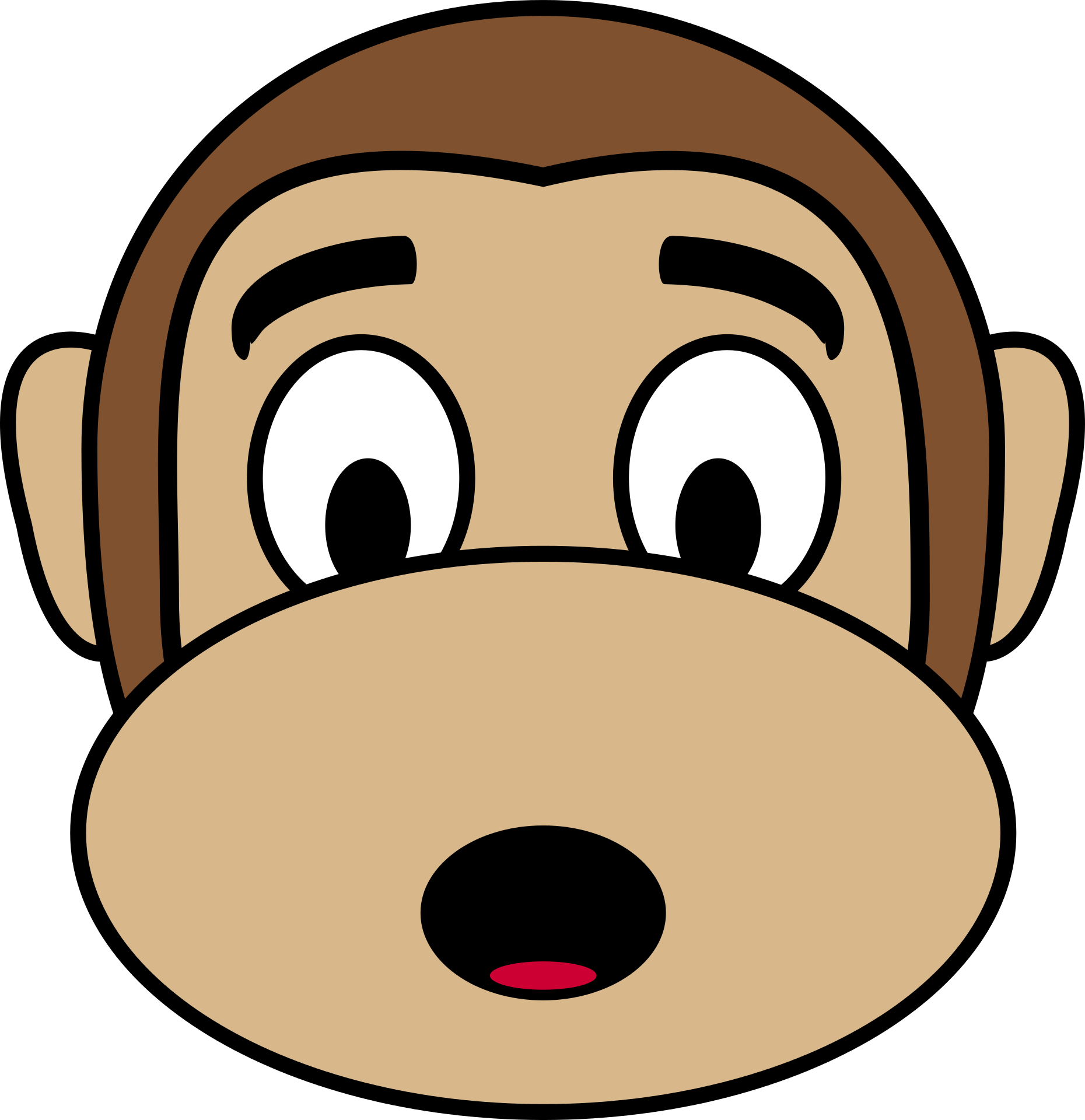 Kihívás: 
Kövesd a történetet!
Olvasd el a történetet és juss végig a pályán a megfelelő sorrendben!
(rövid szöveg 2)
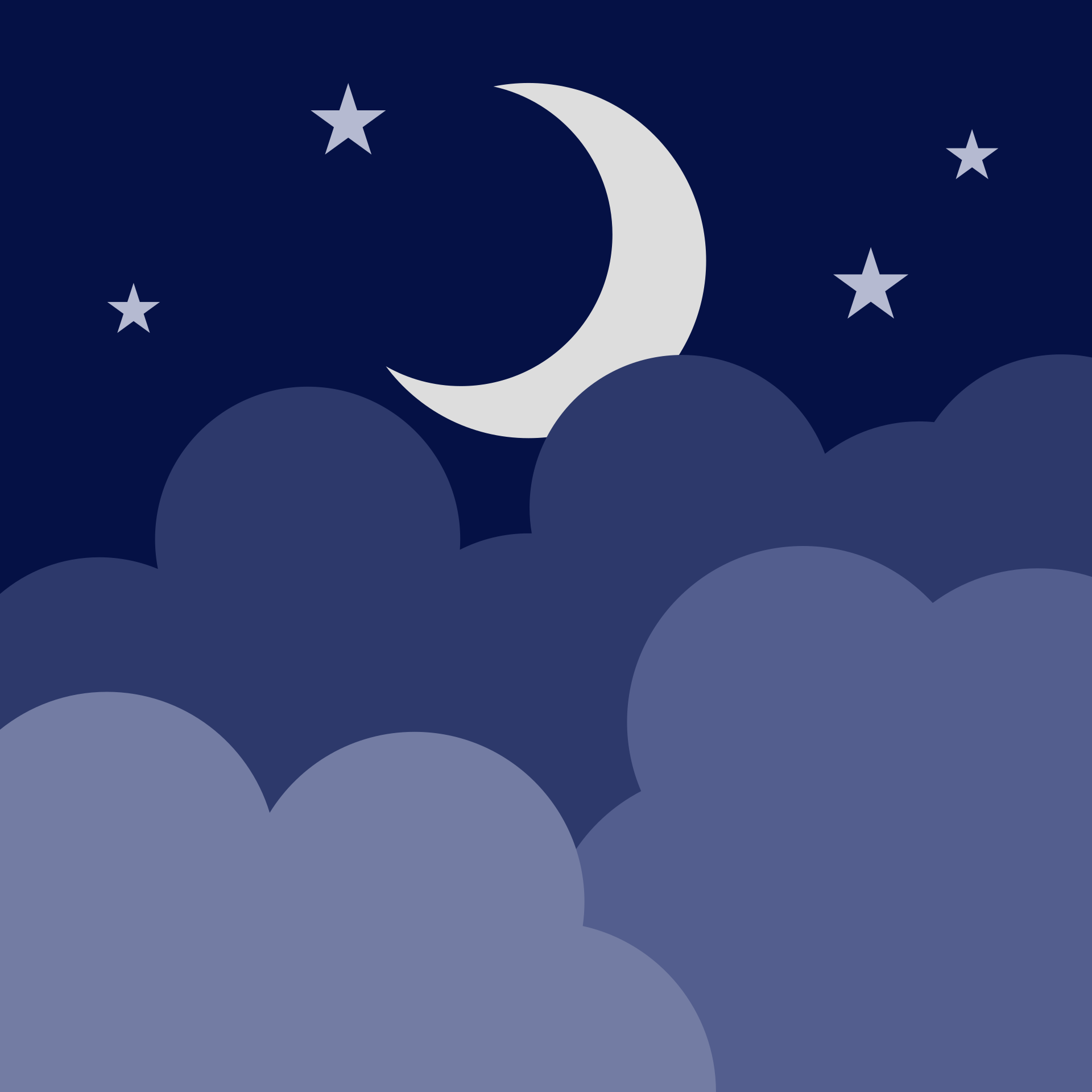 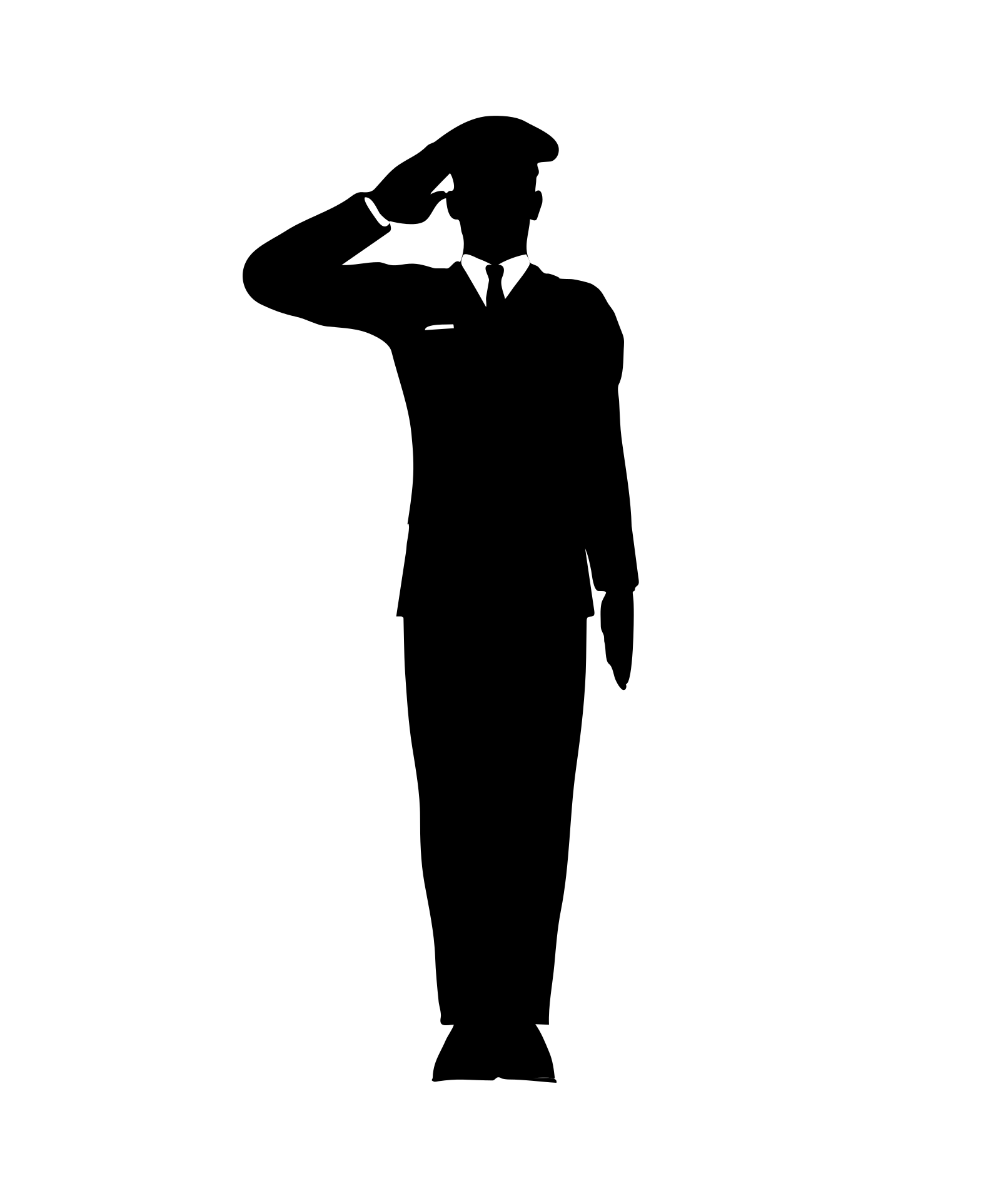 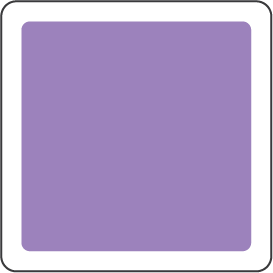 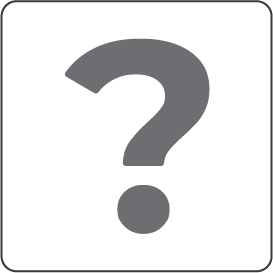 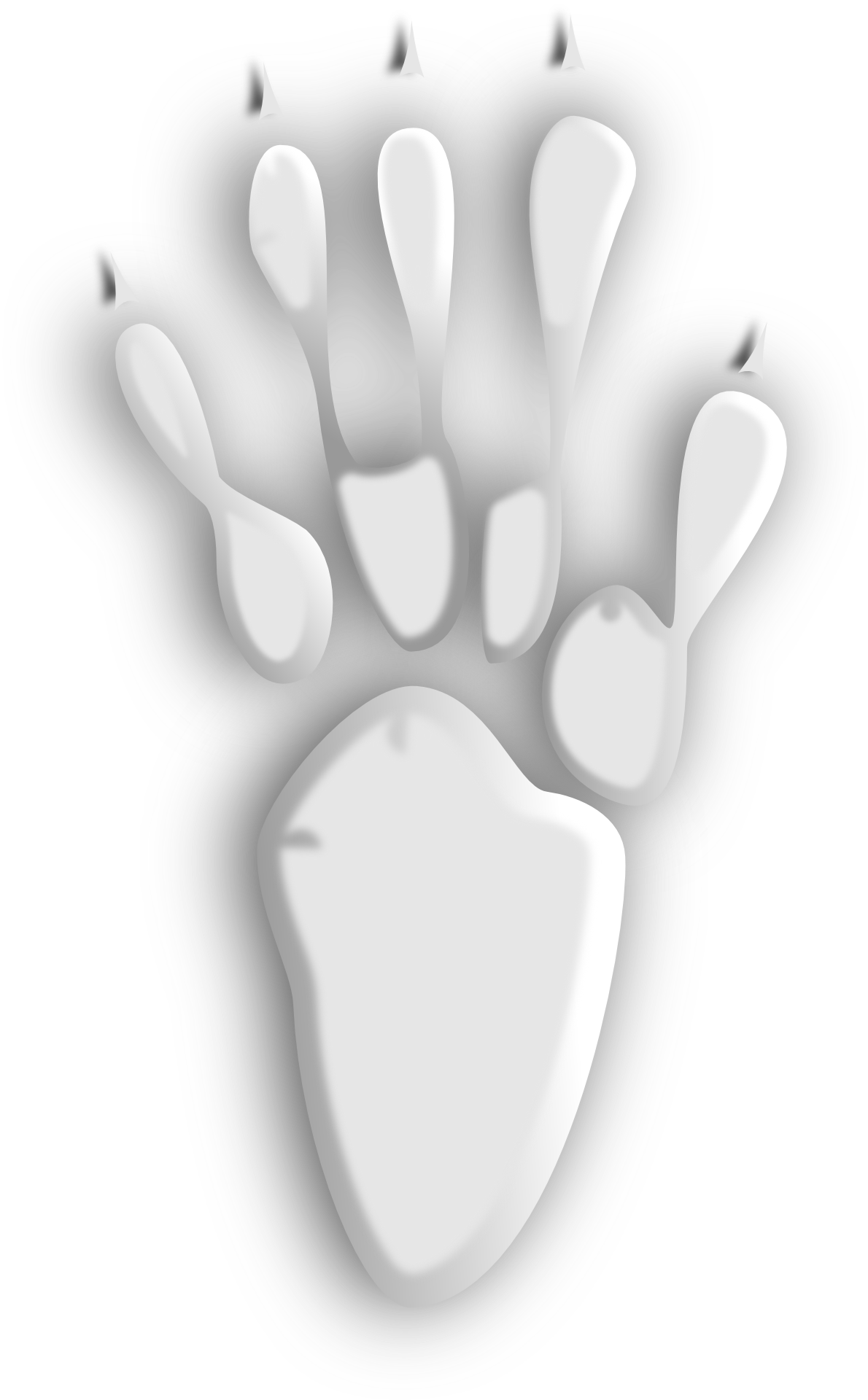 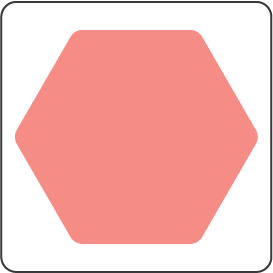 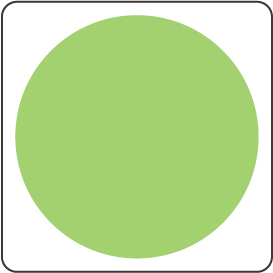 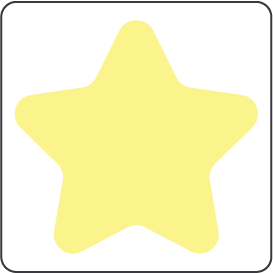 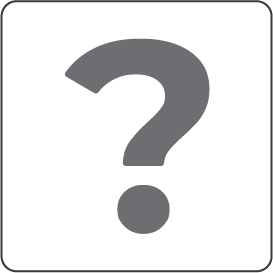 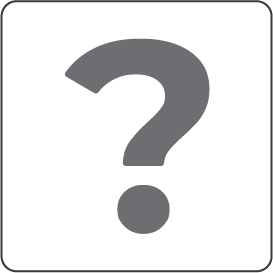 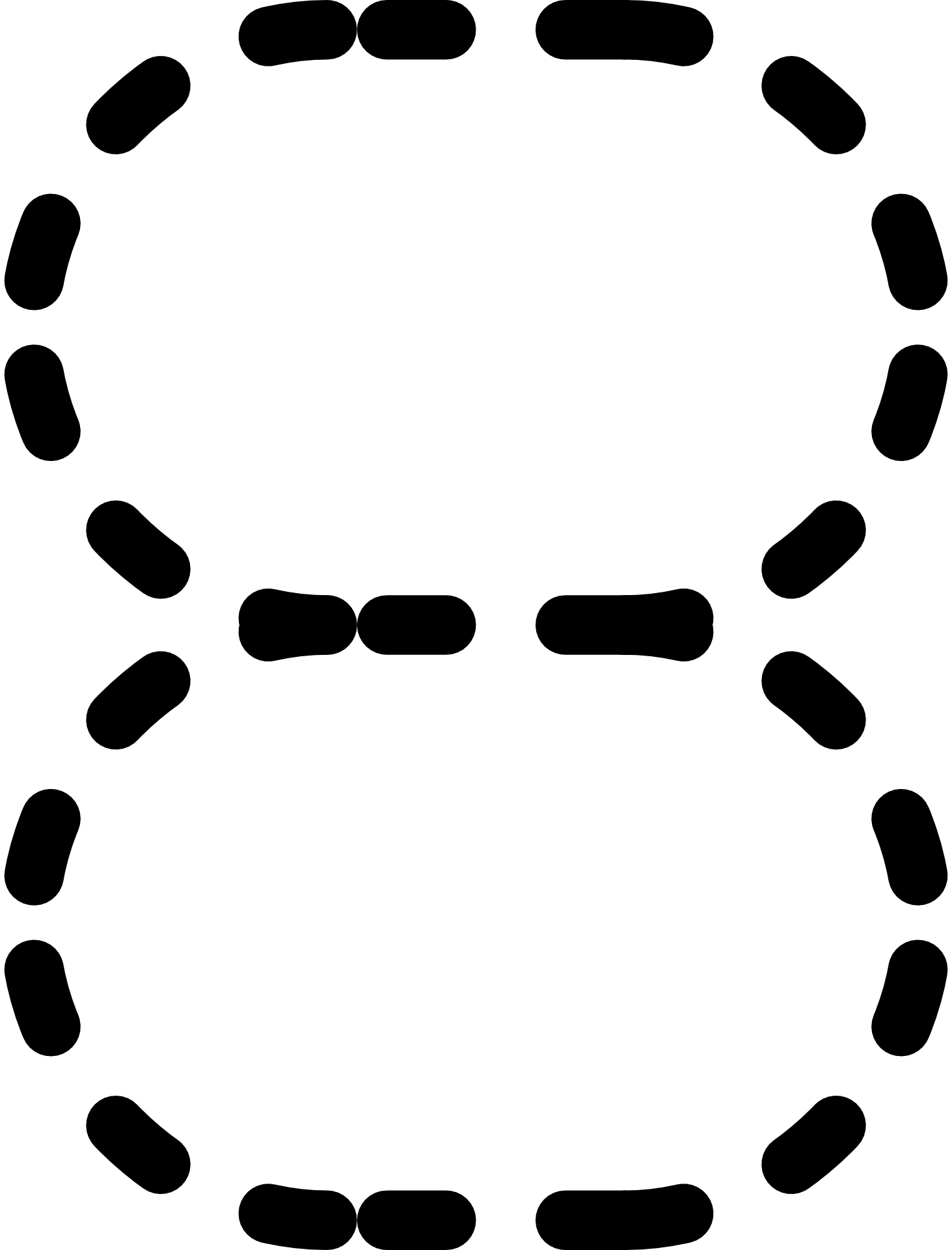 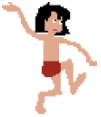 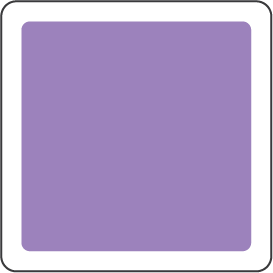 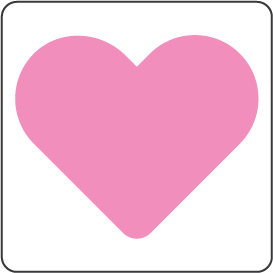 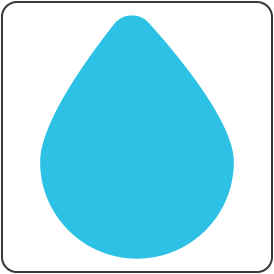 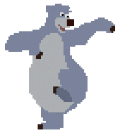 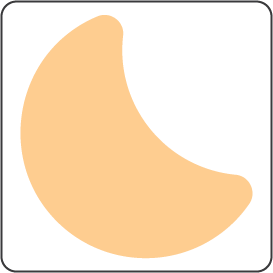 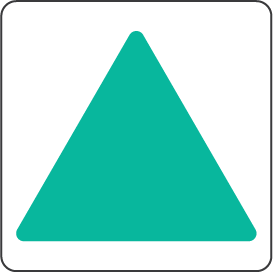 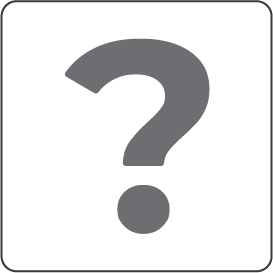 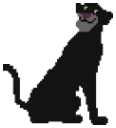 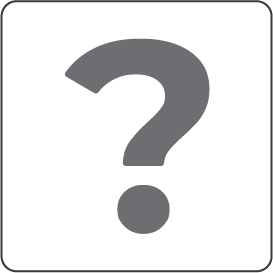 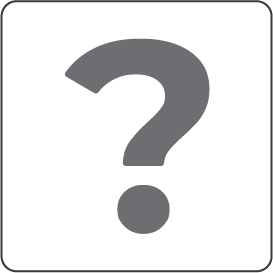 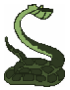 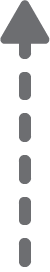 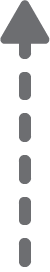 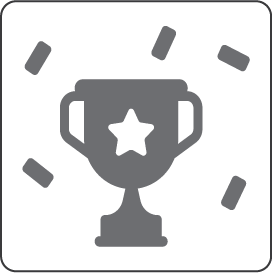 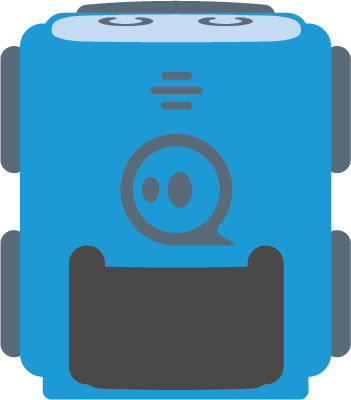 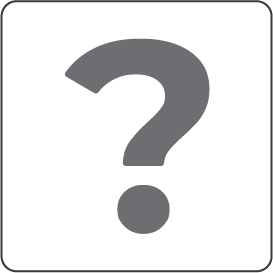 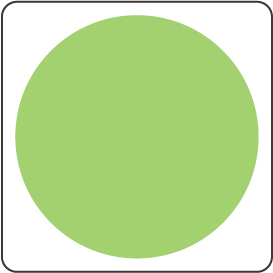 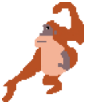 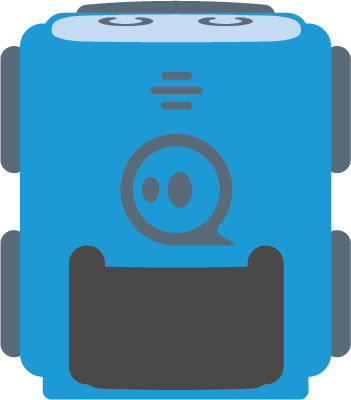 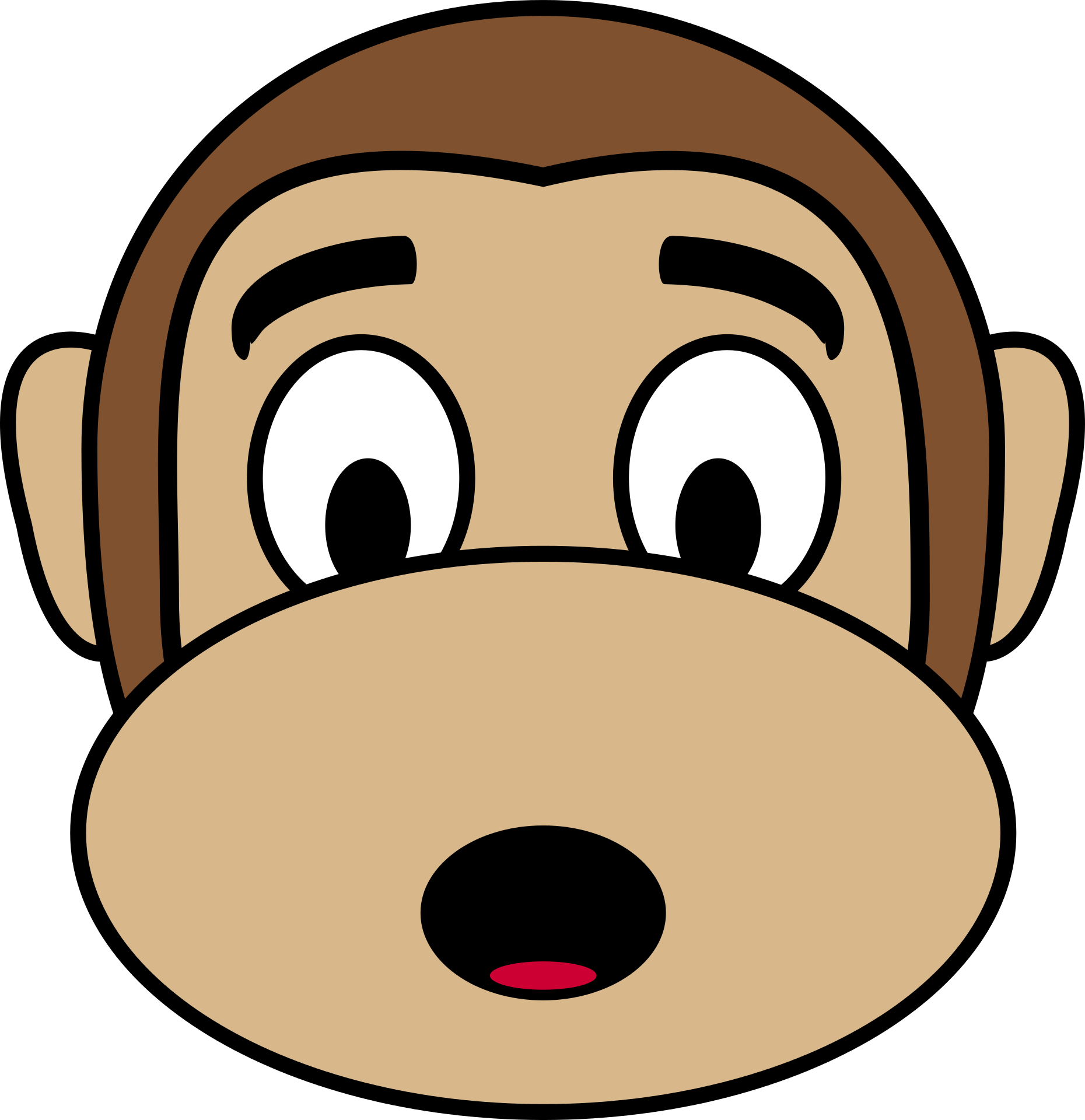 Kihívás: 
Kövesd a történetet!
Olvasd el a történetet és juss végig a pályán a megfelelő sorrendben!
(rövid szöveg 2)
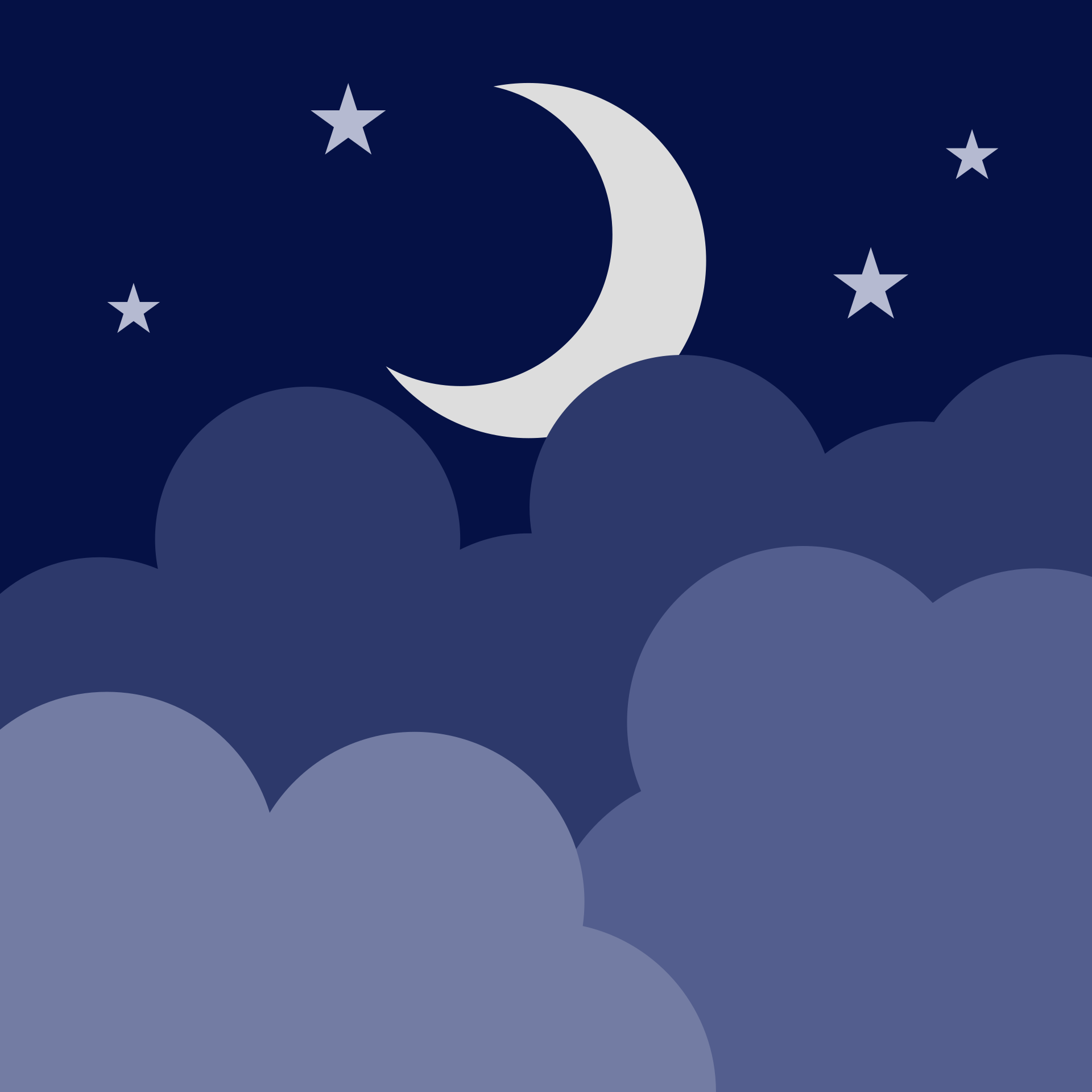 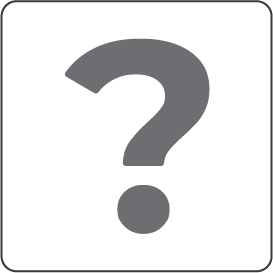 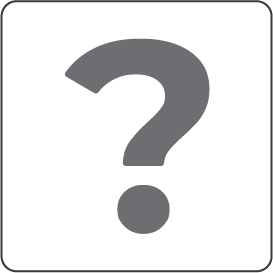 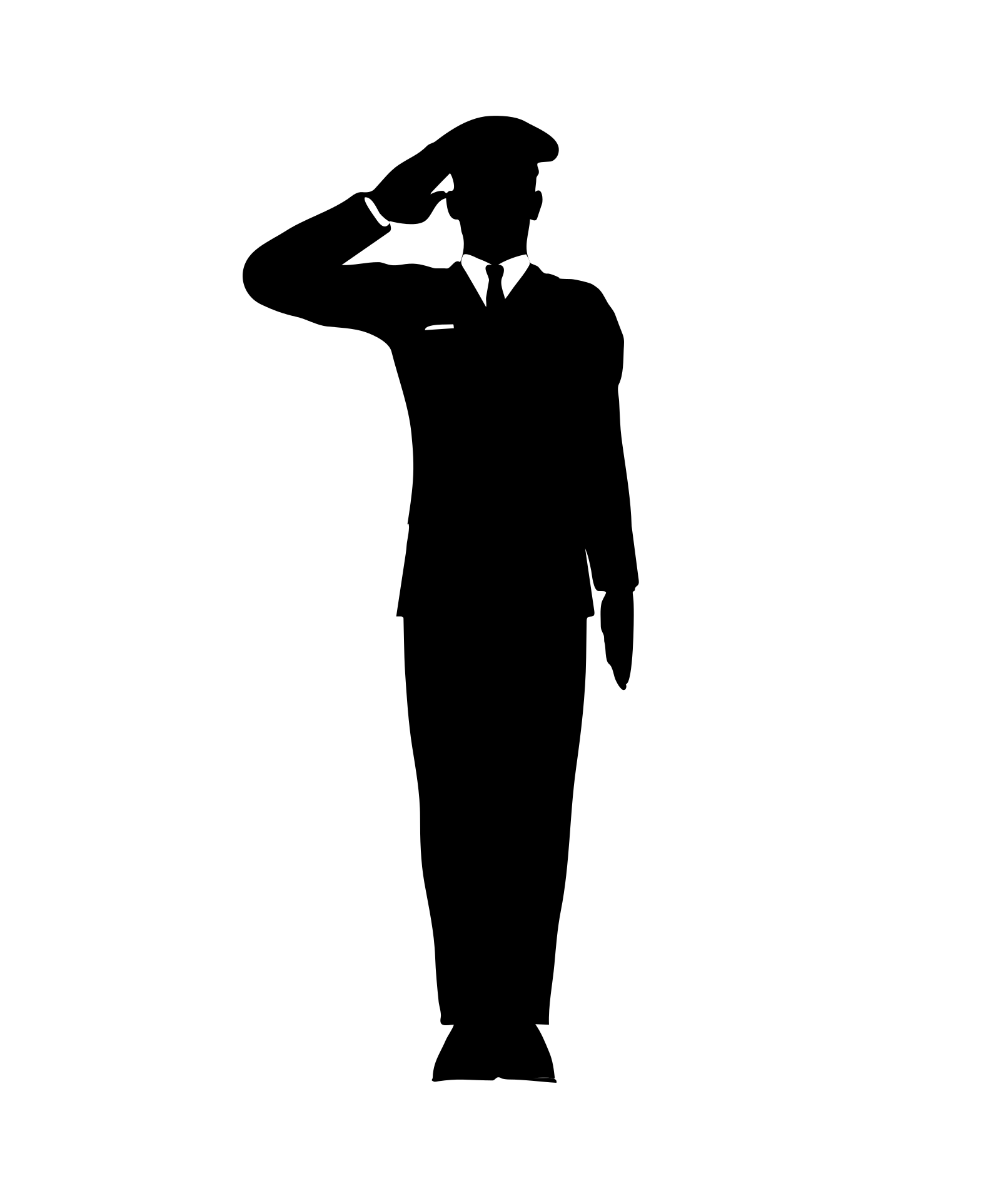 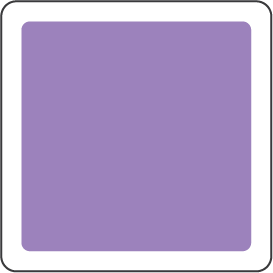 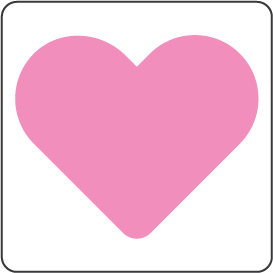 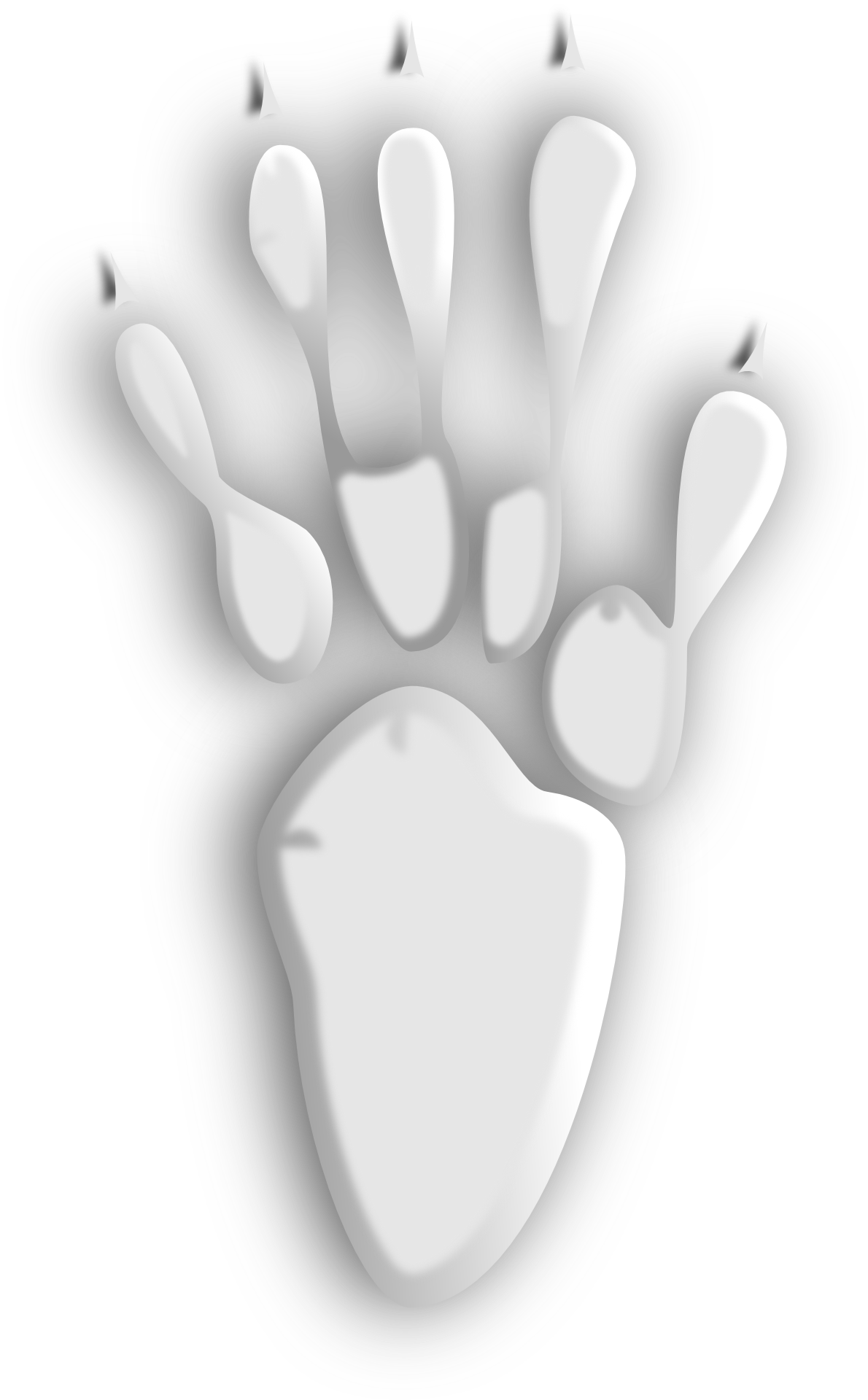 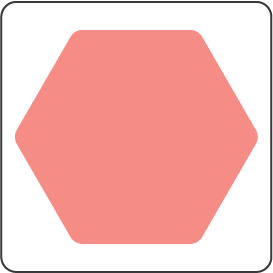 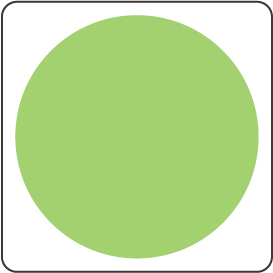 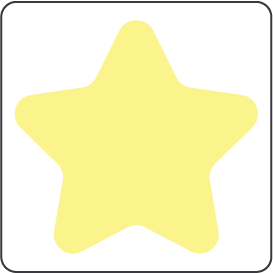 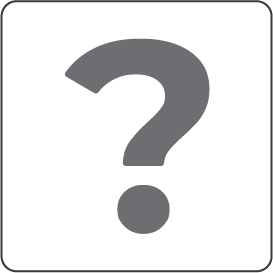 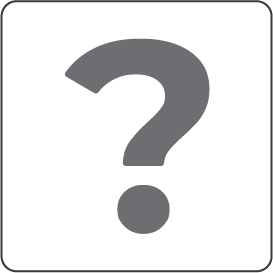 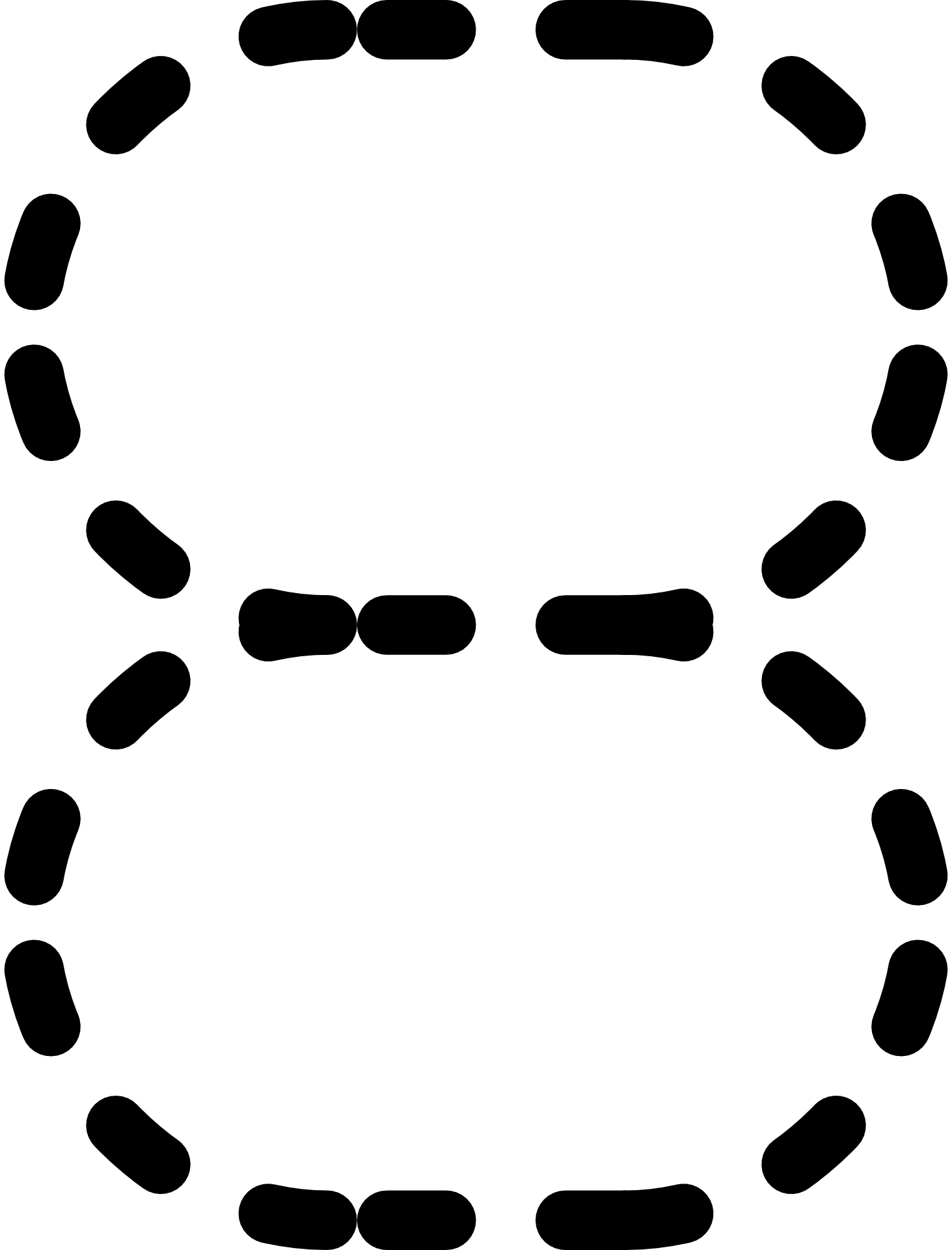 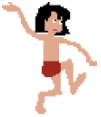 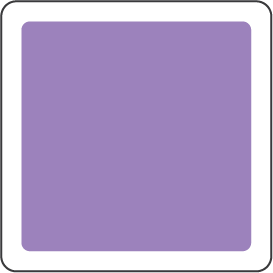 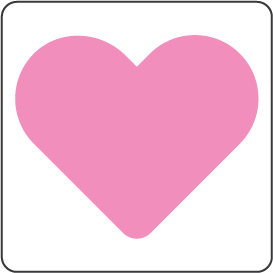 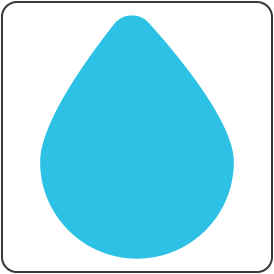 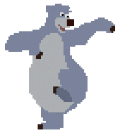 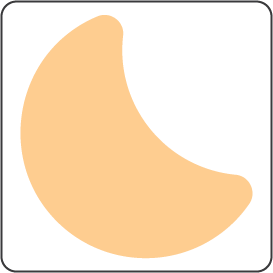 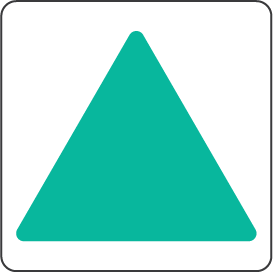 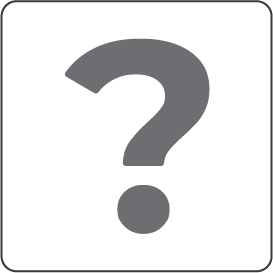 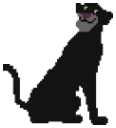 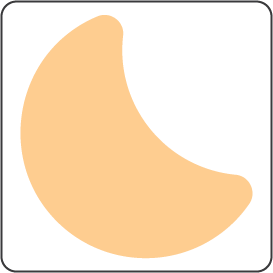 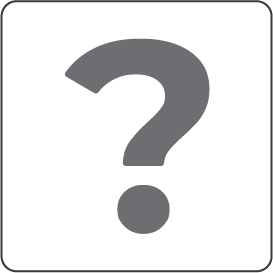 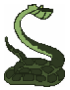 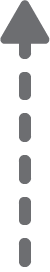 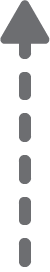 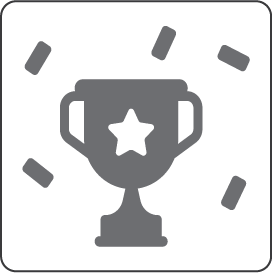 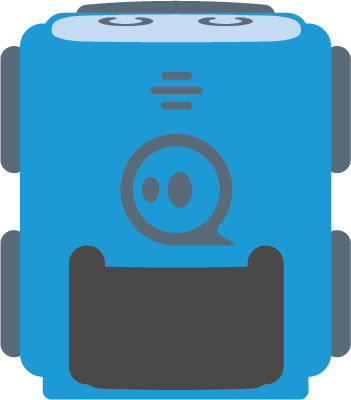 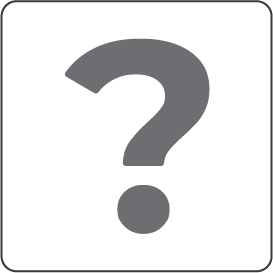 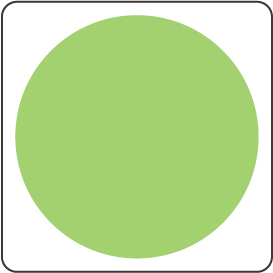 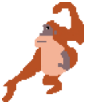 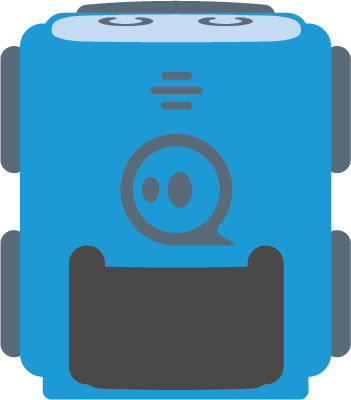 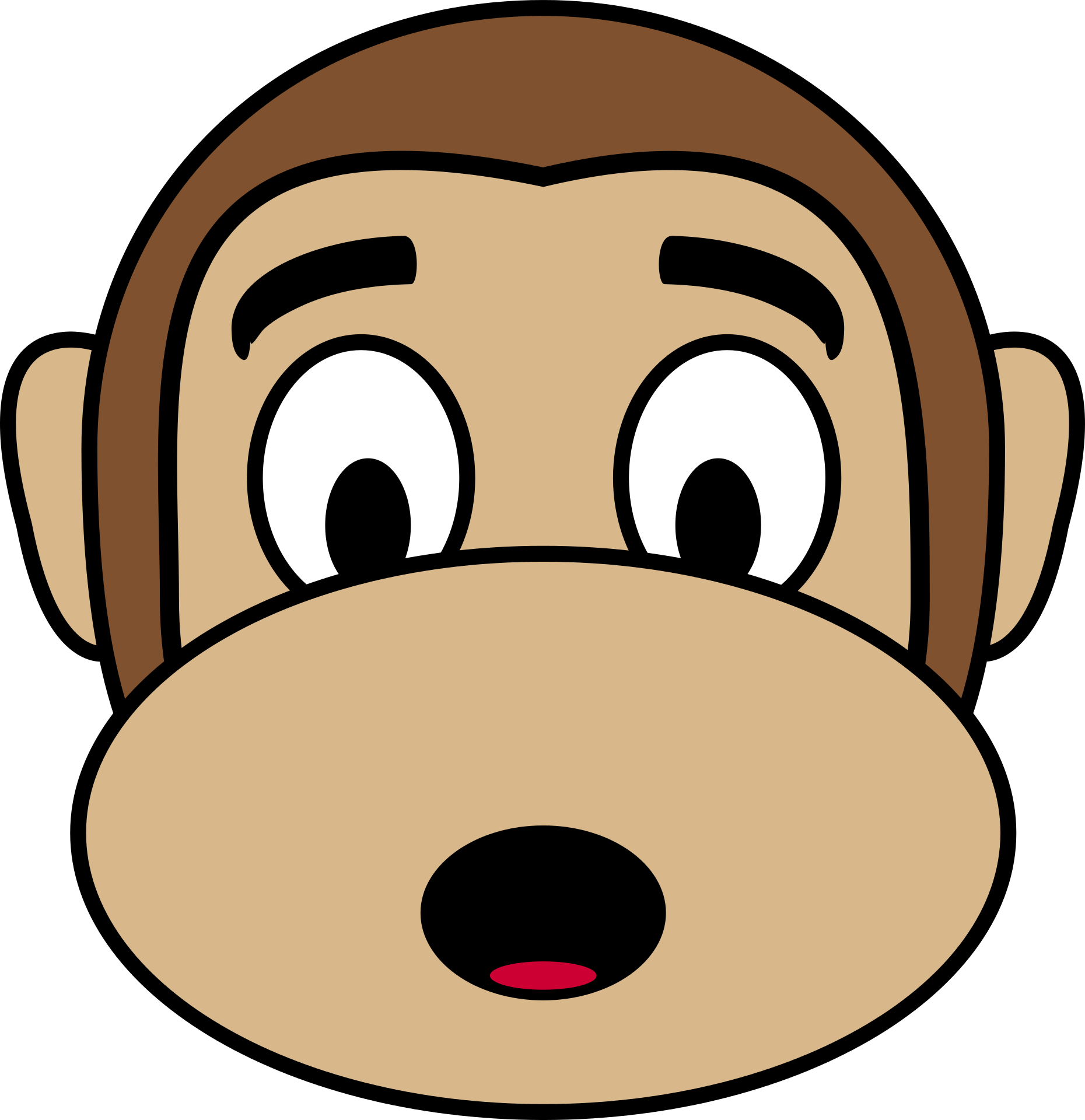 Kihívás: 
Kövesd a történetet!
Olvasd el a történetet és juss végig a pályán a megfelelő sorrendben!
(rövid szöveg 2)
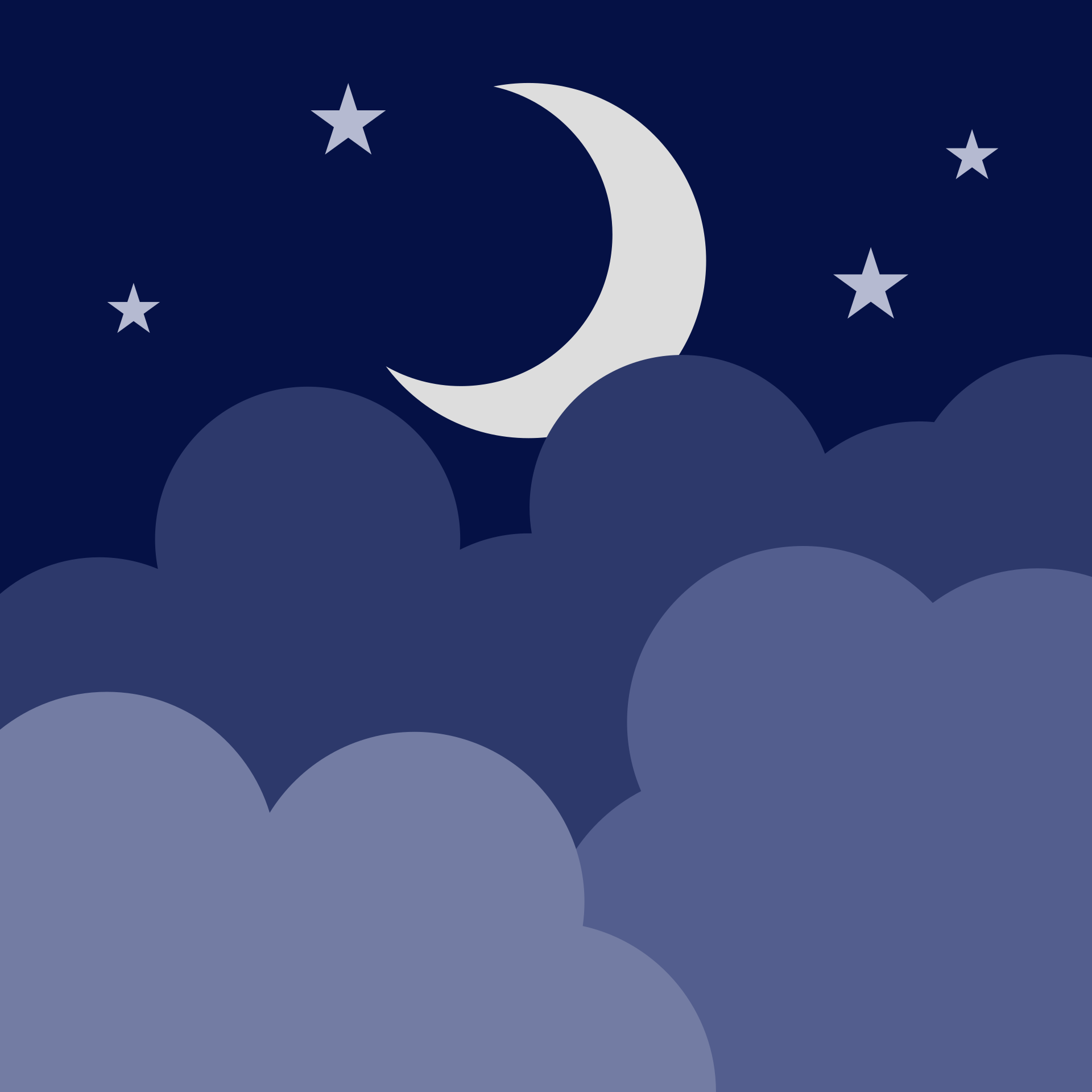 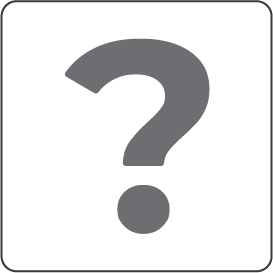 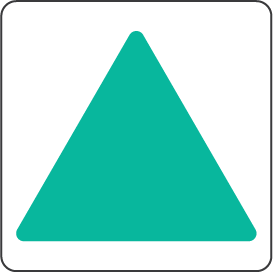 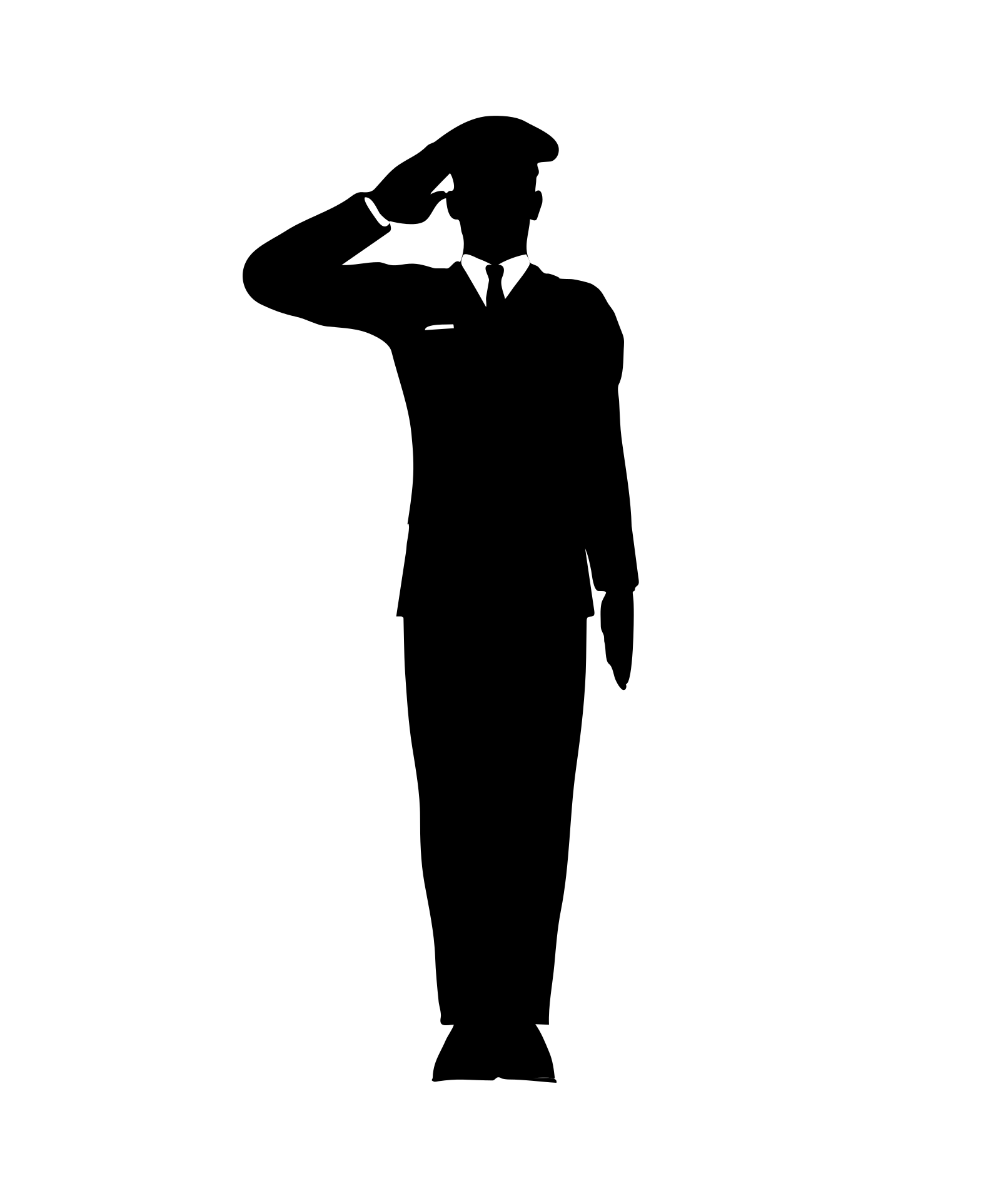 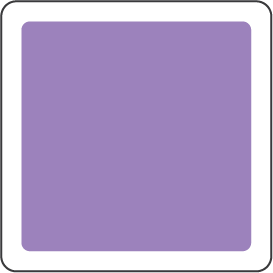 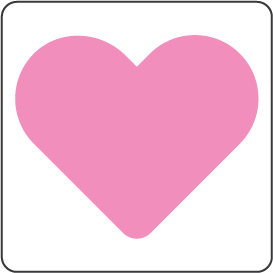 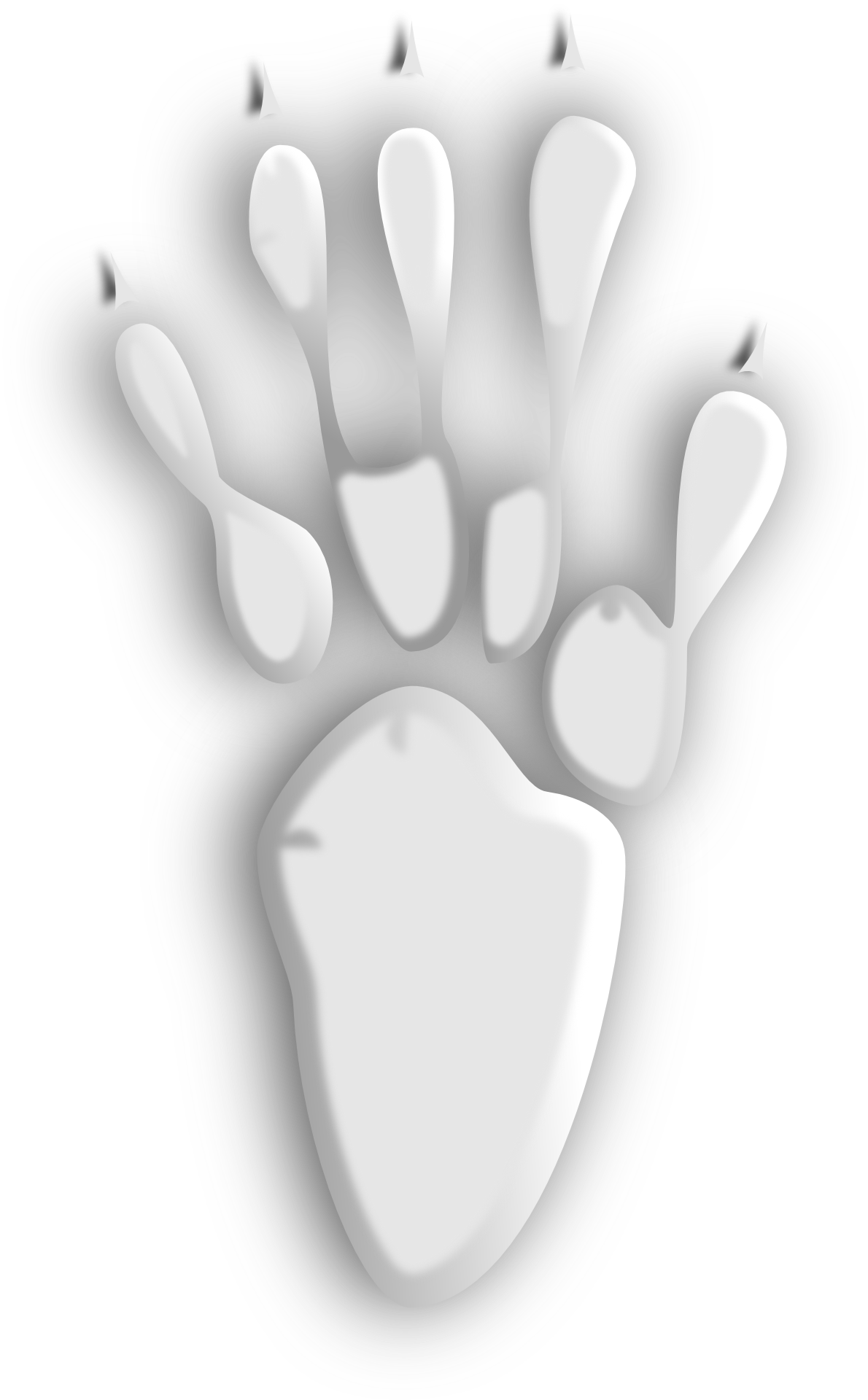 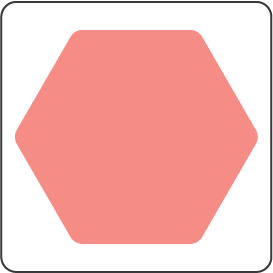 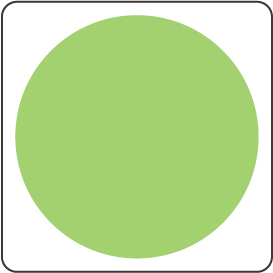 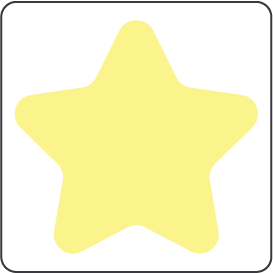 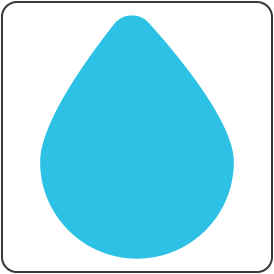 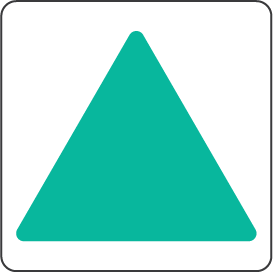 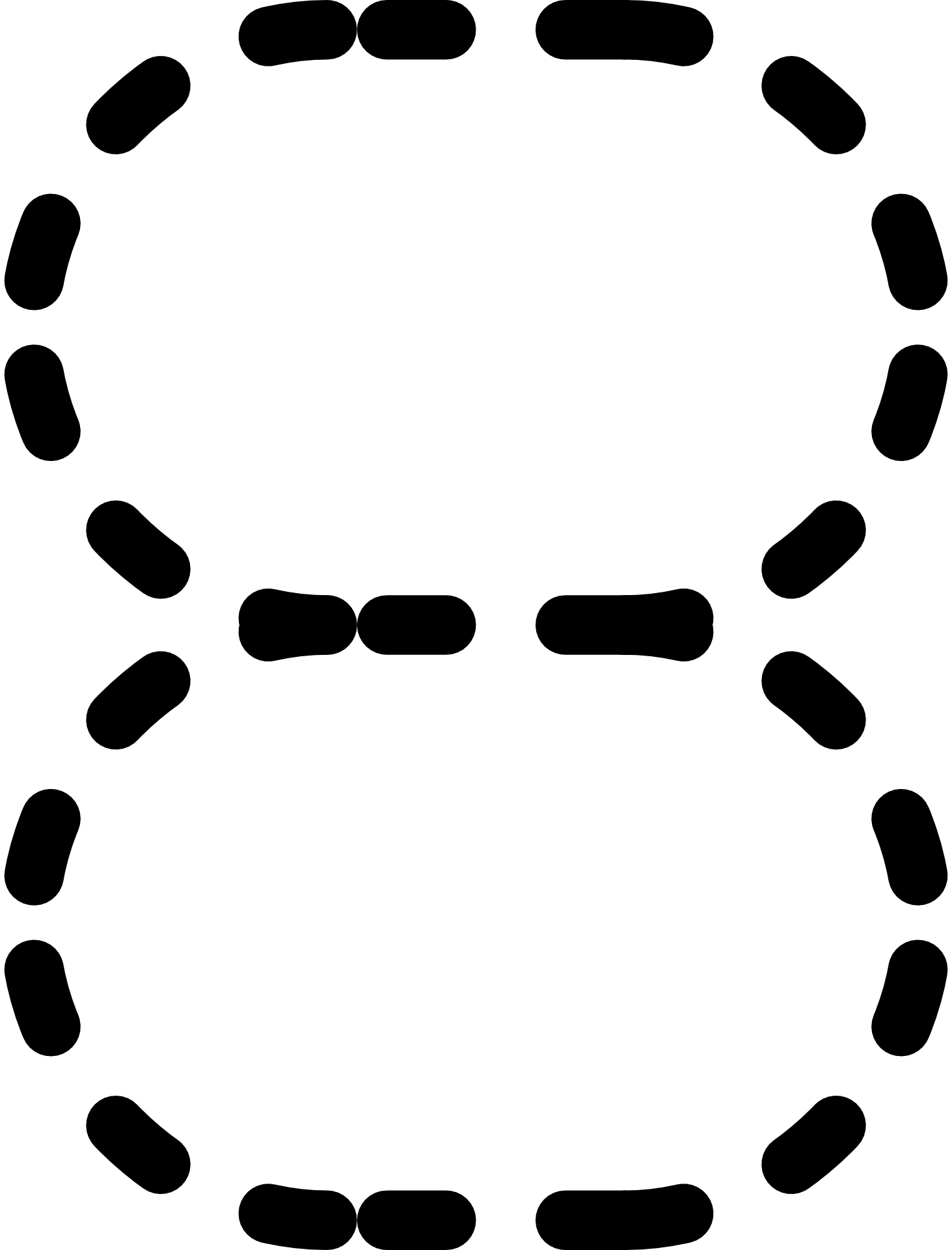 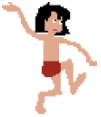 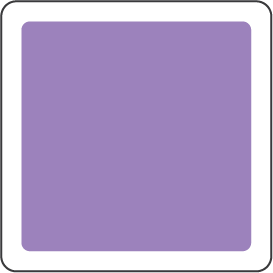 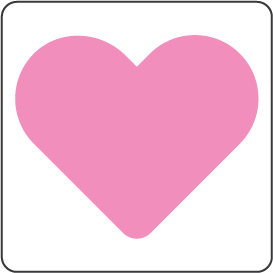 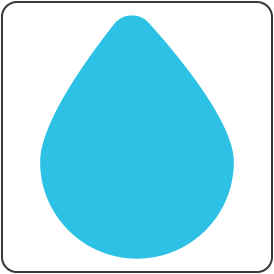 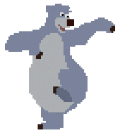 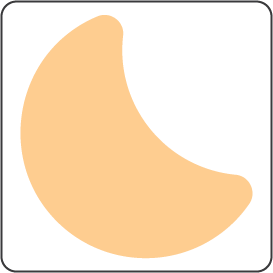 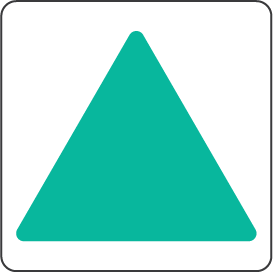 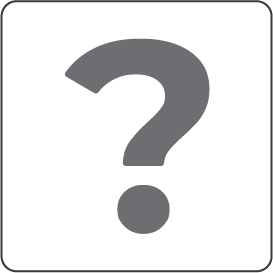 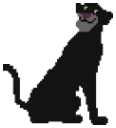 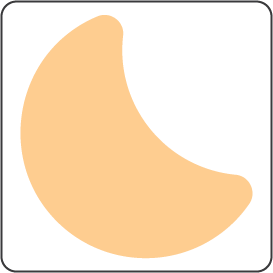 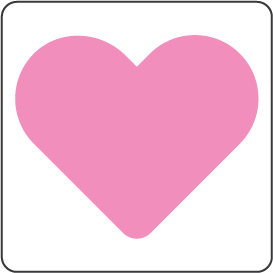 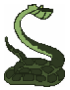 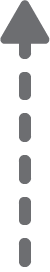 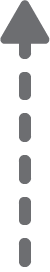 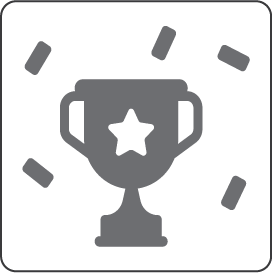 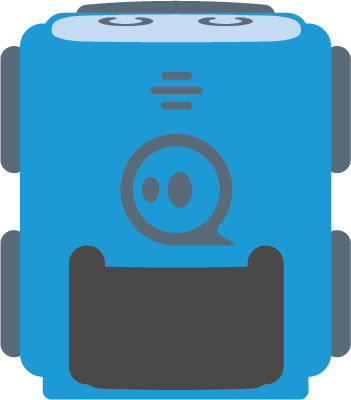 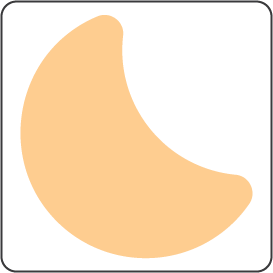 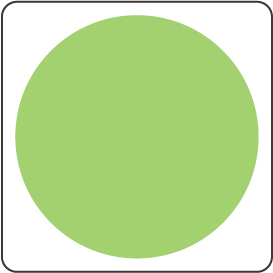 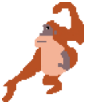 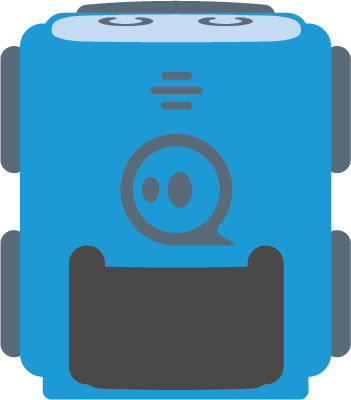 Megoldás
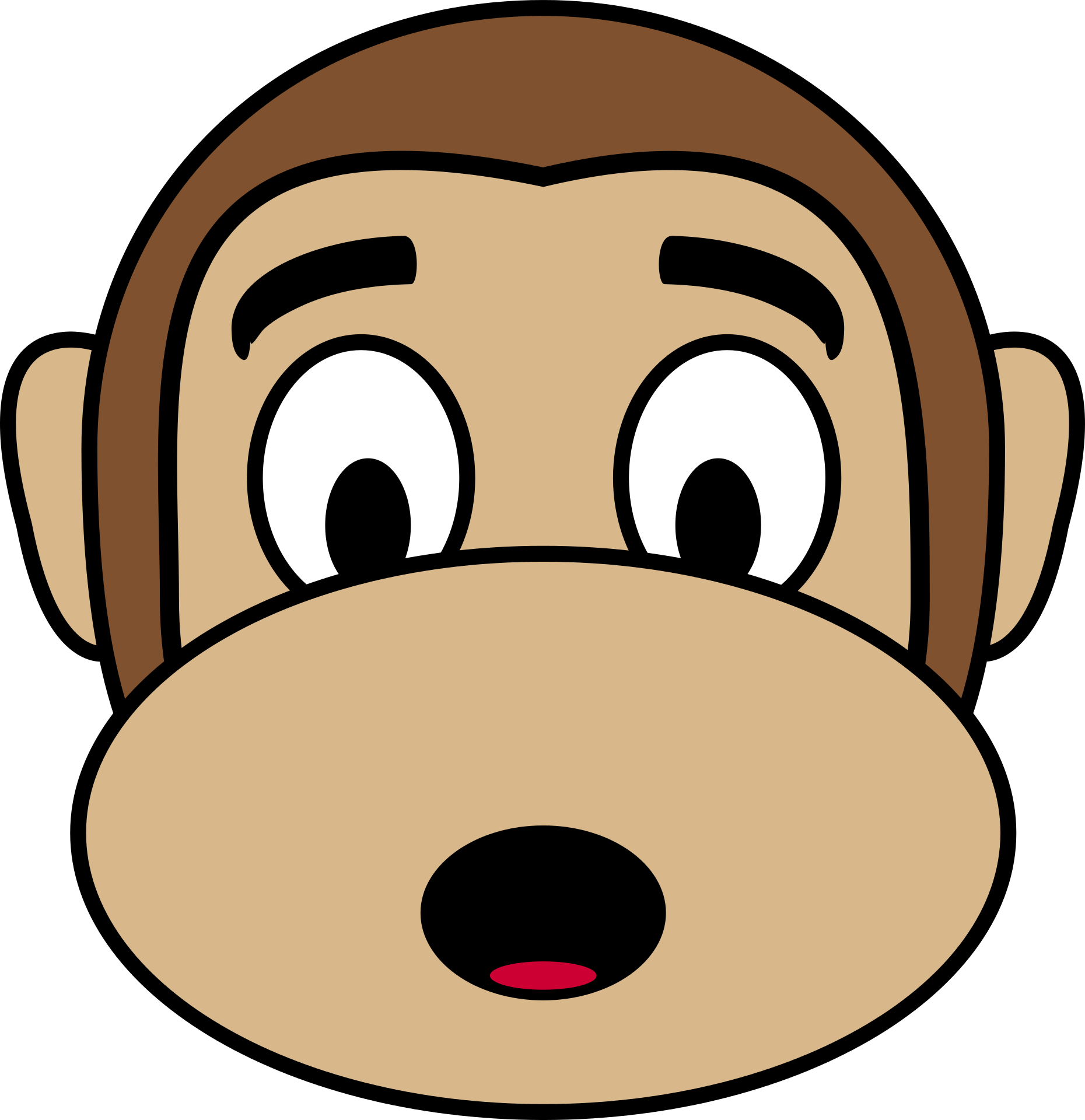 Kihívás: 
Kövesd a történetet!
Olvasd el a történetet és juss végig a pályán a megfelelő sorrendben!
(rövid szöveg 2)
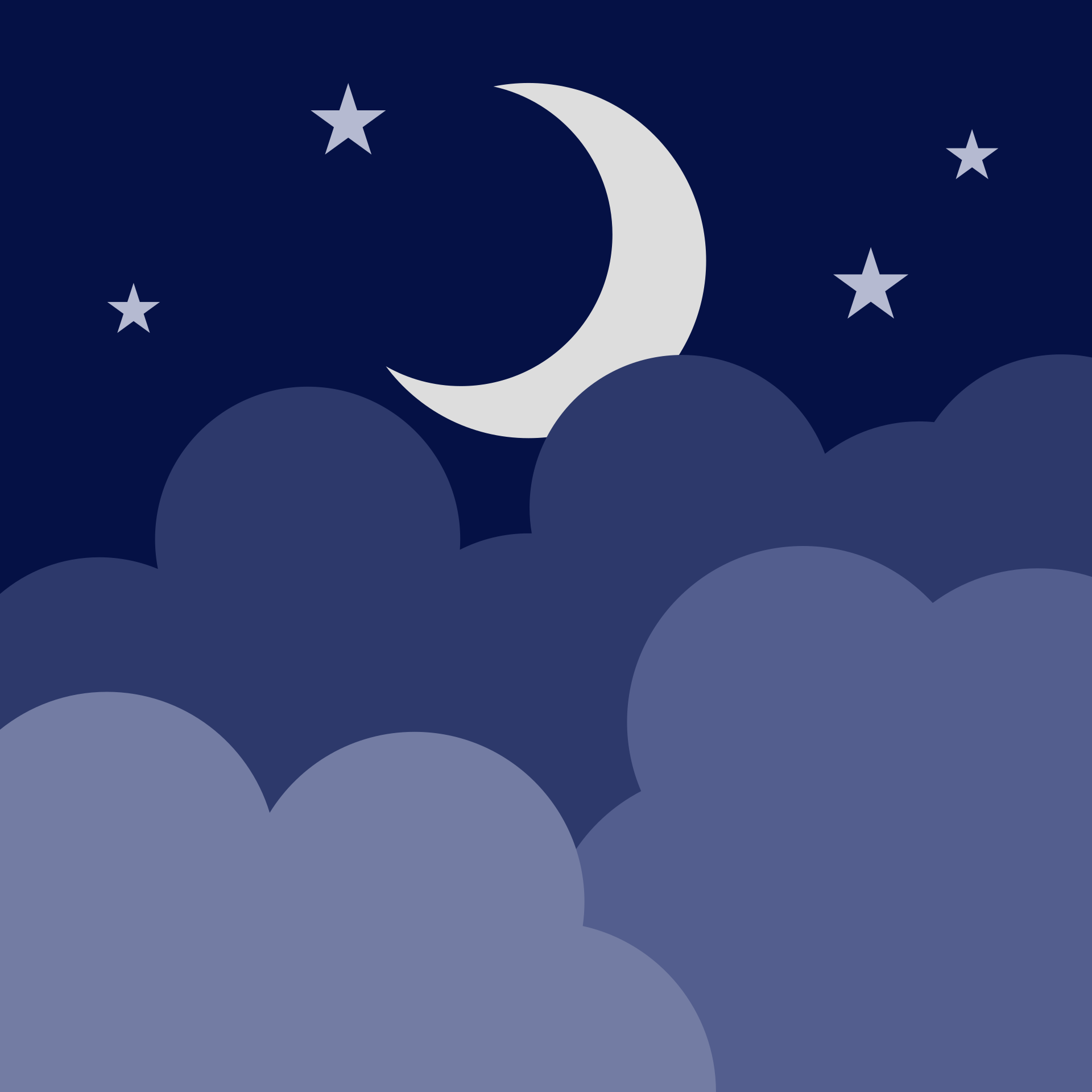 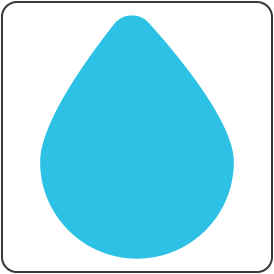 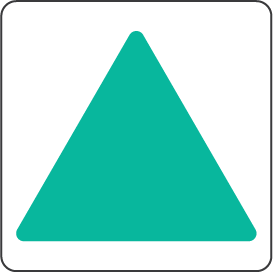 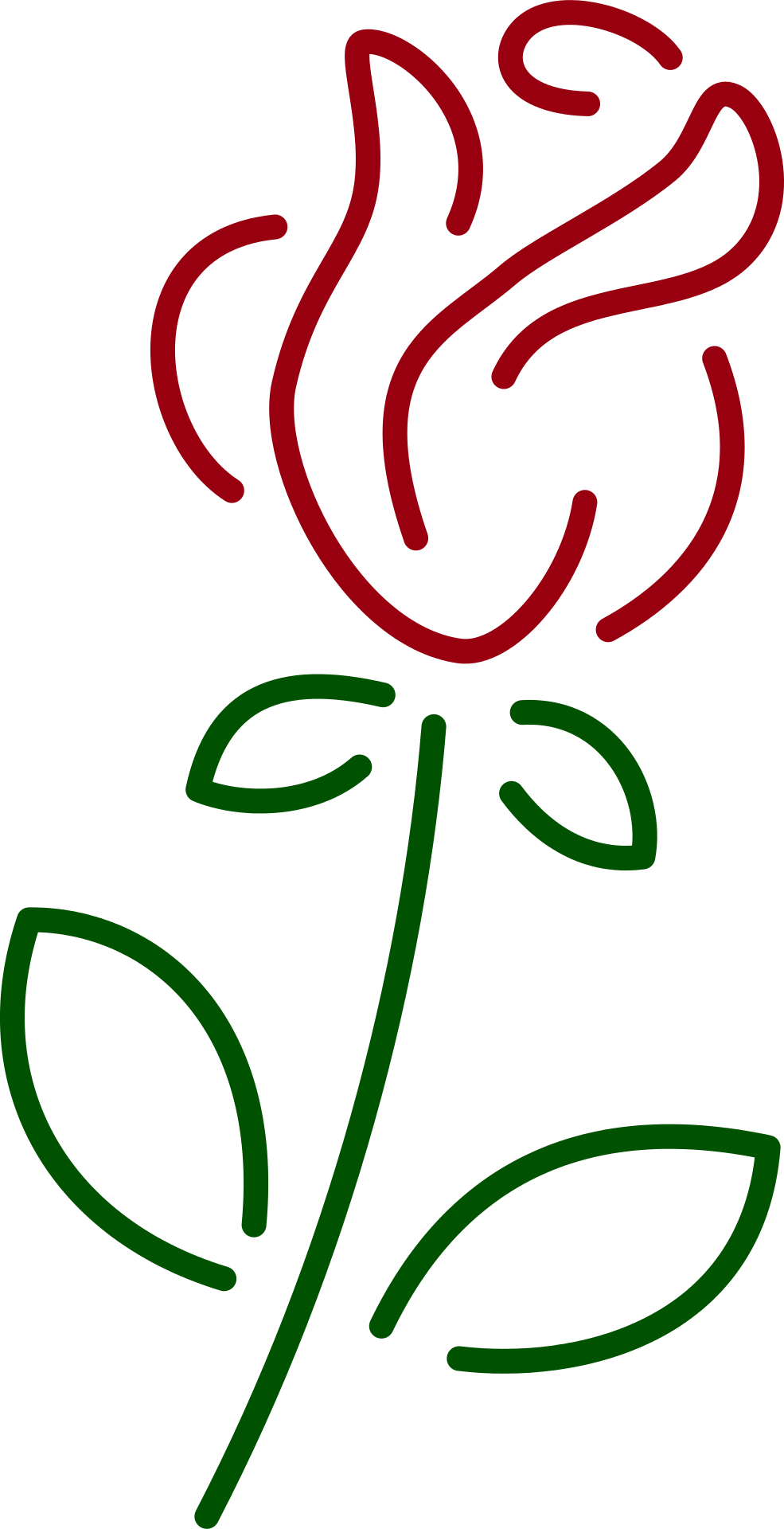 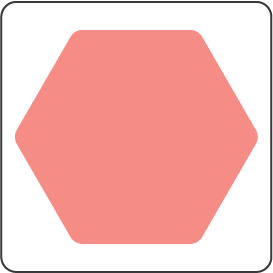 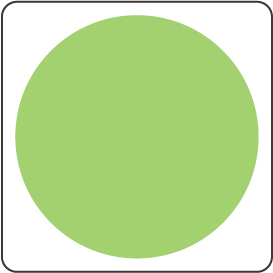 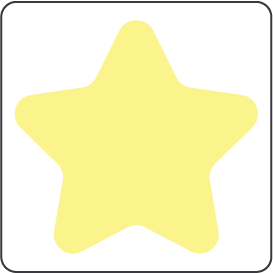 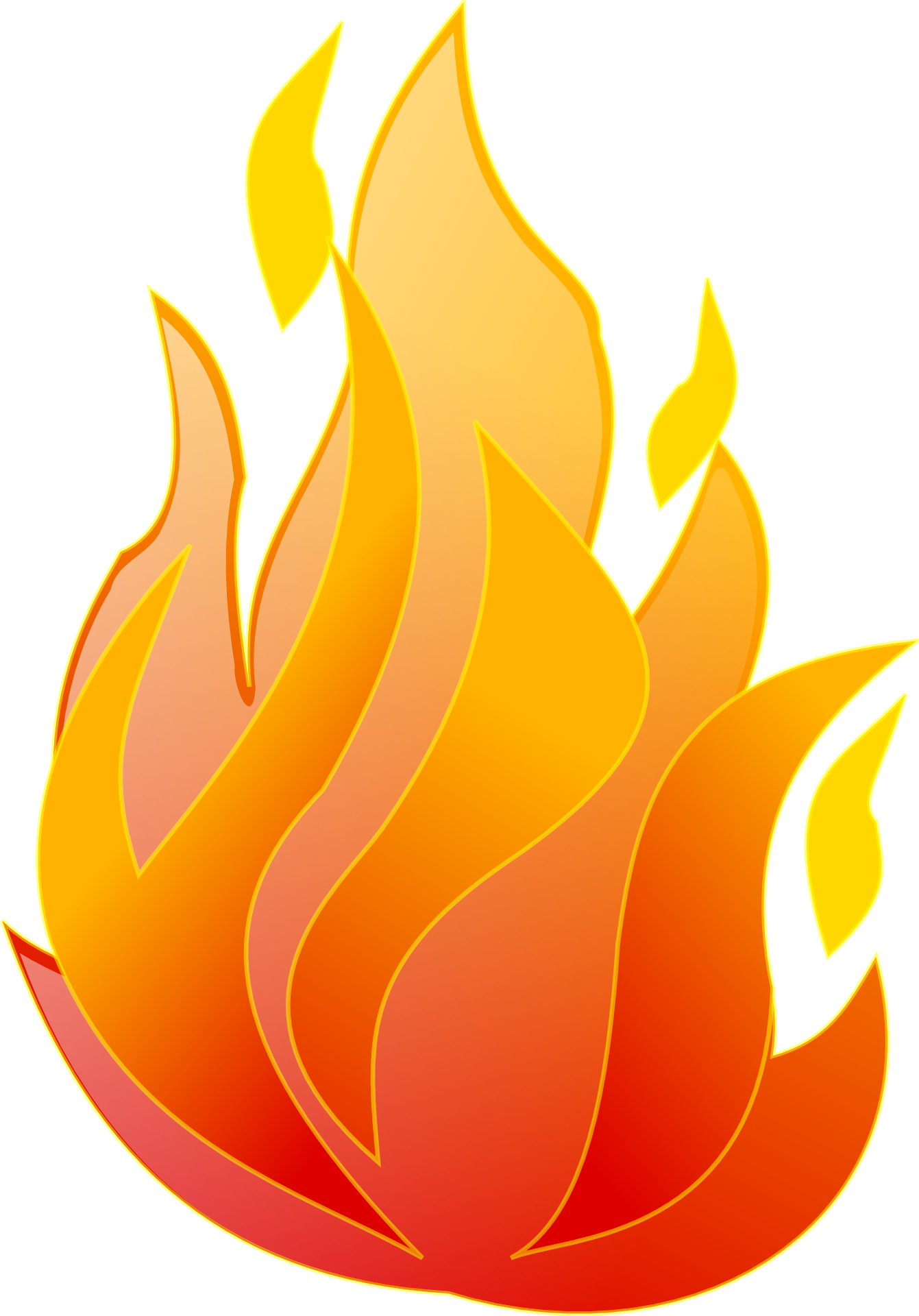 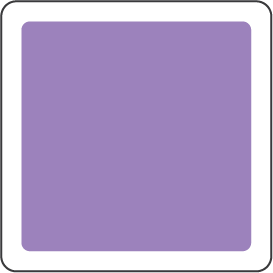 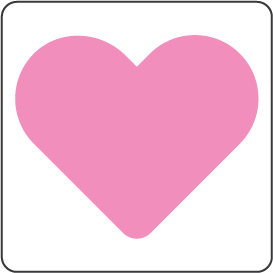 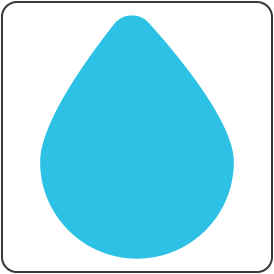 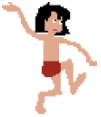 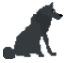 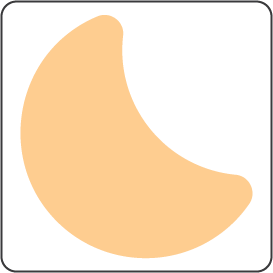 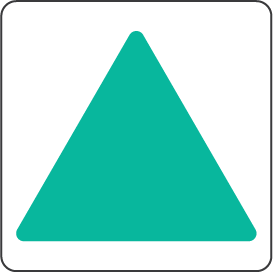 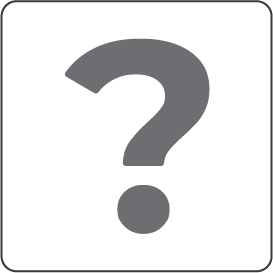 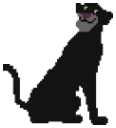 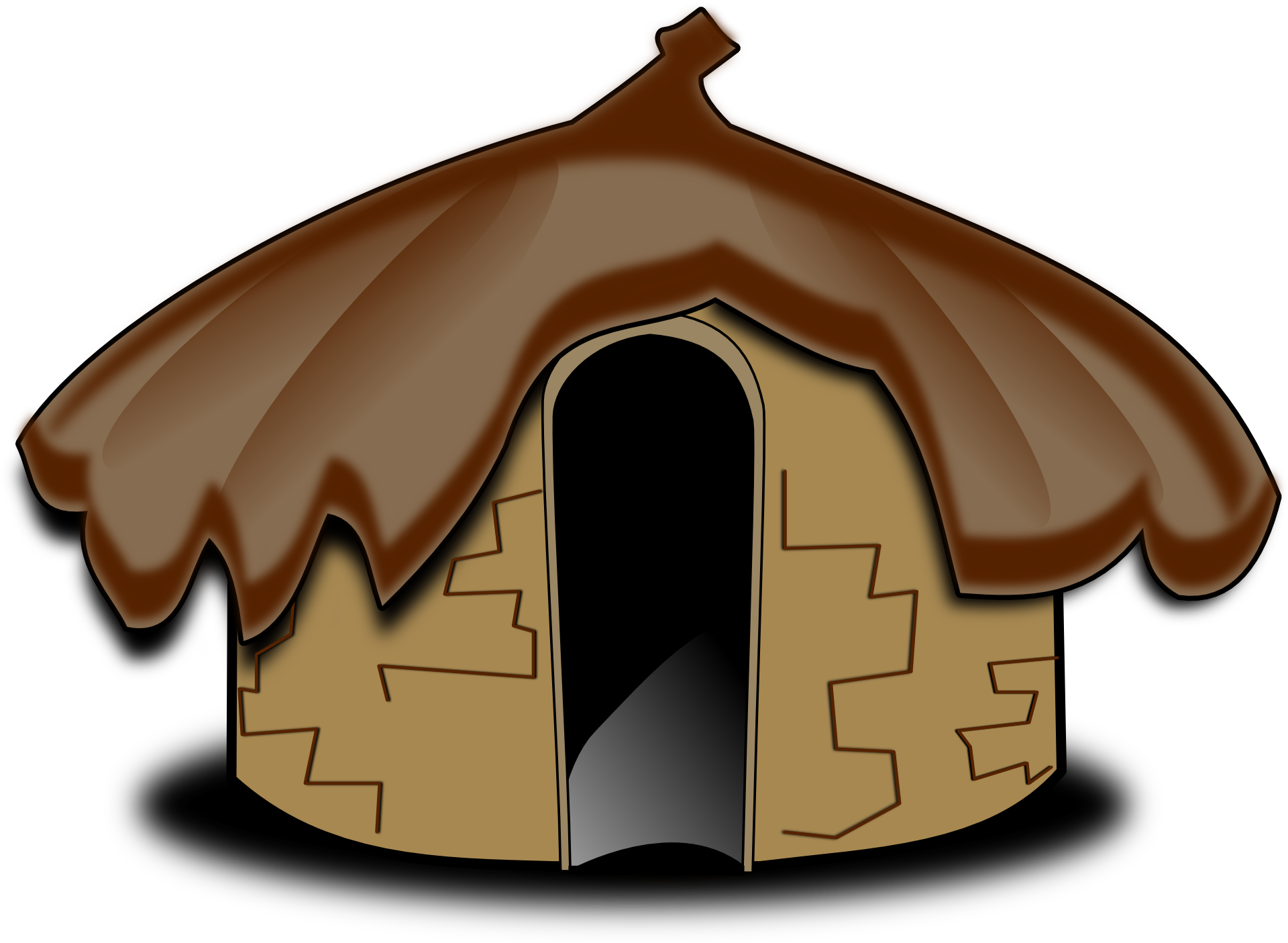 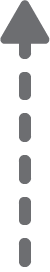 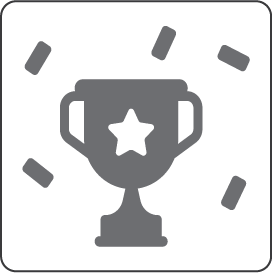 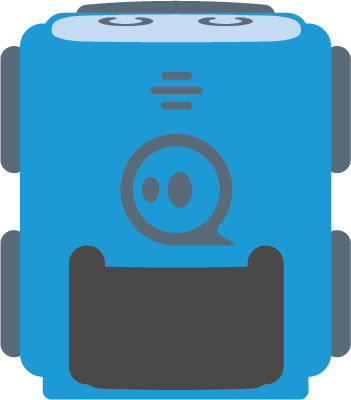 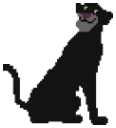 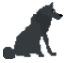 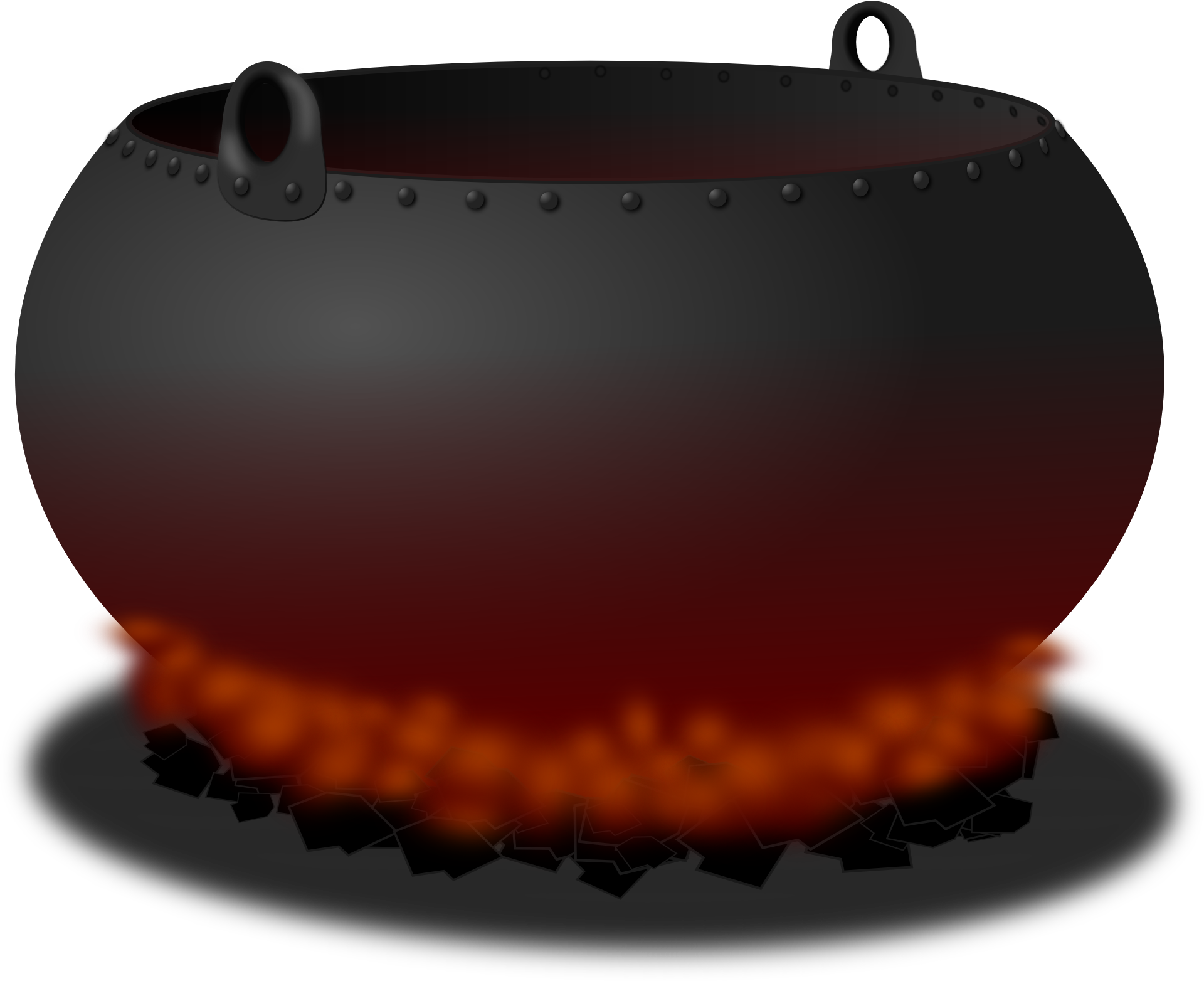 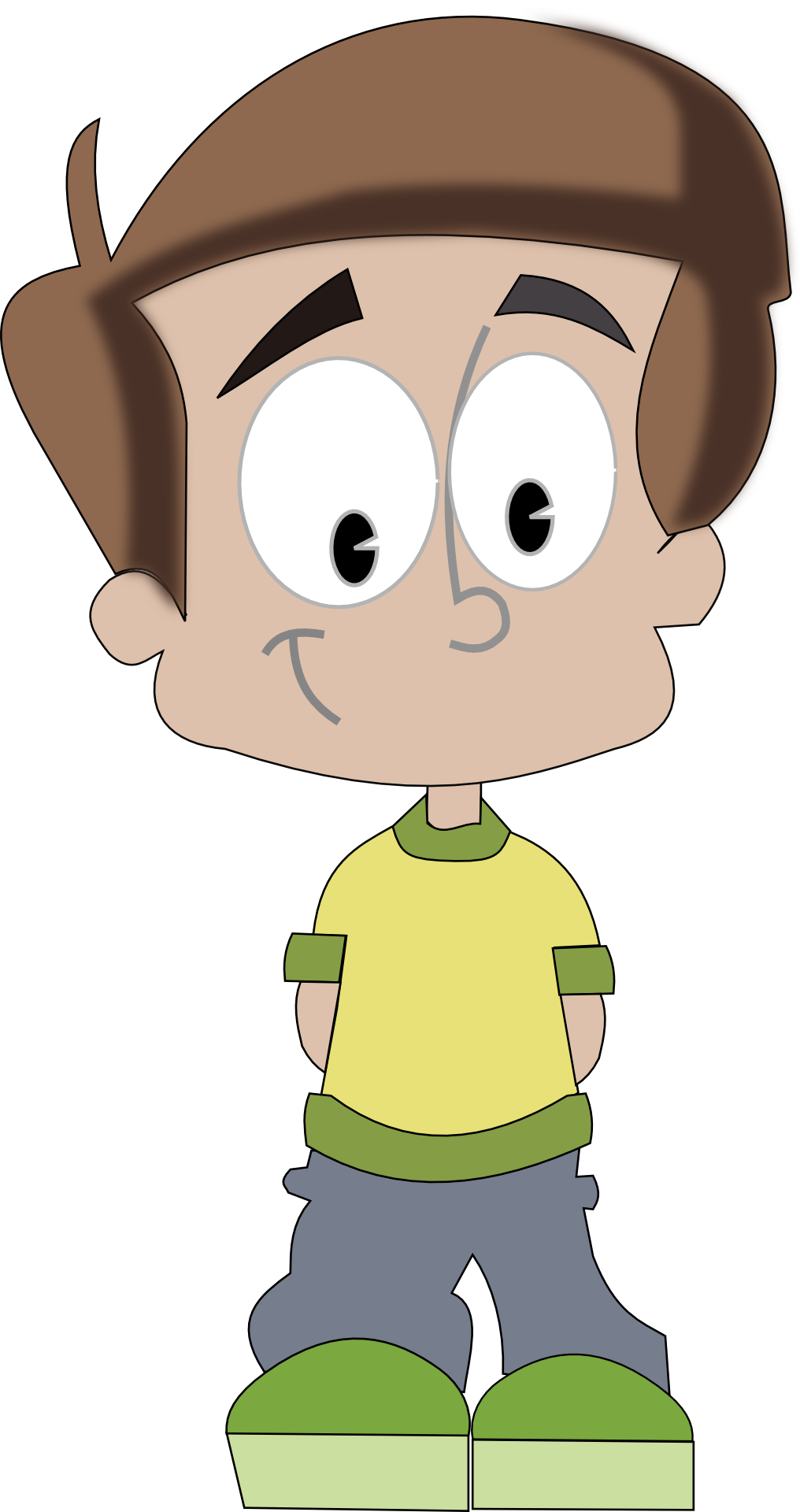 Kihívás: 
Kövesd a történetet!
Olvasd el a történetet és juss végig a pályán a megfelelő sorrendben!
(rövid szöveg 3)
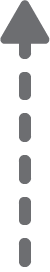 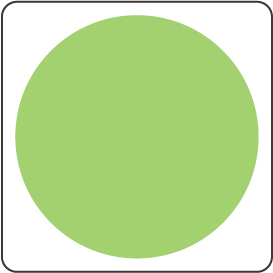 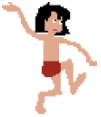 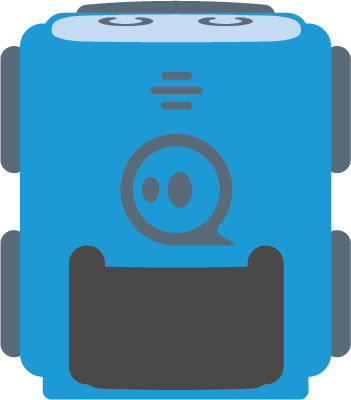 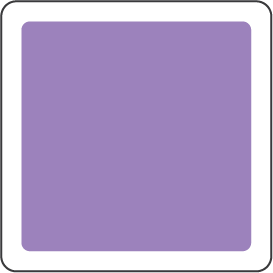 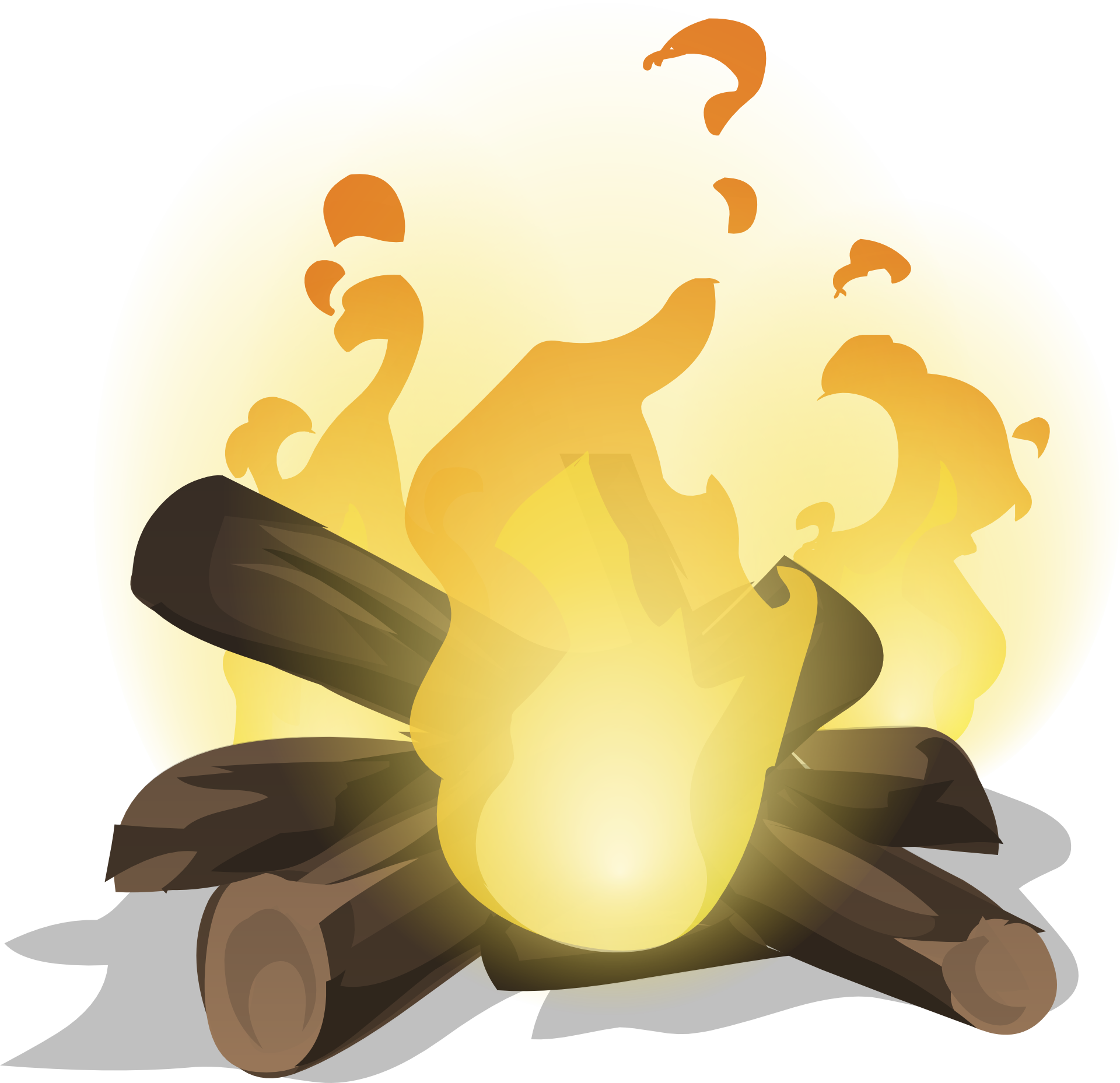 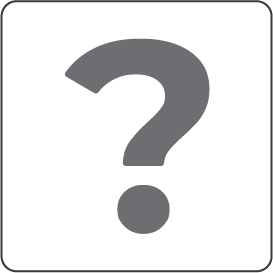 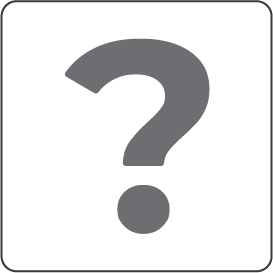 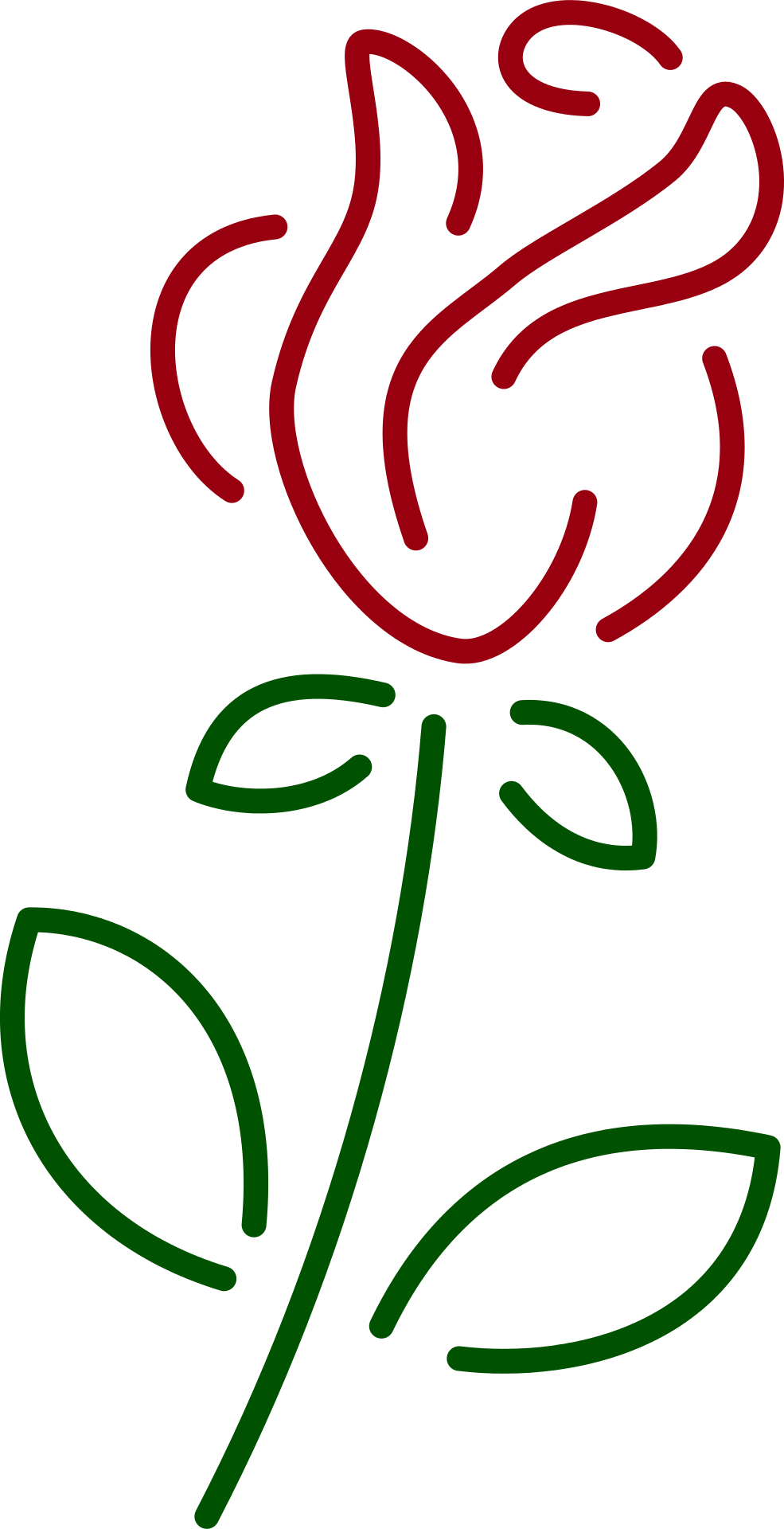 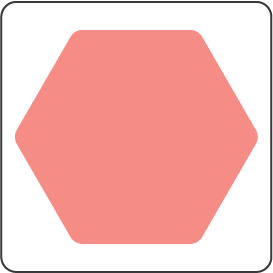 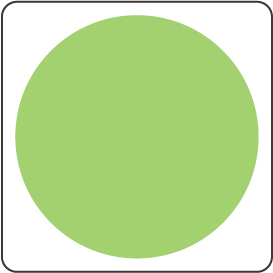 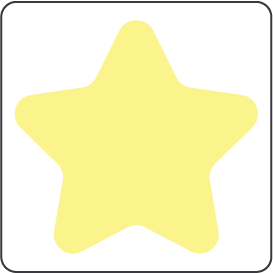 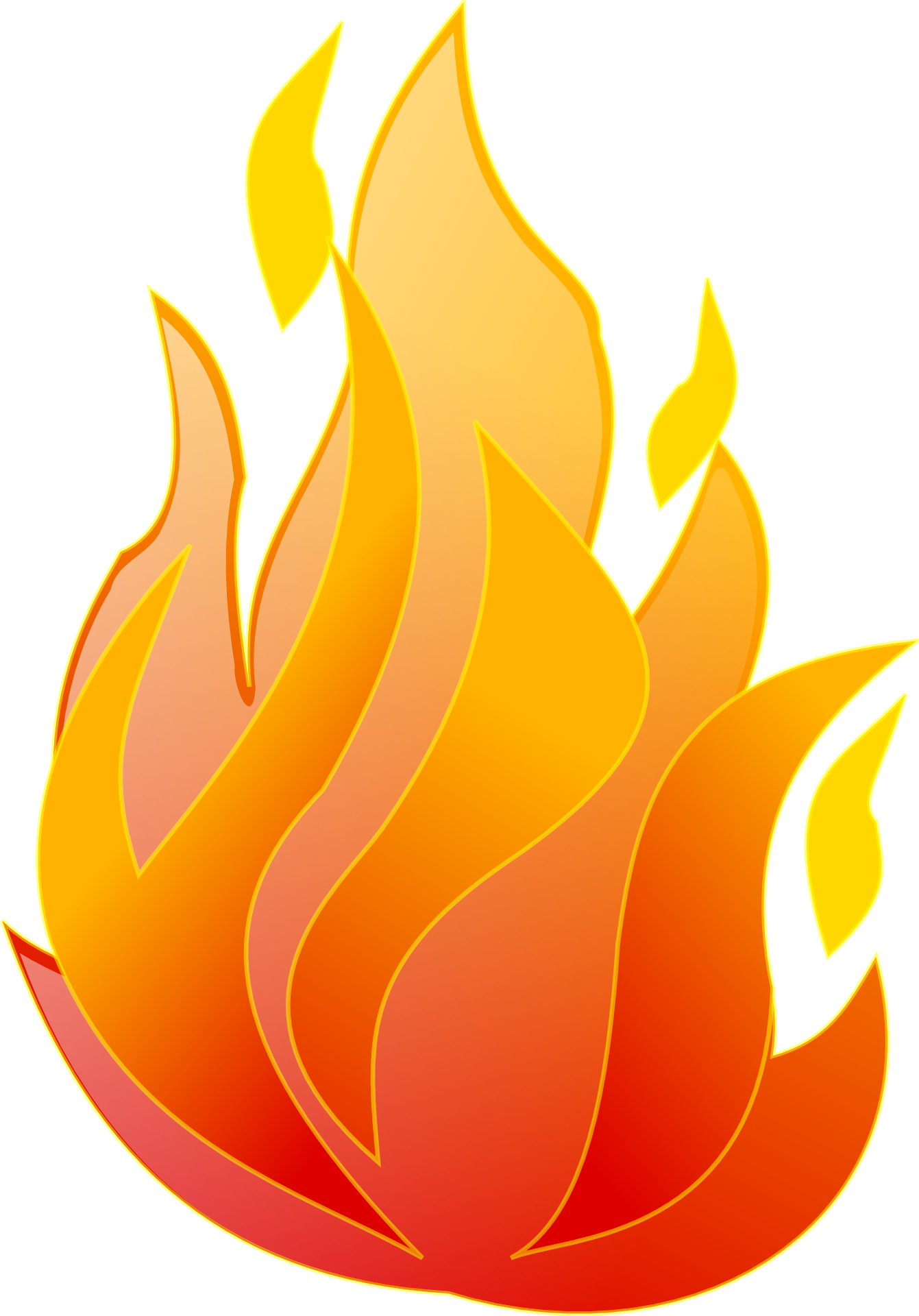 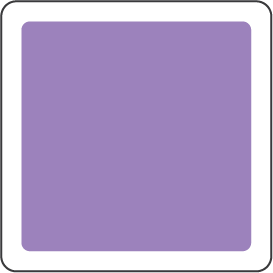 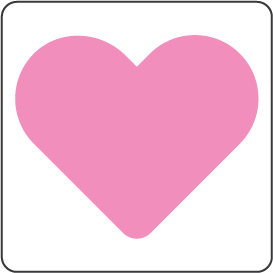 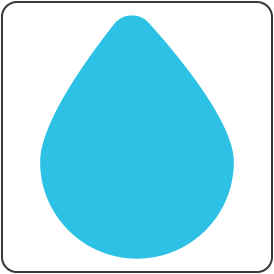 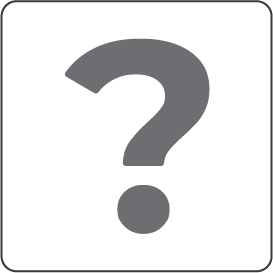 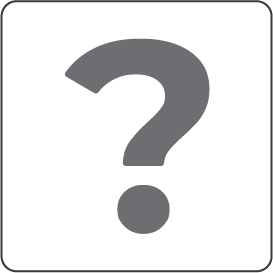 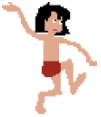 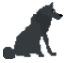 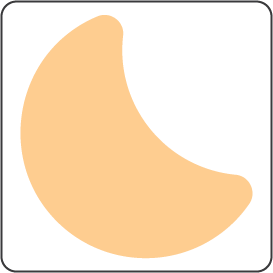 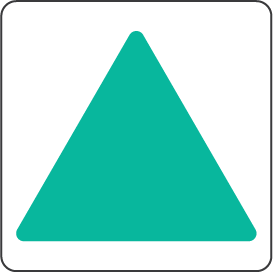 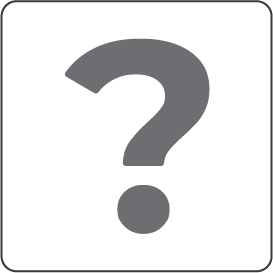 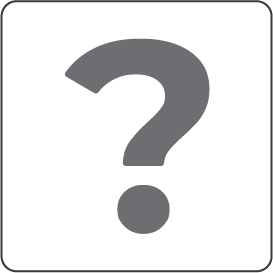 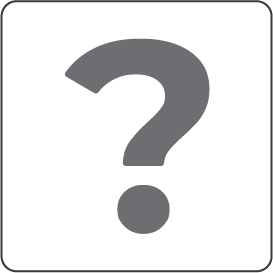 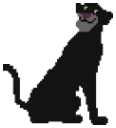 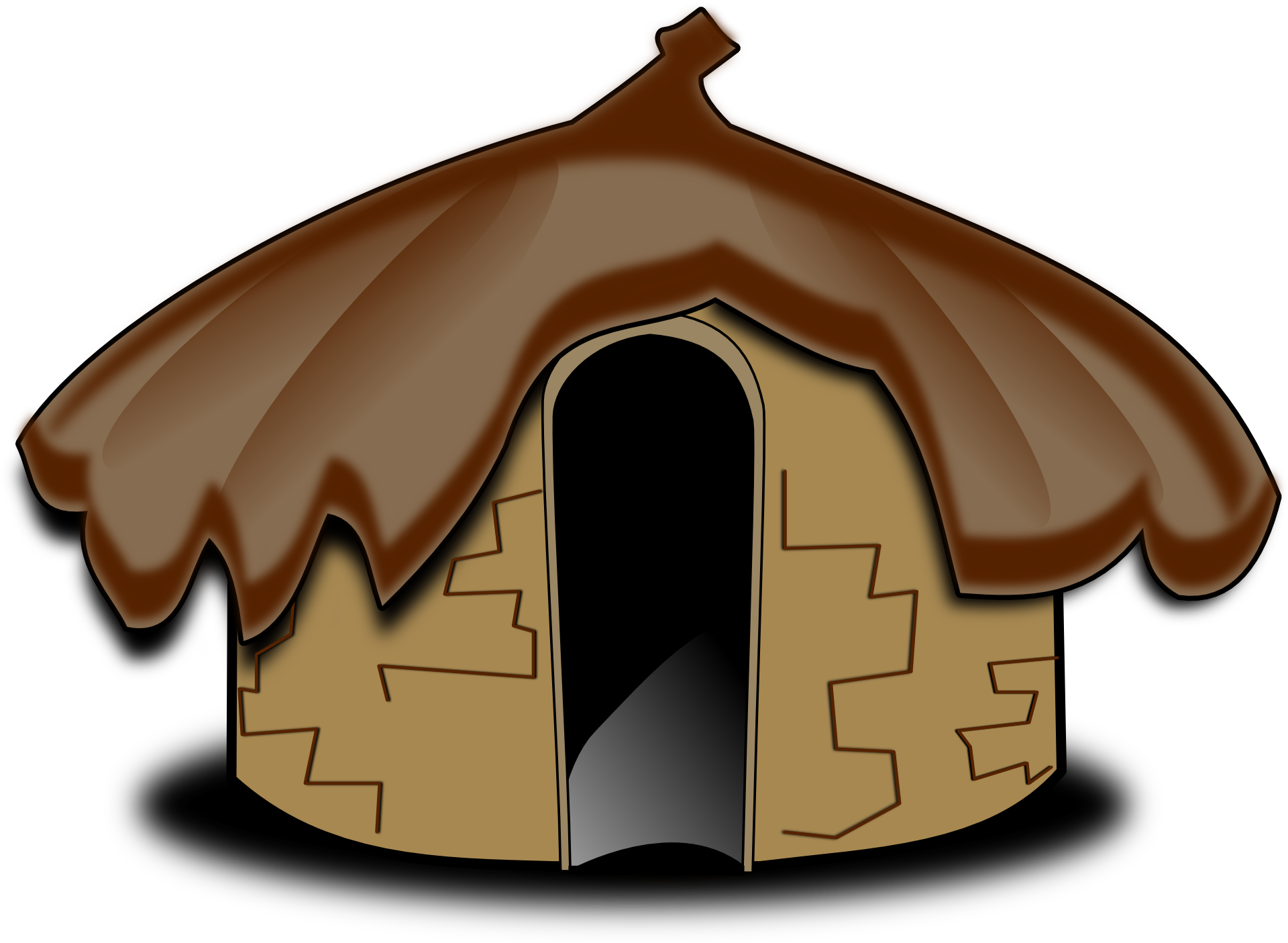 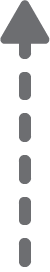 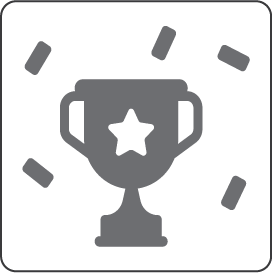 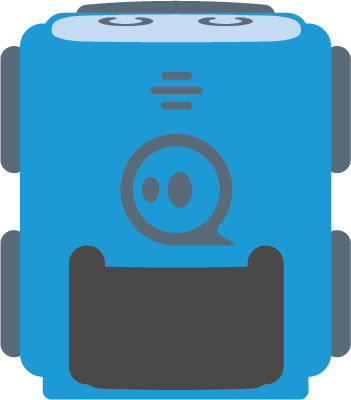 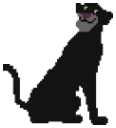 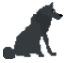 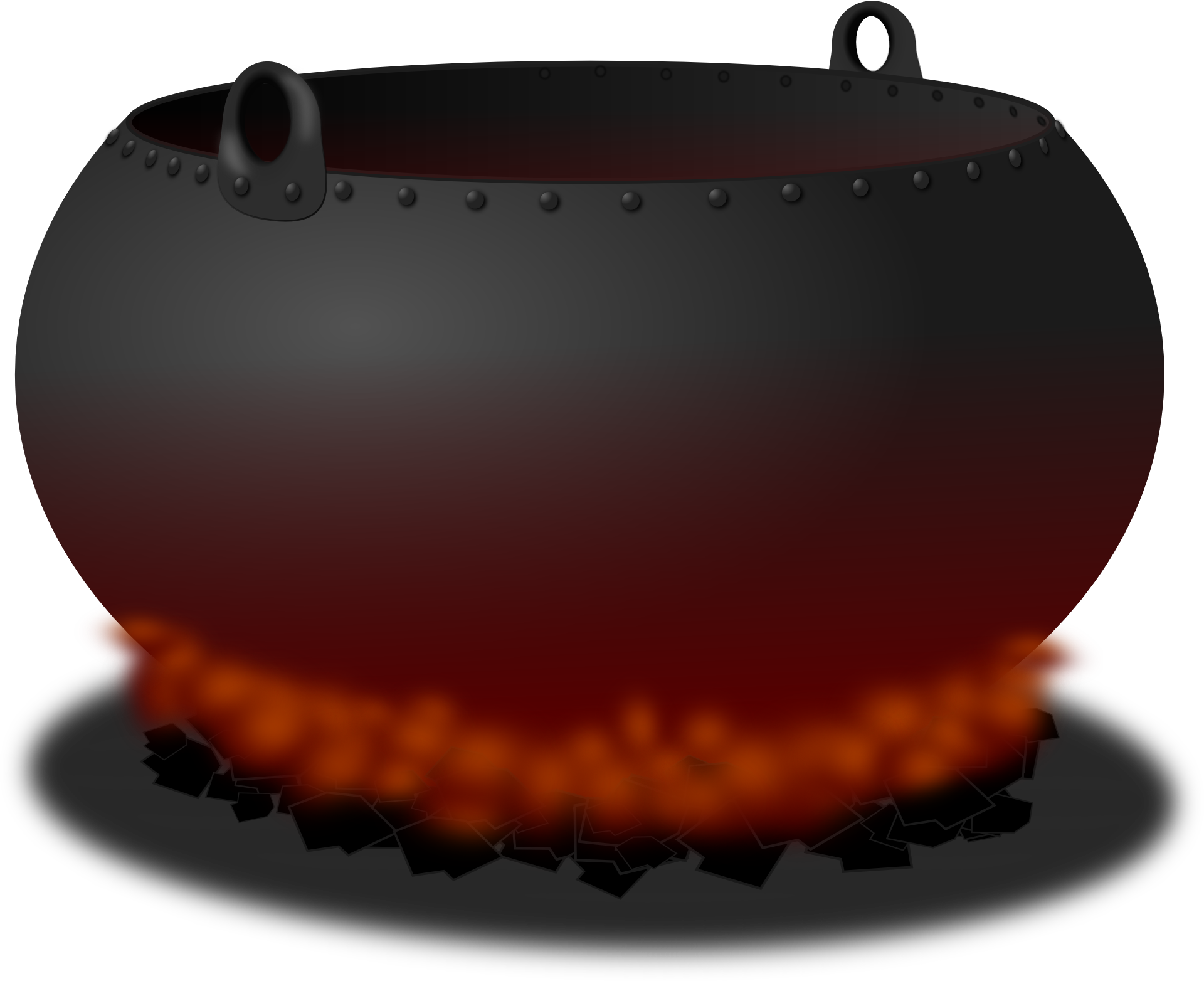 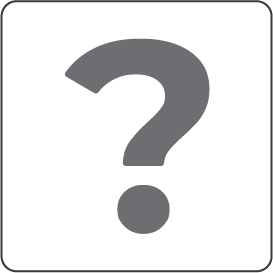 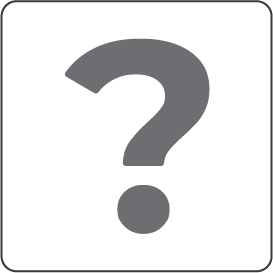 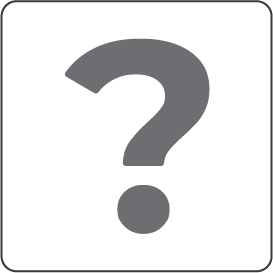 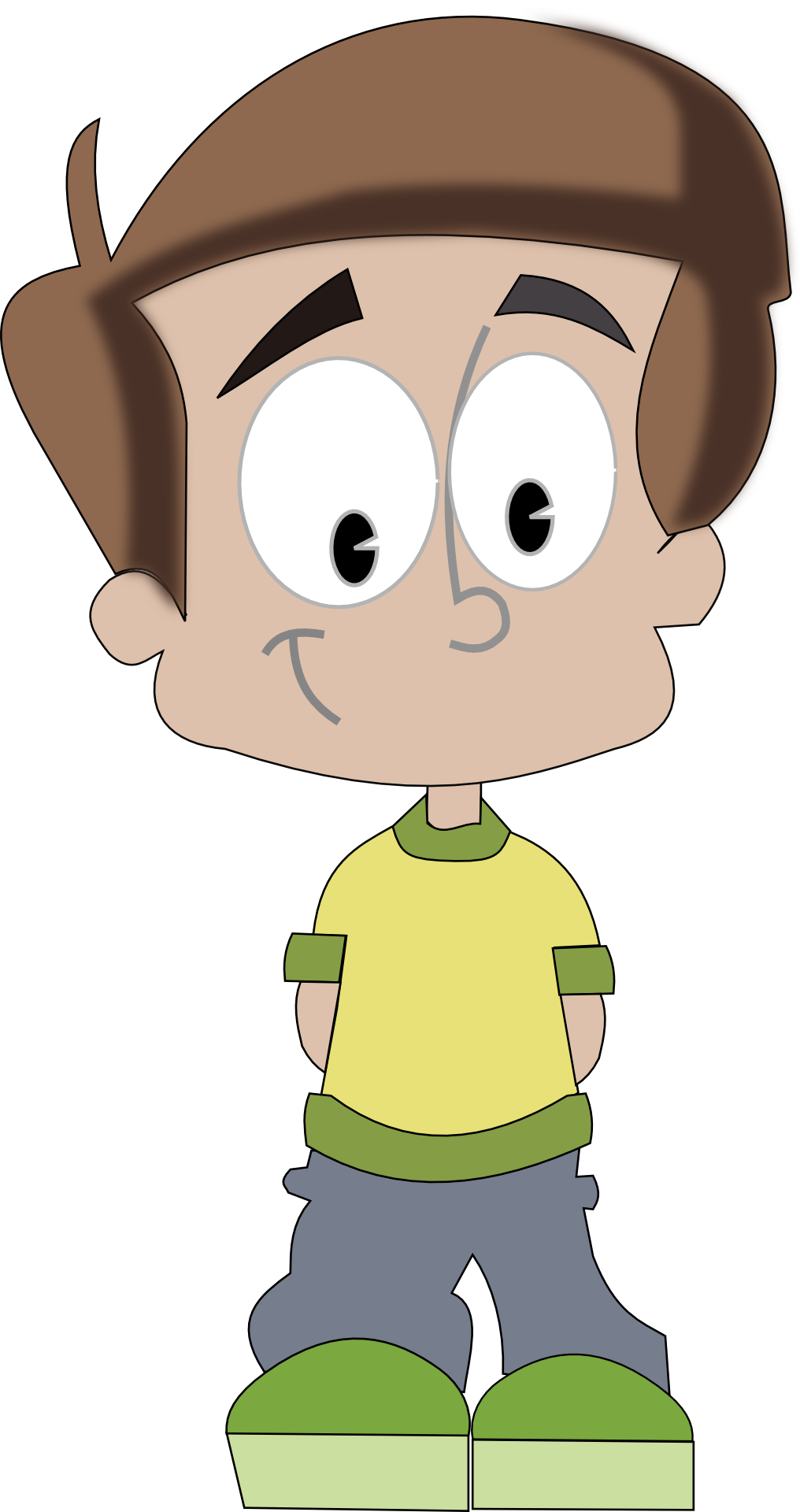 Kihívás: 
Kövesd a történetet!
Olvasd el a történetet és juss végig a pályán a megfelelő sorrendben!
(rövid szöveg 3)
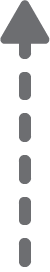 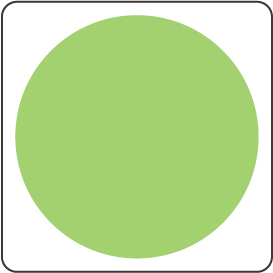 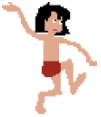 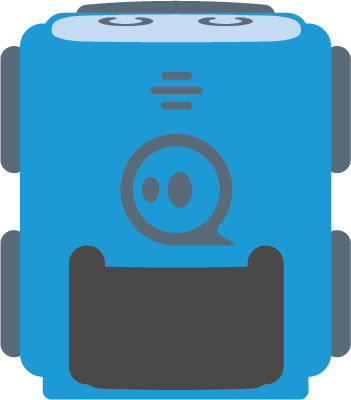 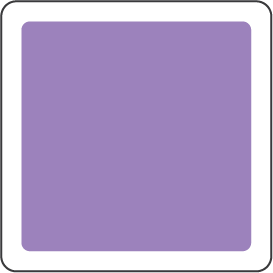 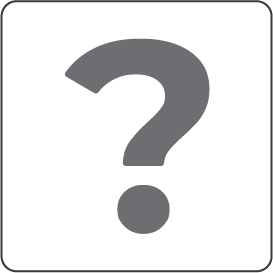 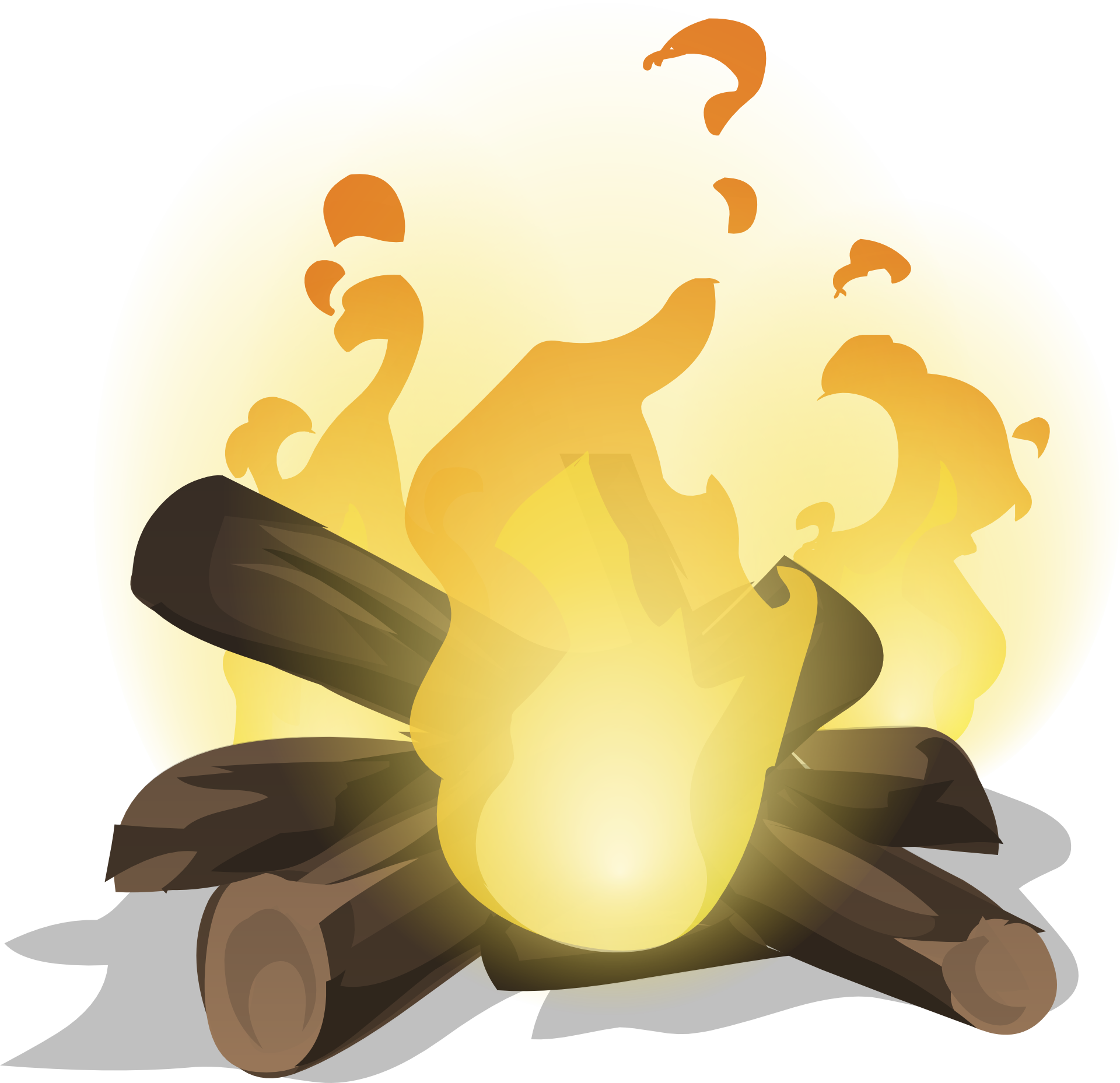 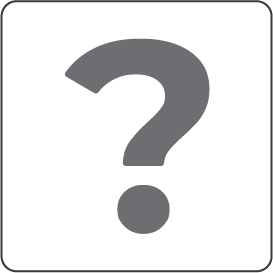 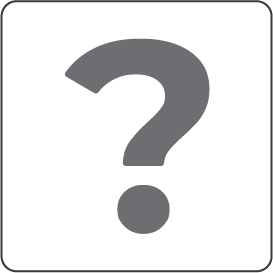 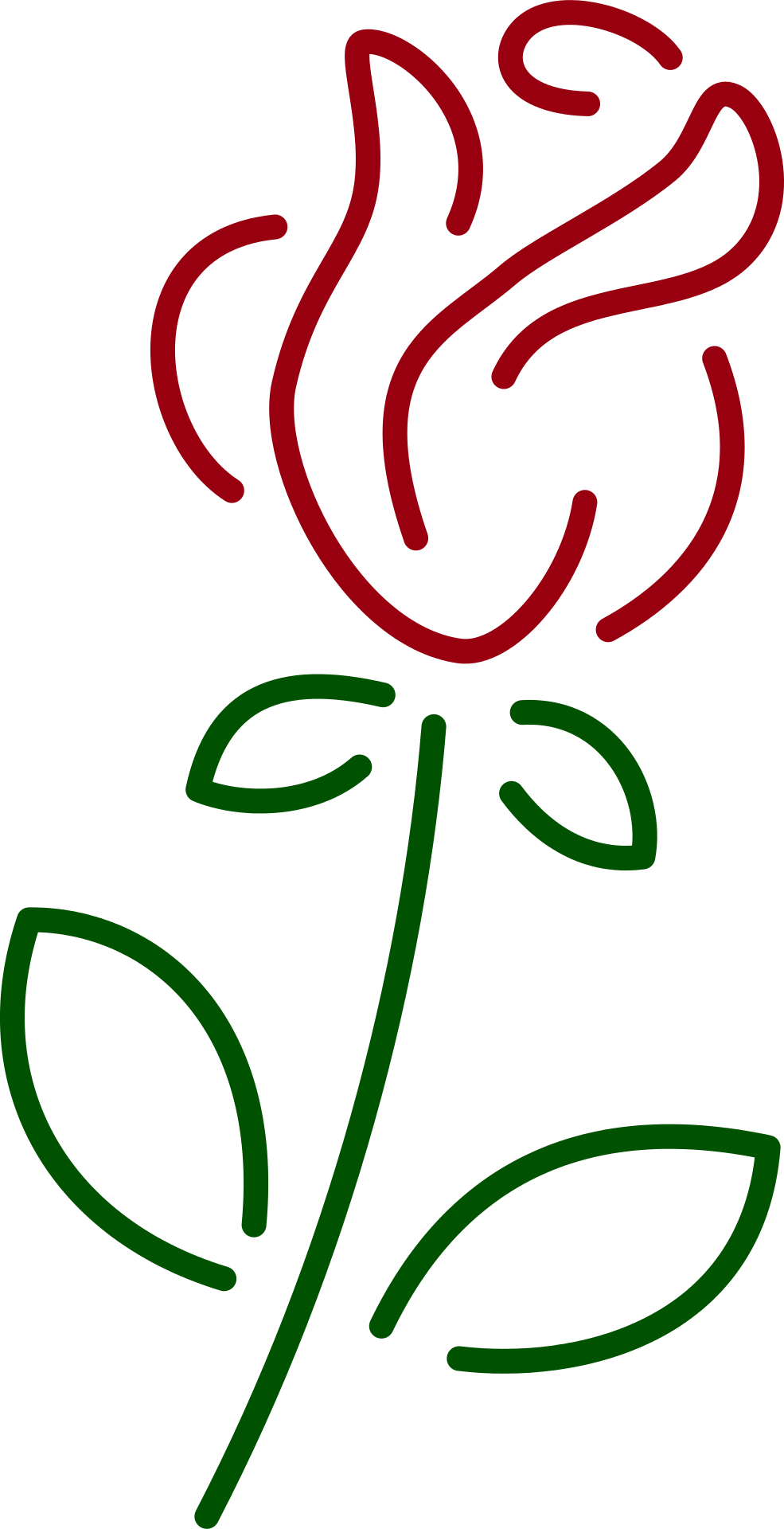 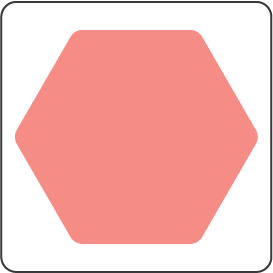 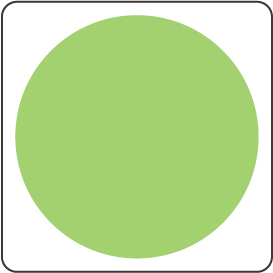 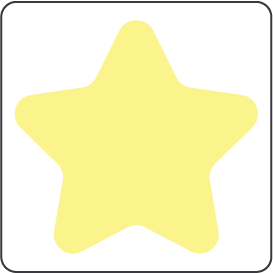 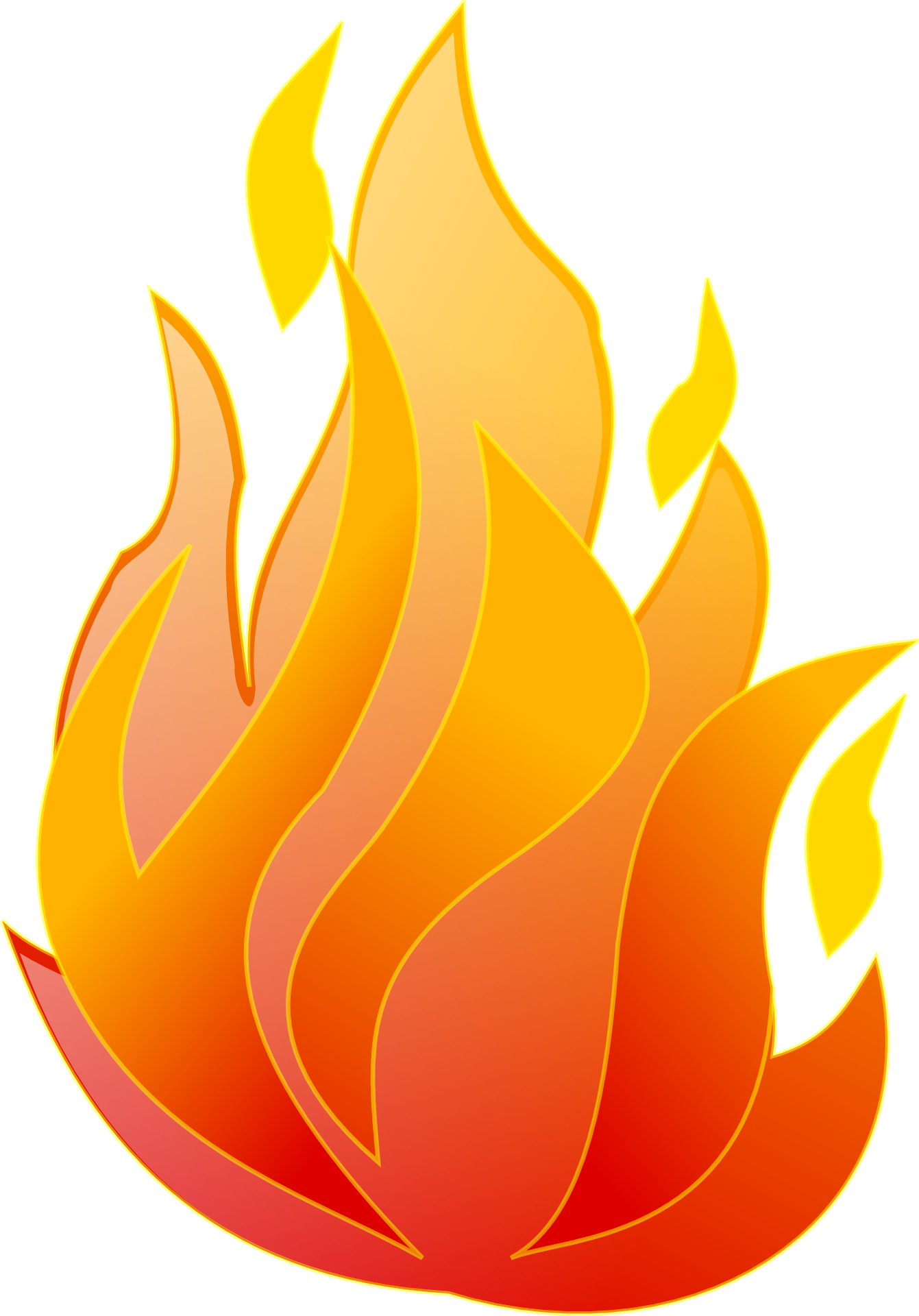 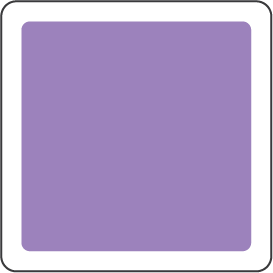 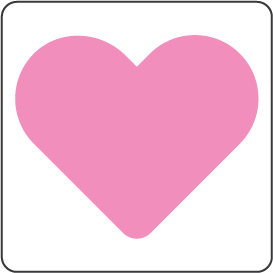 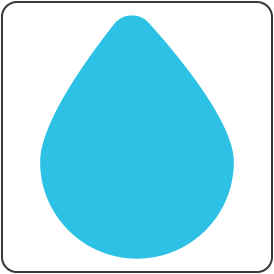 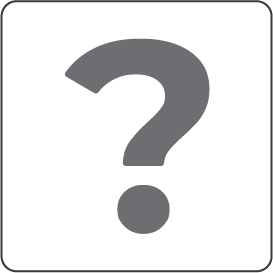 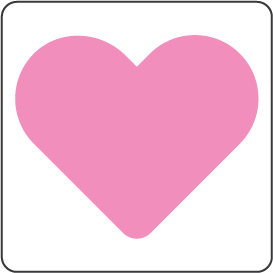 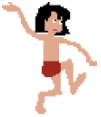 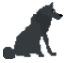 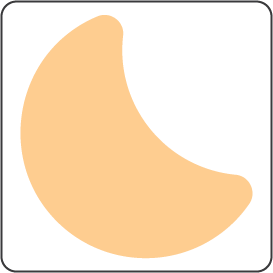 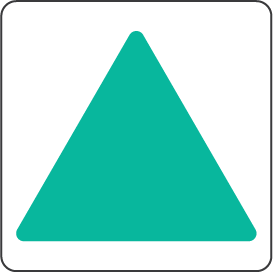 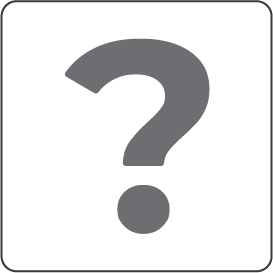 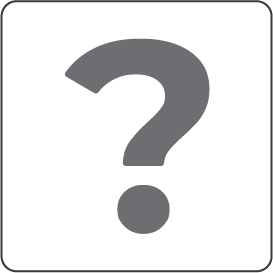 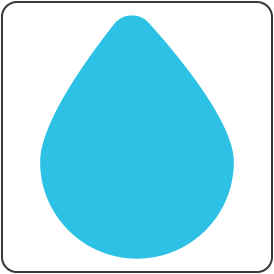 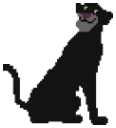 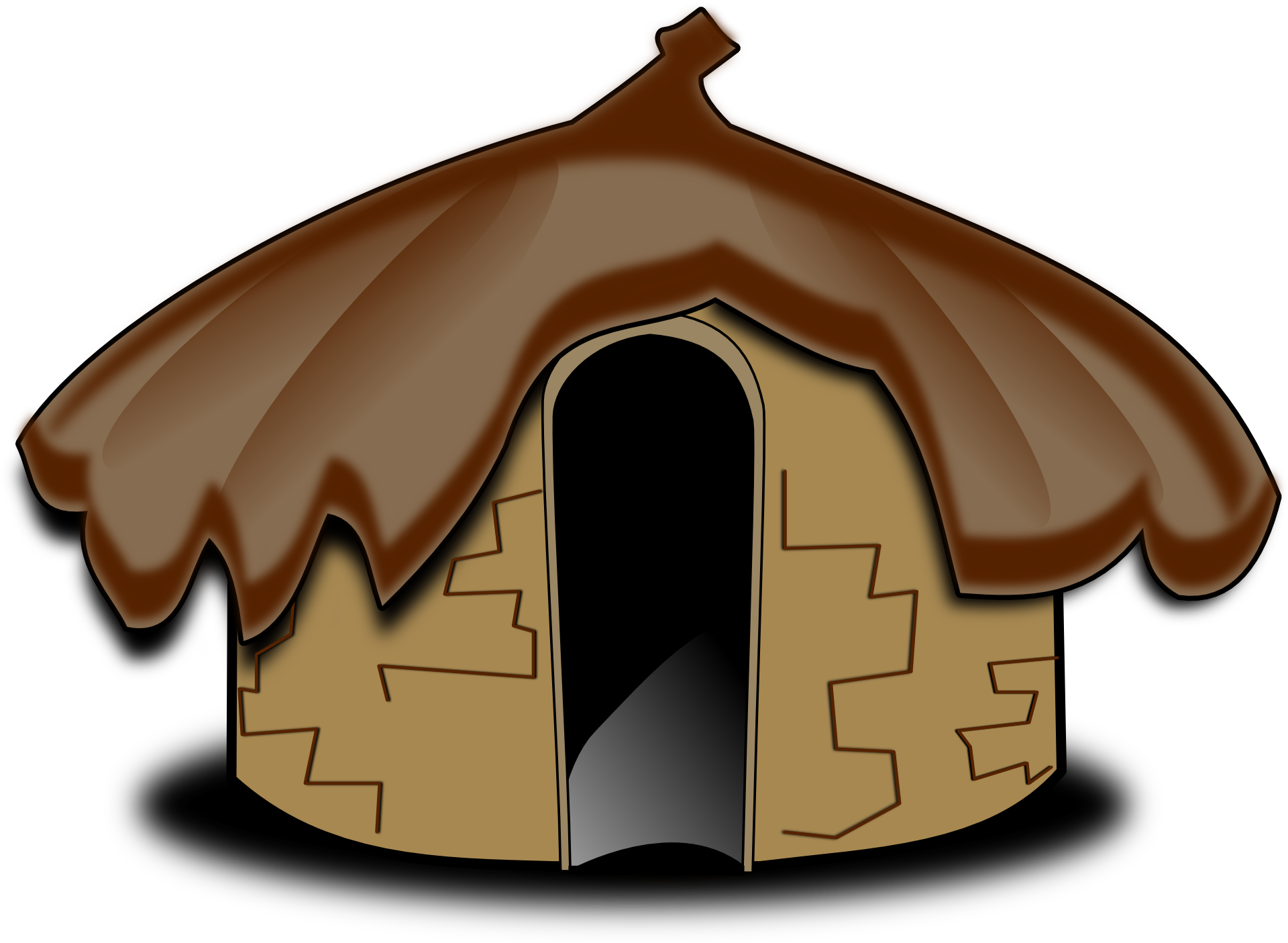 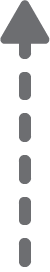 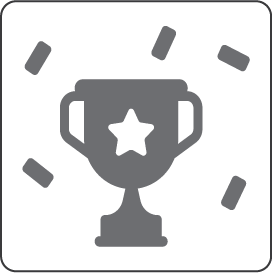 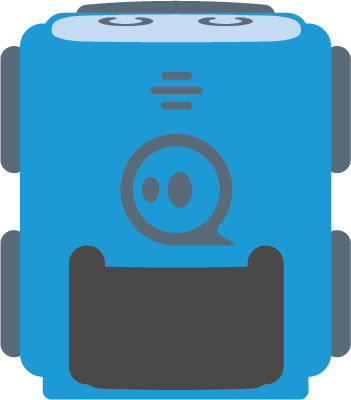 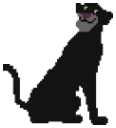 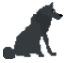 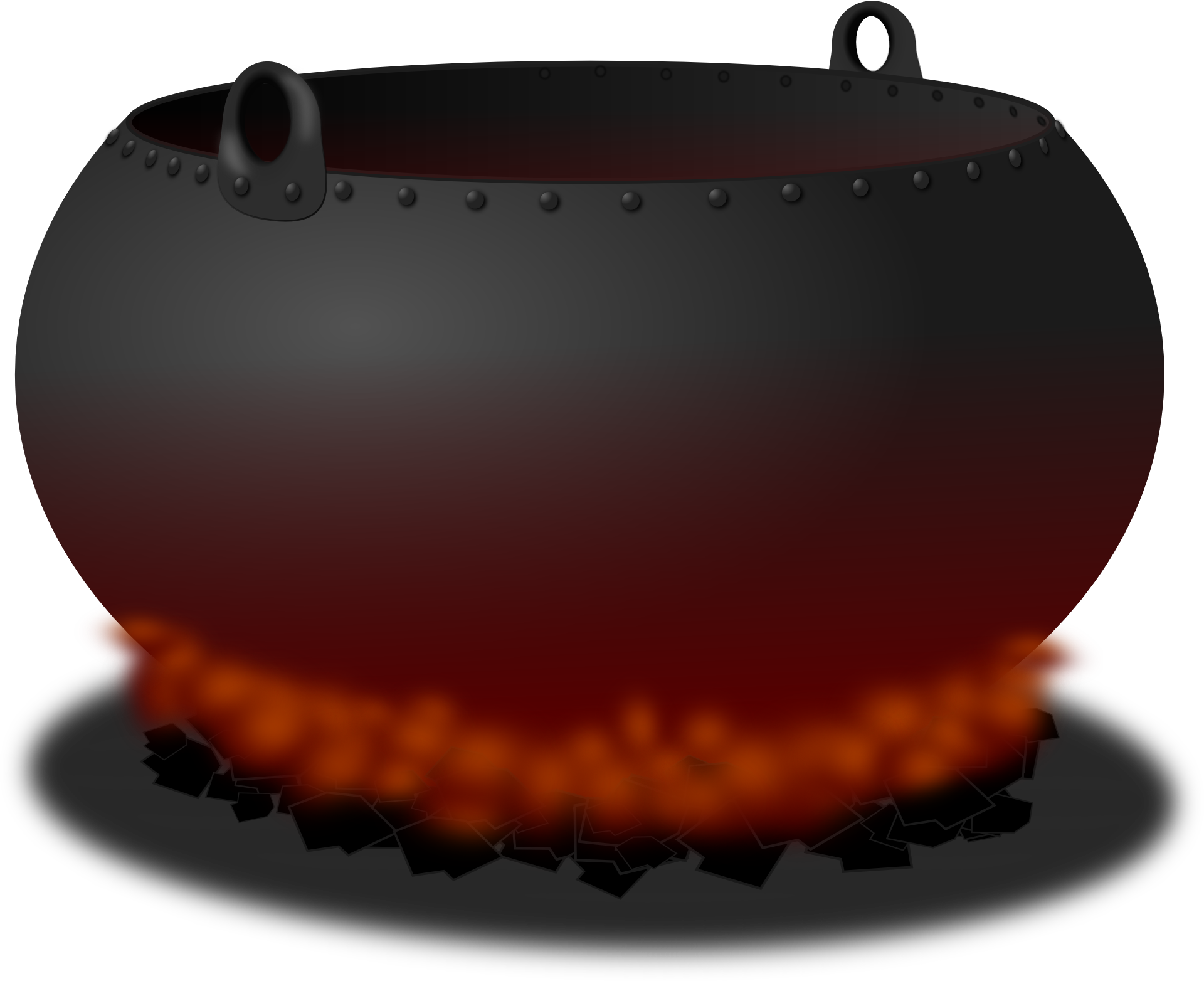 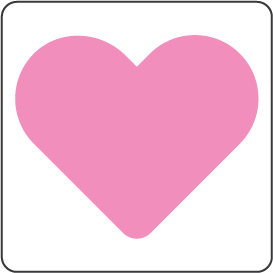 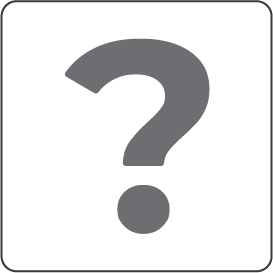 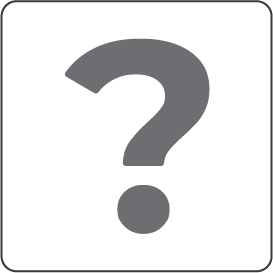 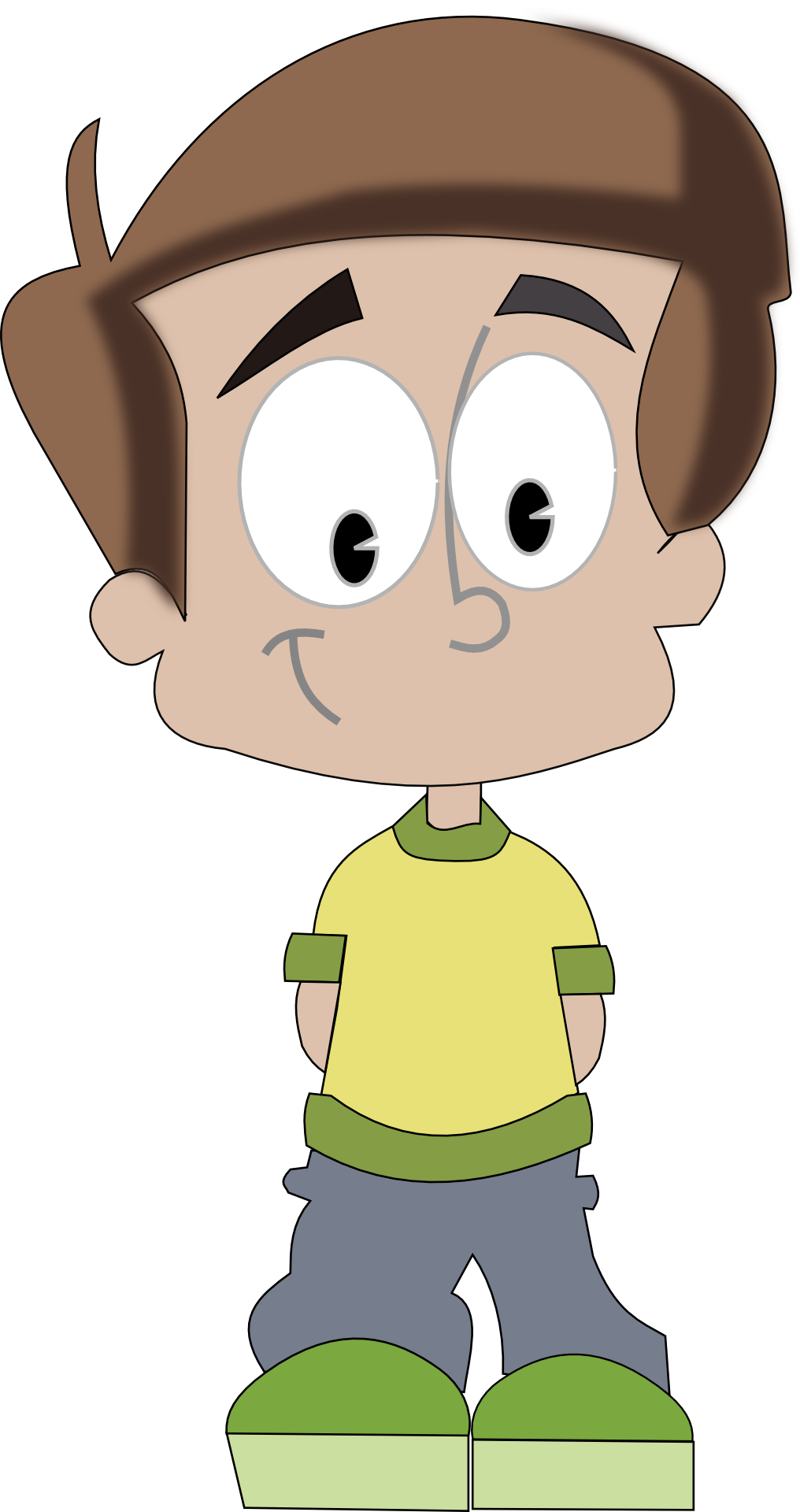 Kihívás: 
Kövesd a történetet!
Olvasd el a történetet és juss végig a pályán a megfelelő sorrendben!
(rövid szöveg 3)
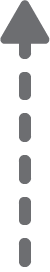 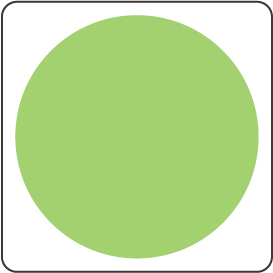 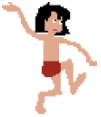 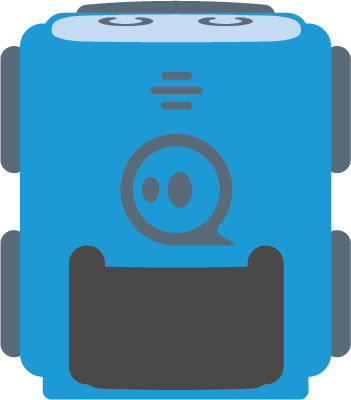 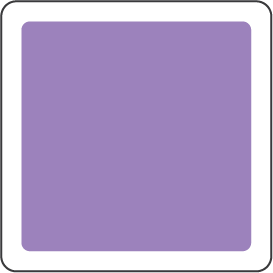 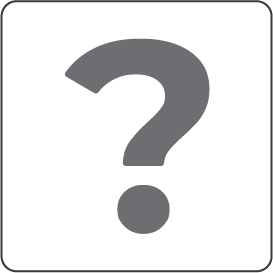 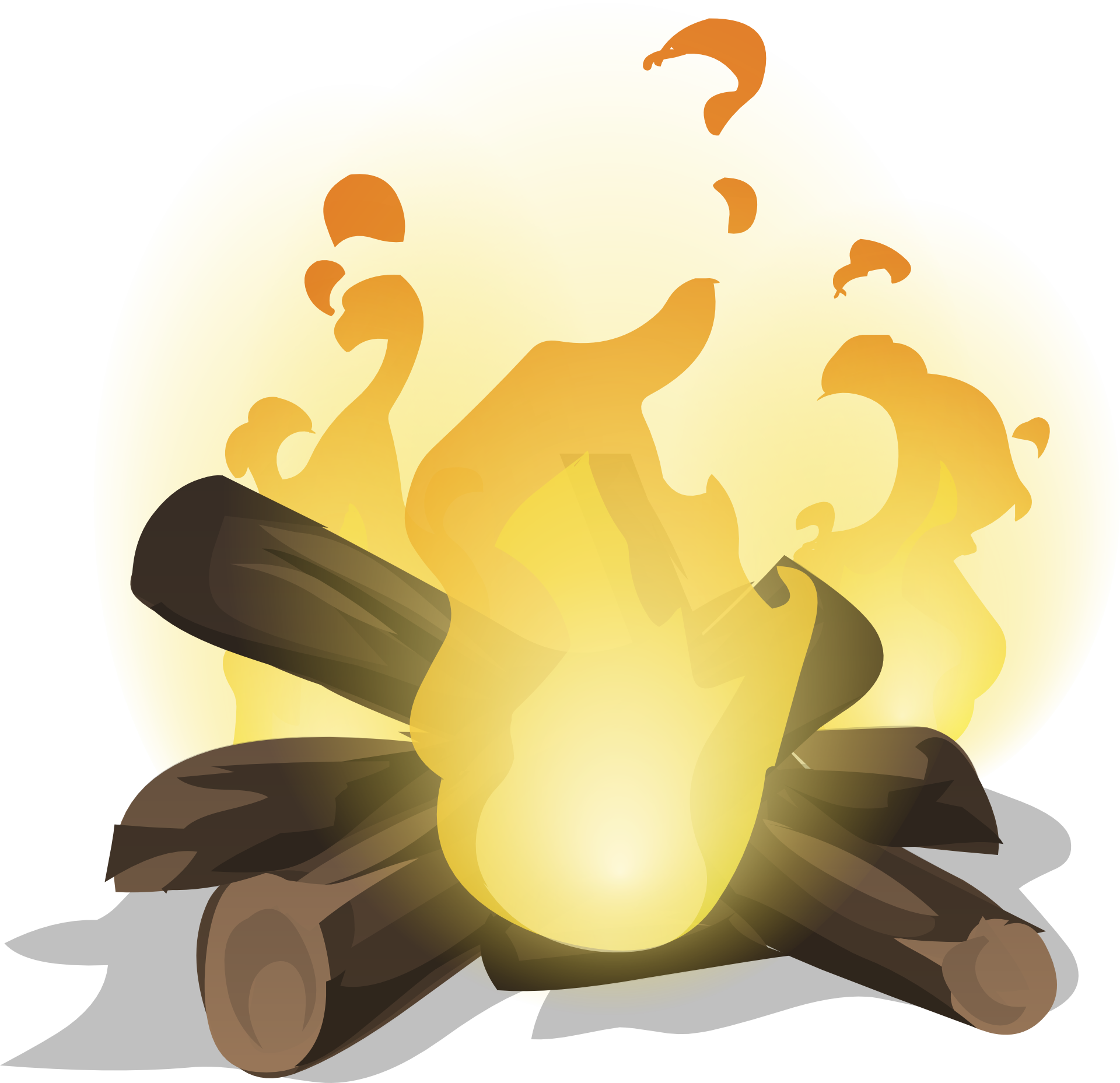 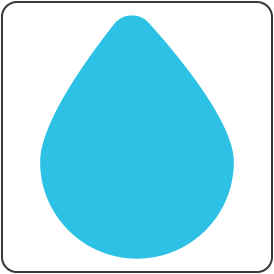 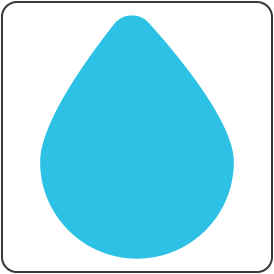 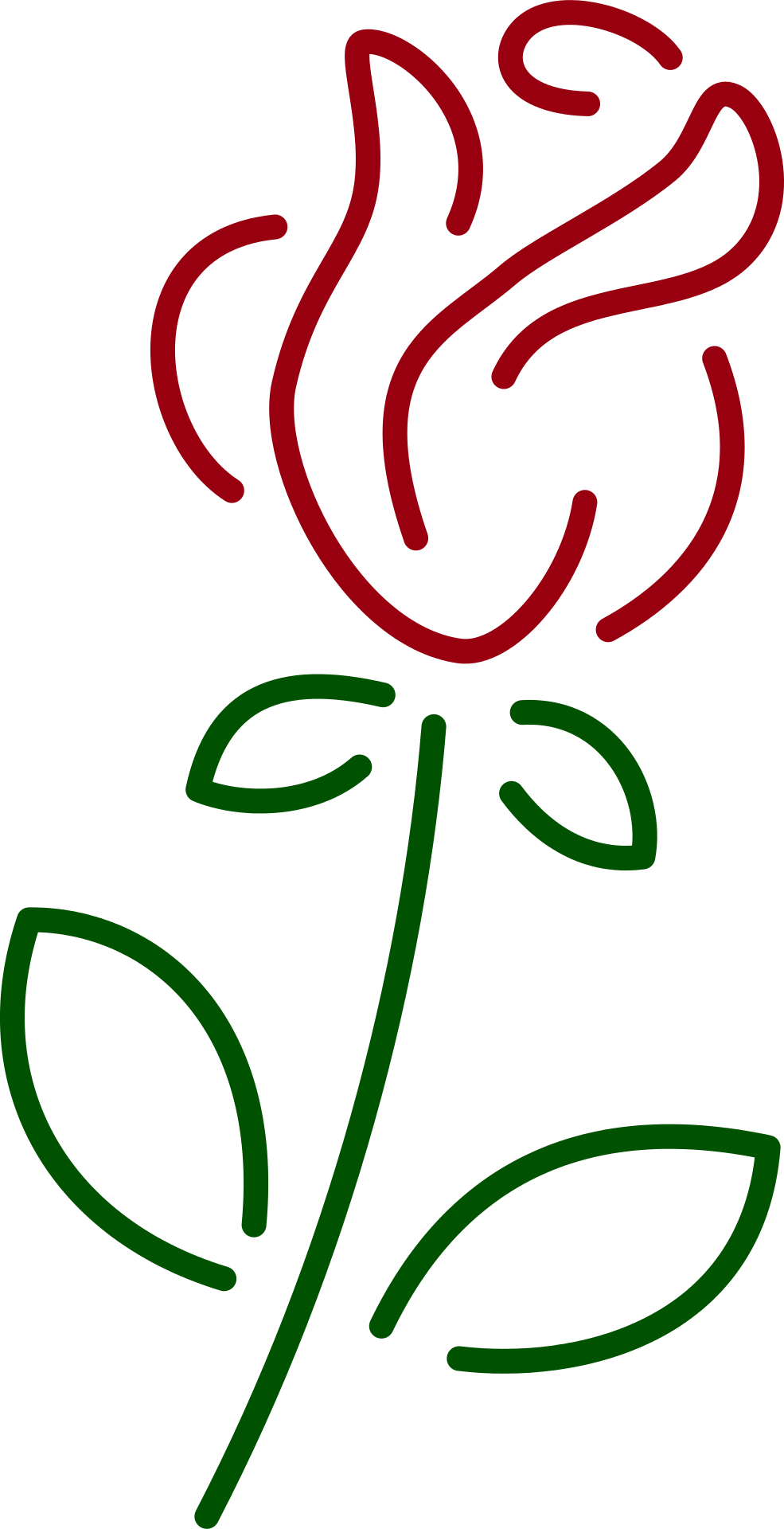 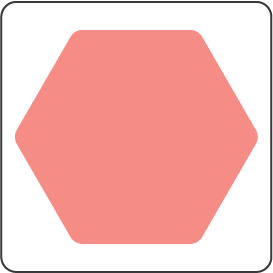 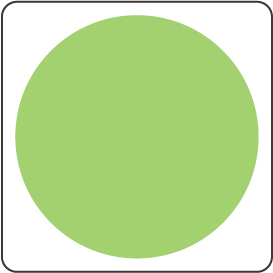 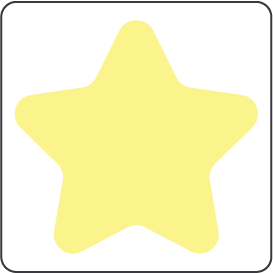 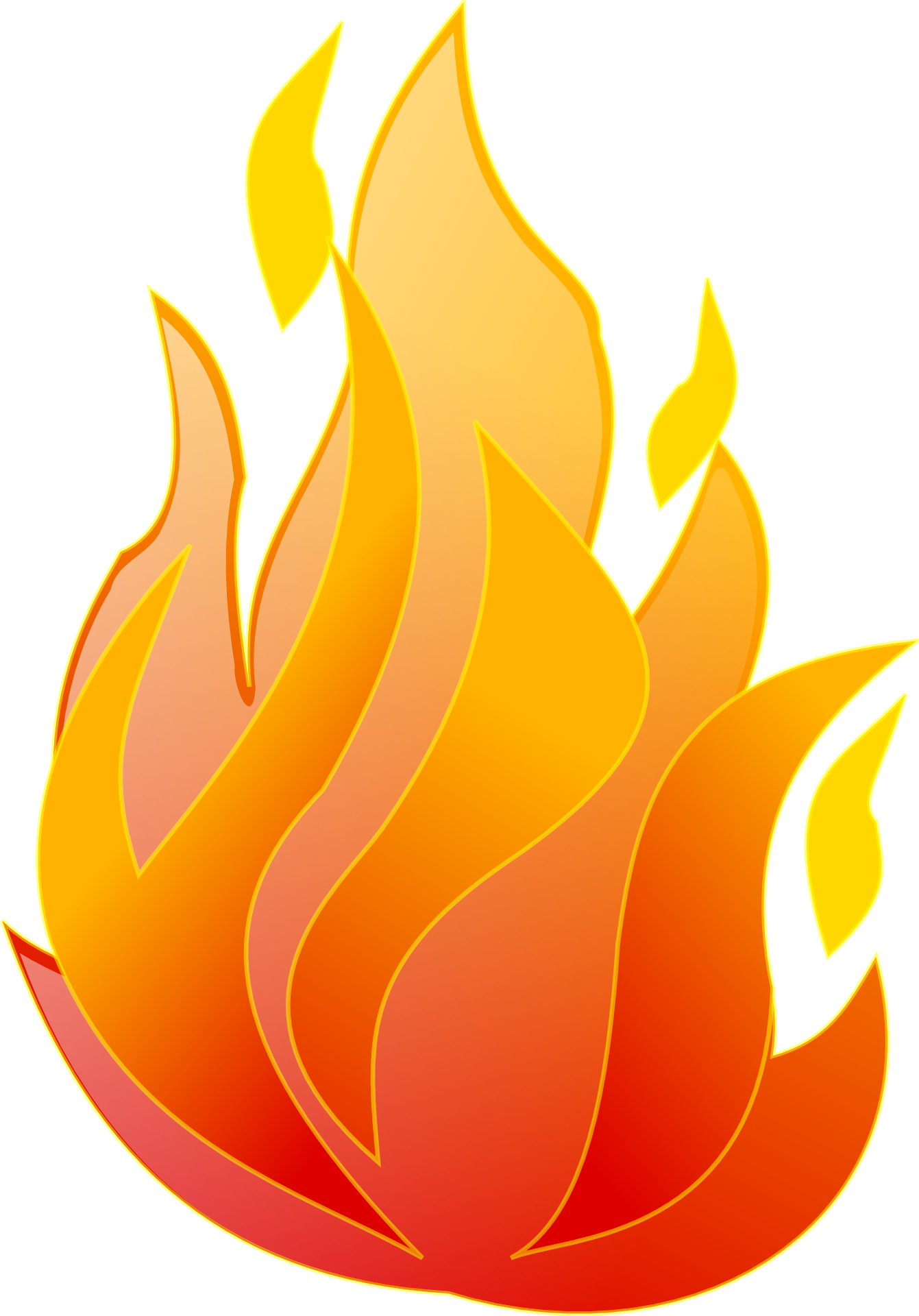 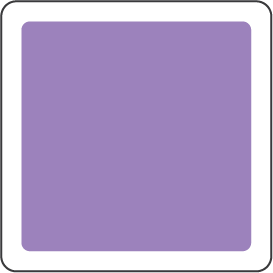 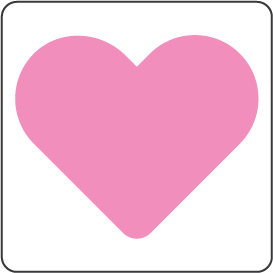 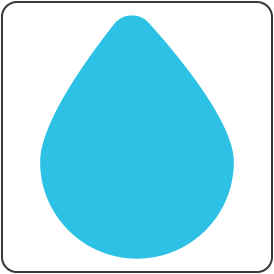 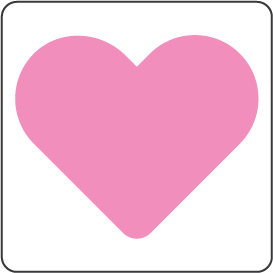 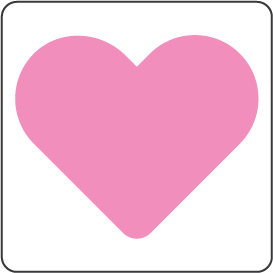 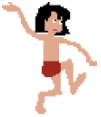 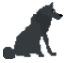 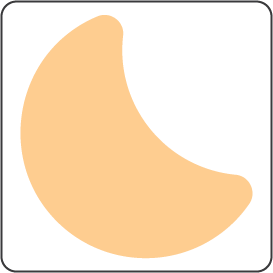 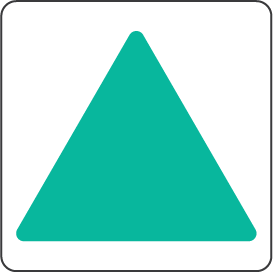 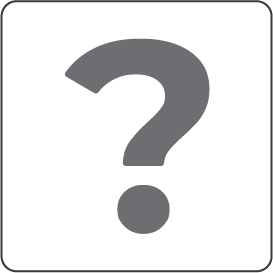 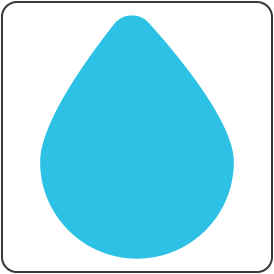 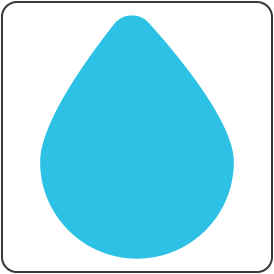 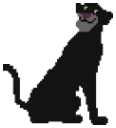 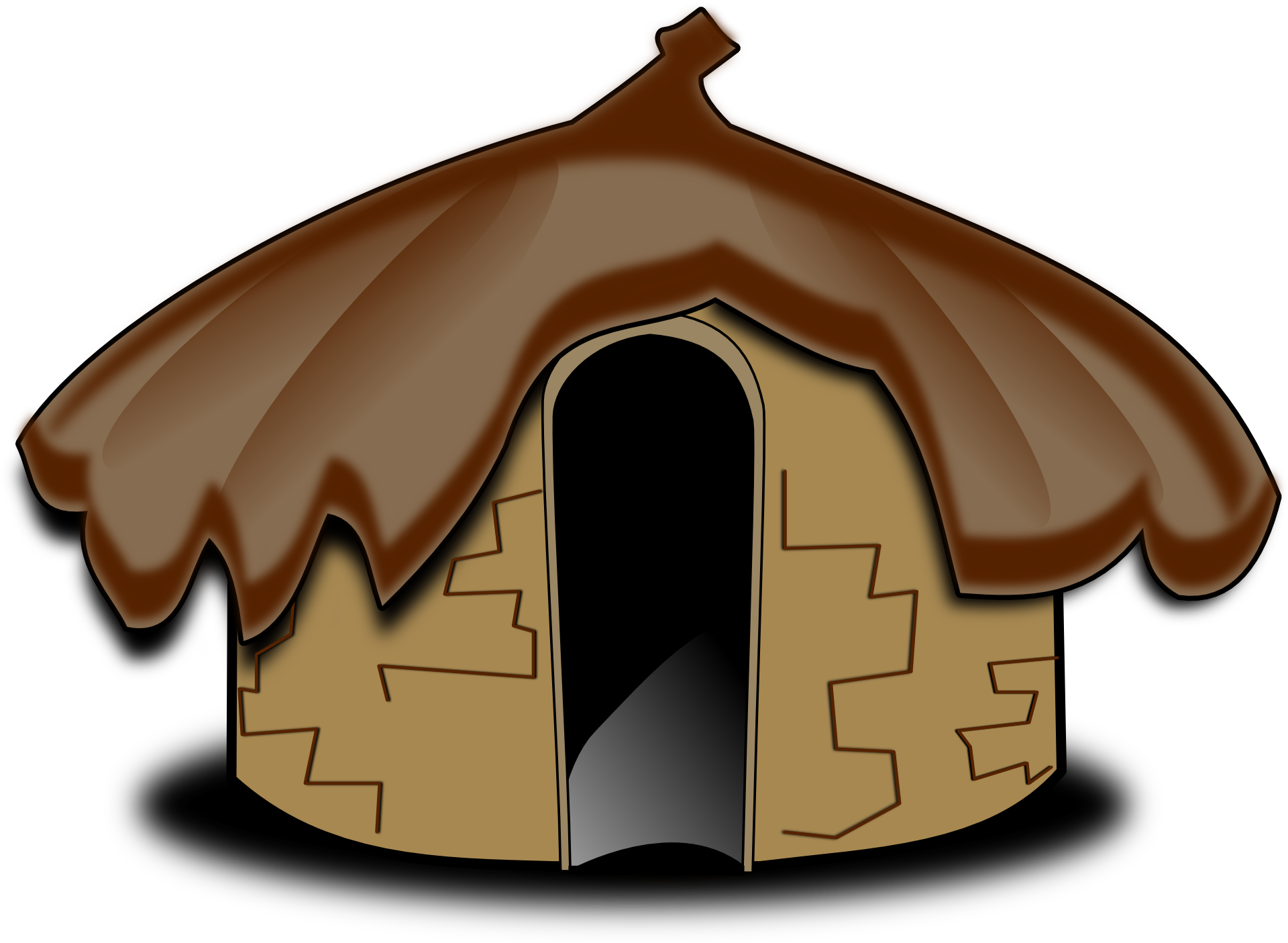 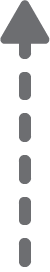 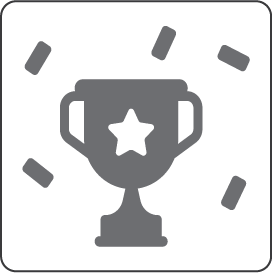 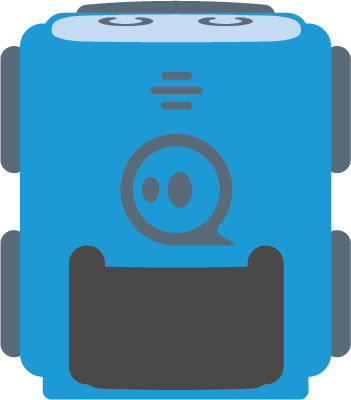 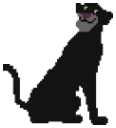 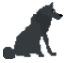 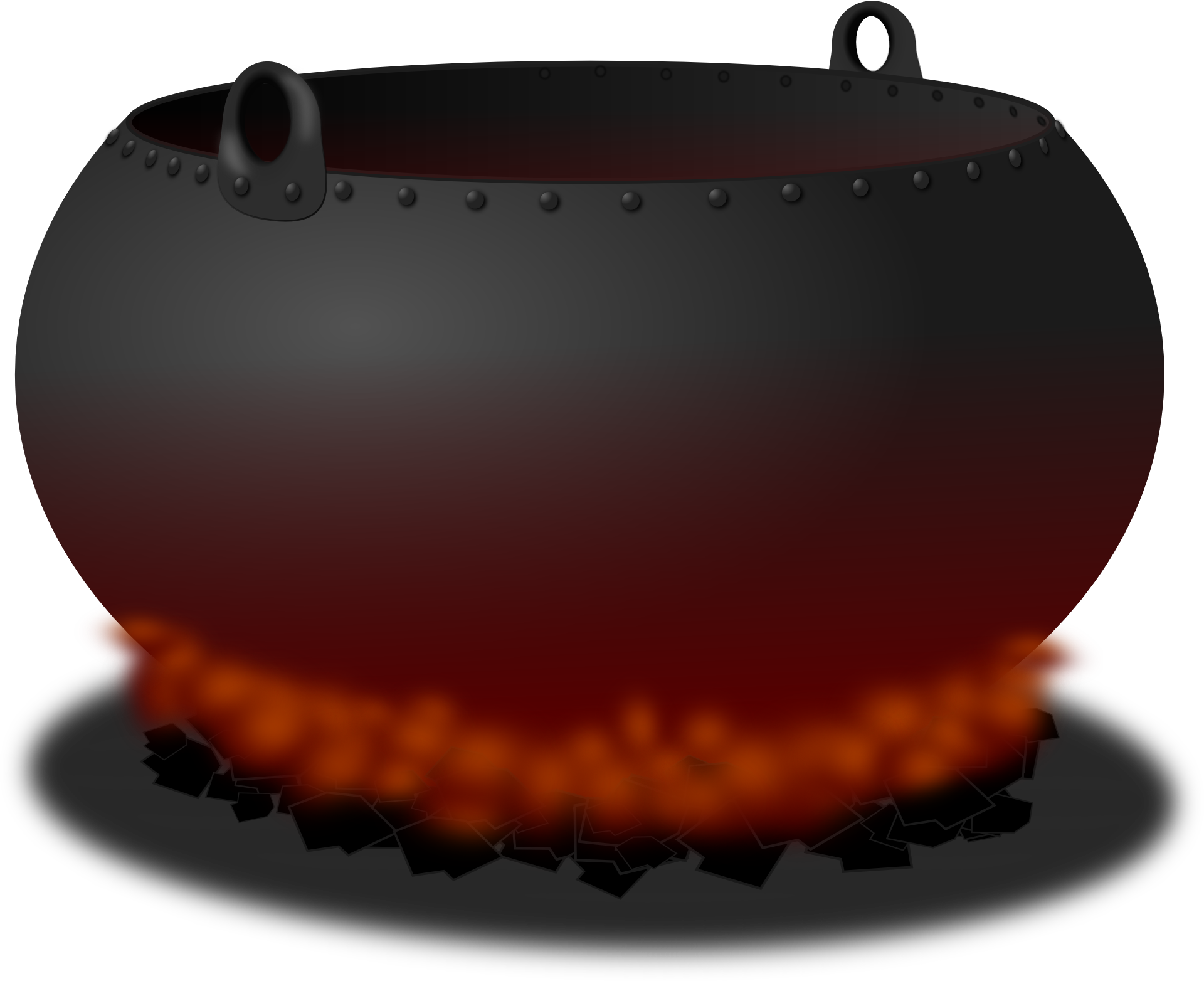 Megoldás
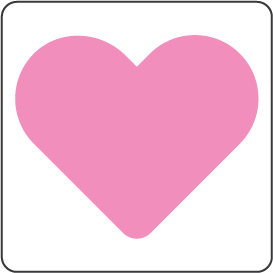 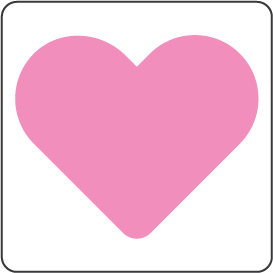 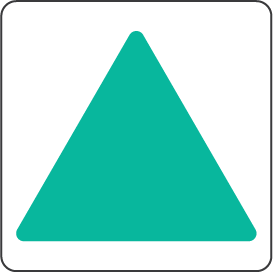 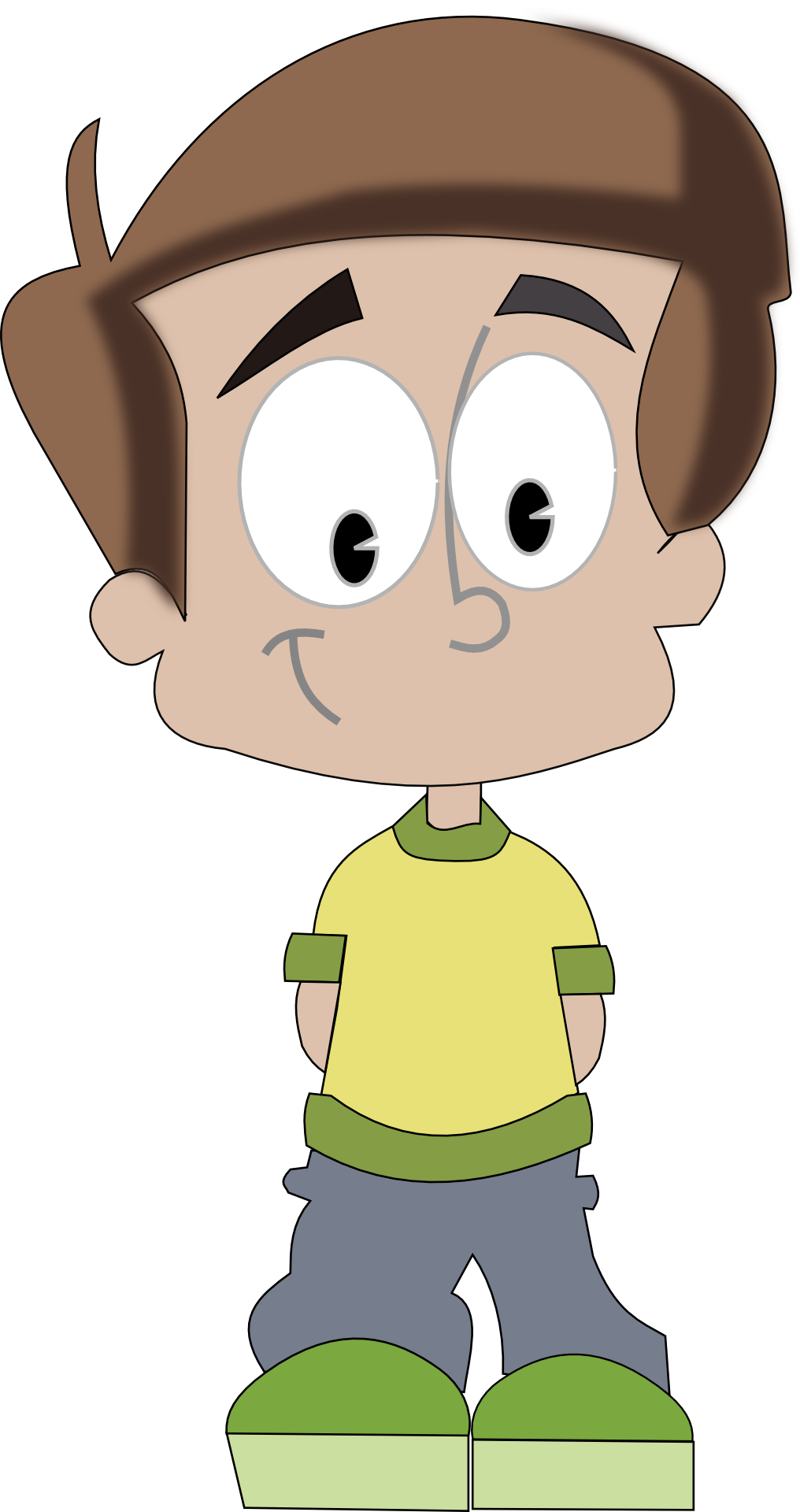 Kihívás: 
Kövesd a történetet!
Olvasd el a történetet és juss végig a pályán a megfelelő sorrendben!
(rövid szöveg 3)
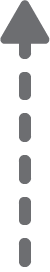 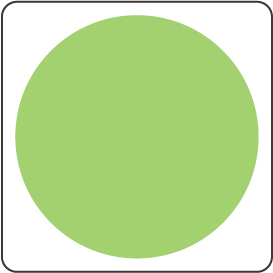 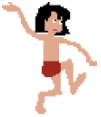 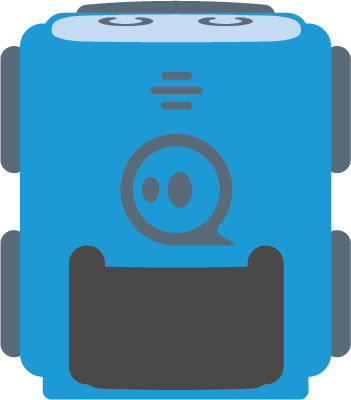 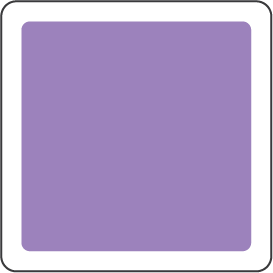 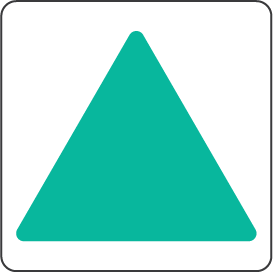 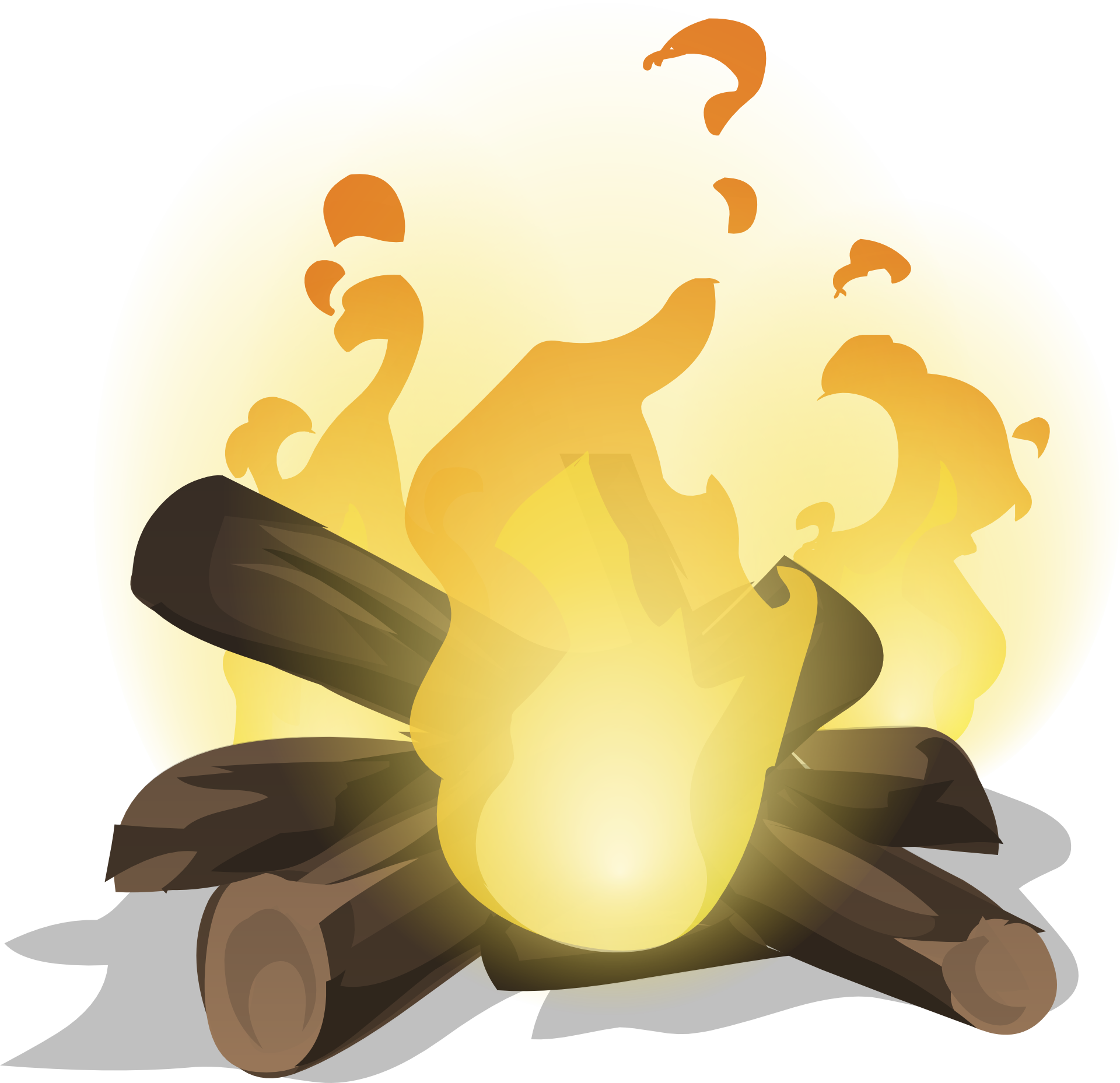 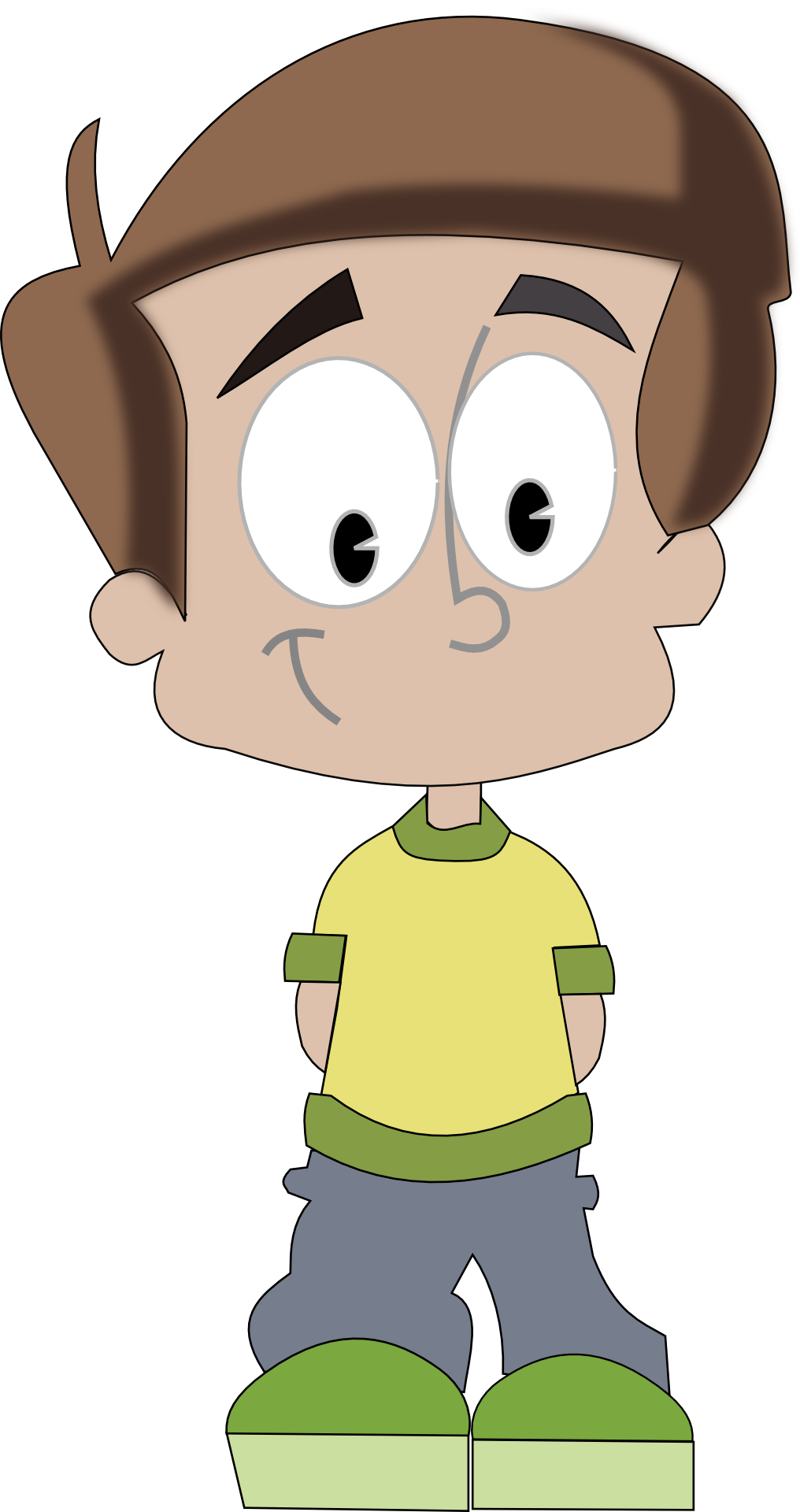 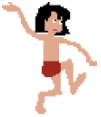 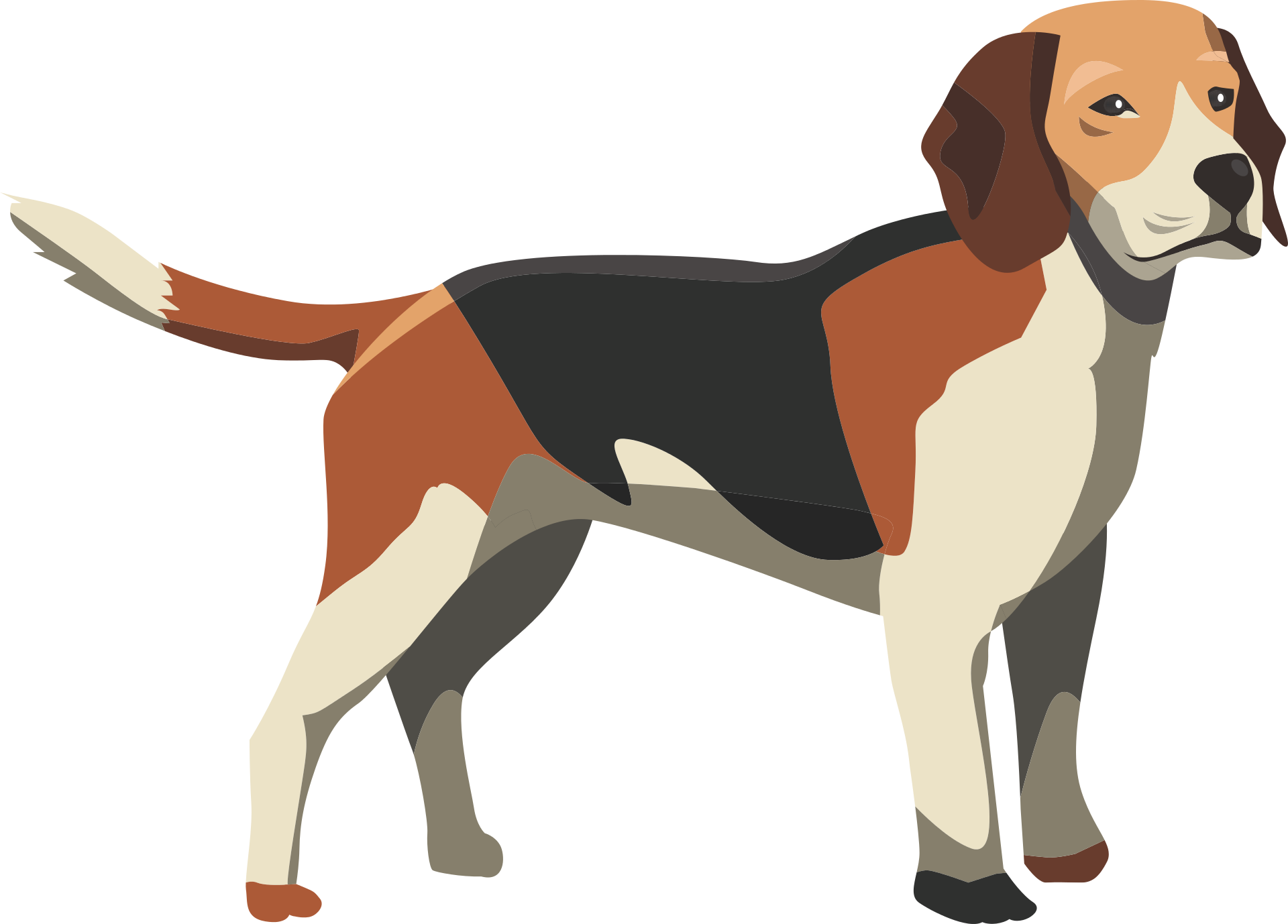 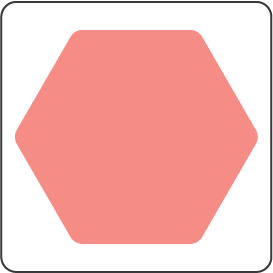 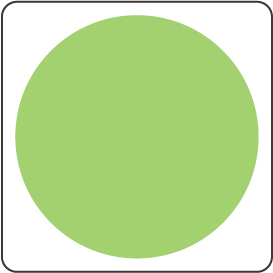 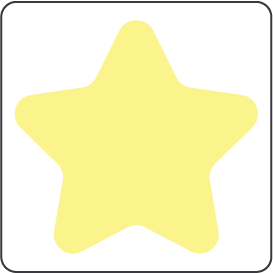 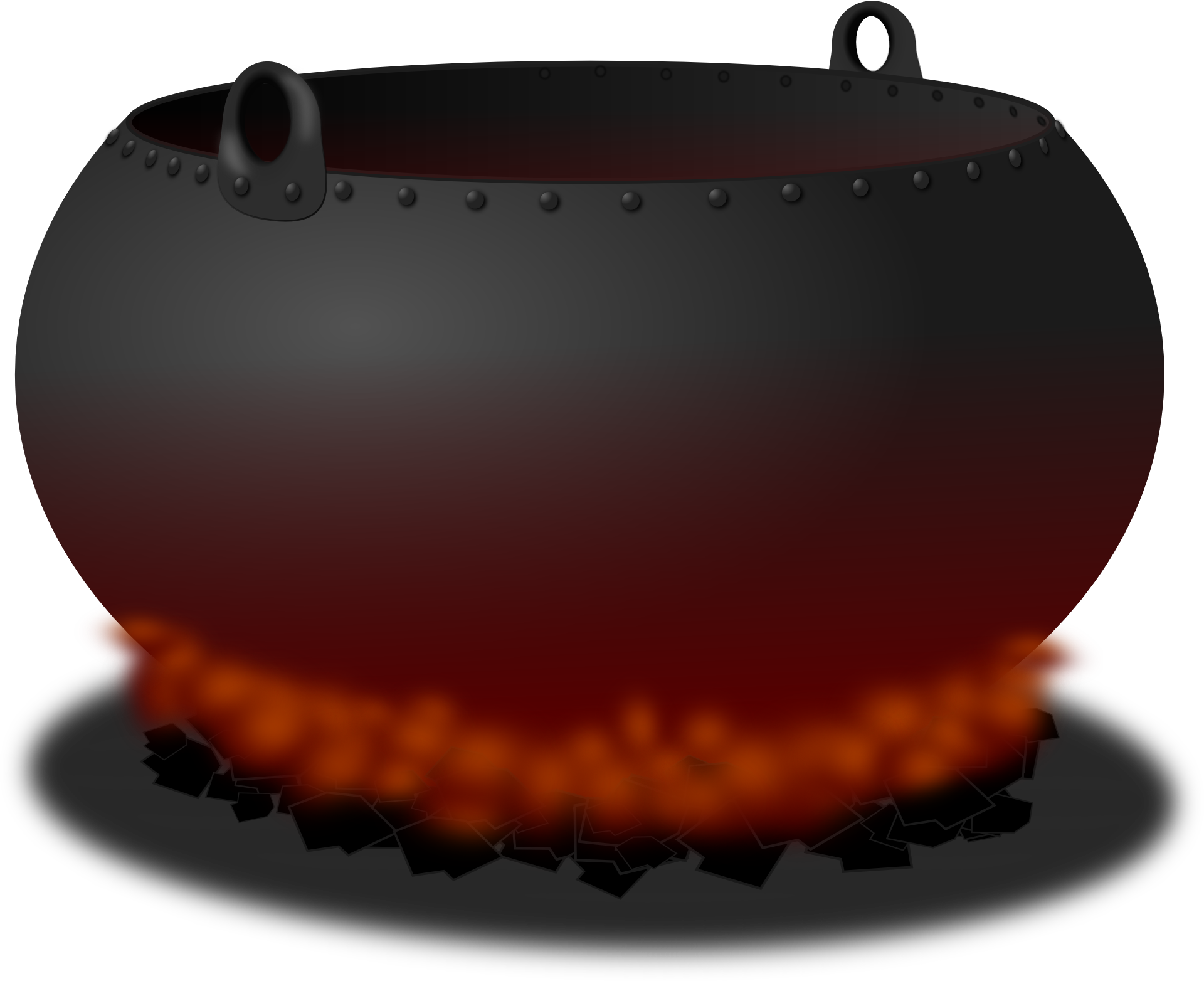 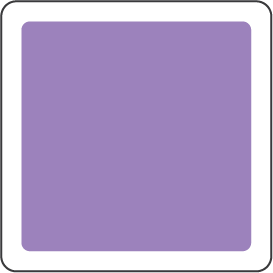 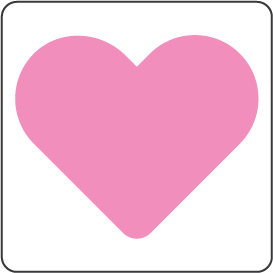 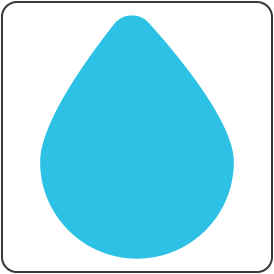 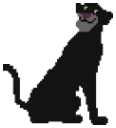 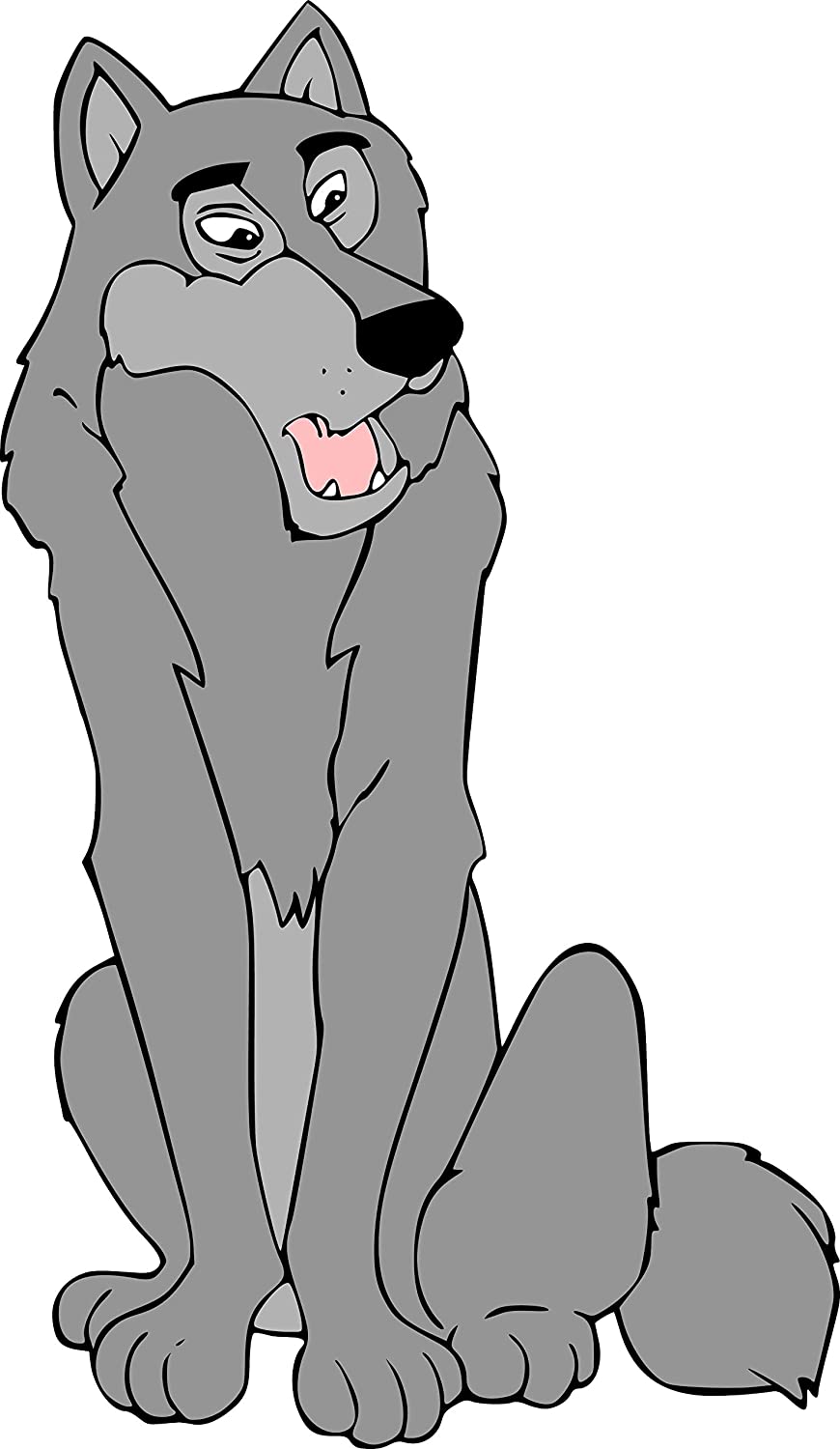 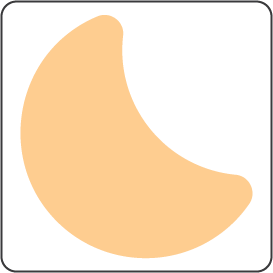 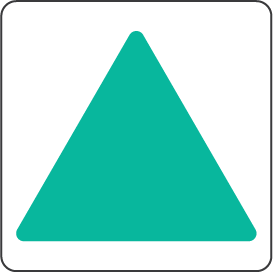 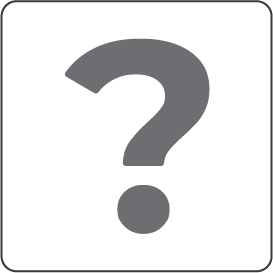 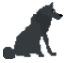 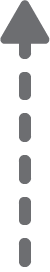 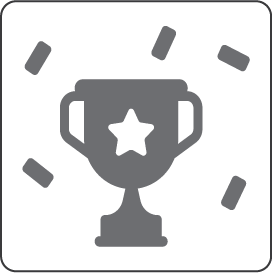 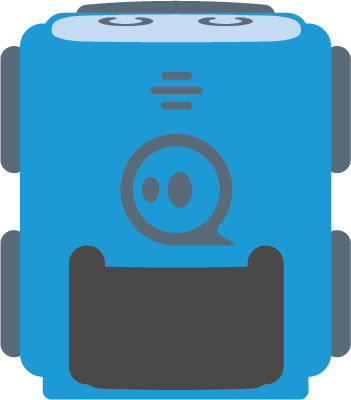 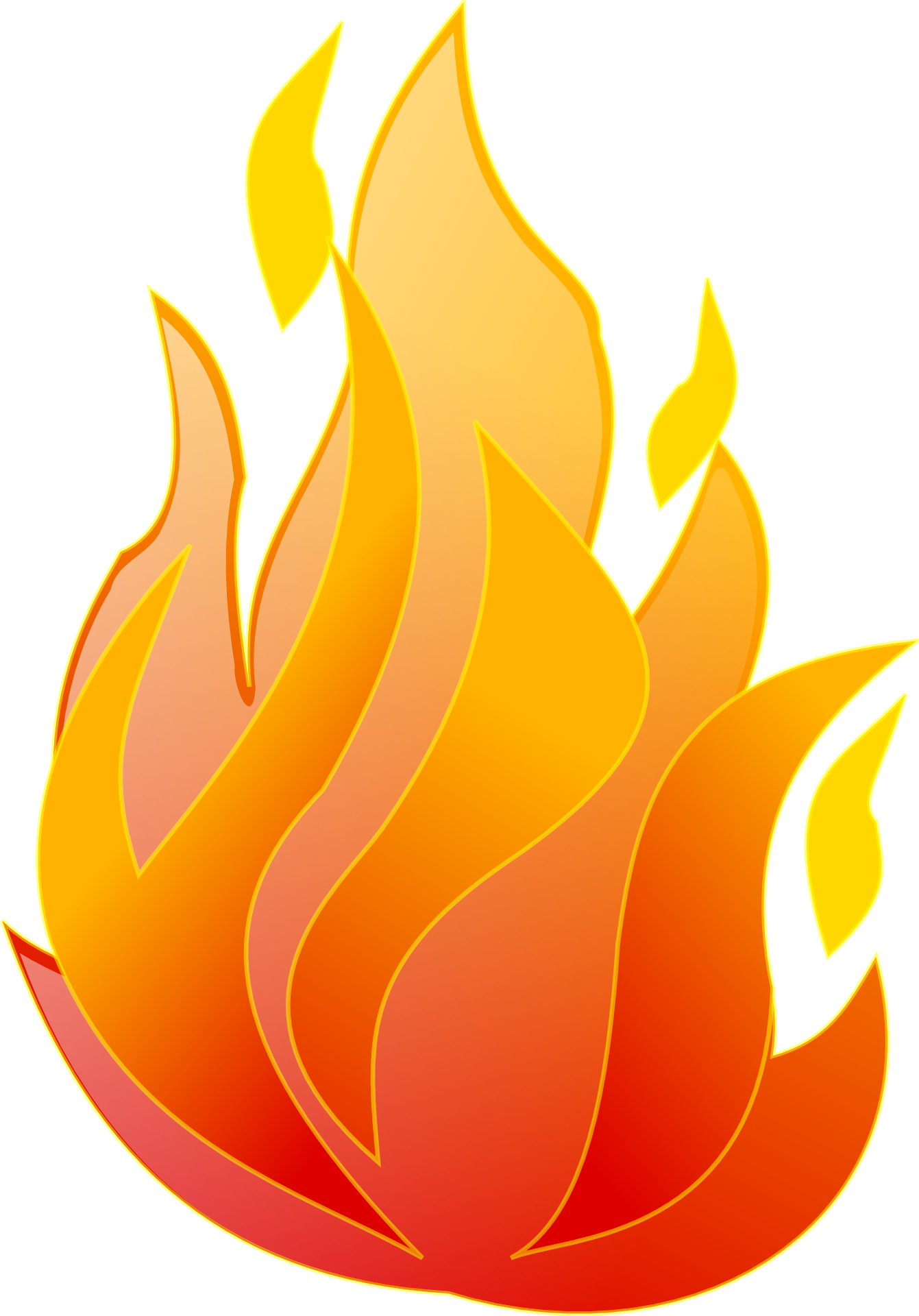 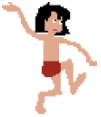 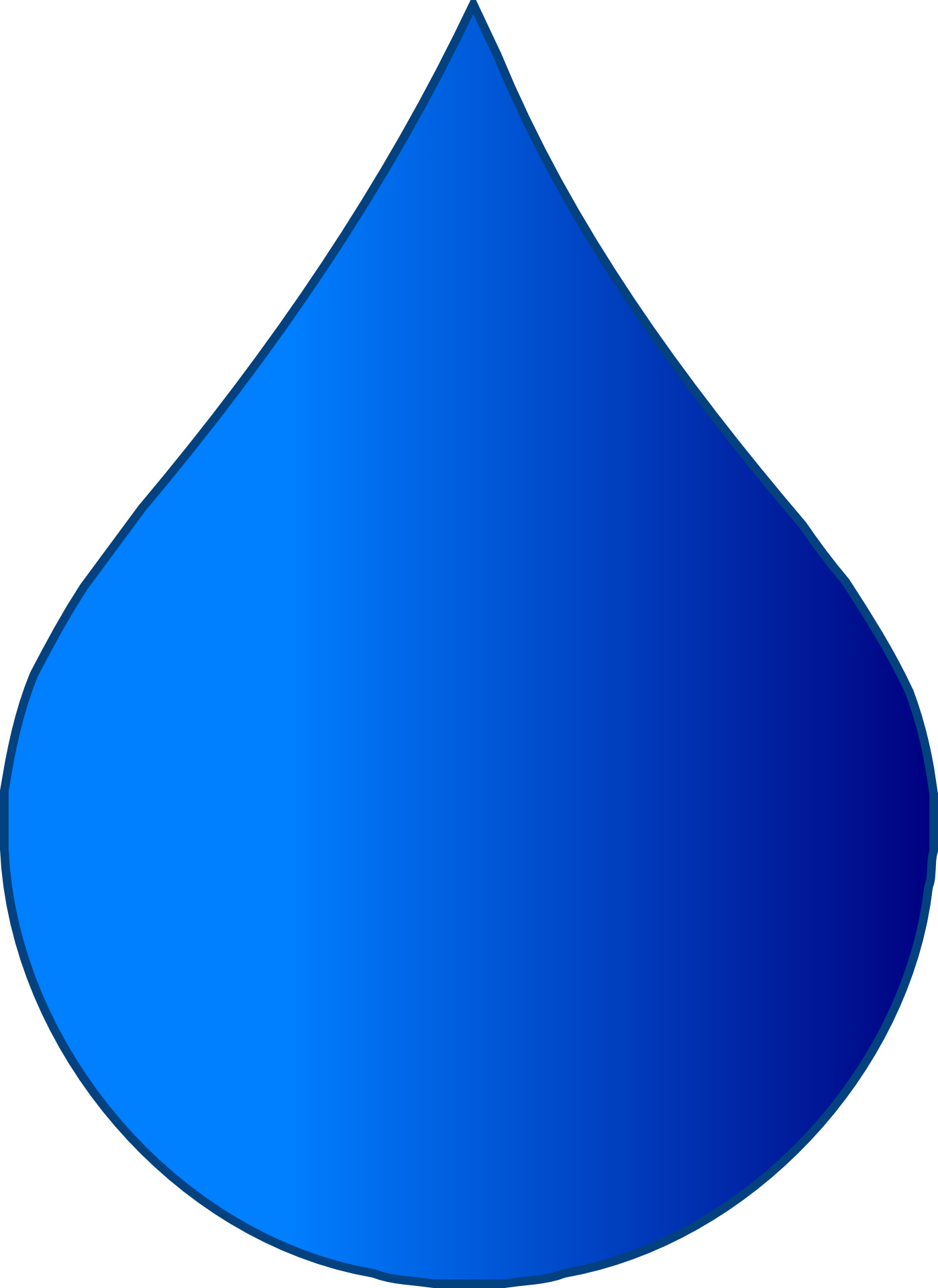 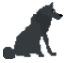 Kihívás: 
Kövesd a történetet!
Olvasd el a történetet és juss végig a pályán a megfelelő sorrendben!
(rövid szöveg 4)
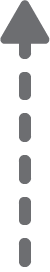 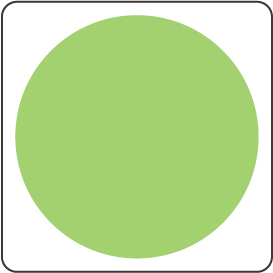 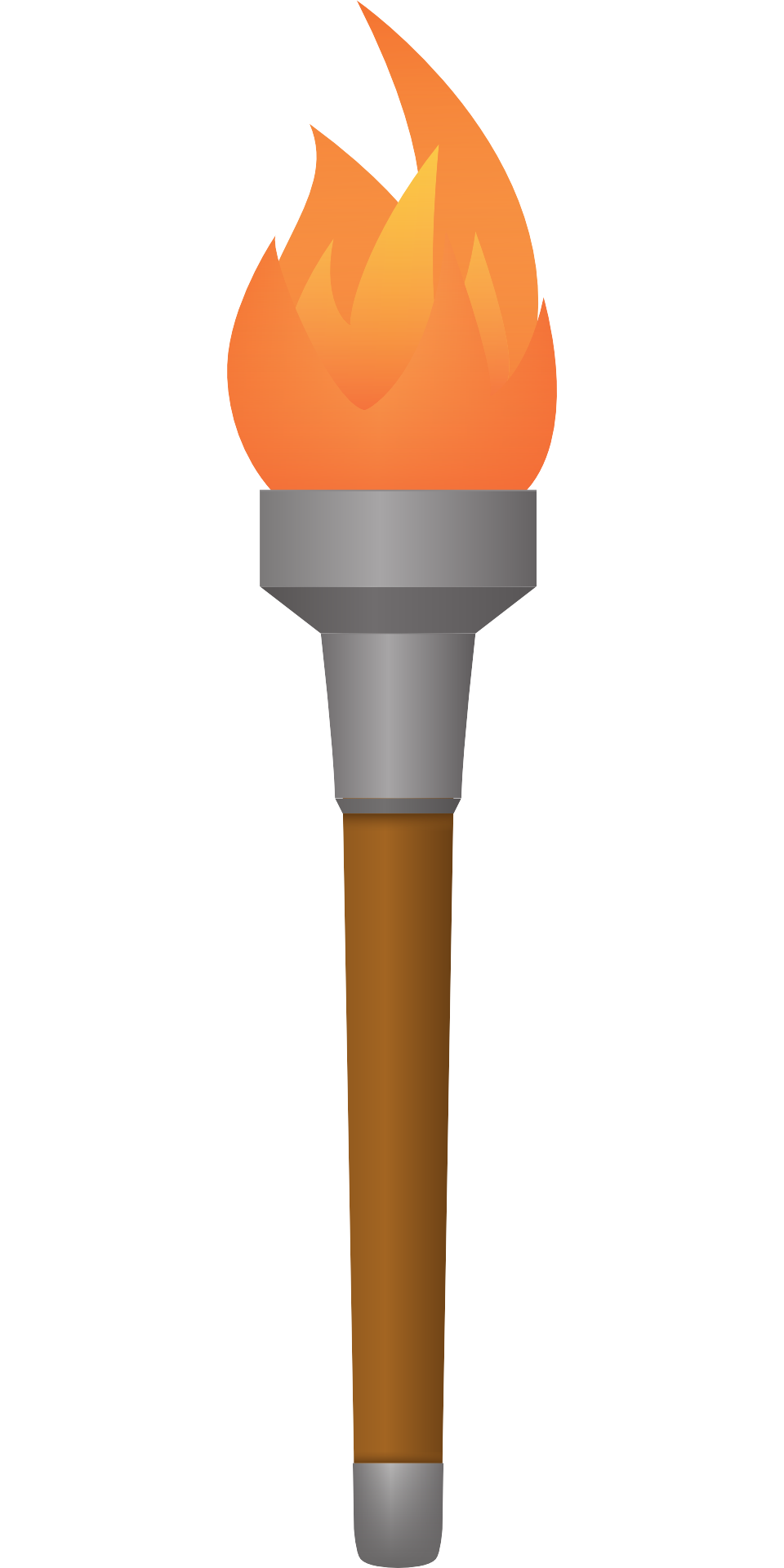 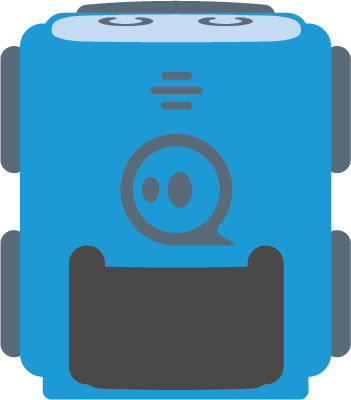 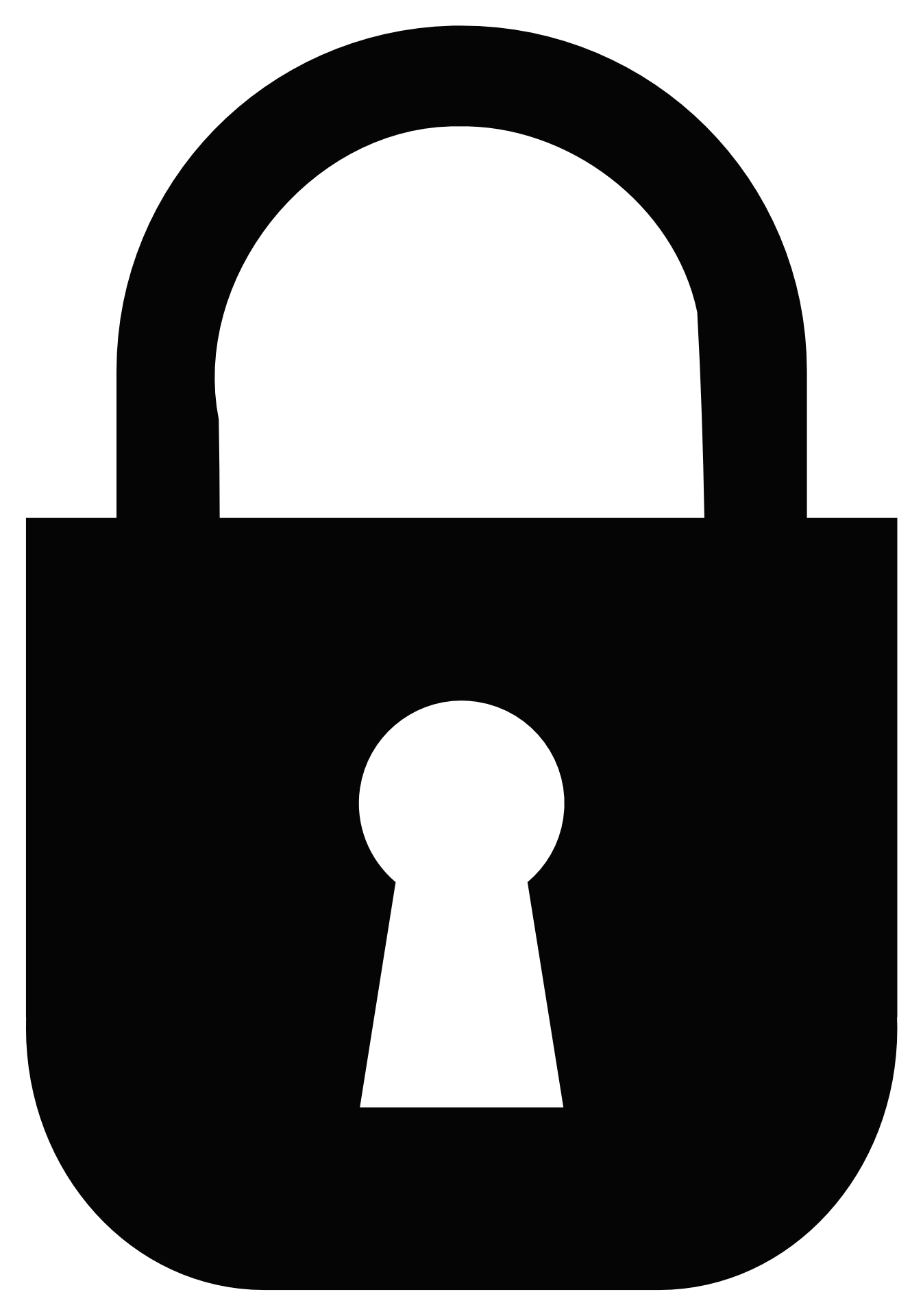 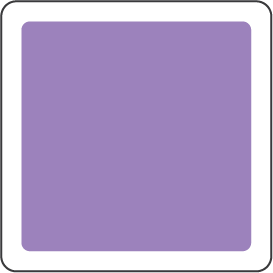 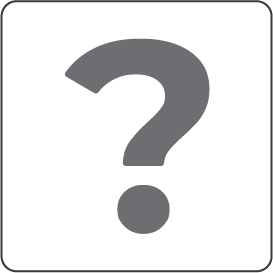 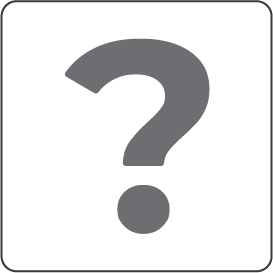 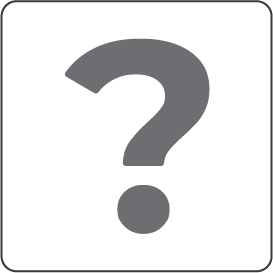 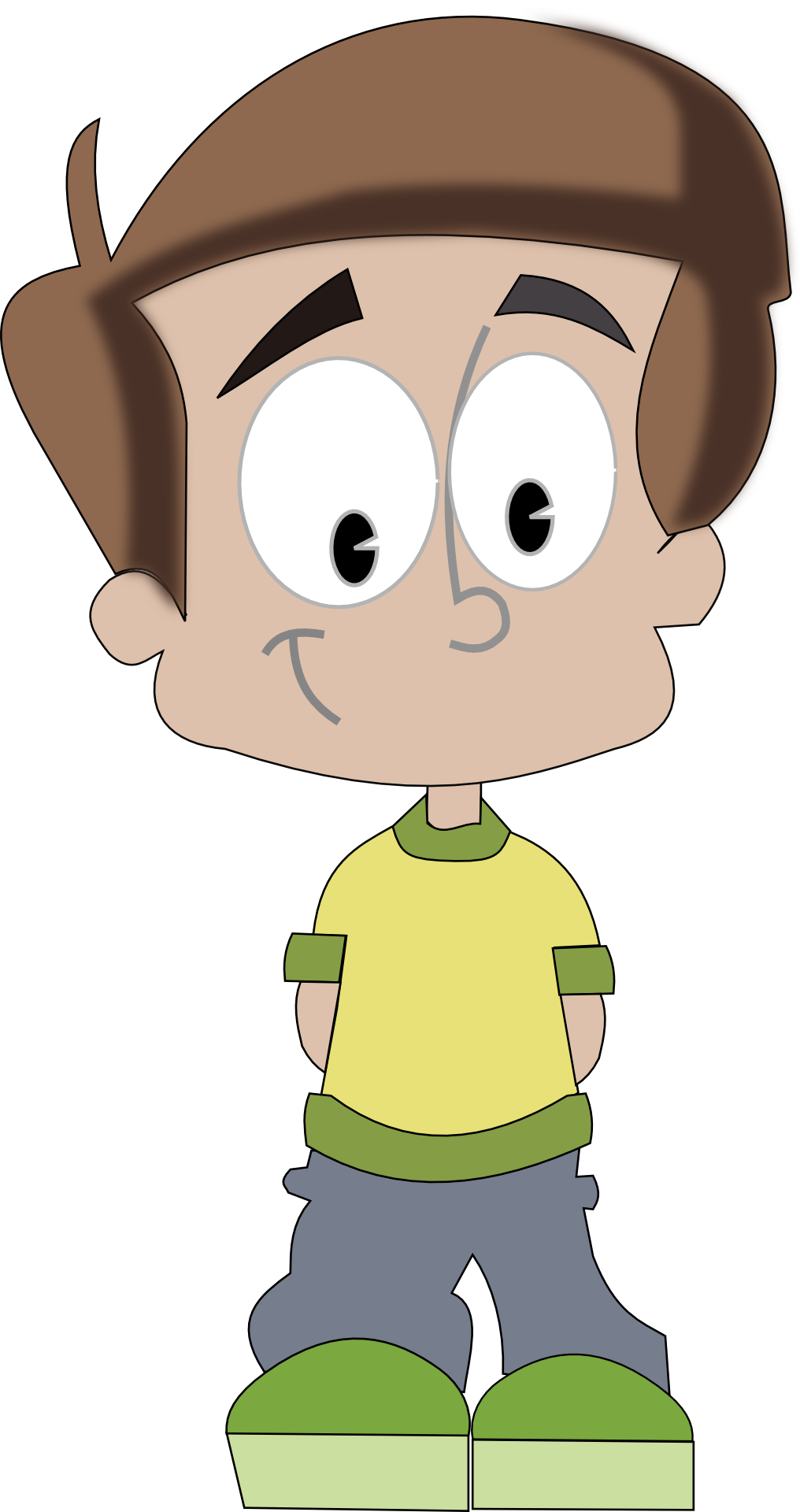 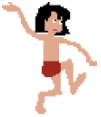 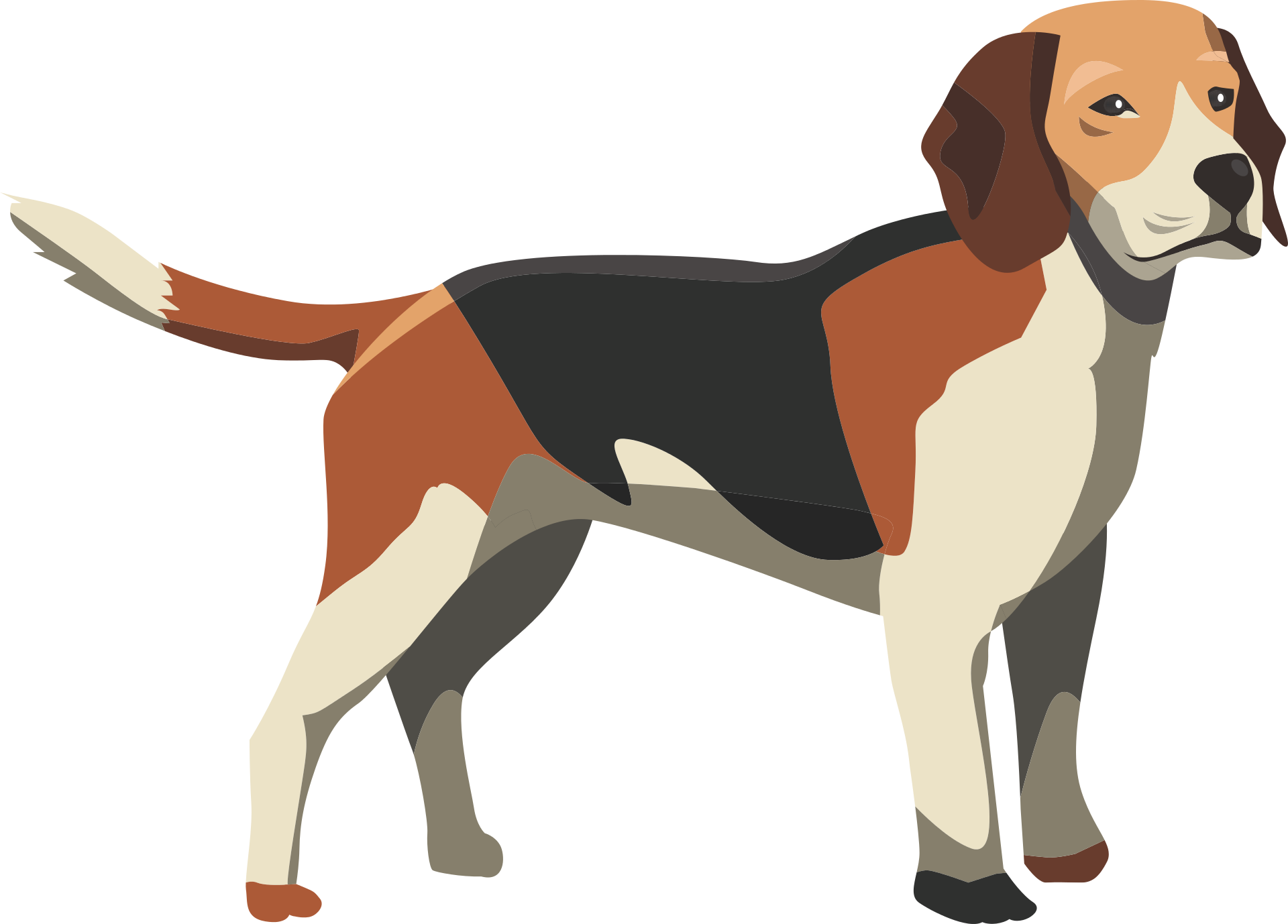 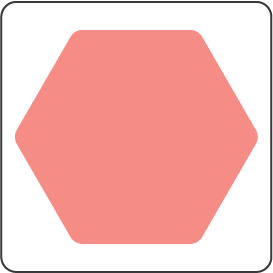 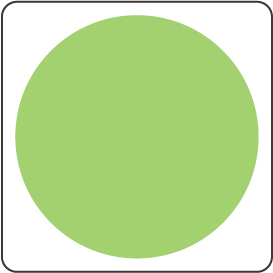 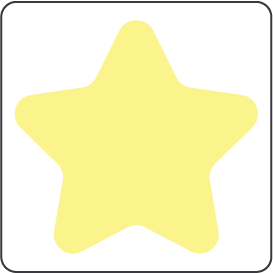 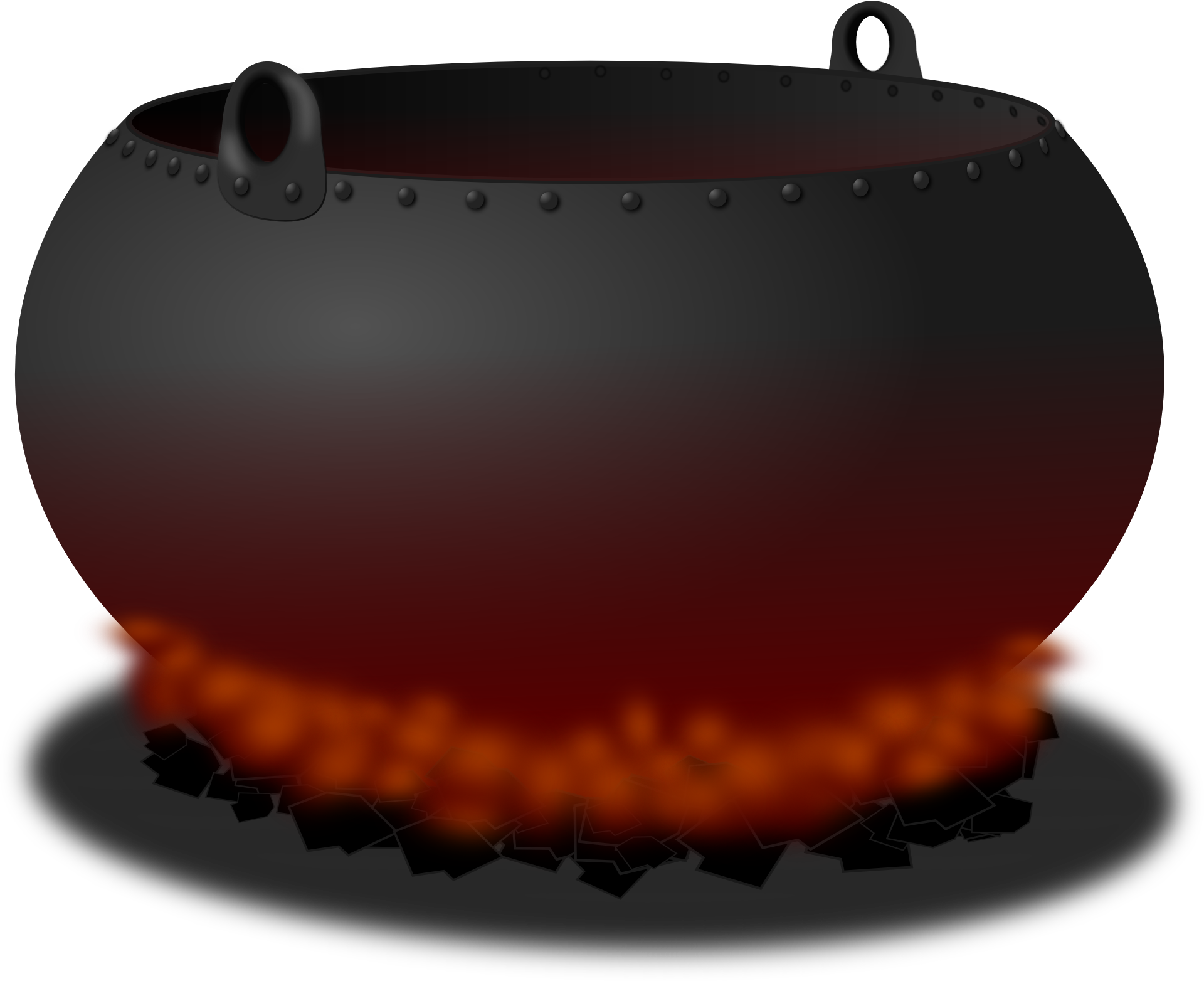 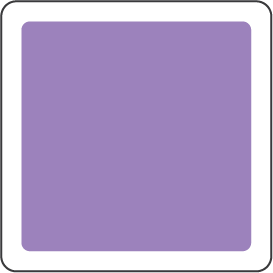 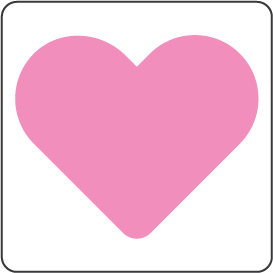 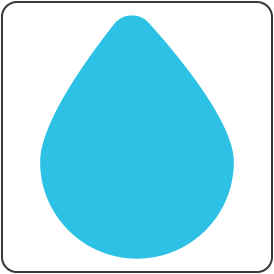 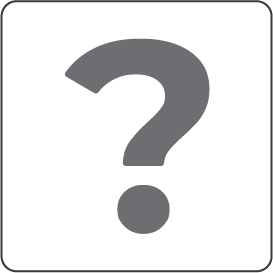 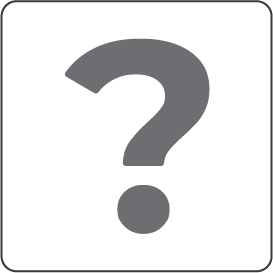 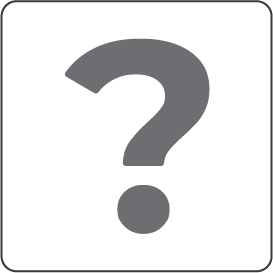 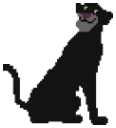 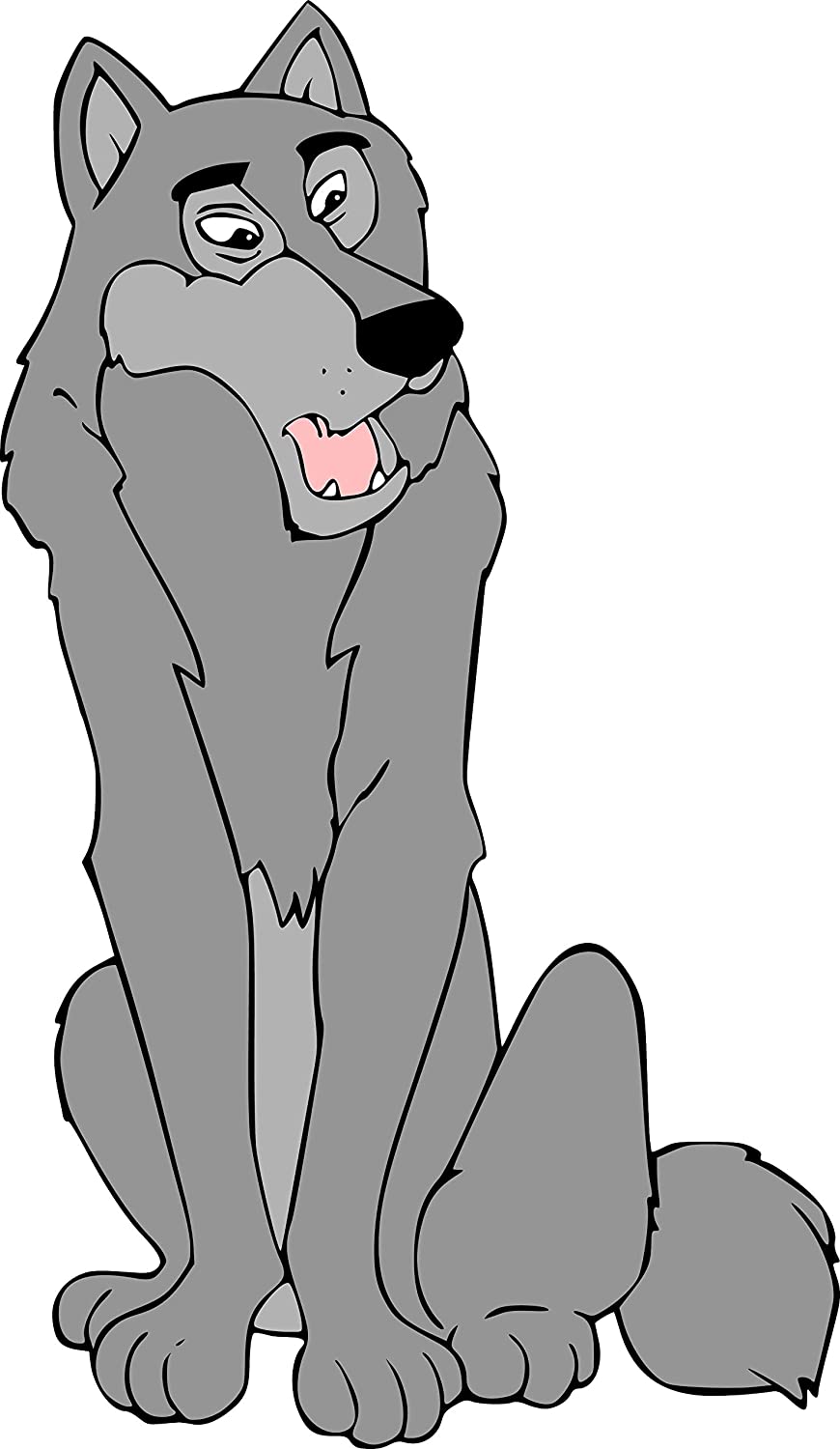 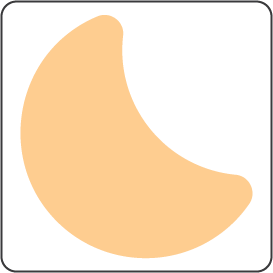 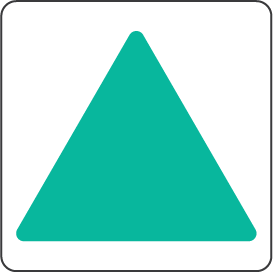 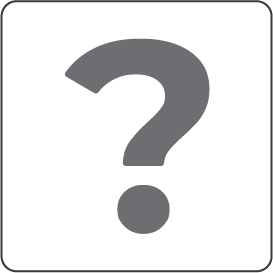 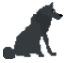 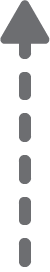 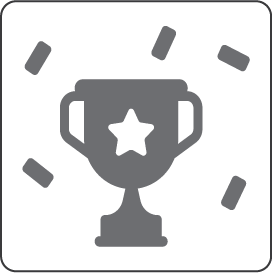 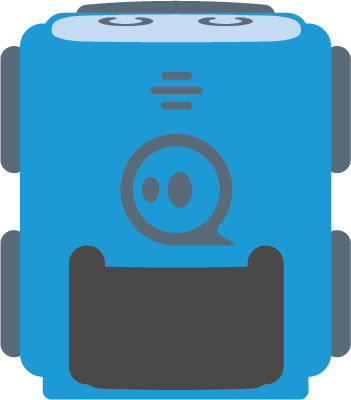 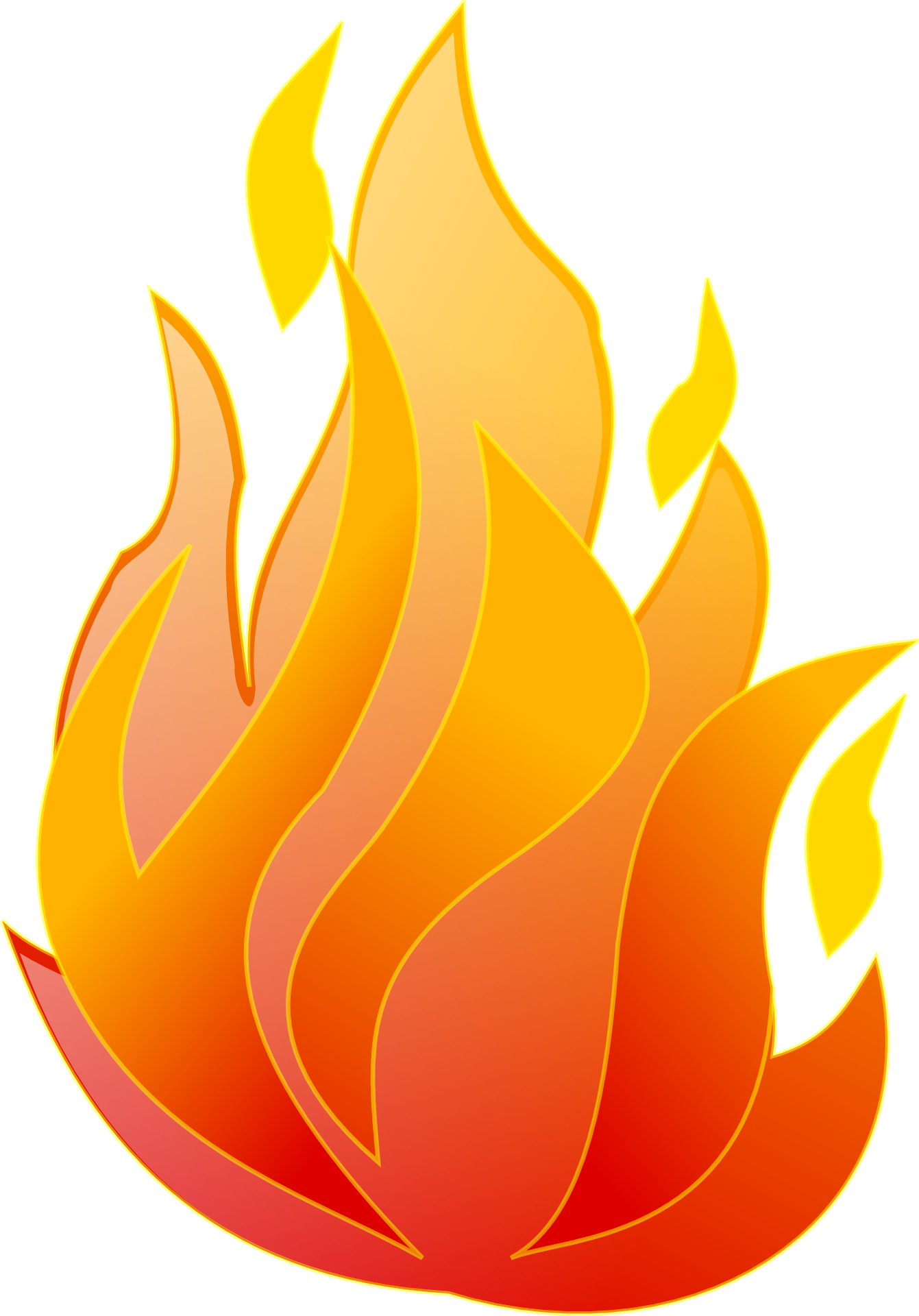 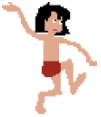 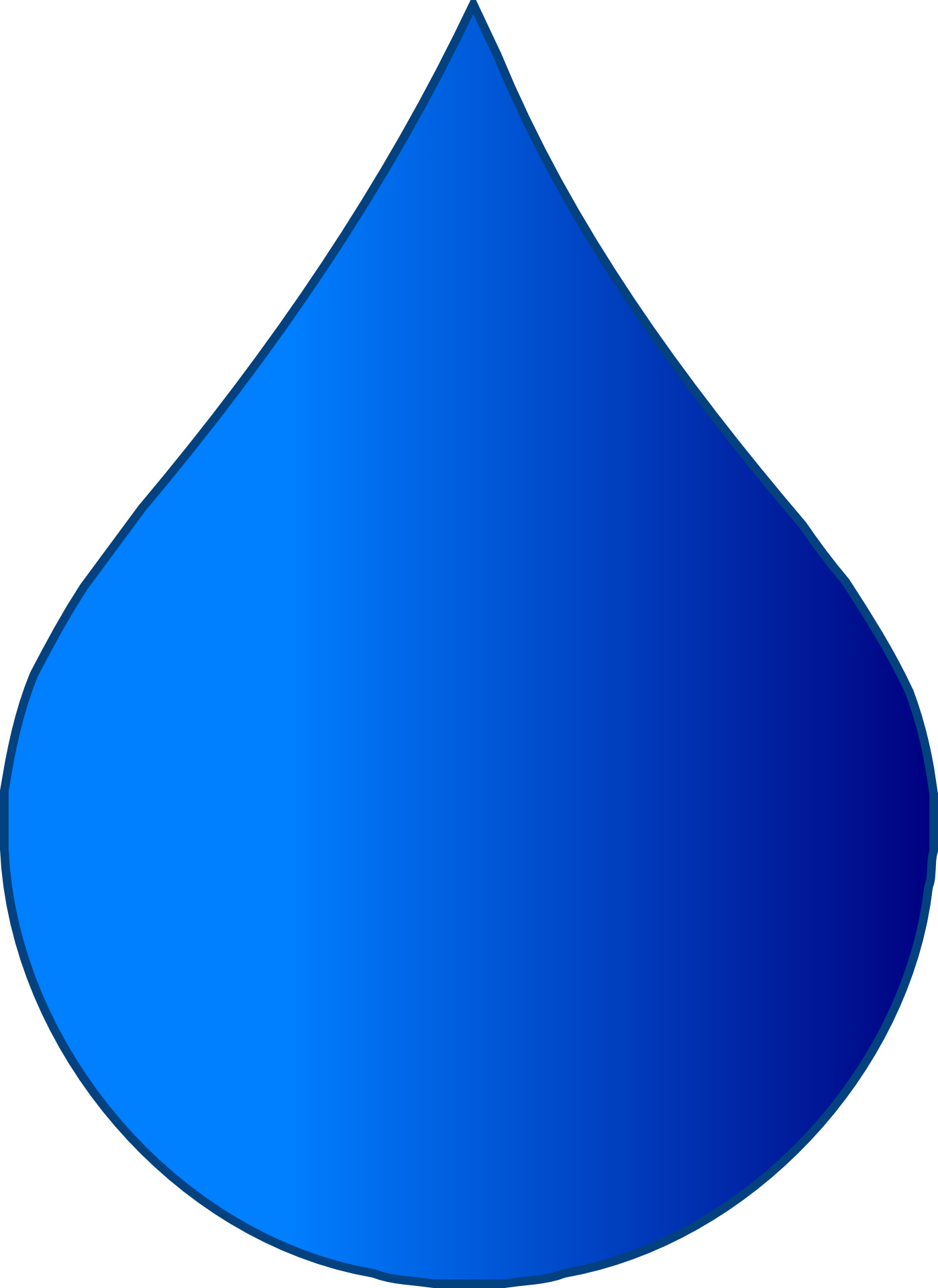 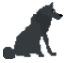 Kihívás: 
Kövesd a történetet!
Olvasd el a történetet és juss végig a pályán a megfelelő sorrendben!
(rövid szöveg 4)
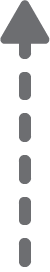 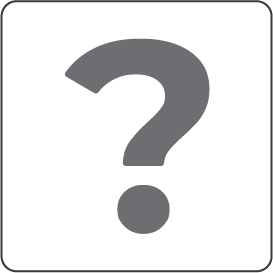 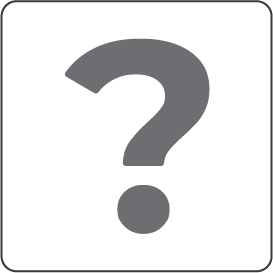 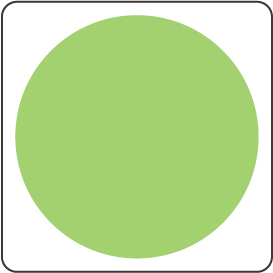 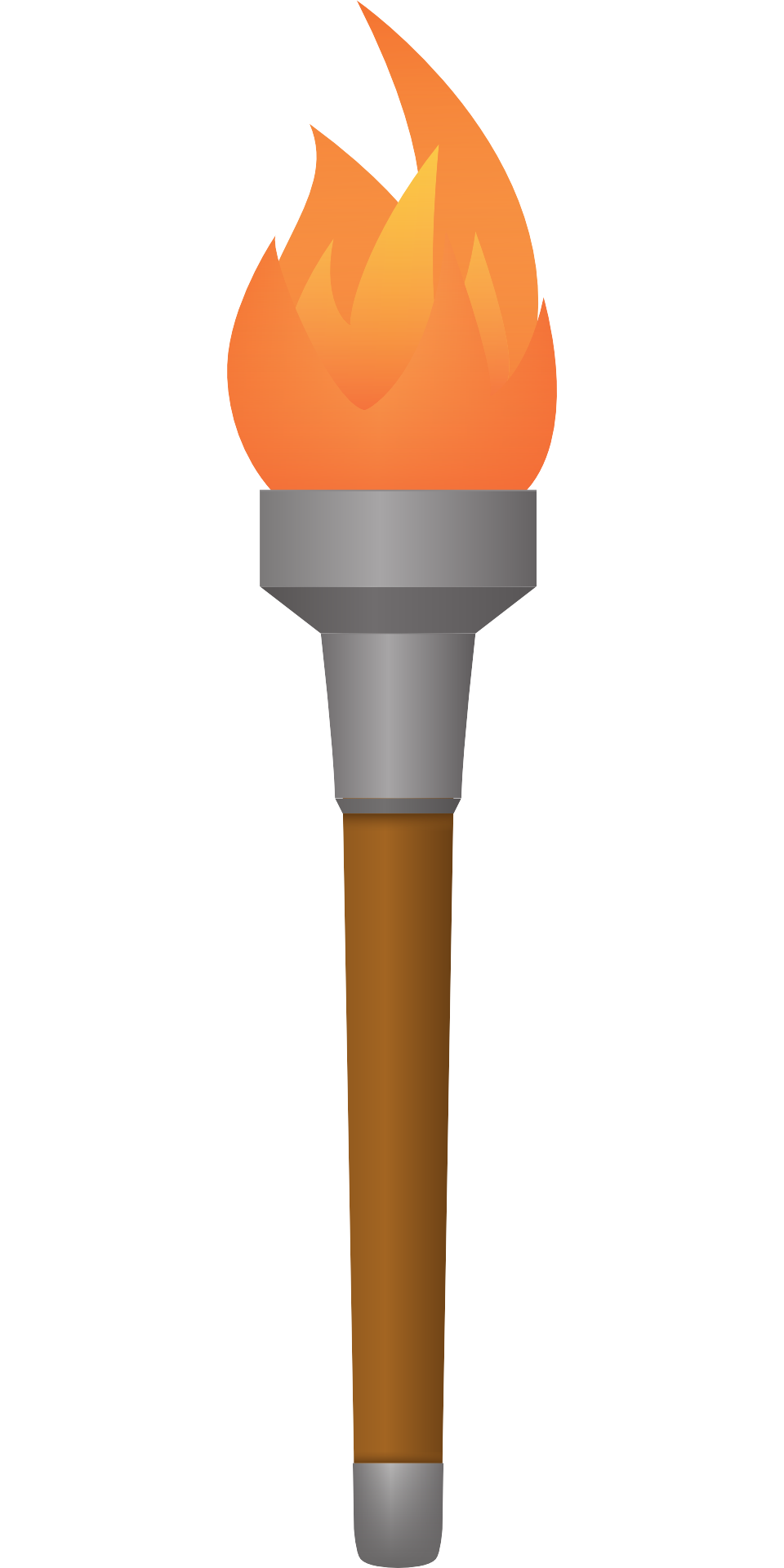 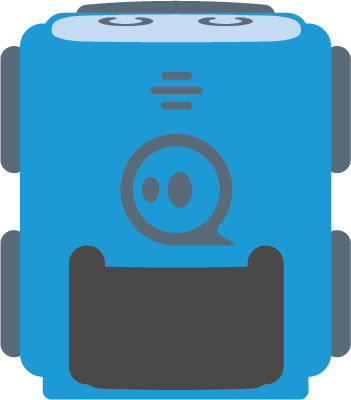 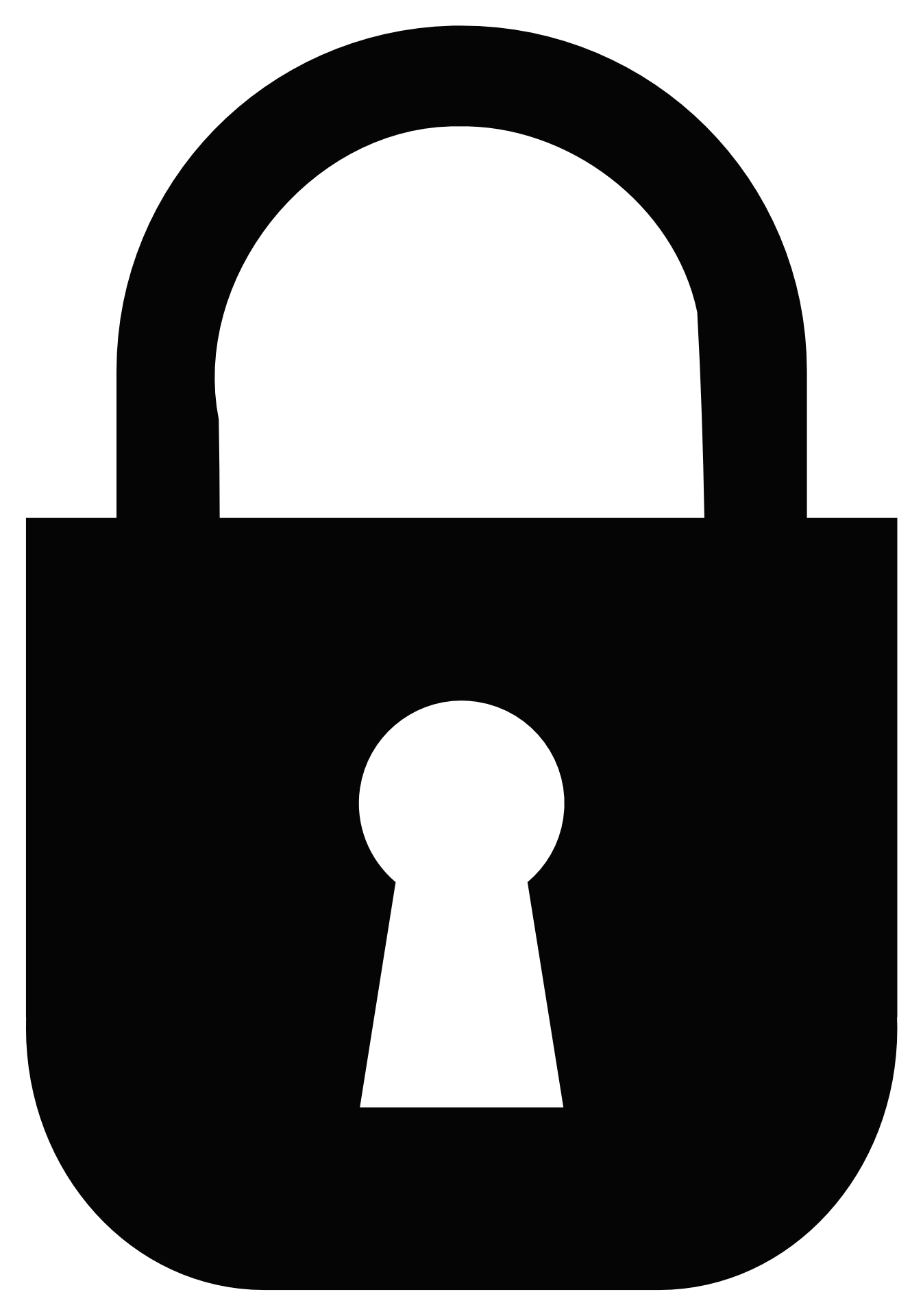 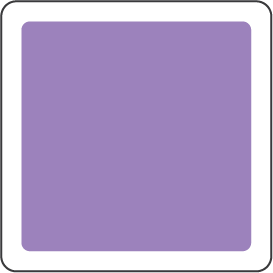 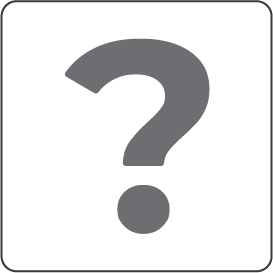 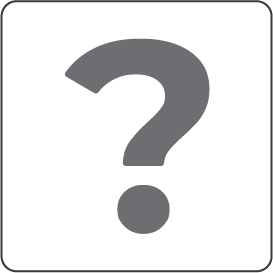 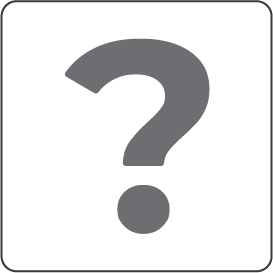 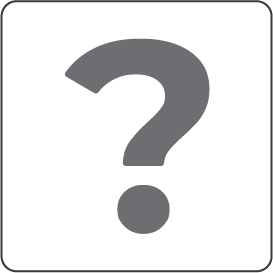 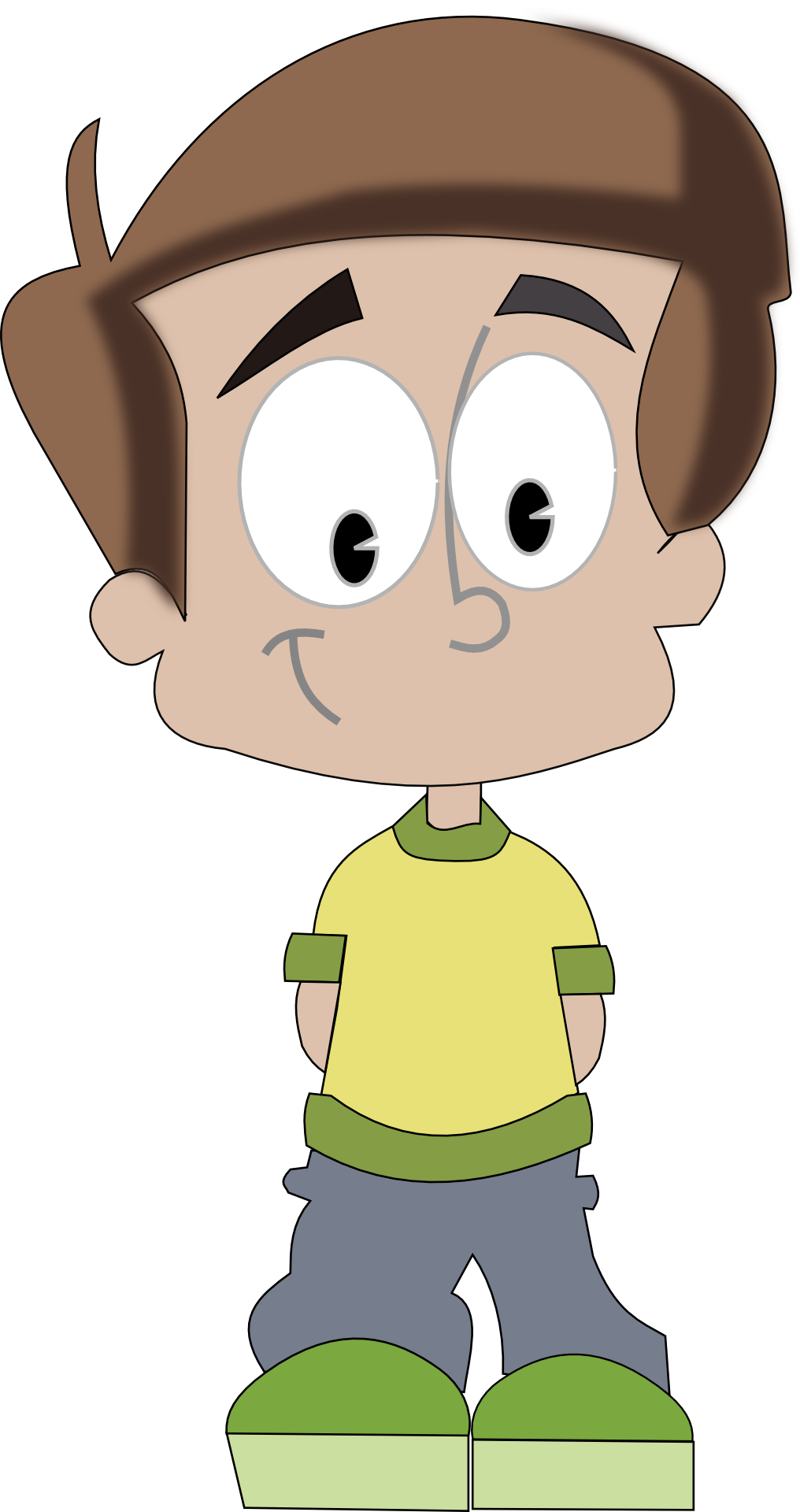 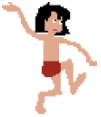 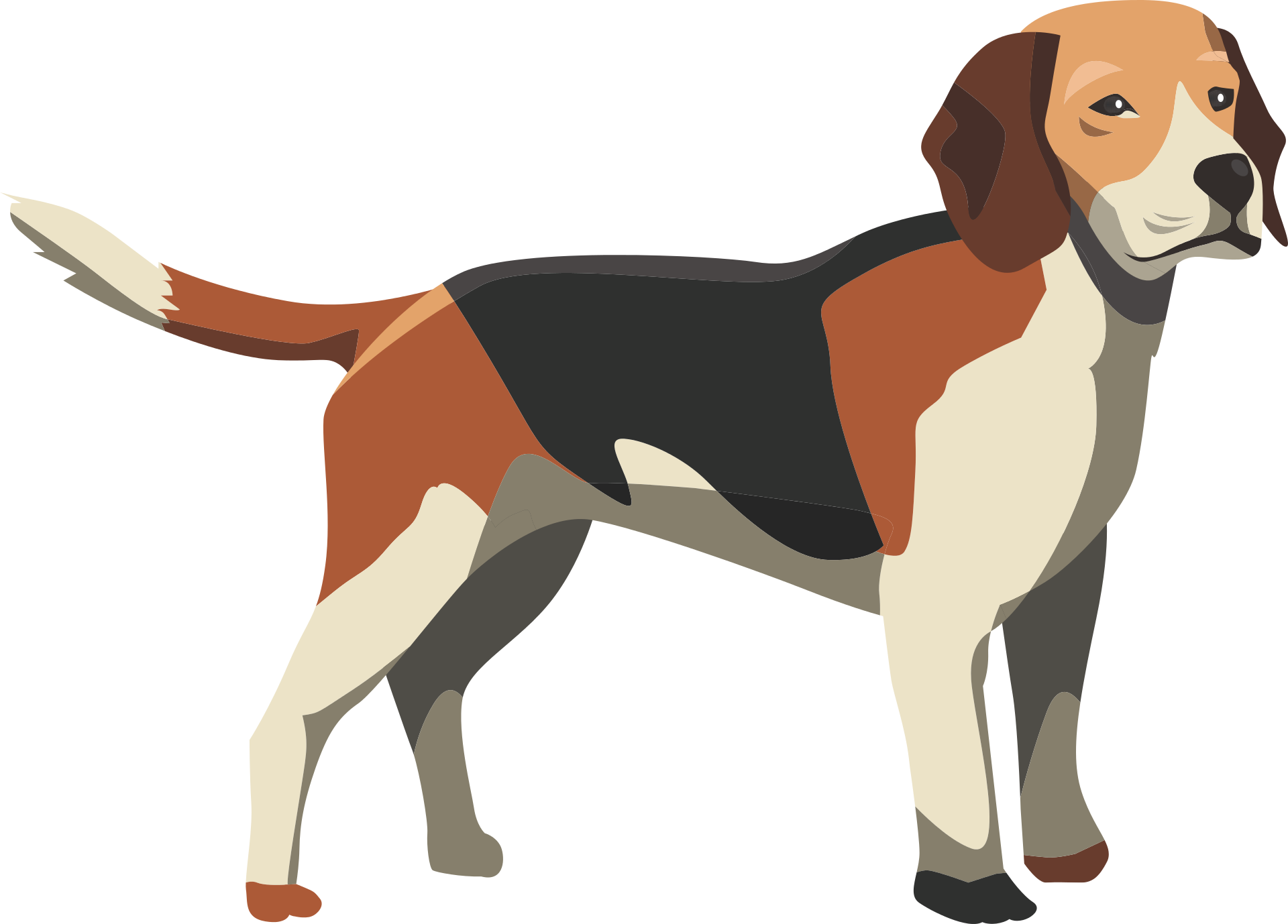 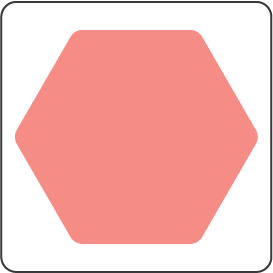 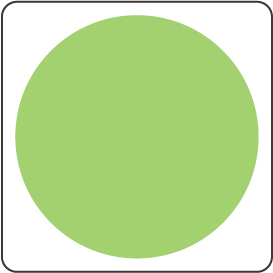 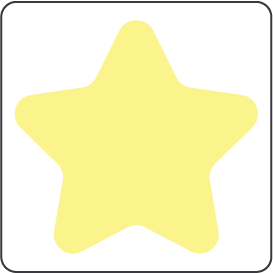 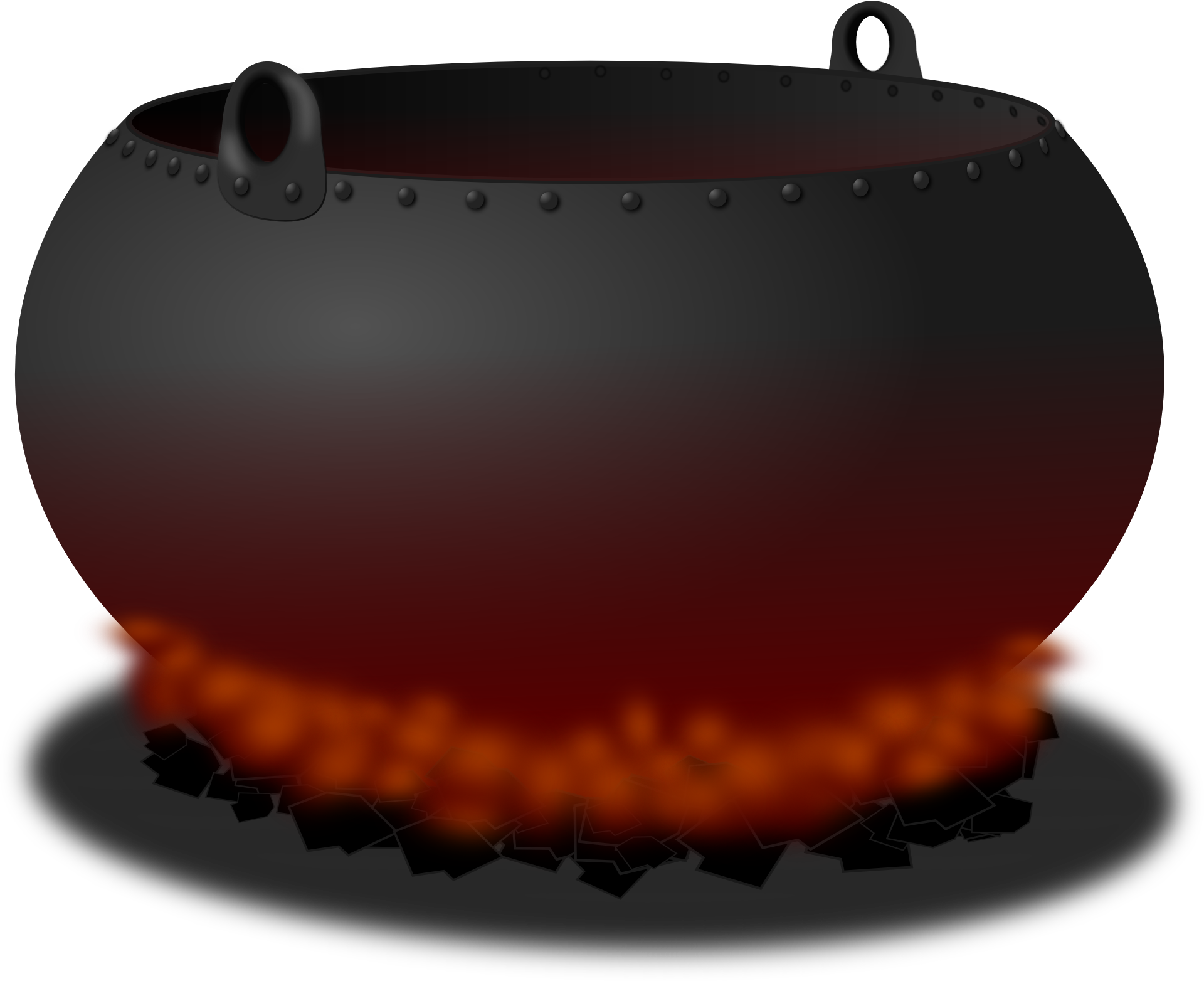 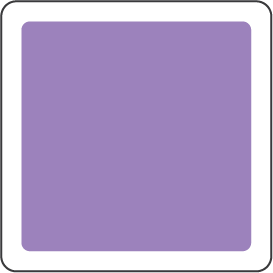 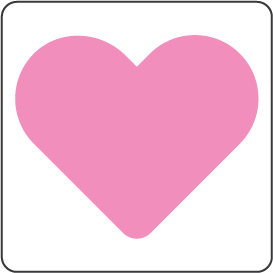 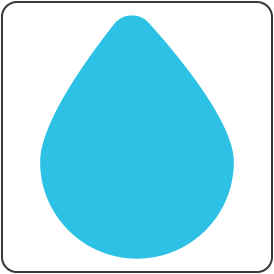 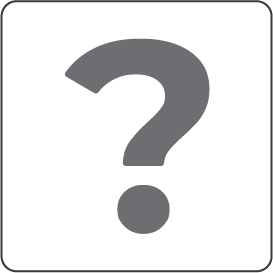 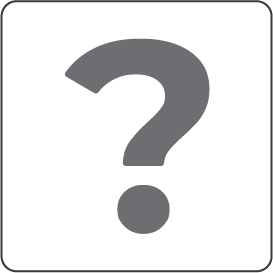 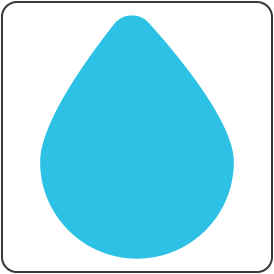 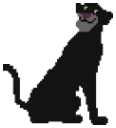 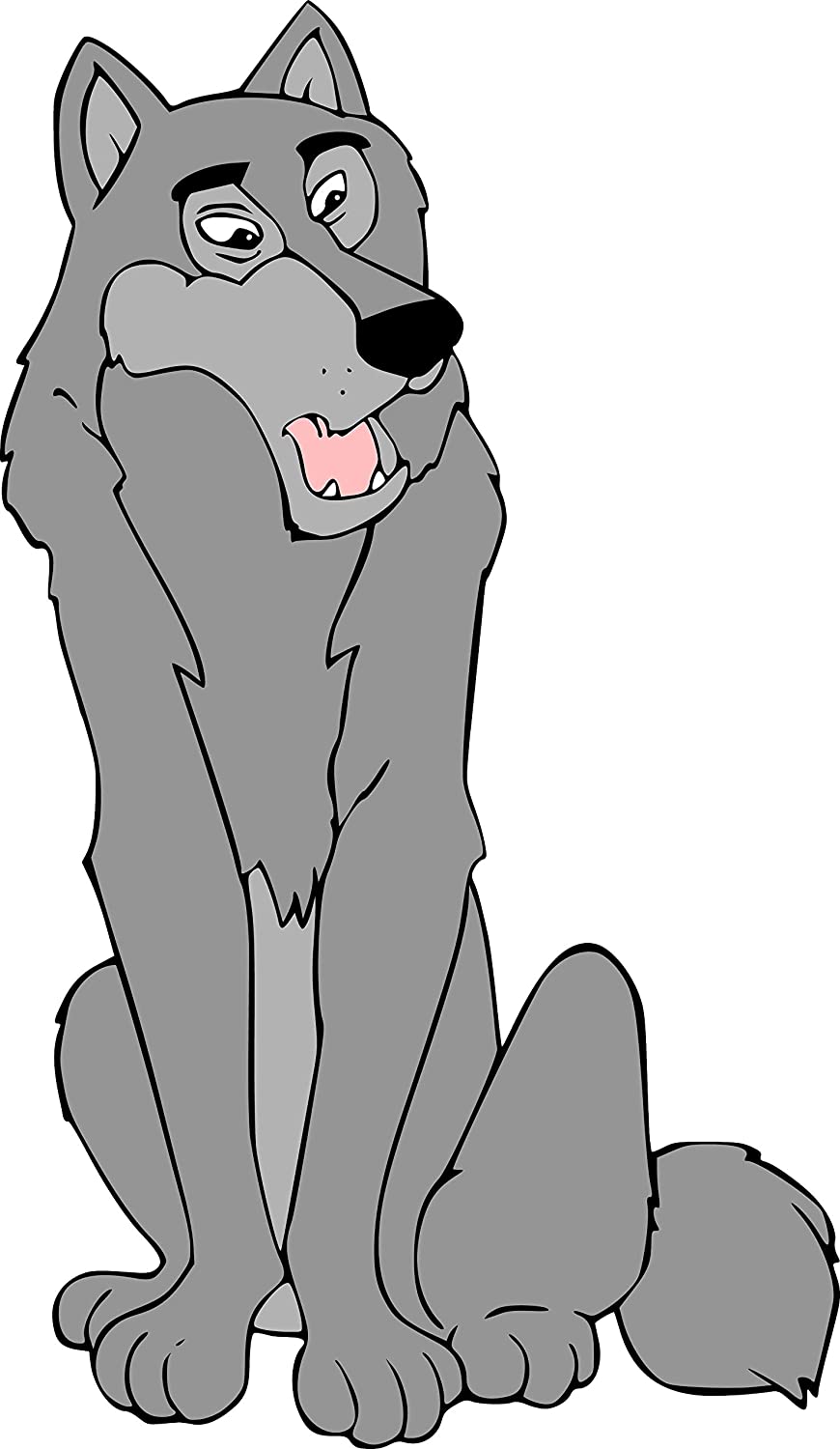 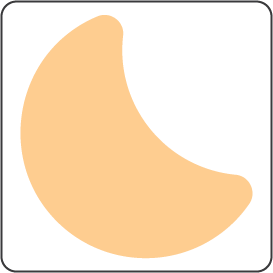 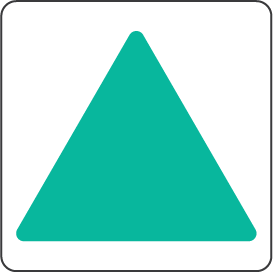 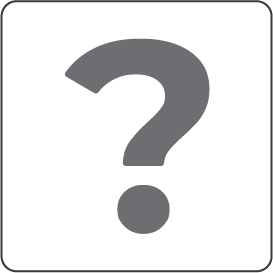 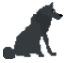 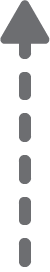 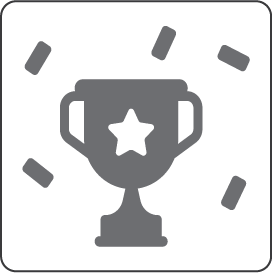 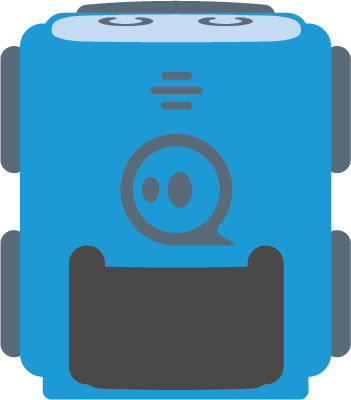 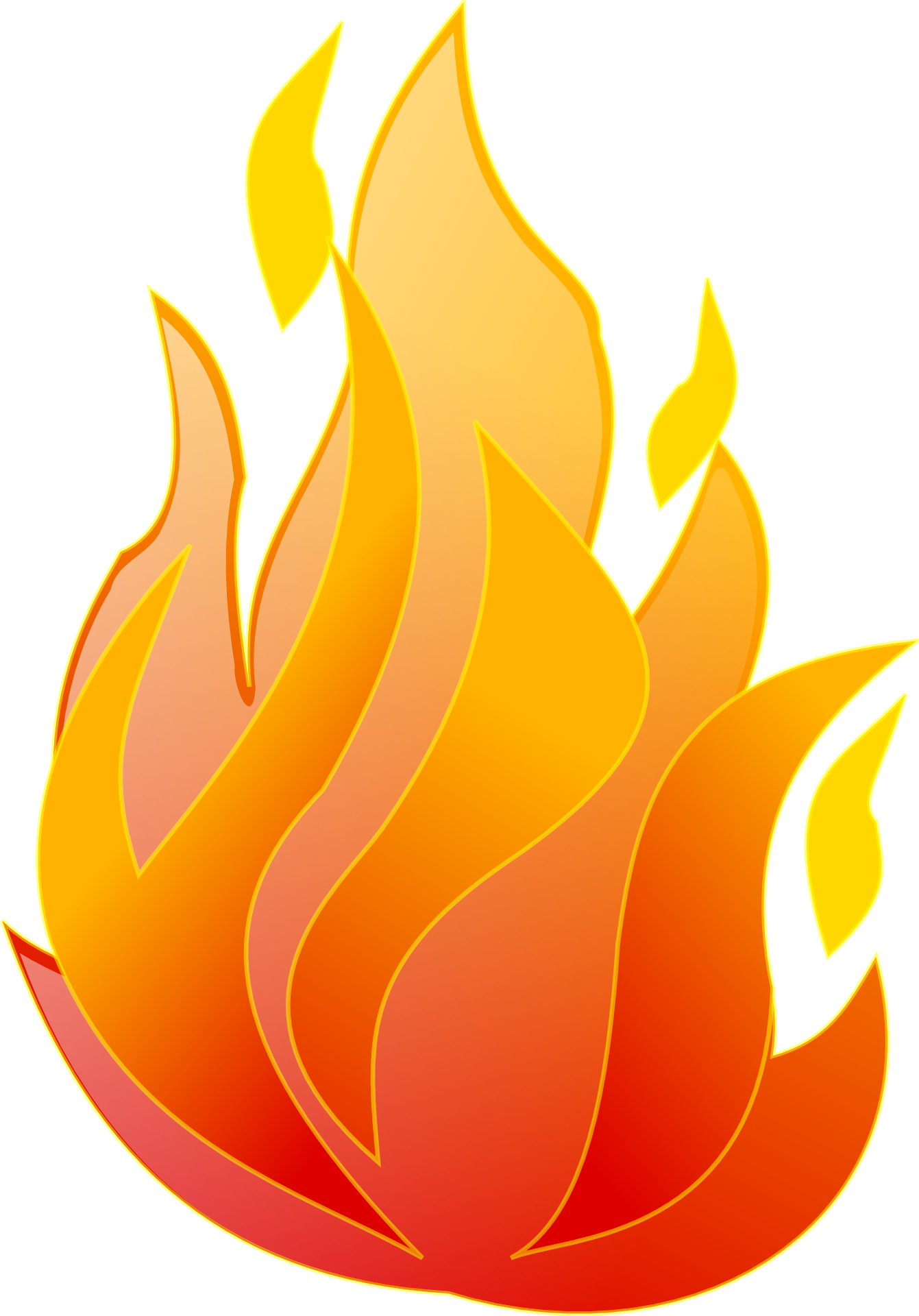 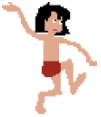 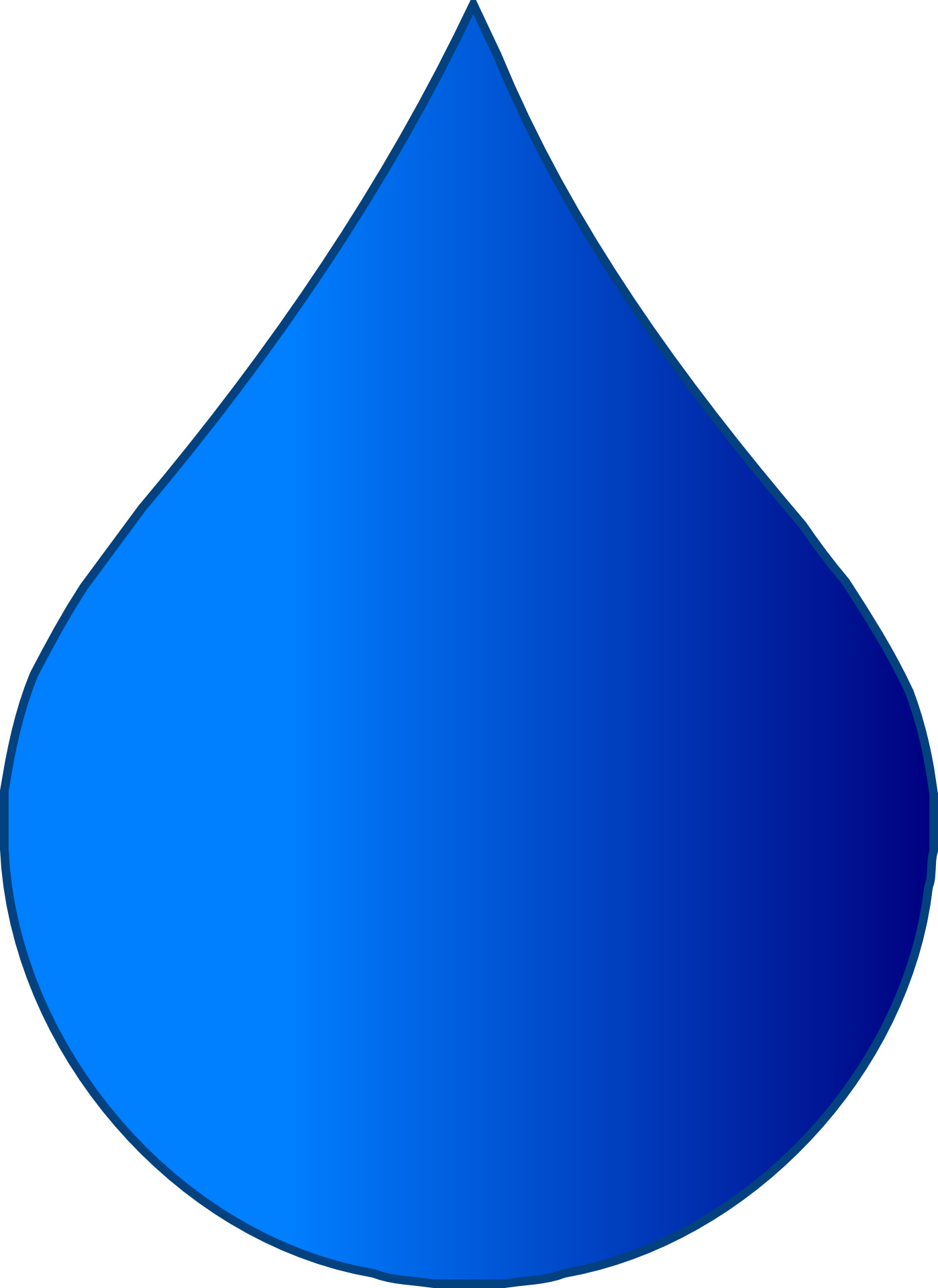 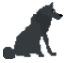 Kihívás: 
Kövesd a történetet!
Olvasd el a történetet és juss végig a pályán a megfelelő sorrendben!
(rövid szöveg 4)
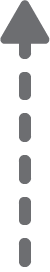 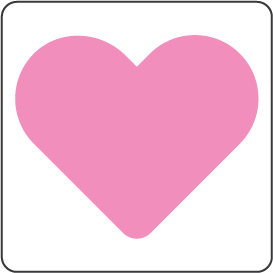 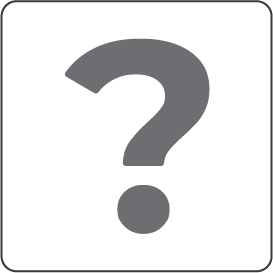 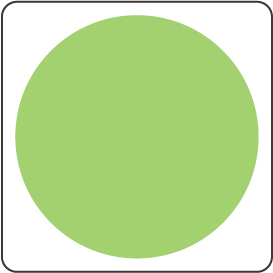 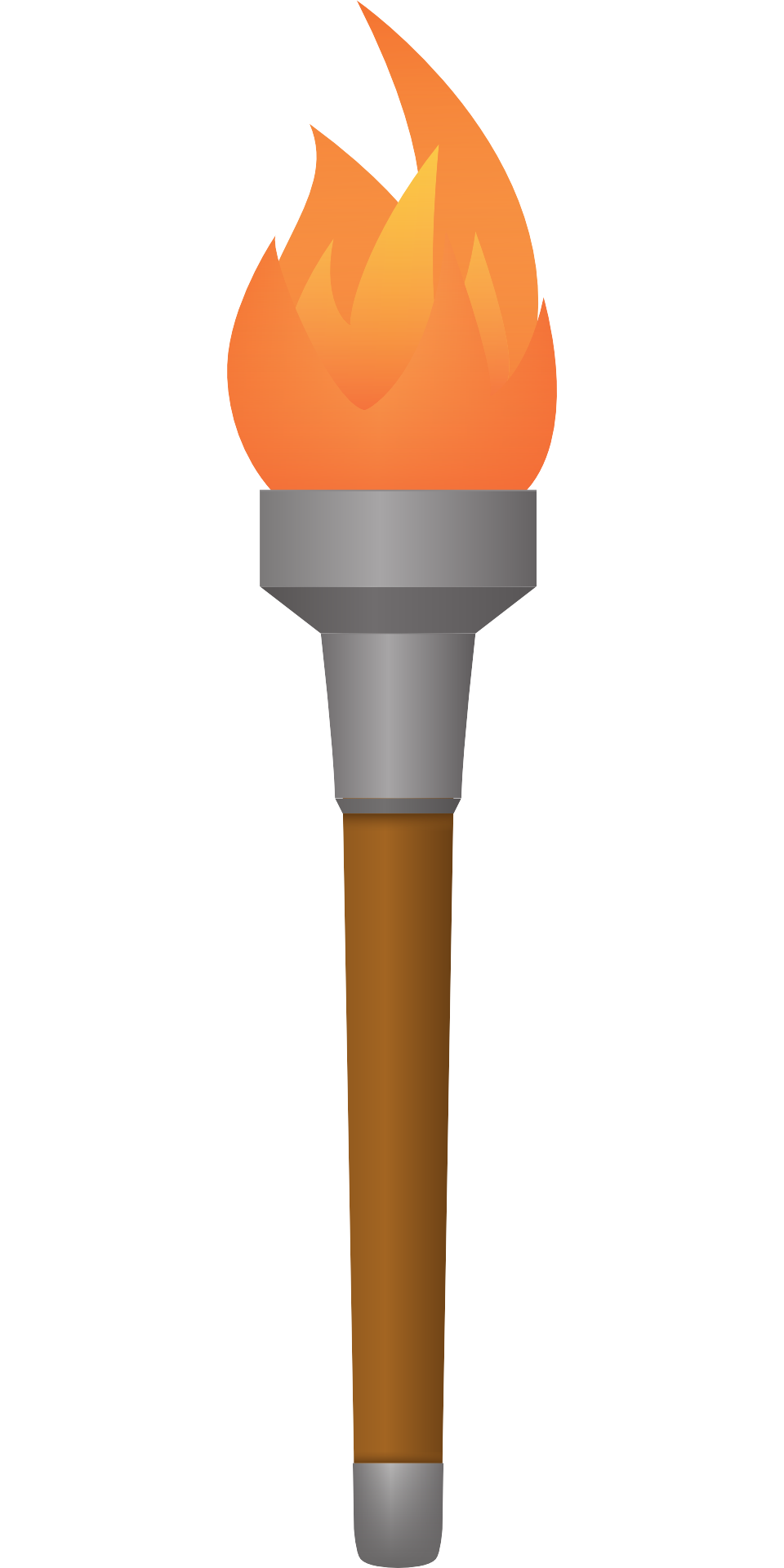 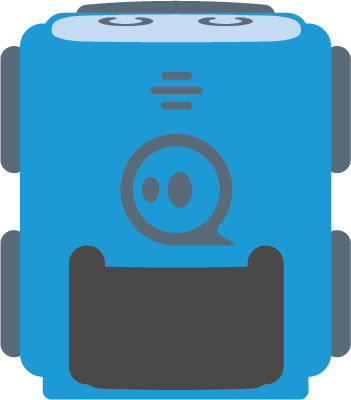 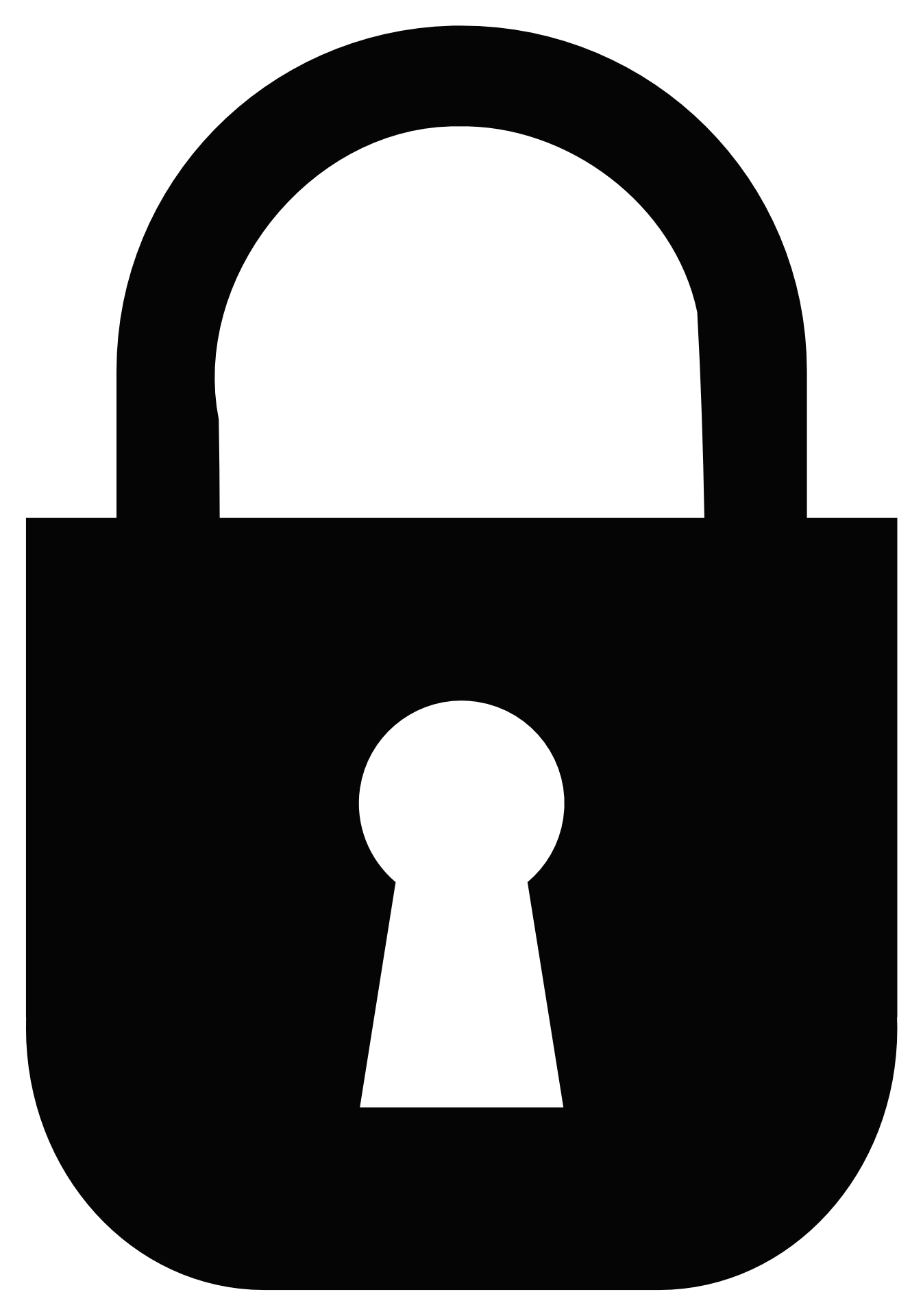 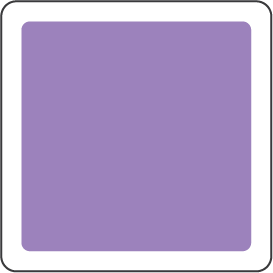 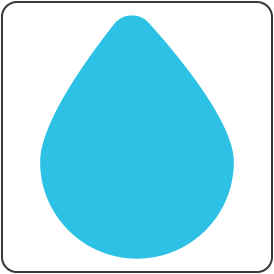 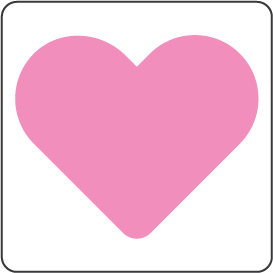 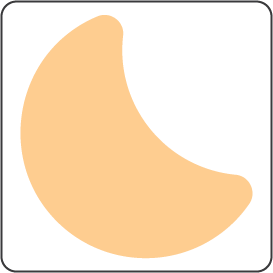 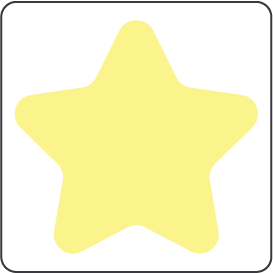 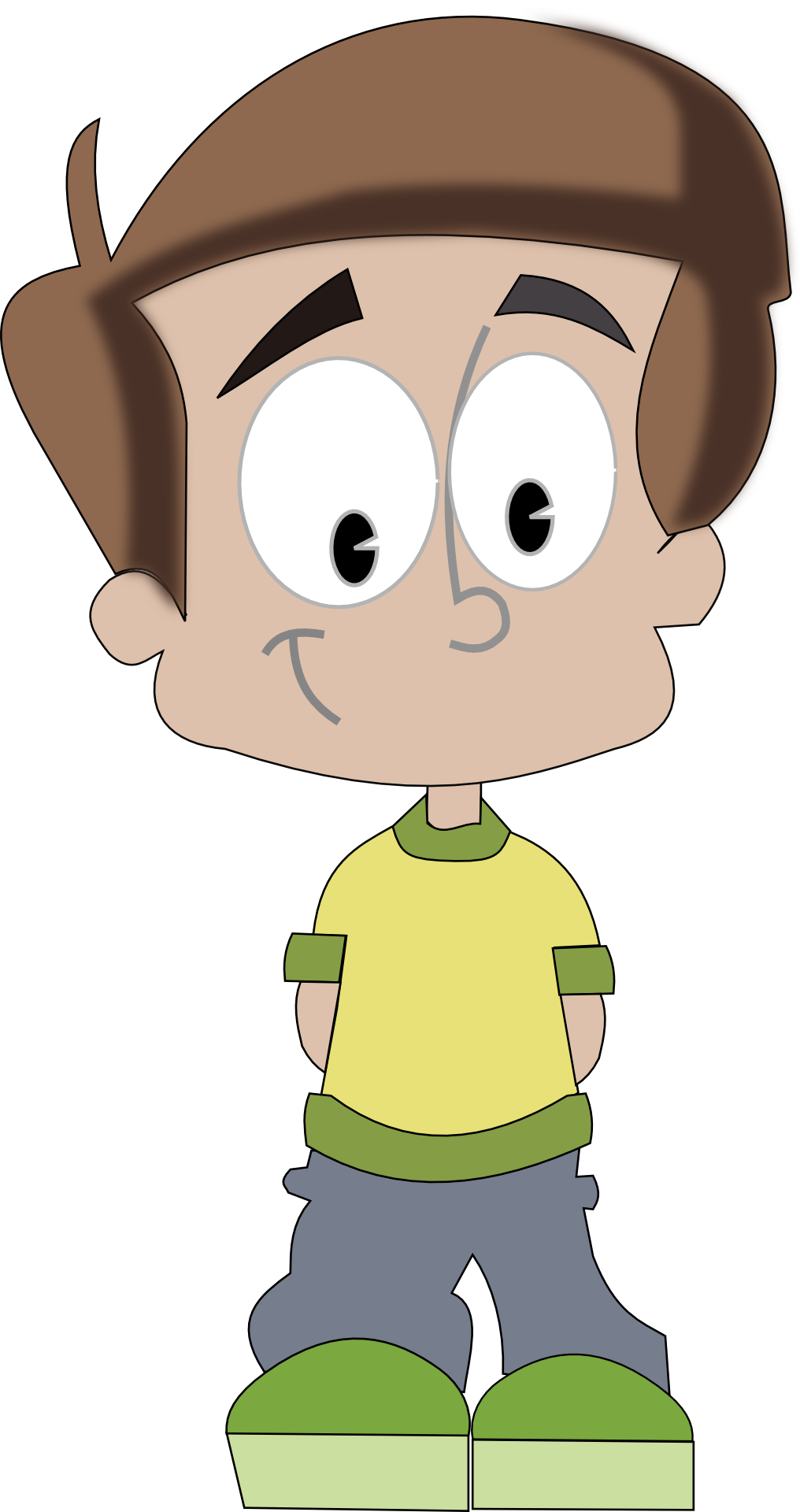 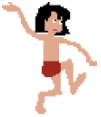 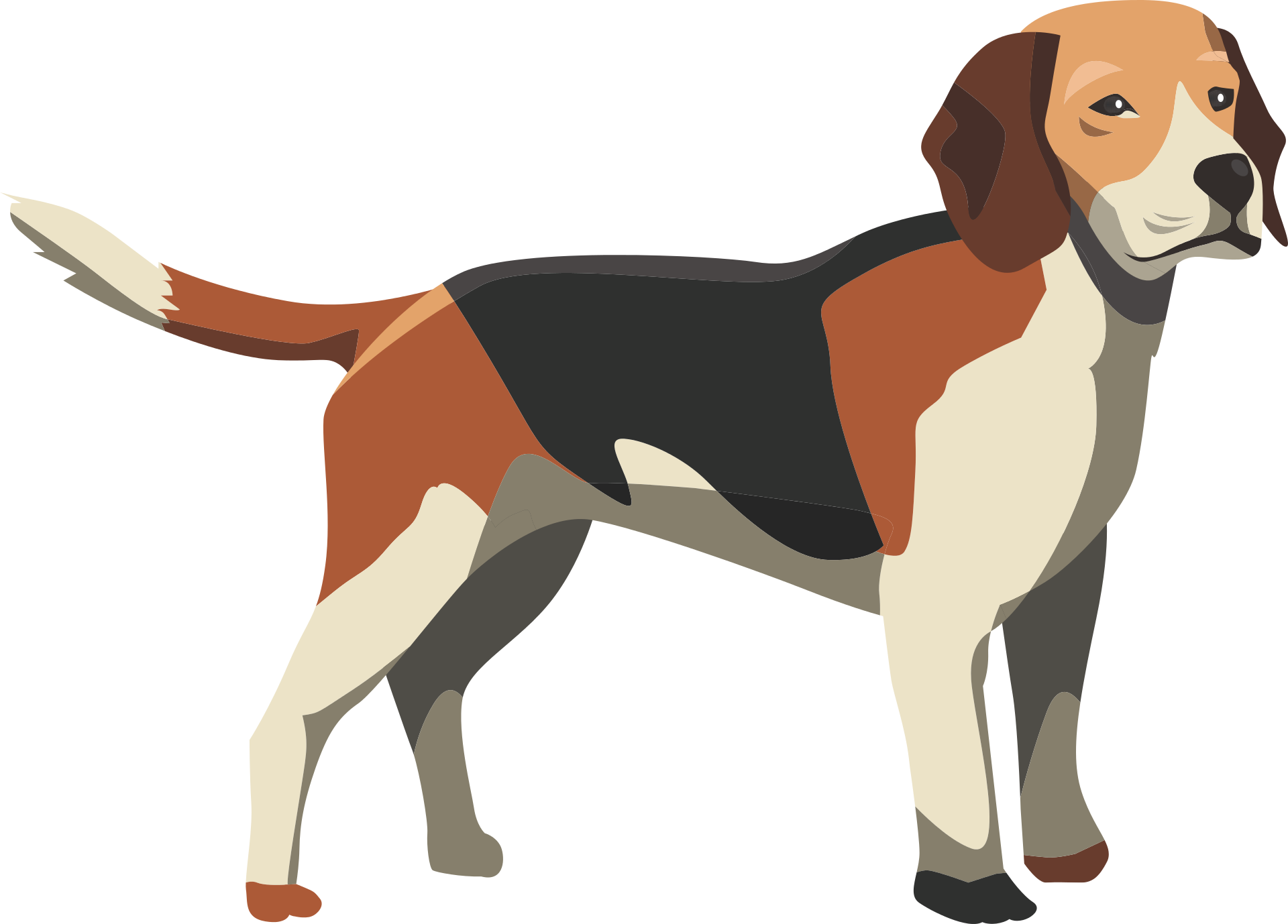 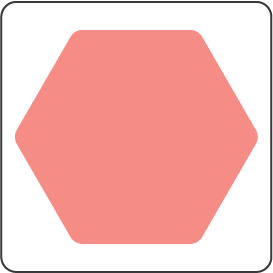 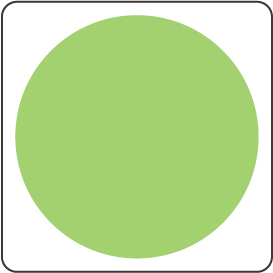 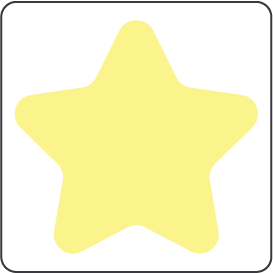 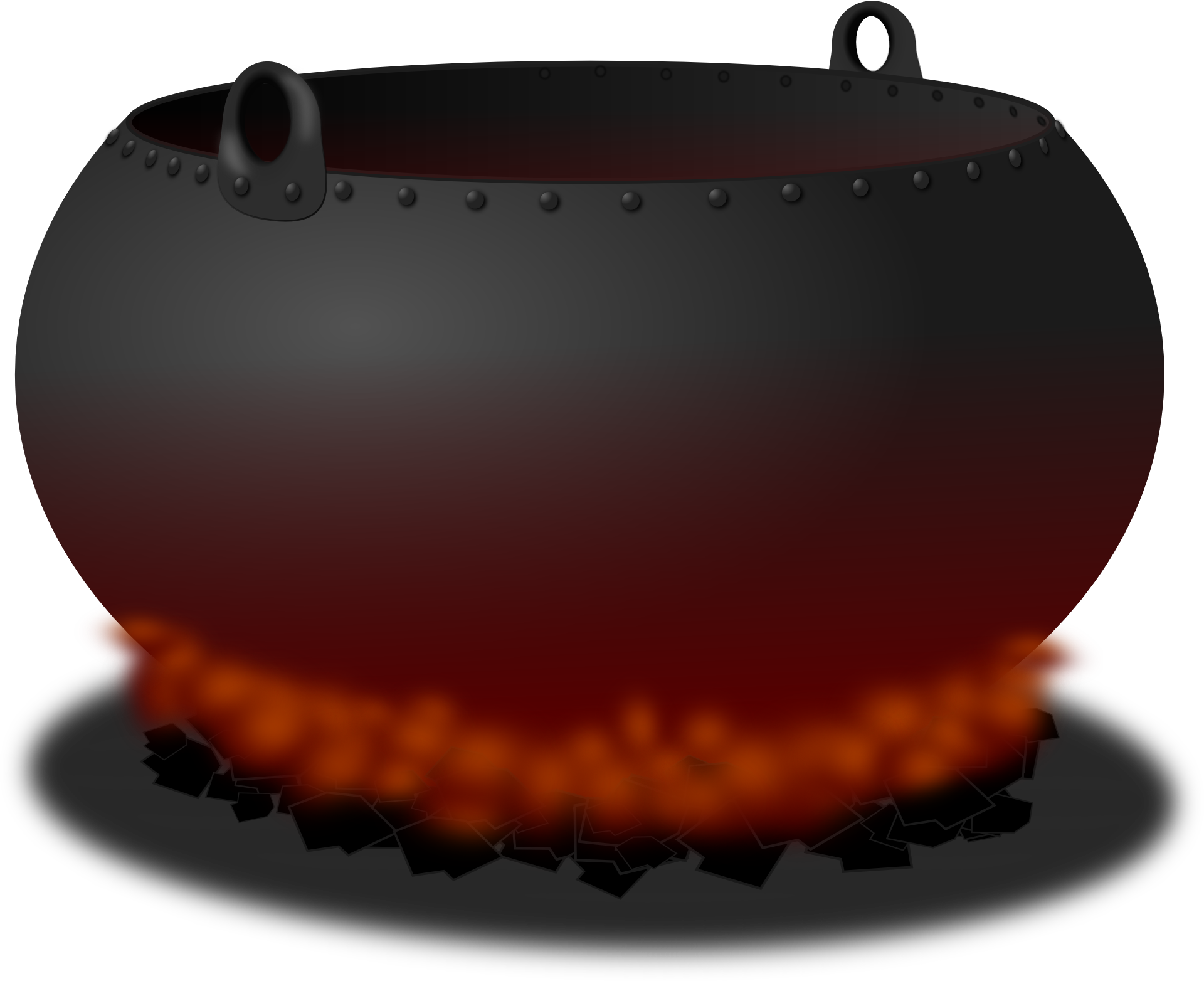 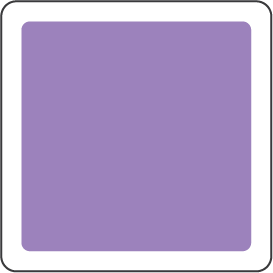 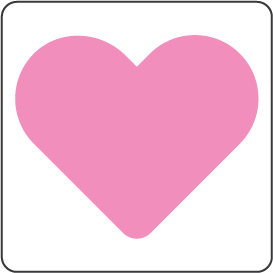 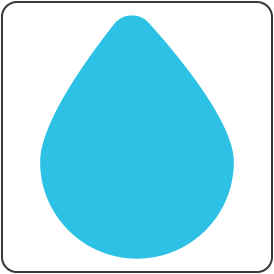 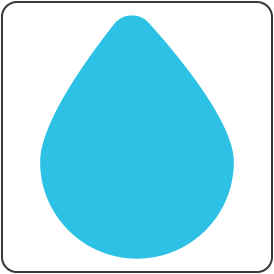 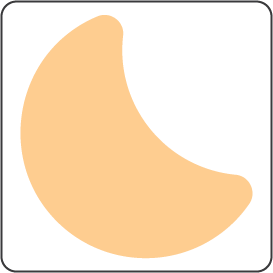 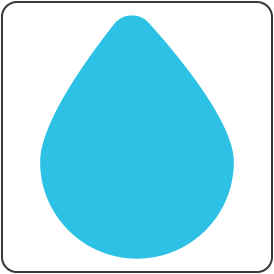 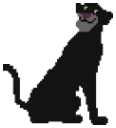 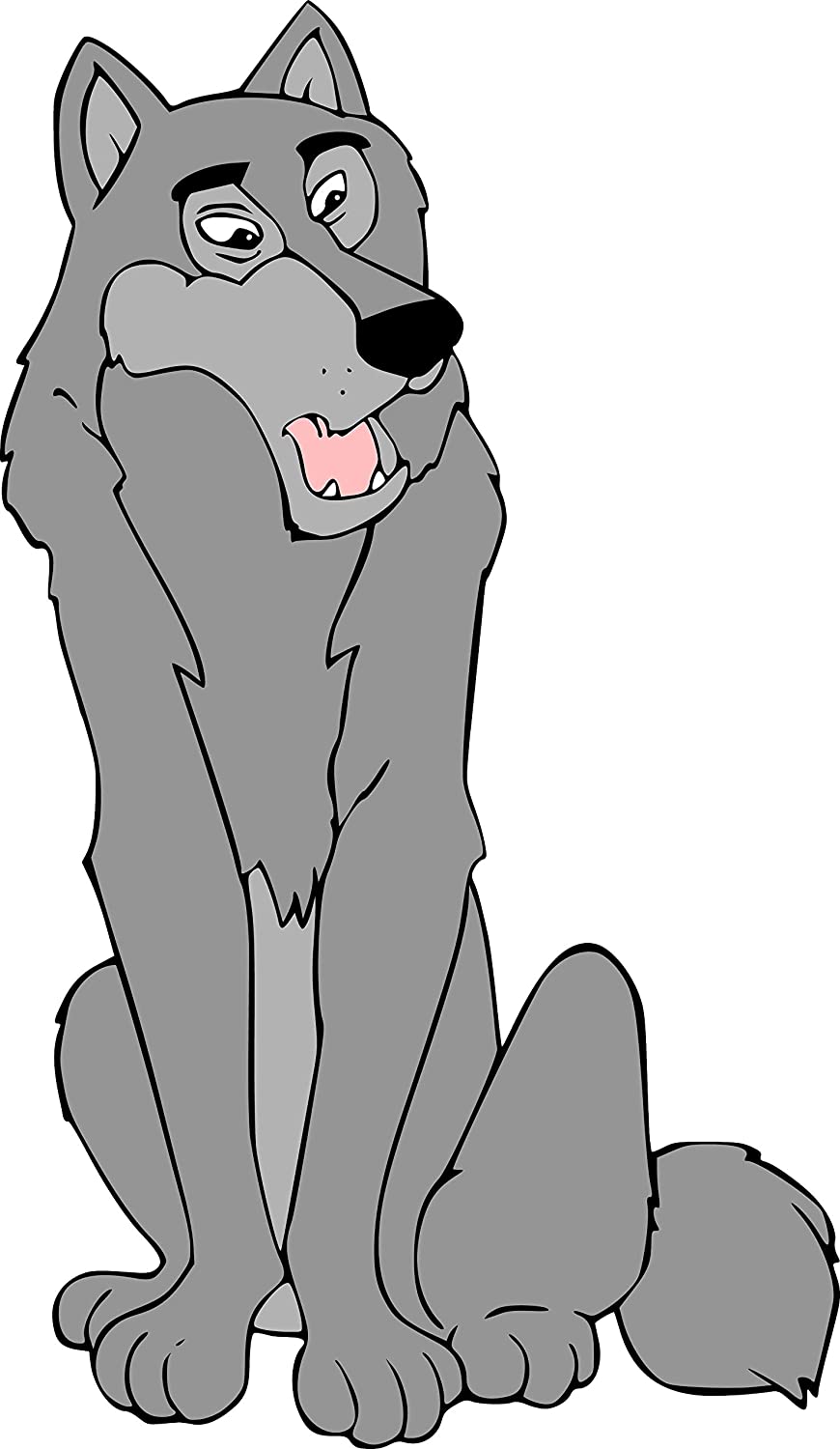 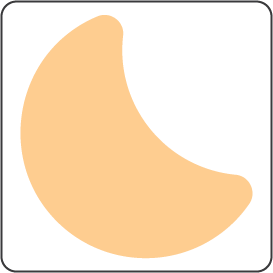 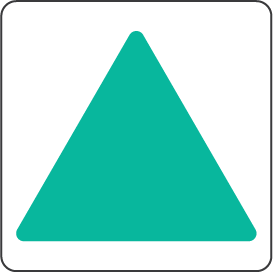 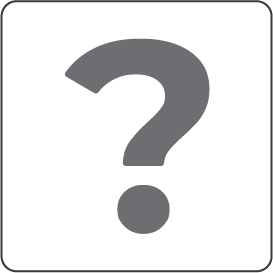 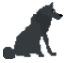 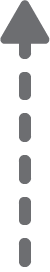 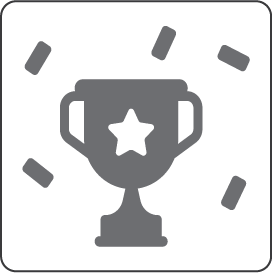 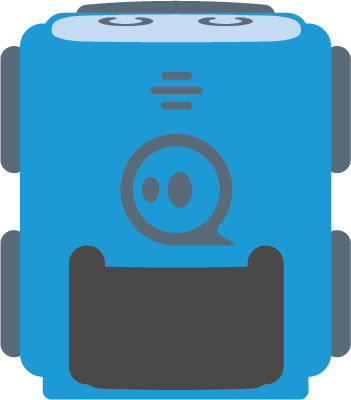 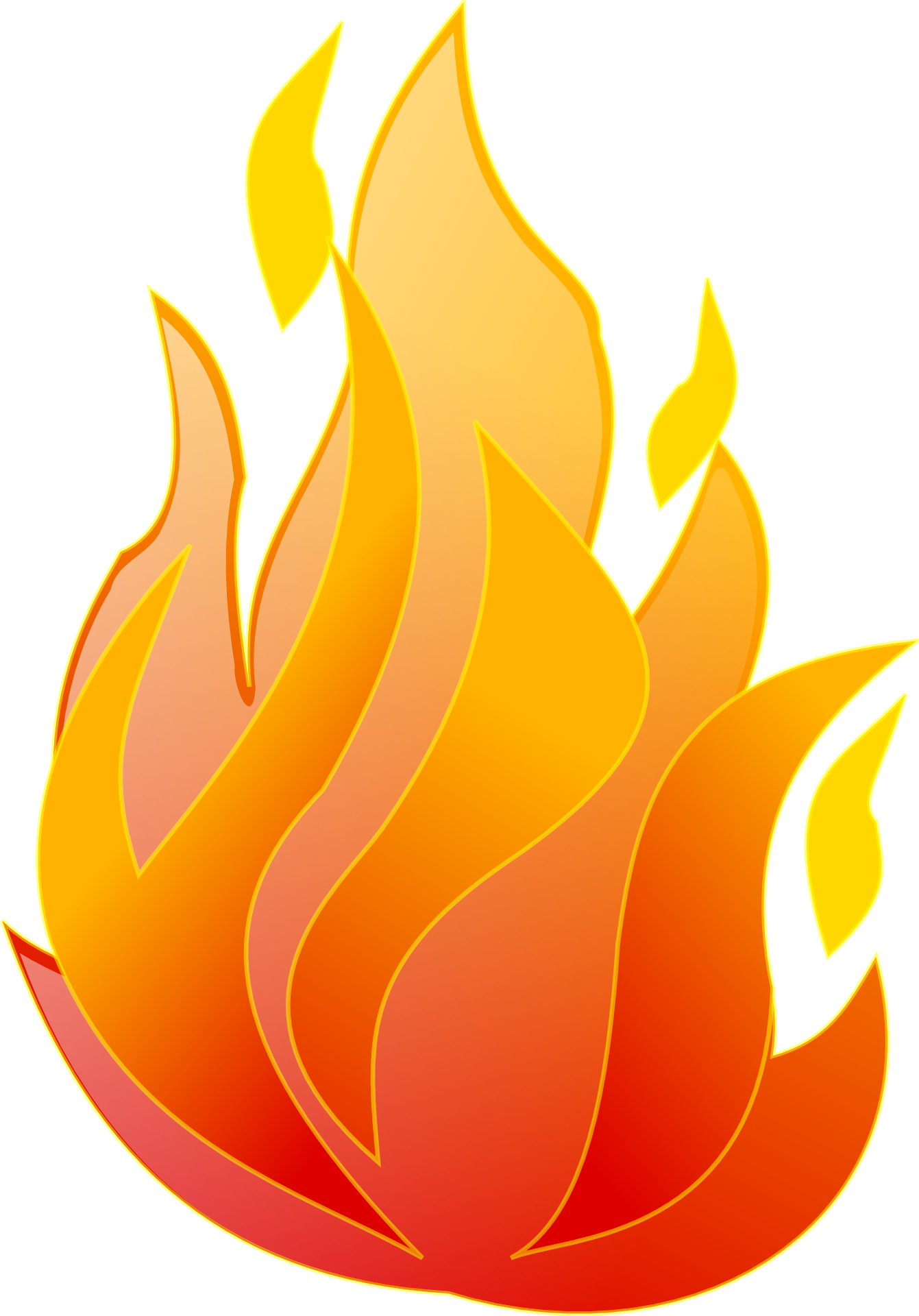 Megoldás
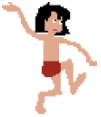 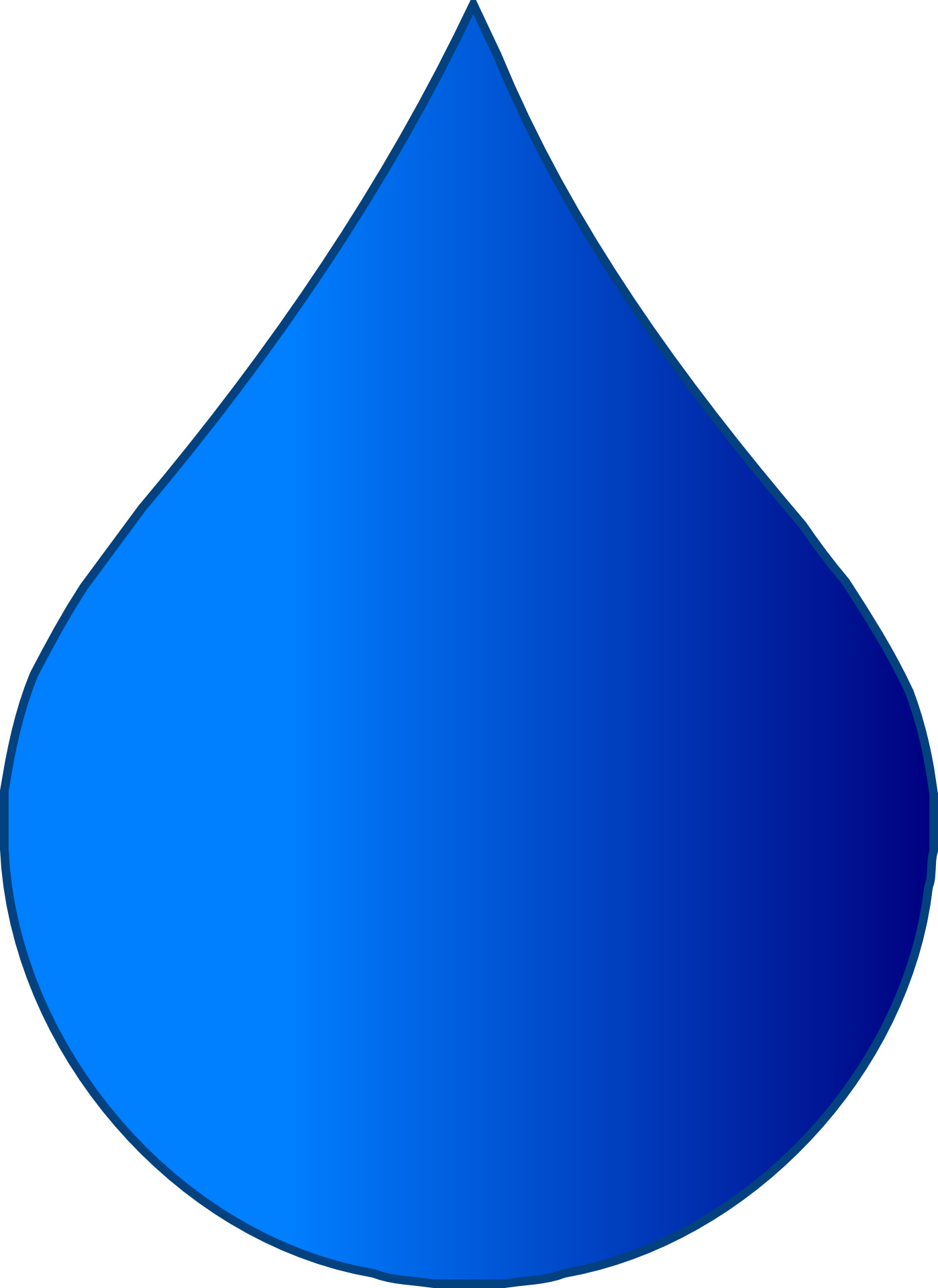 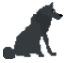 Kihívás: 
Kövesd a történetet!
Olvasd el a történetet és juss végig a pályán a megfelelő sorrendben!
(rövid szöveg 4)
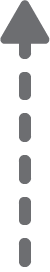 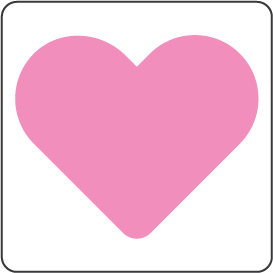 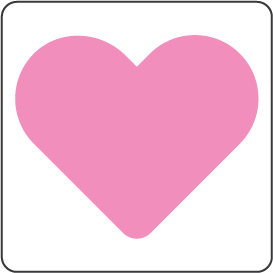 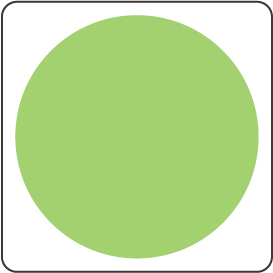 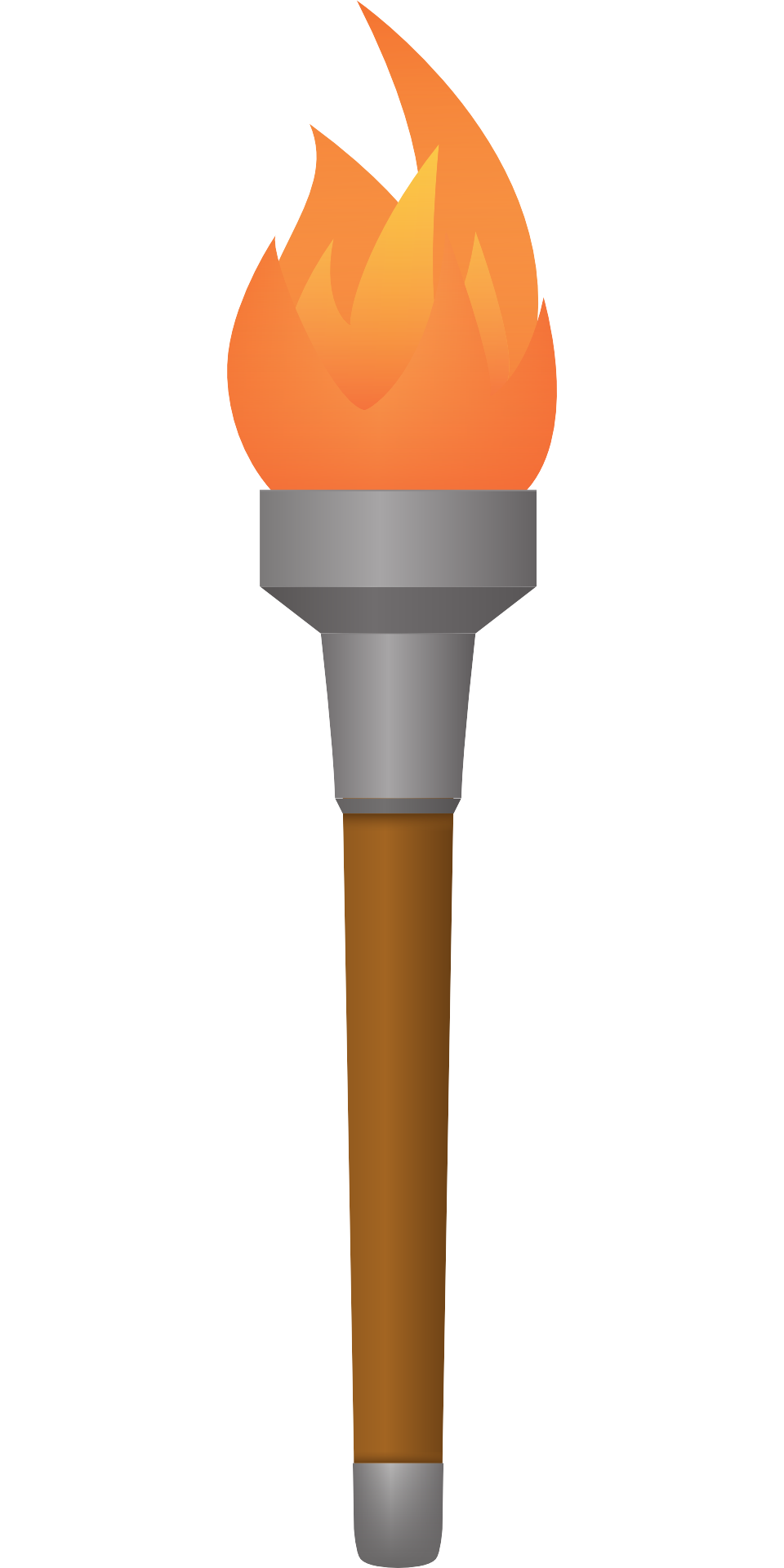 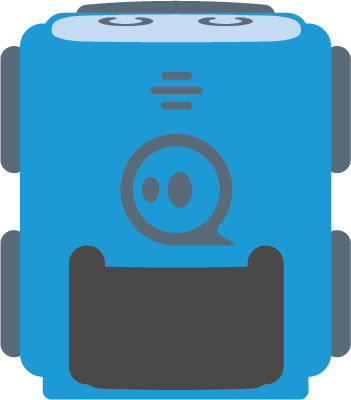 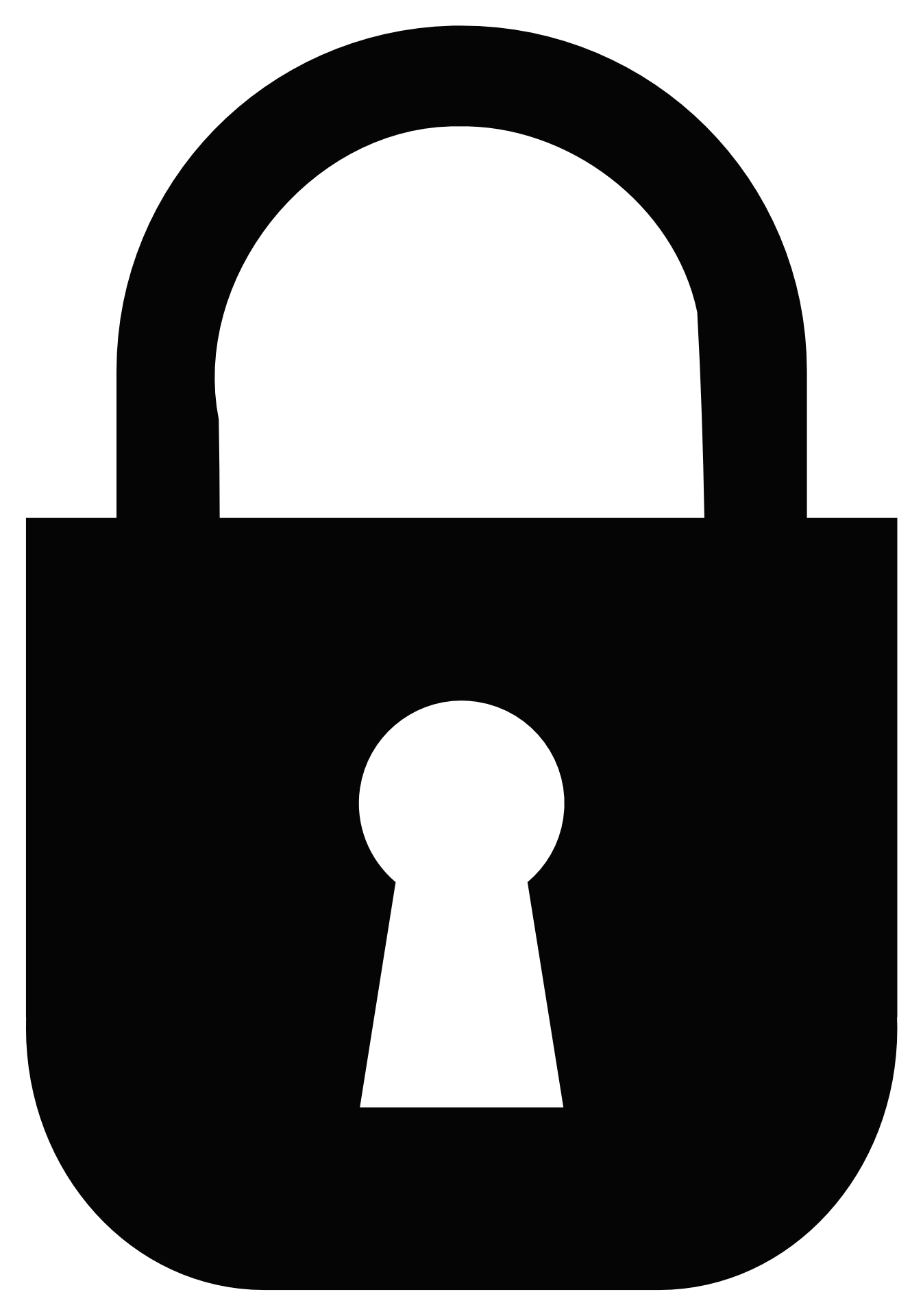 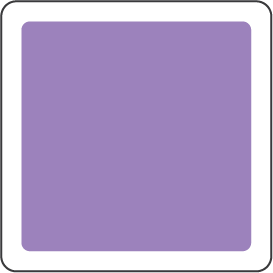 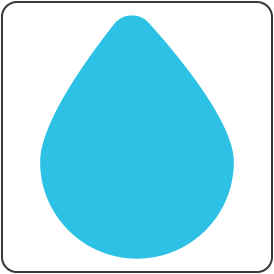